٢-٥ 
نظرية فيثاغورس
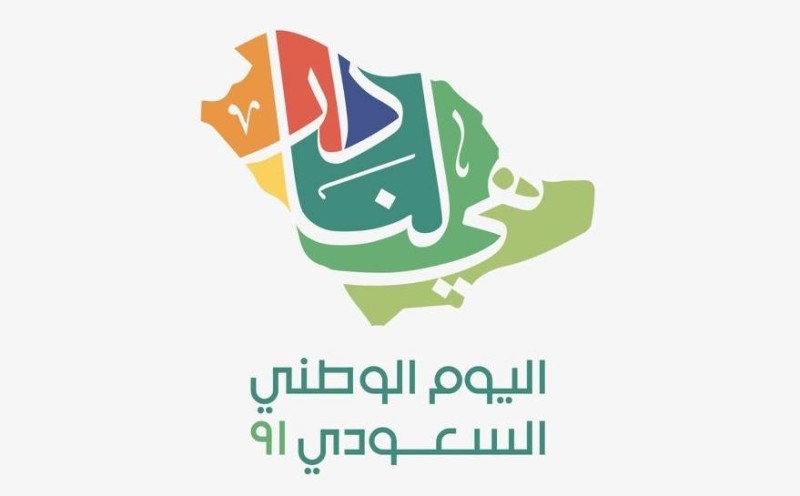 الفصل الدراسي الأول
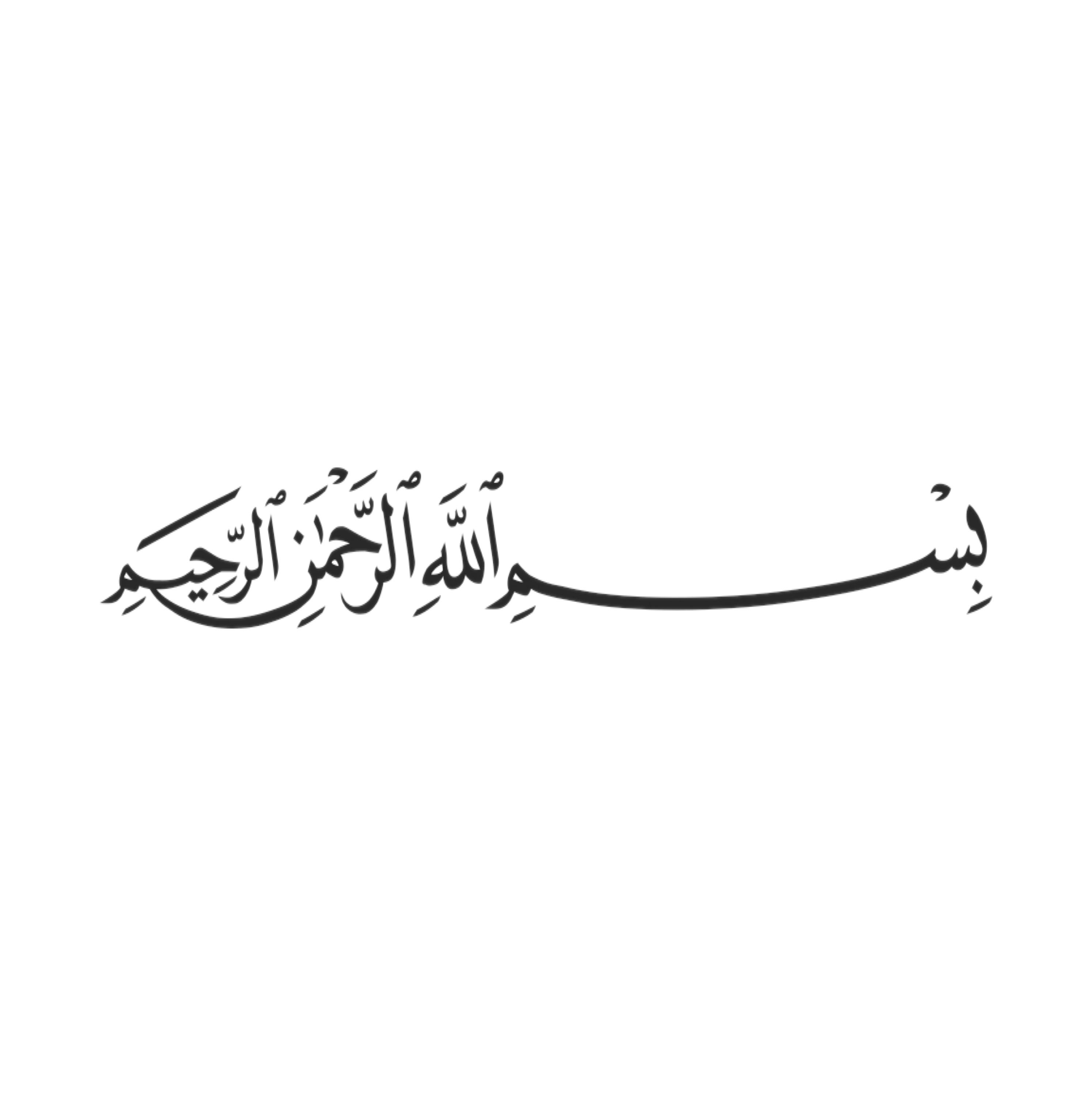 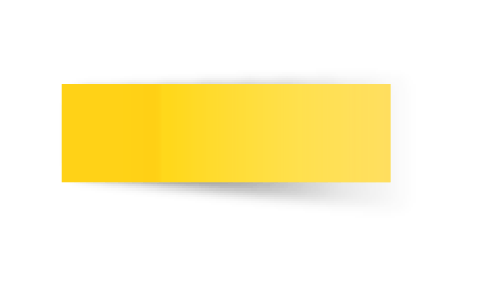 التاريخ
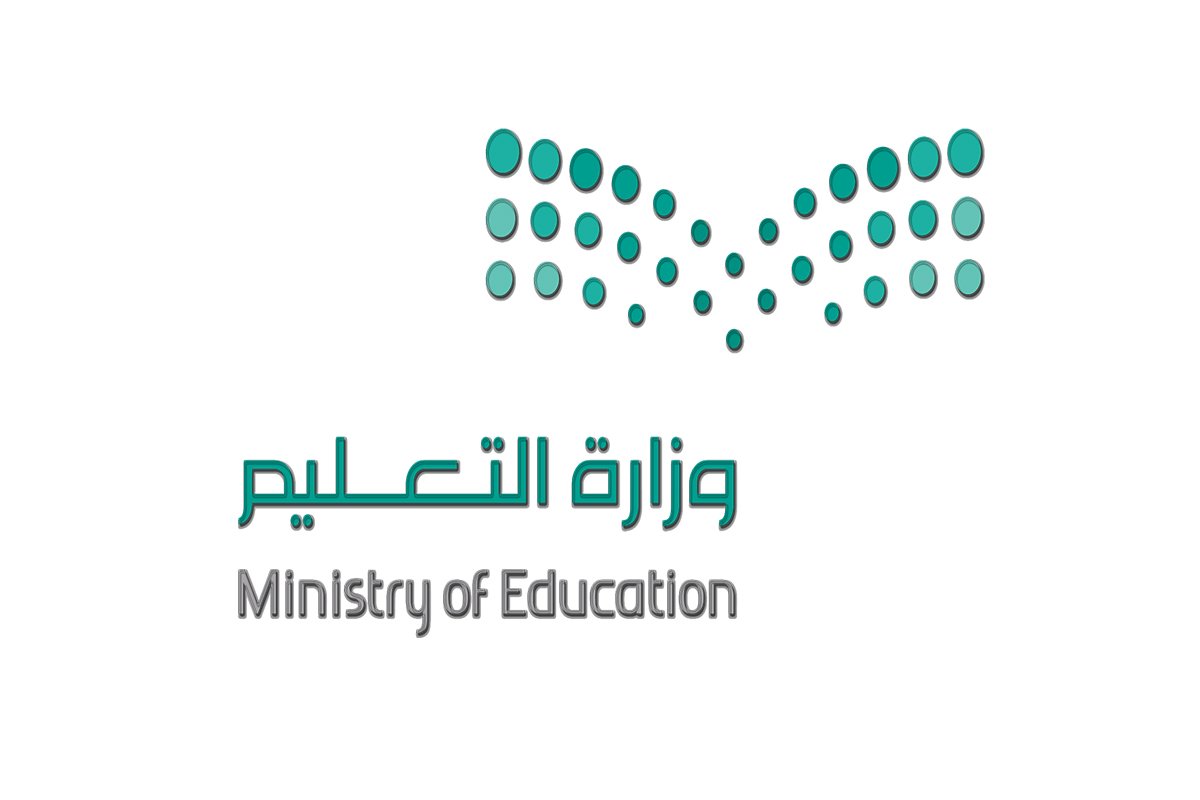 صباح الخير ياوطني 
صباح المجد والعلياء
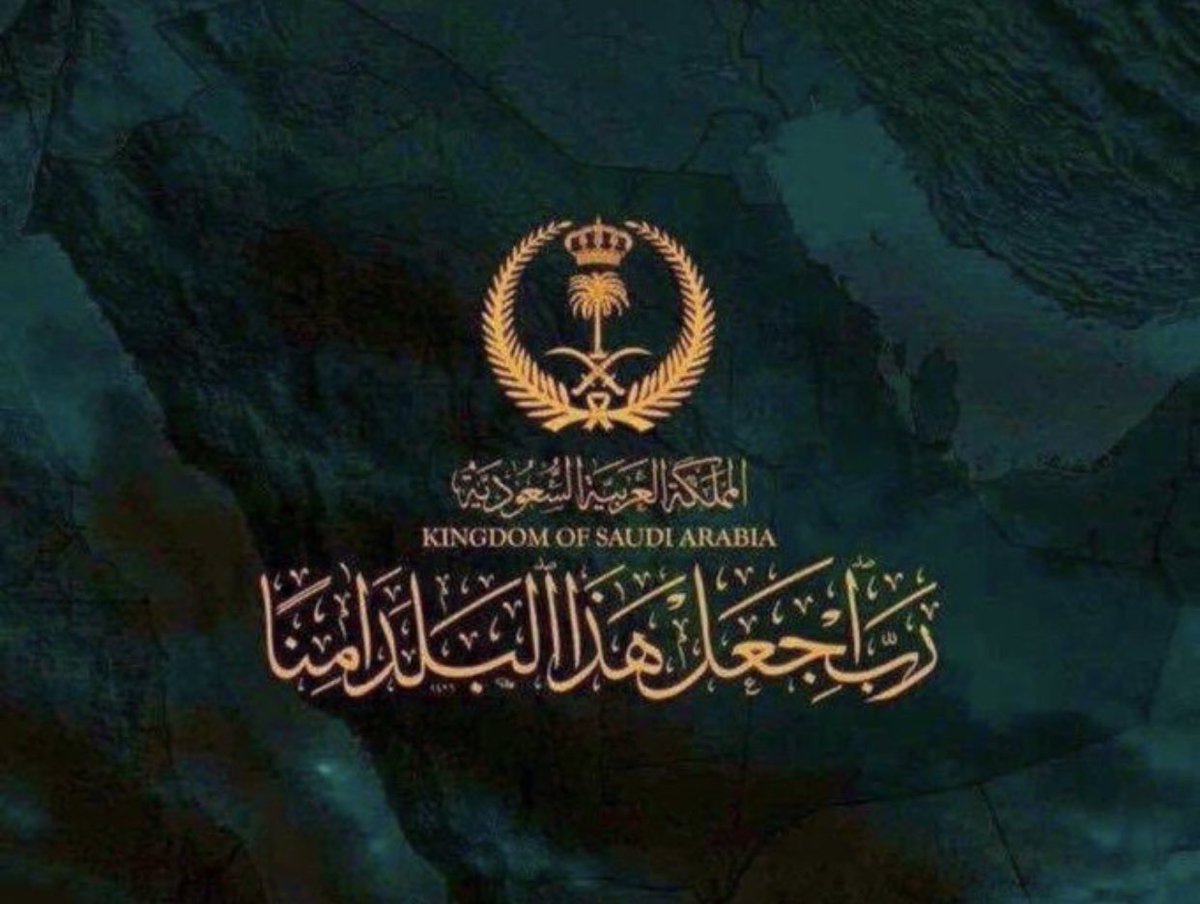 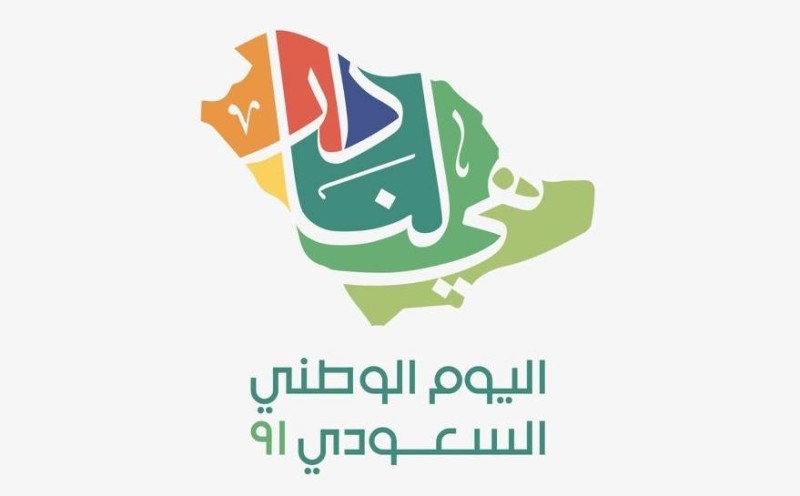 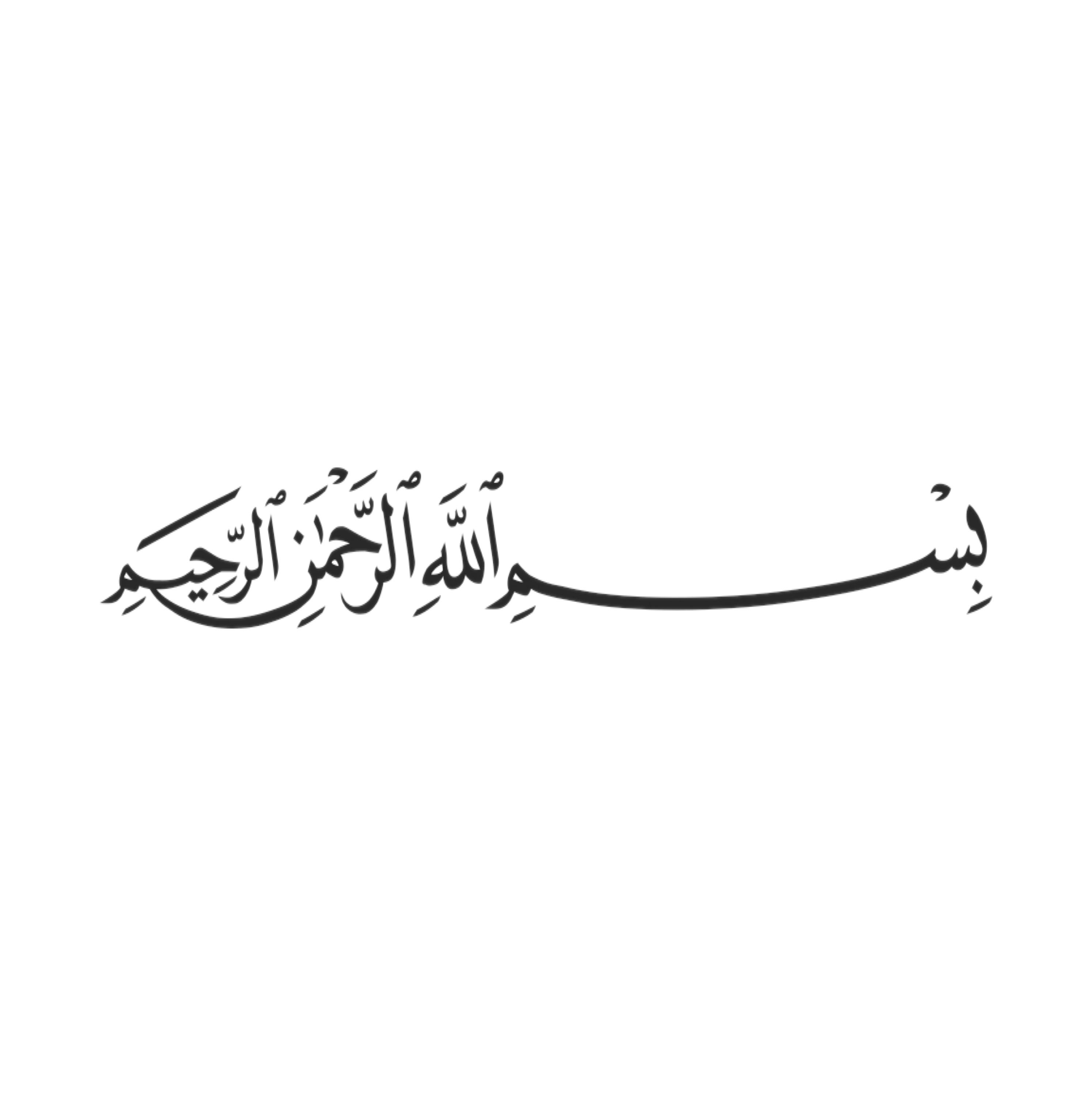 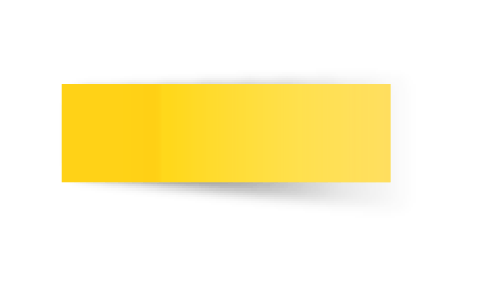 التاريخ
01
حل الواجب
02
03
04
05
06
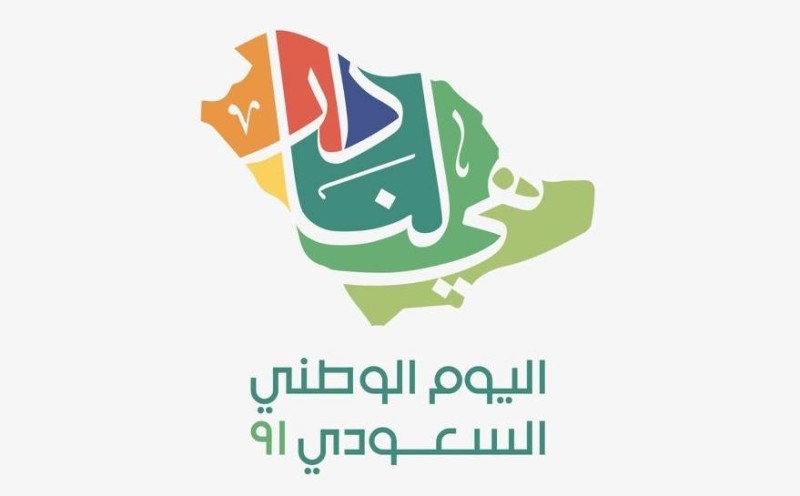 …
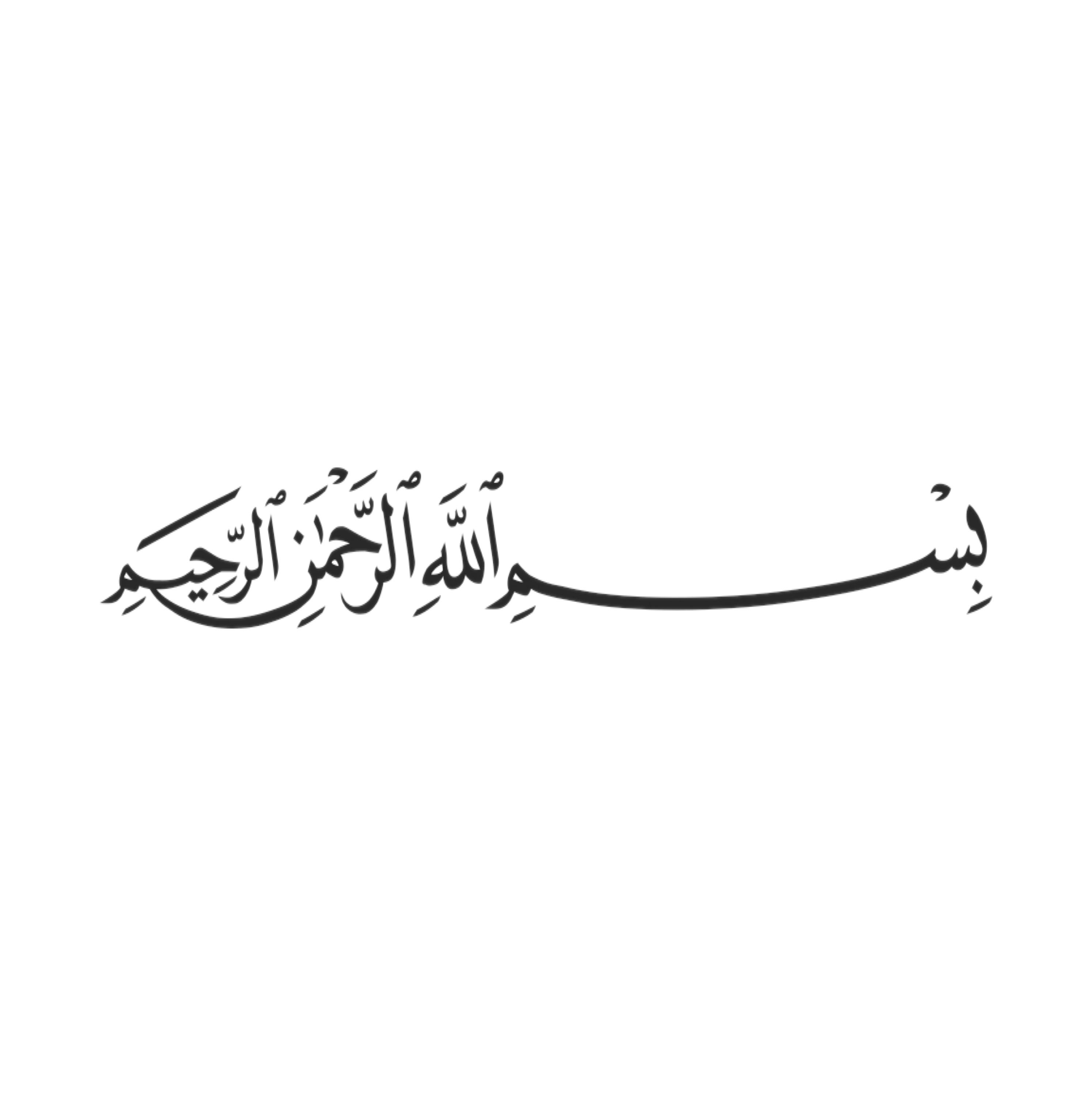 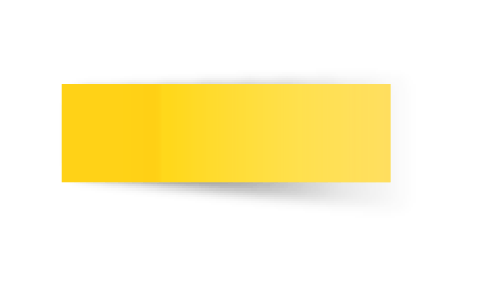 التاريخ
01
شريط الذكريات
02
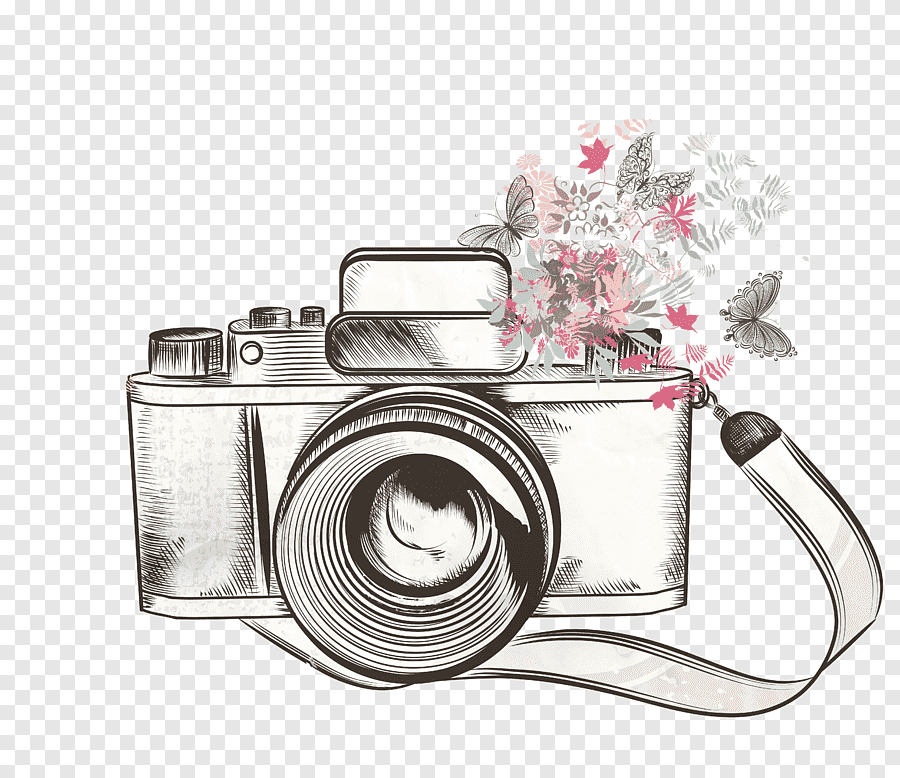 03
04
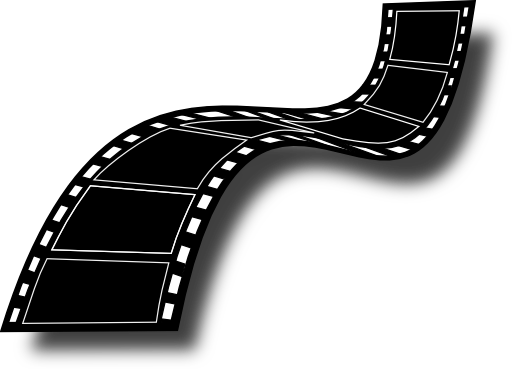 05
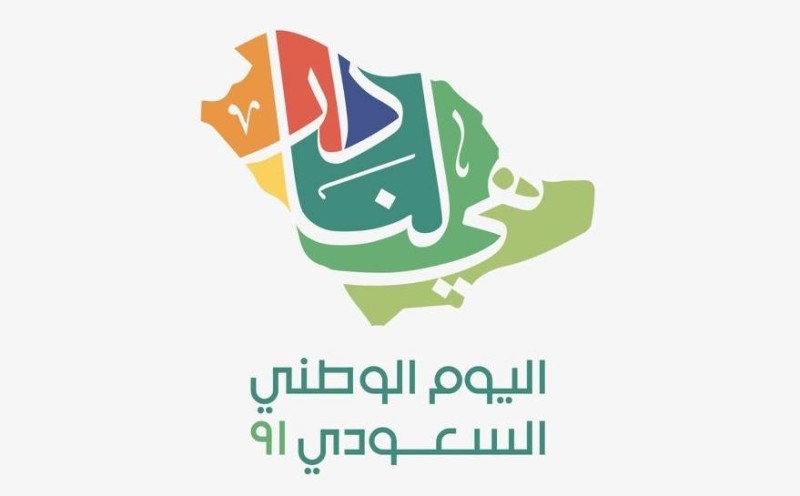 06
…
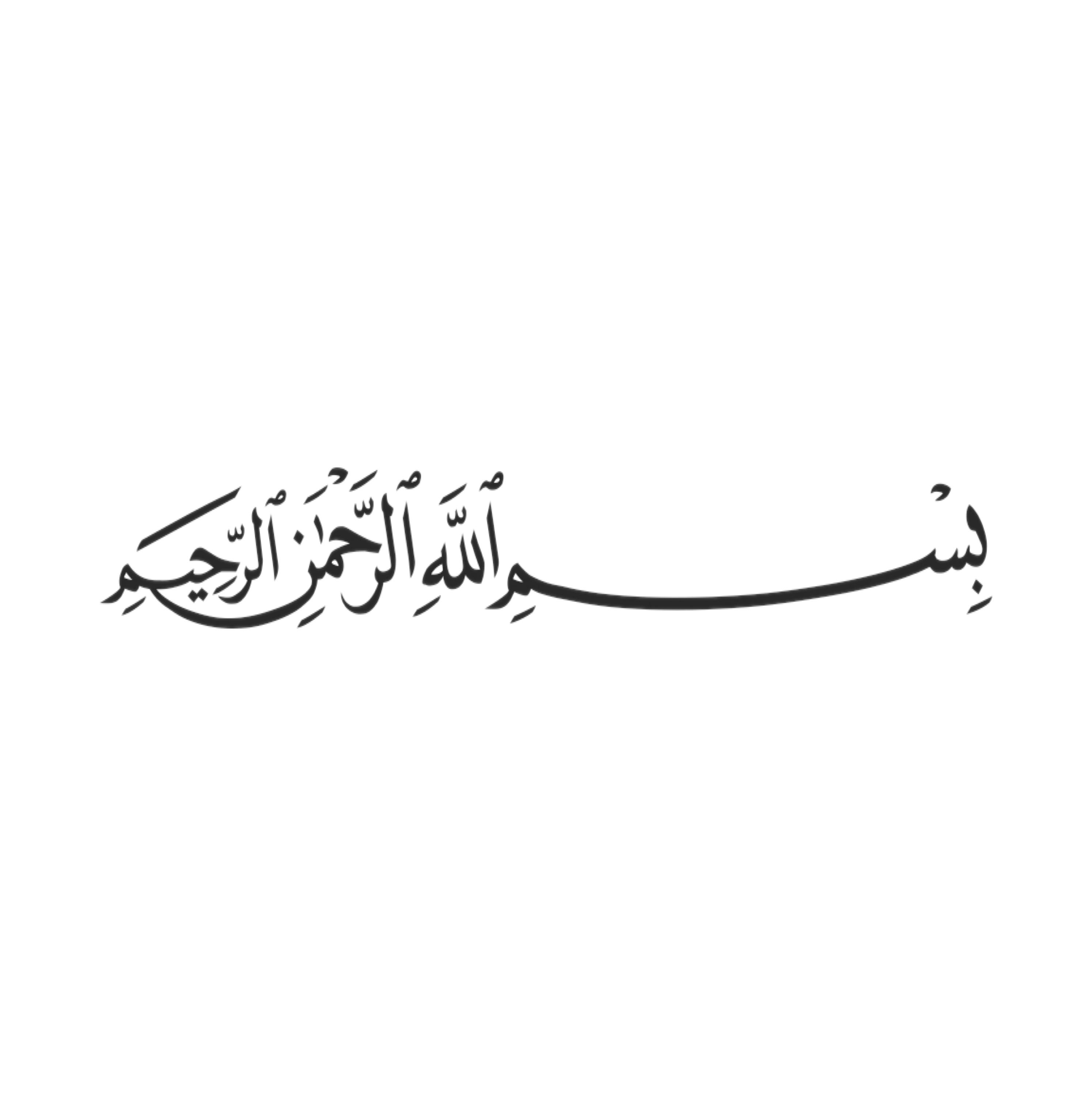 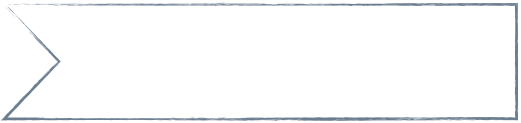 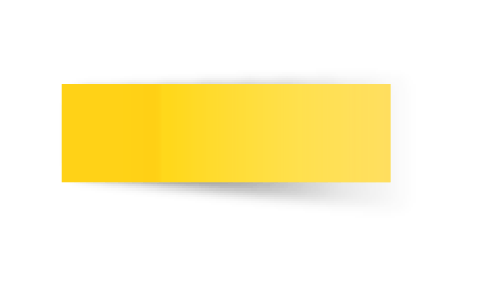 اليوم
التاريخ
01
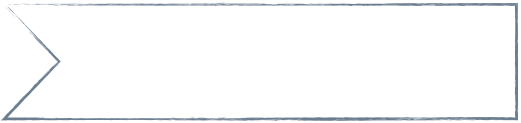 بلغة الرياضيات 
وطني خط مستقيم لا انحناء فيه وهو وتر الحياة والضلع القائم فيها دعواتي اللامنتهية دائما بأمن وأمان وعز ومجد ورفعة لك ياوطني
التاريخ
02
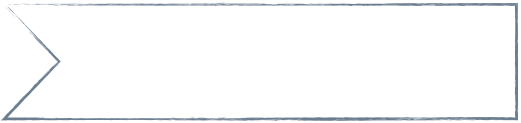 الحصة
03
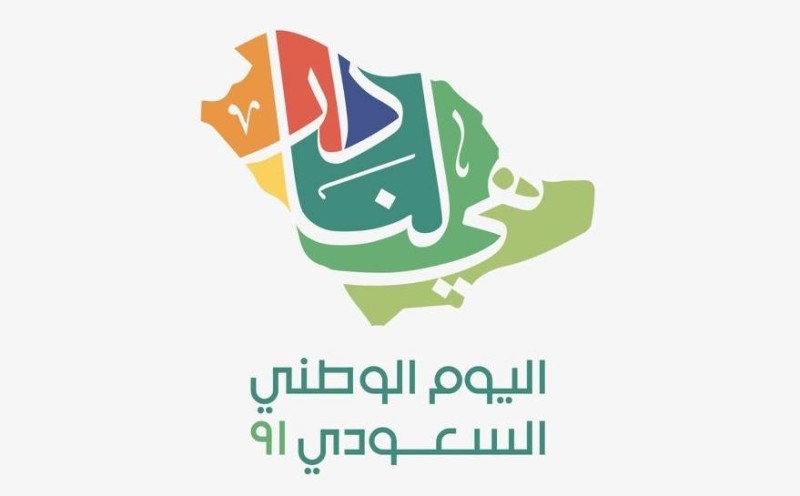 04
05
06
…
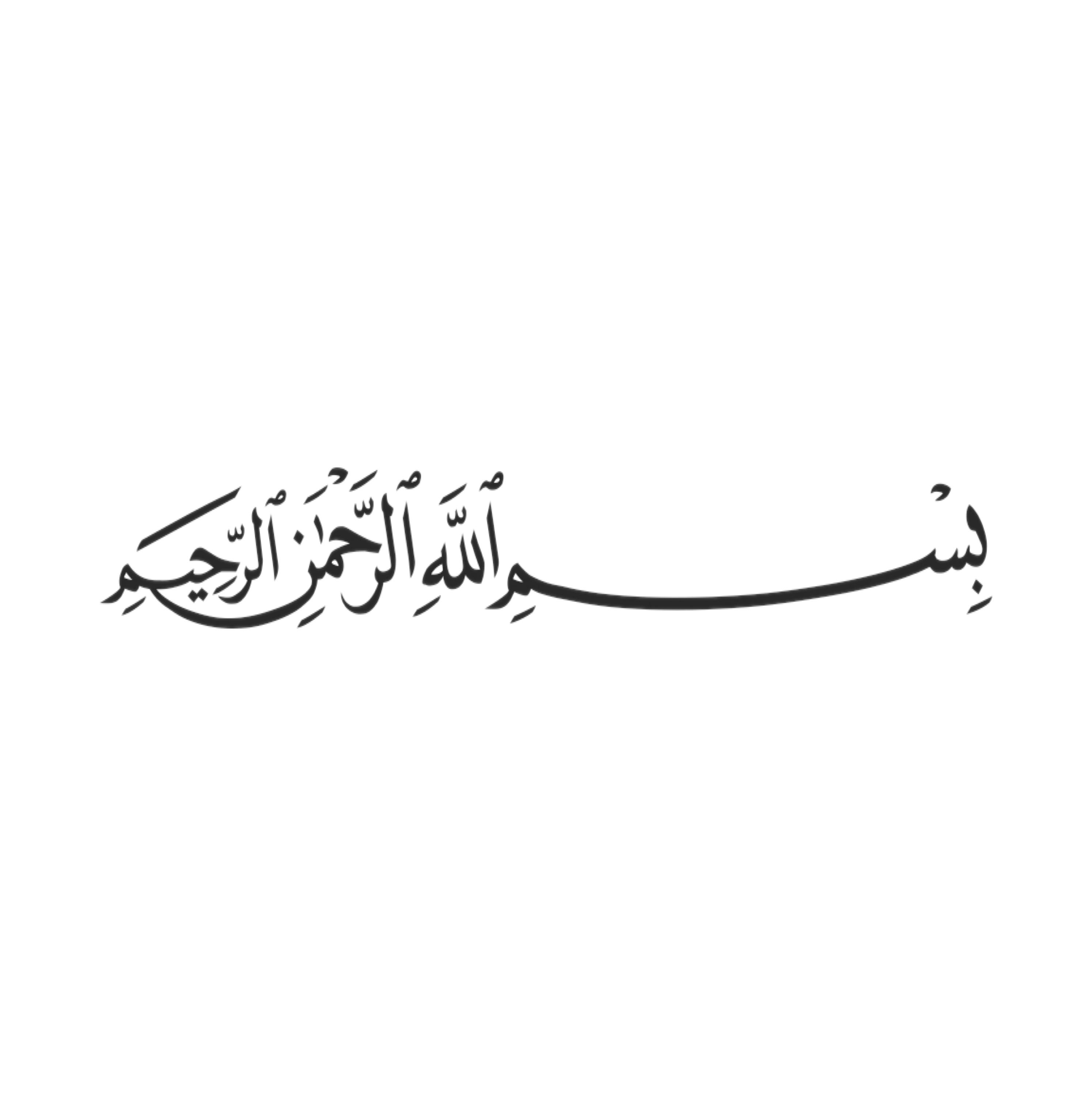 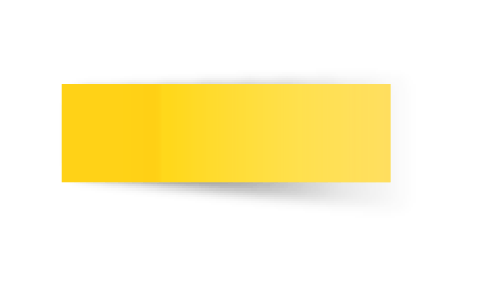 التاريخ
صفحة
٧٩
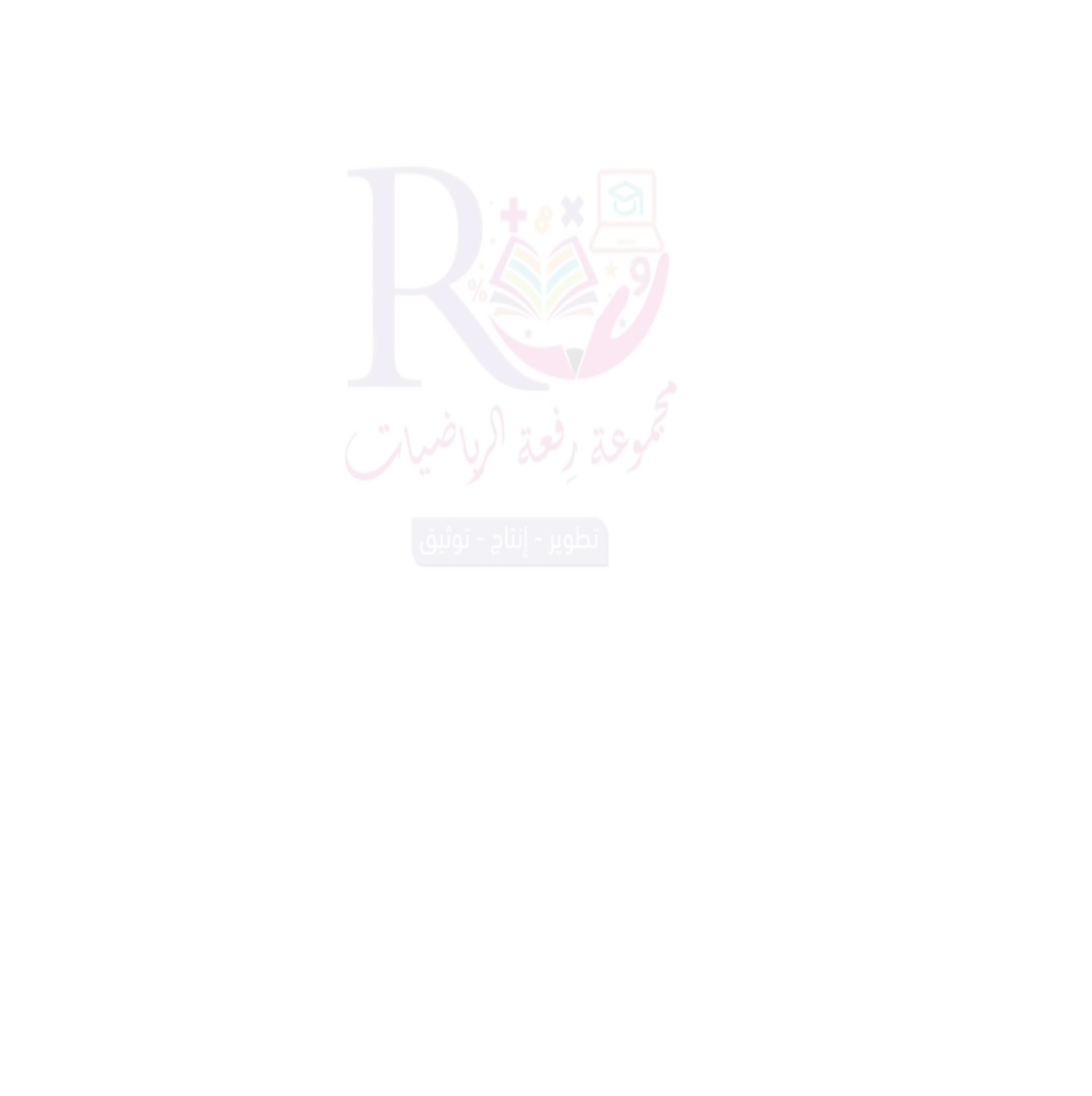 استراتيجية التصفح
صفحة
٧٩
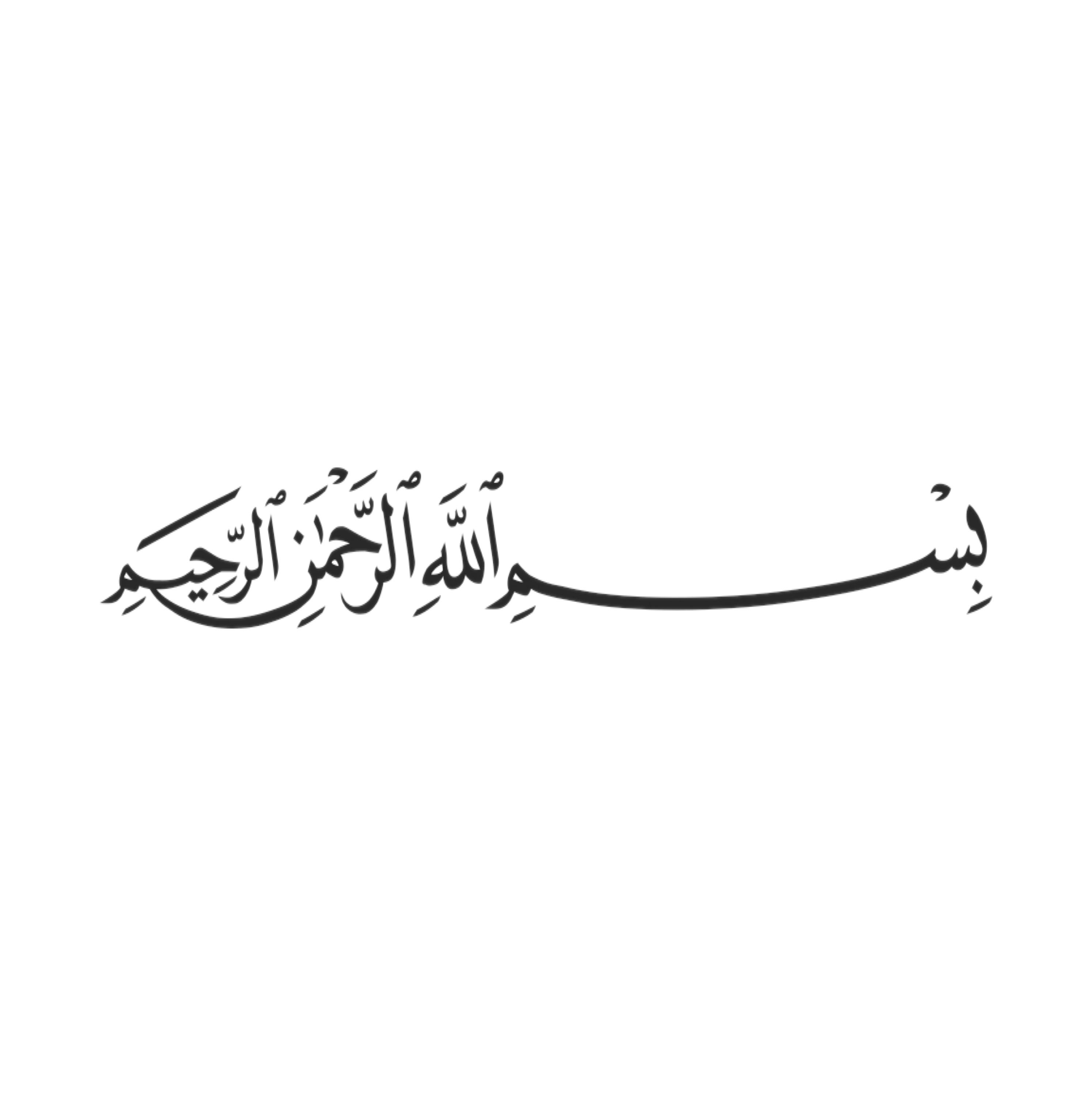 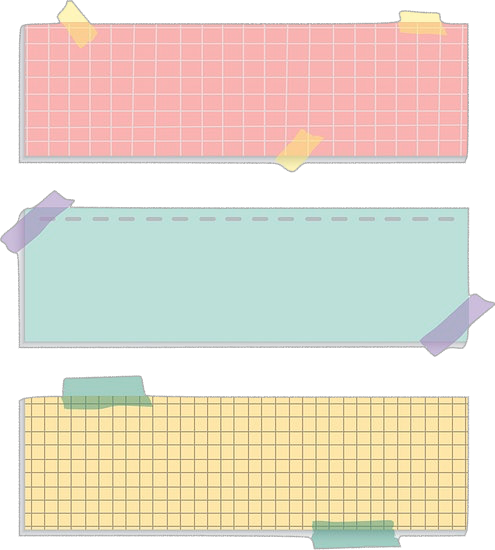 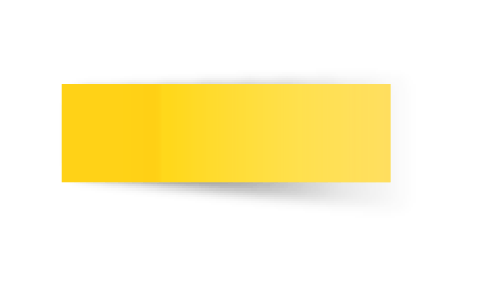 التاريخ
صفحة
٧٢
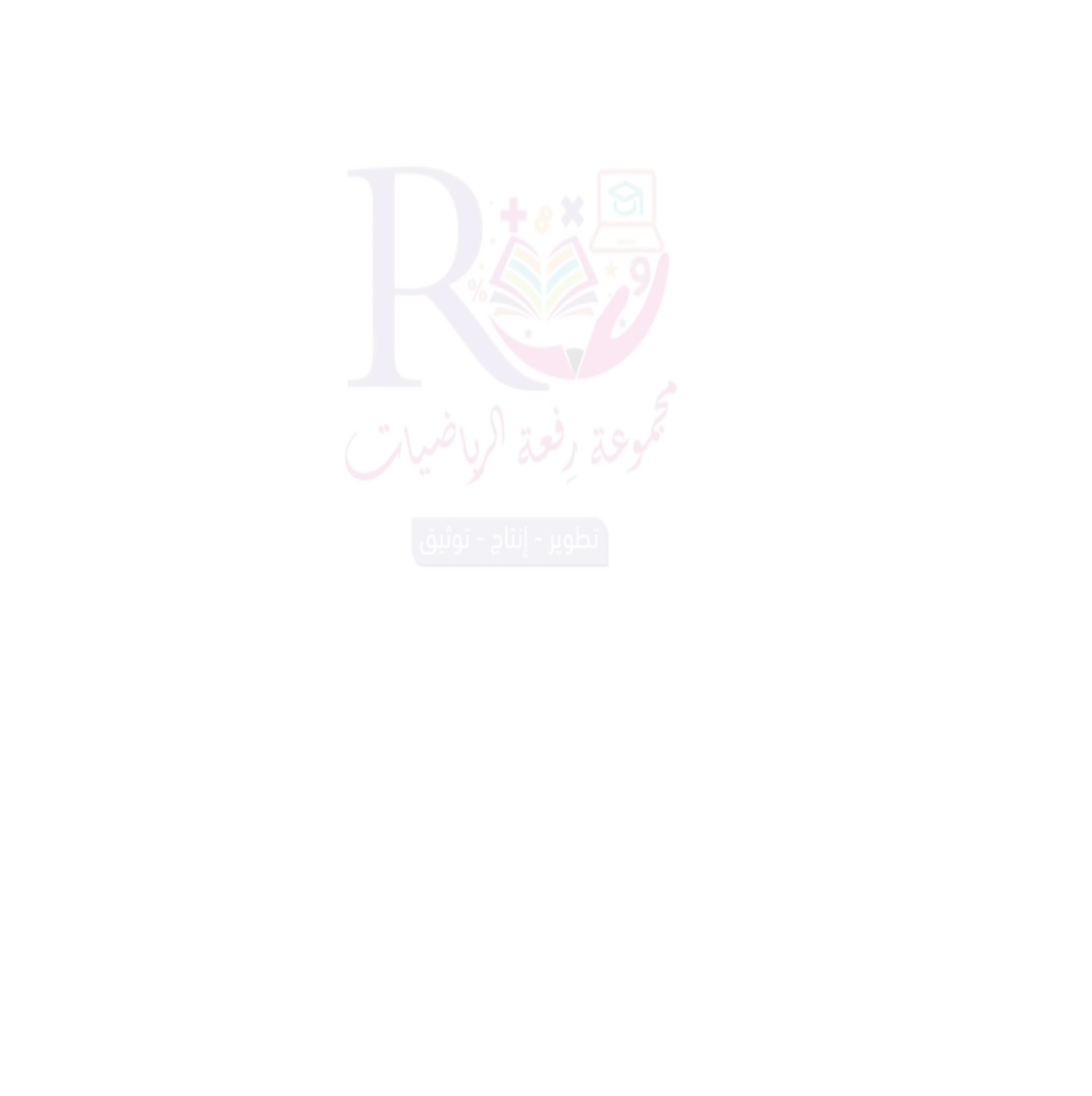 موضوع الدرس 
نظرية فيثاغورس
الأهداف 
استعمل نظرية فيثاغورس
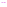 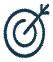 المفردات 
ساقا المثلث القائم - الوتر 
نظرية فيثاغورس- عكس نظرية فيثاغورس
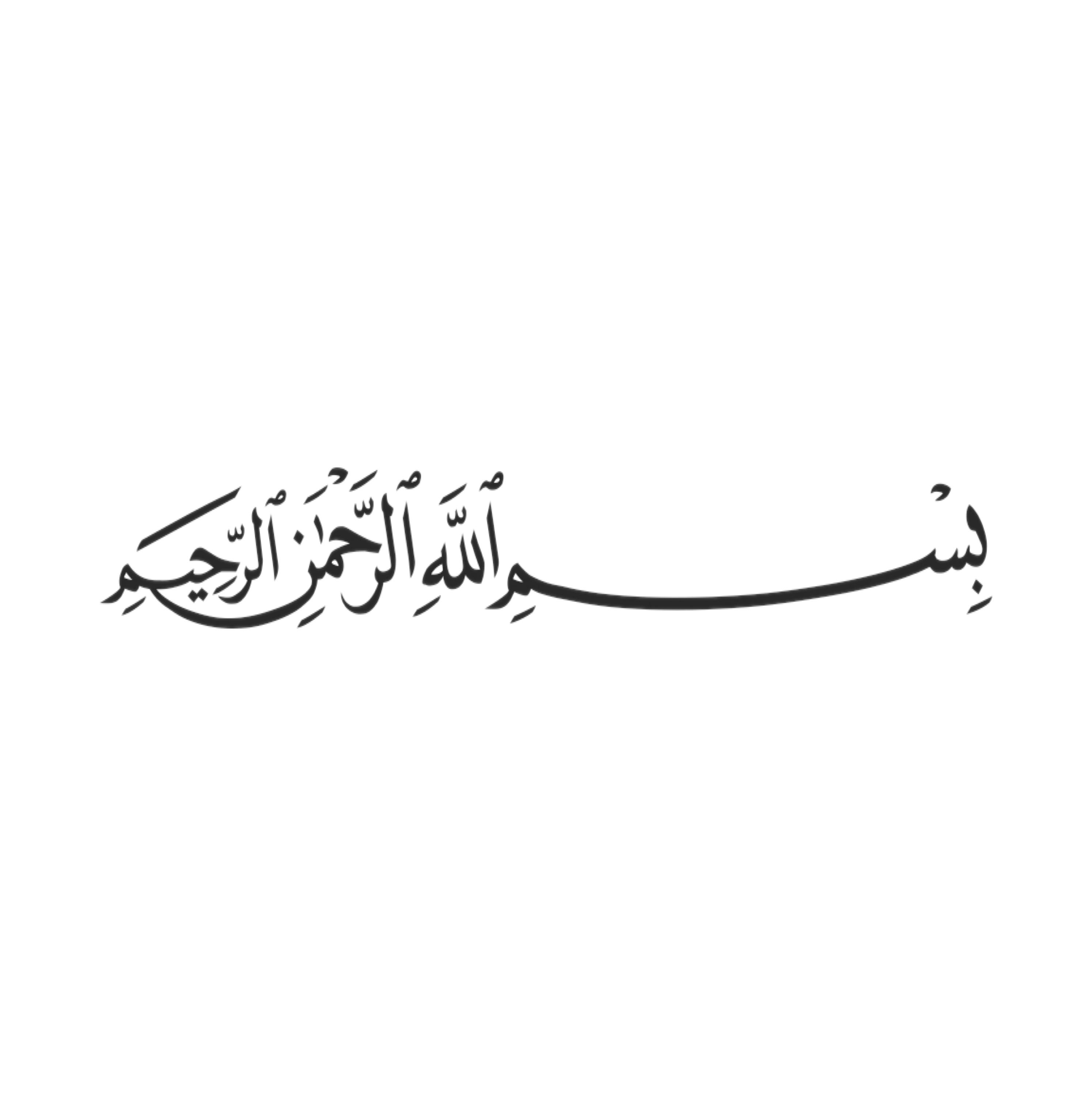 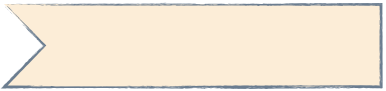 التركيز
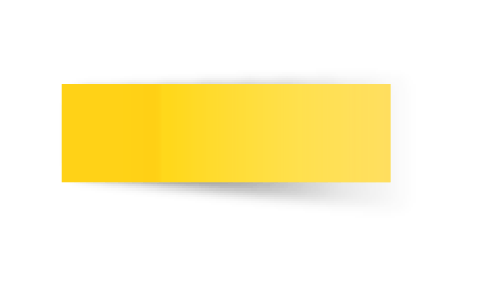 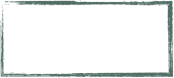 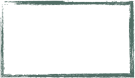 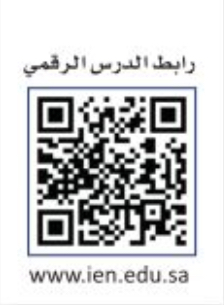 جدول التعلم
الفصل الثاني 
الاعداد الحقيقة ونظرية فيثاغورس
التاريخ
صفحة
٧٩
التدريس
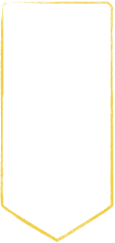 موضوع الدرس
التدريب
نظرية فيثاغورس
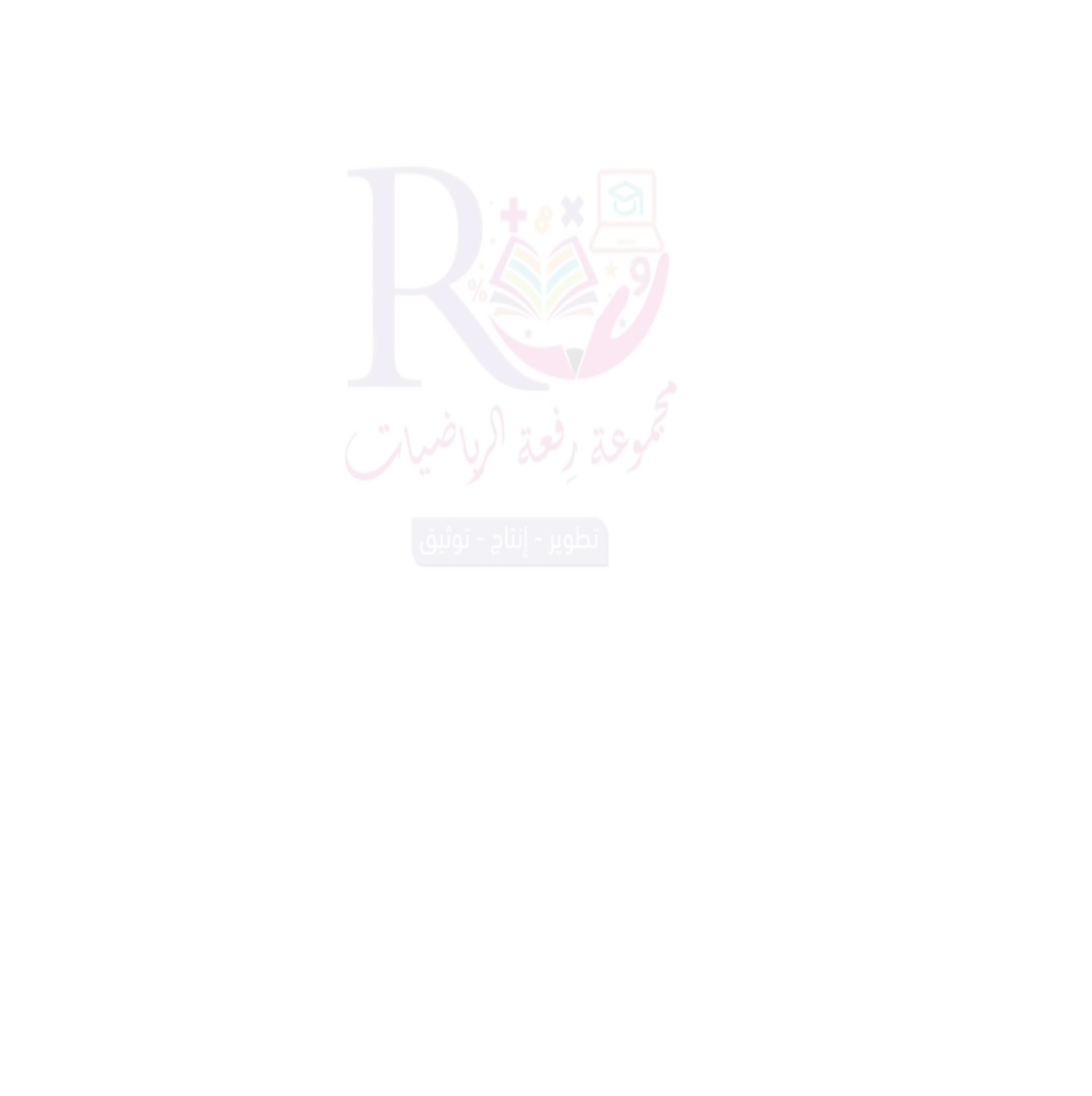 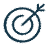 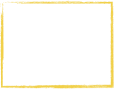 التقويم
الأهداف
استعمل نظرية فيثاغورس
المفردات 
ساقا المثلث القائم - الوتر 
نظرية فيثاغورس- 
عكس نظرية فيثاغورس
🔹الجذور التربيعية 
🔹تقدير الجذور التربيعية 
🔹انواع المثلثات
🔹استعمل نظرية فيثاغورس
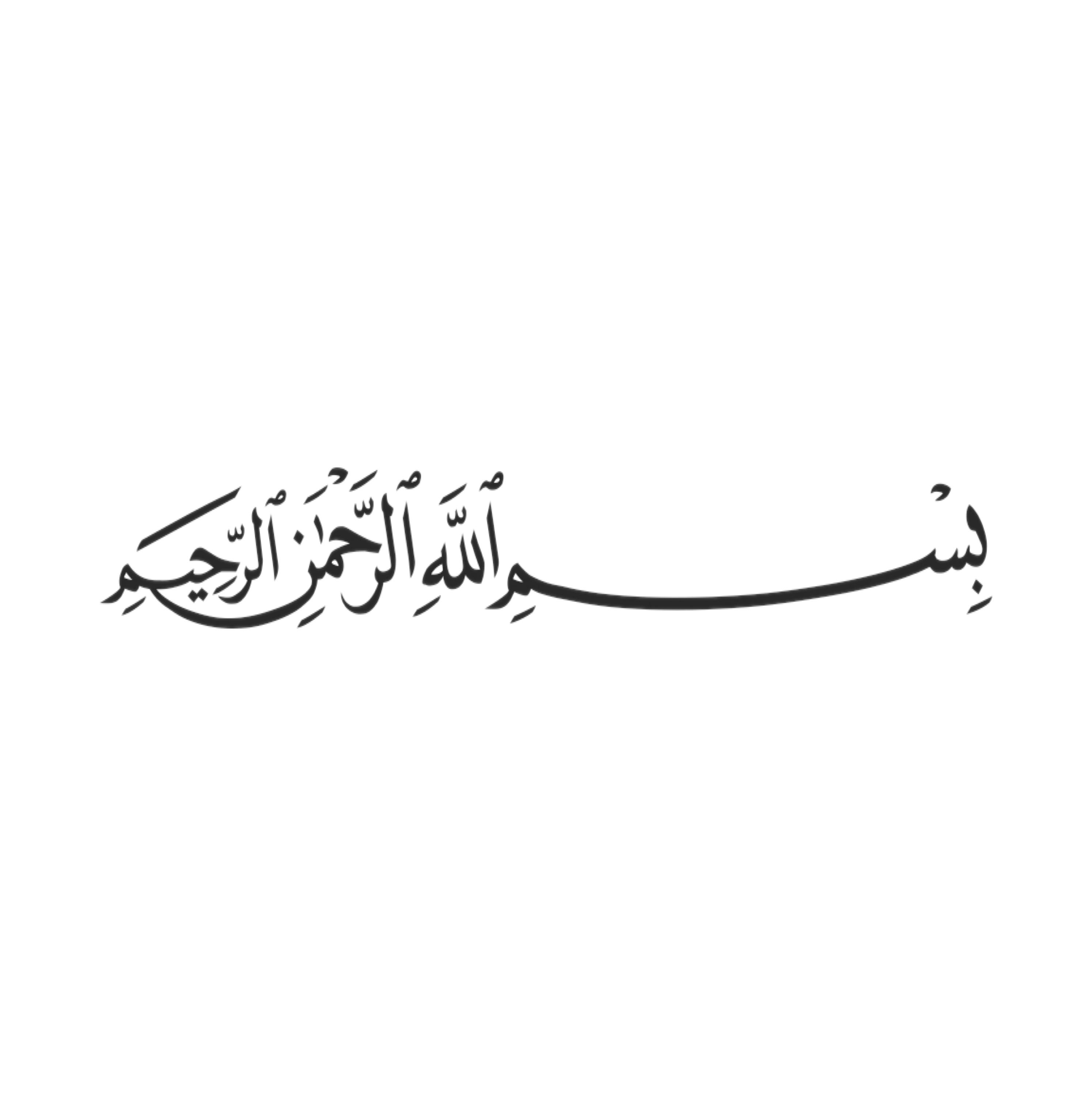 التركيز
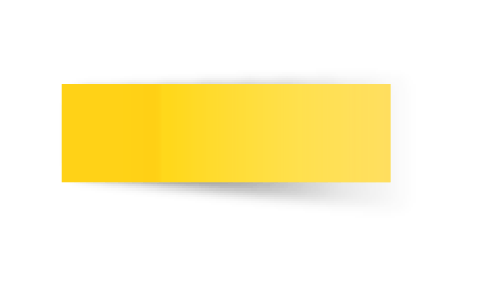 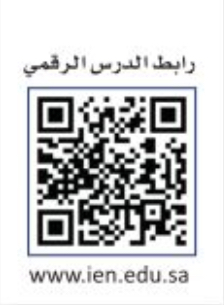 الفصل الثاني 
الاعداد الحقيقة ونظرية فيثاغورس
التاريخ
صفحة
٧٩
التدريس
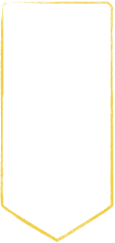 موضوع الدرس
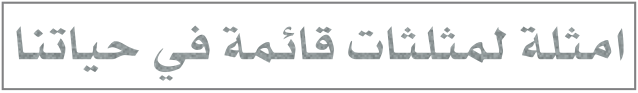 التدريب
نظرية فيثاغورس
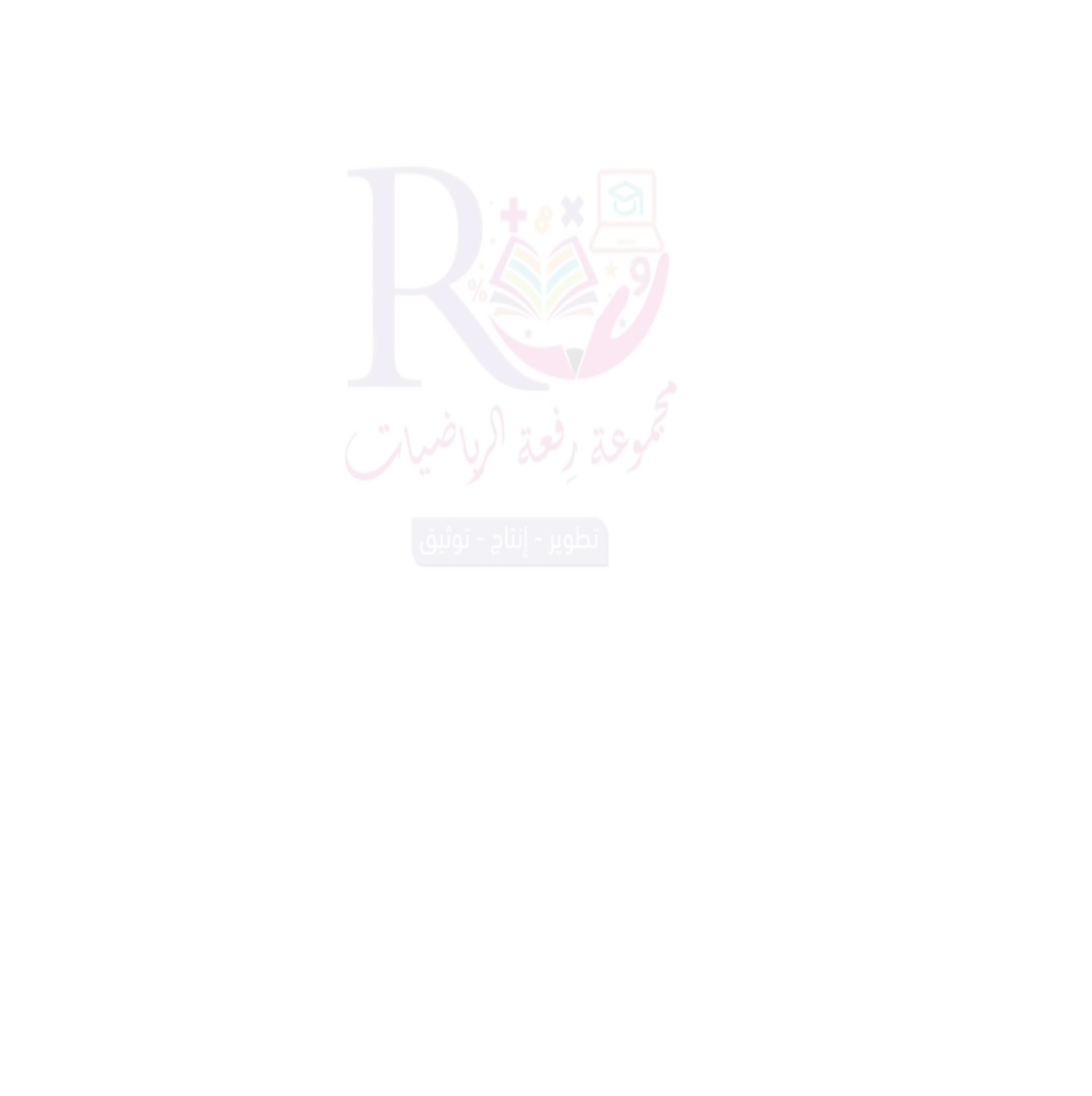 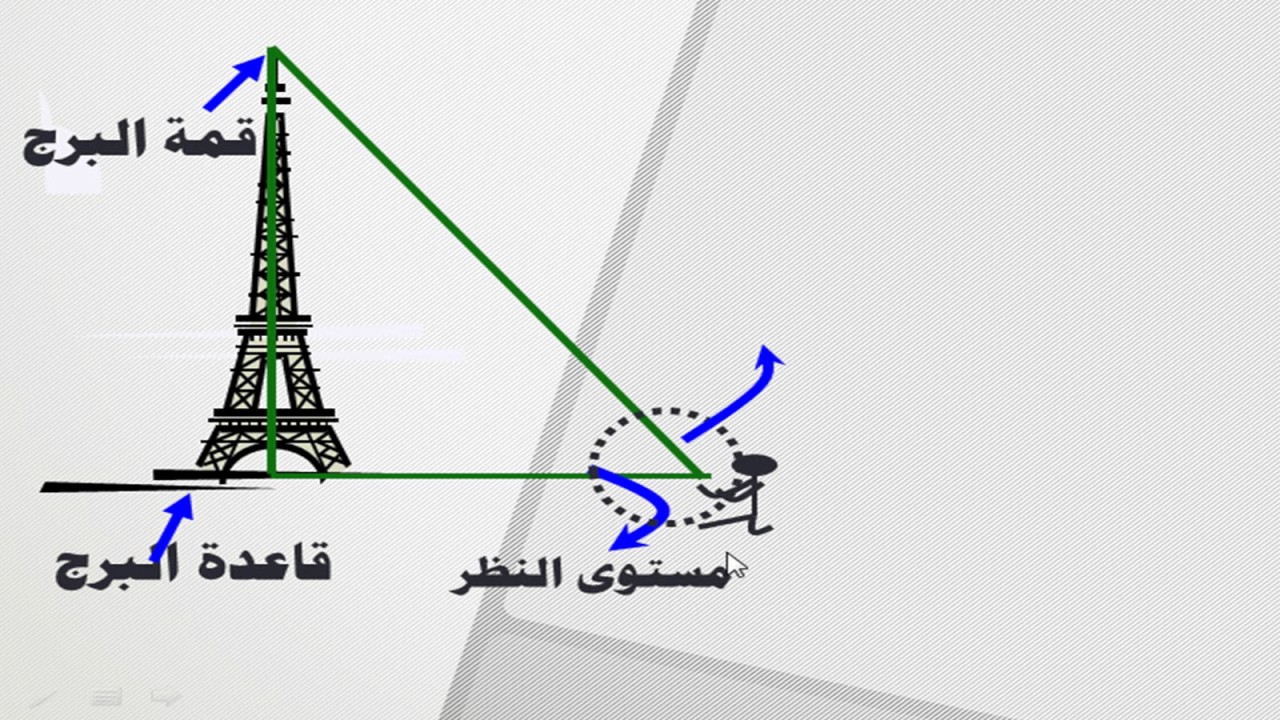 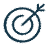 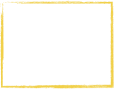 التقويم
الأهداف
استعمل نظرية فيثاغورس
المفردات 
ساقا المثلث القائم - الوتر 
نظرية فيثاغورس- 
عكس نظرية فيثاغورس
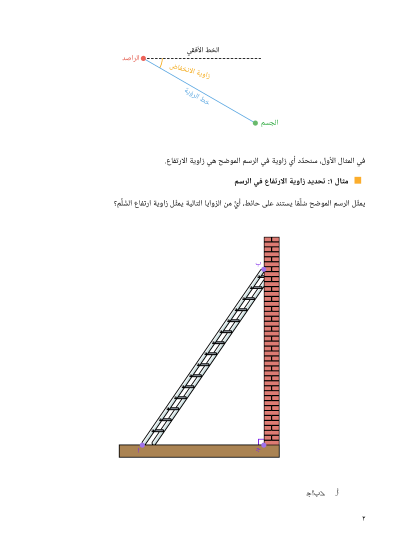 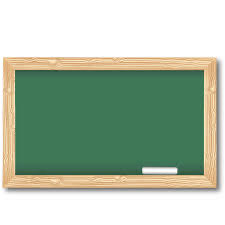 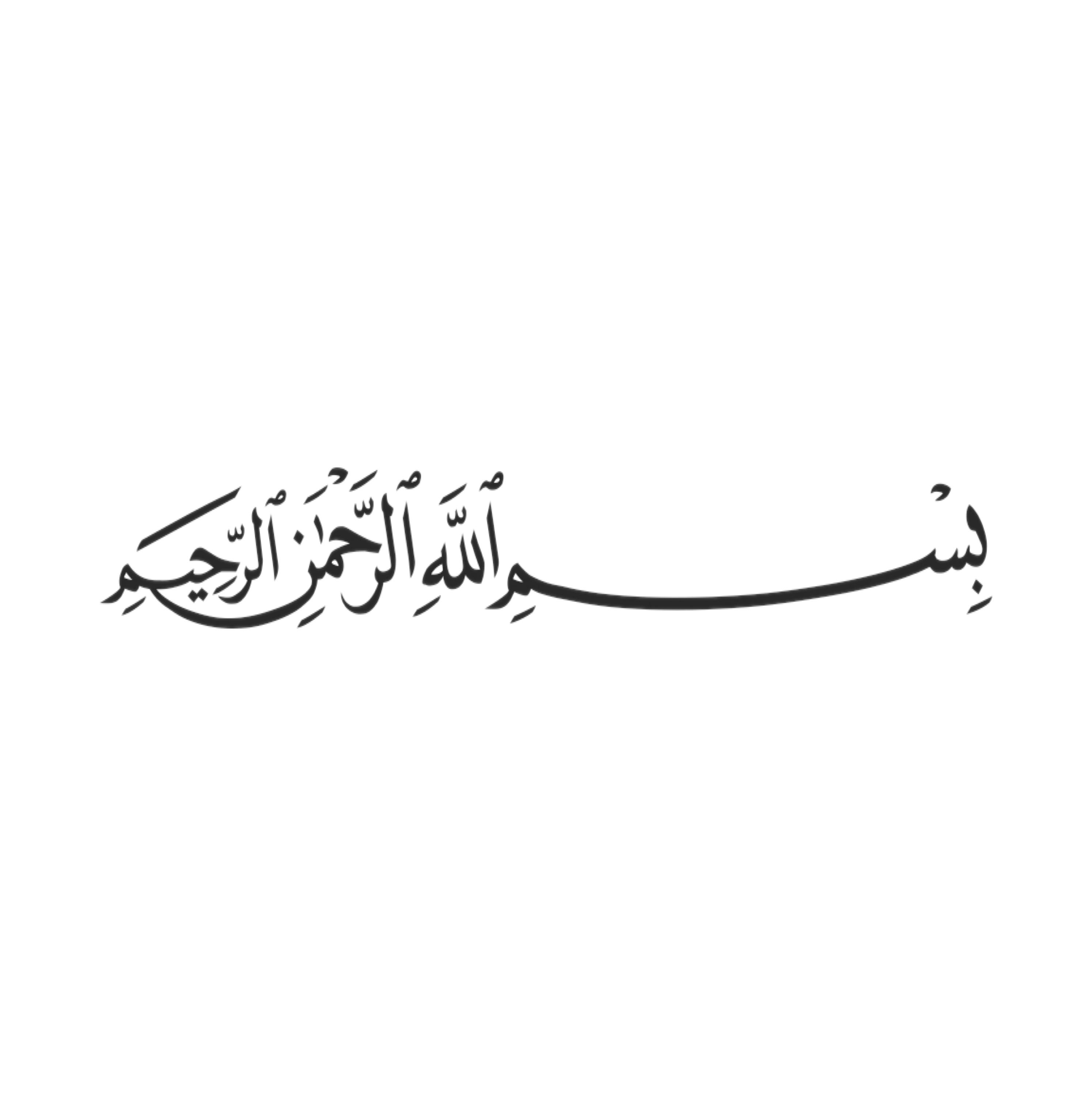 التركيز
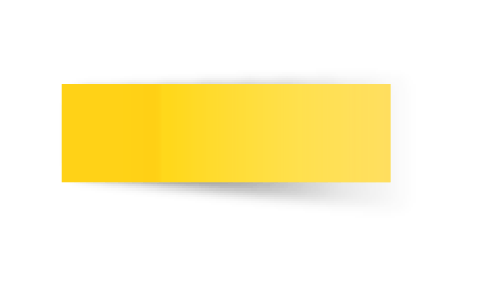 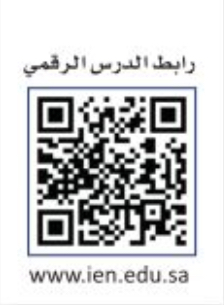 الفصل الثاني 
الاعداد الحقيقة ونظرية فيثاغورس
التاريخ
صفحة
٧٩
التدريس
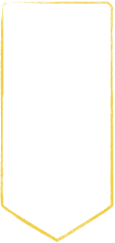 موضوع الدرس
التدريب
نظرية فيثاغورس
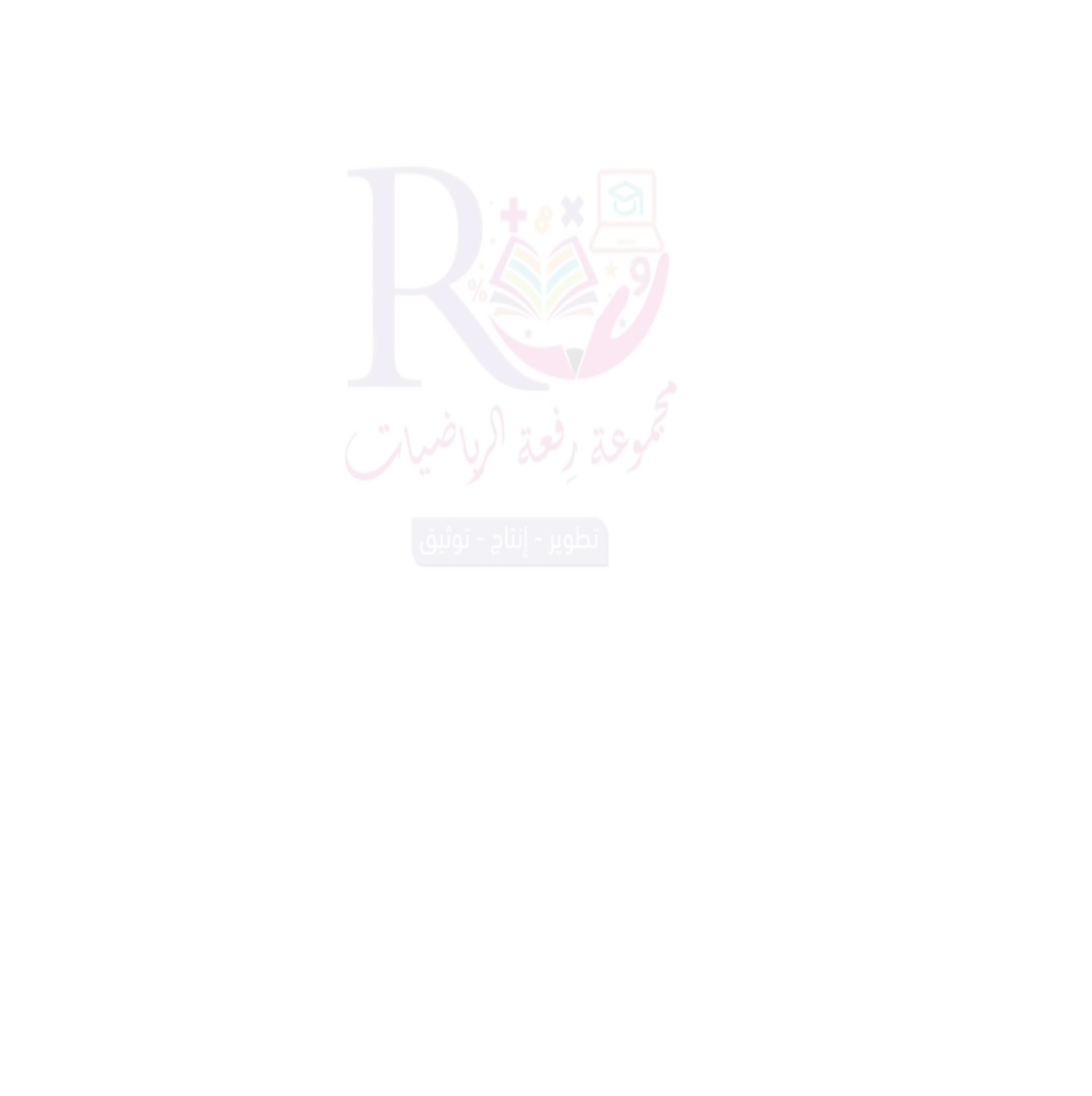 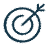 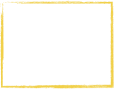 التقويم
الأهداف
استعمل نظرية فيثاغورس
المفردات 
ساقا المثلث القائم - الوتر 
نظرية فيثاغورس- 
عكس نظرية فيثاغورس
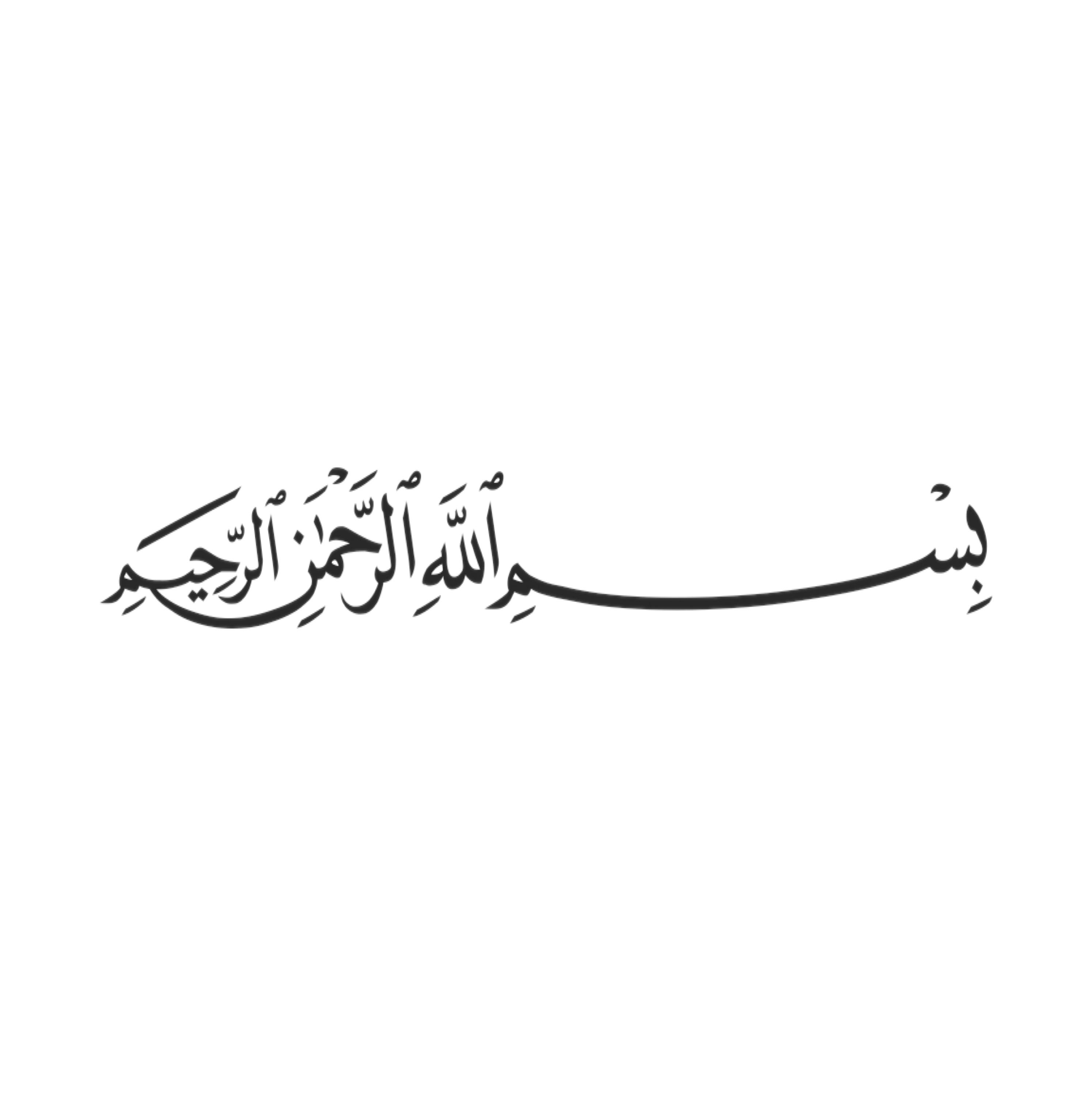 التركيز
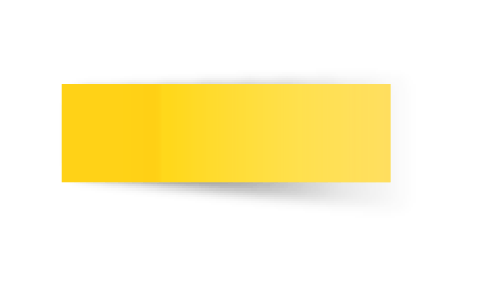 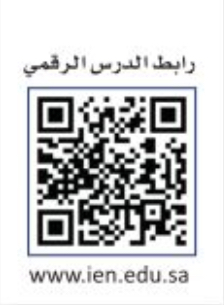 الفصل الثاني 
الاعداد الحقيقة ونظرية فيثاغورس
التاريخ
صفحة
٧٩
التدريس
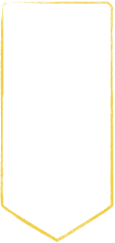 موضوع الدرس
التدريب
نظرية فيثاغورس
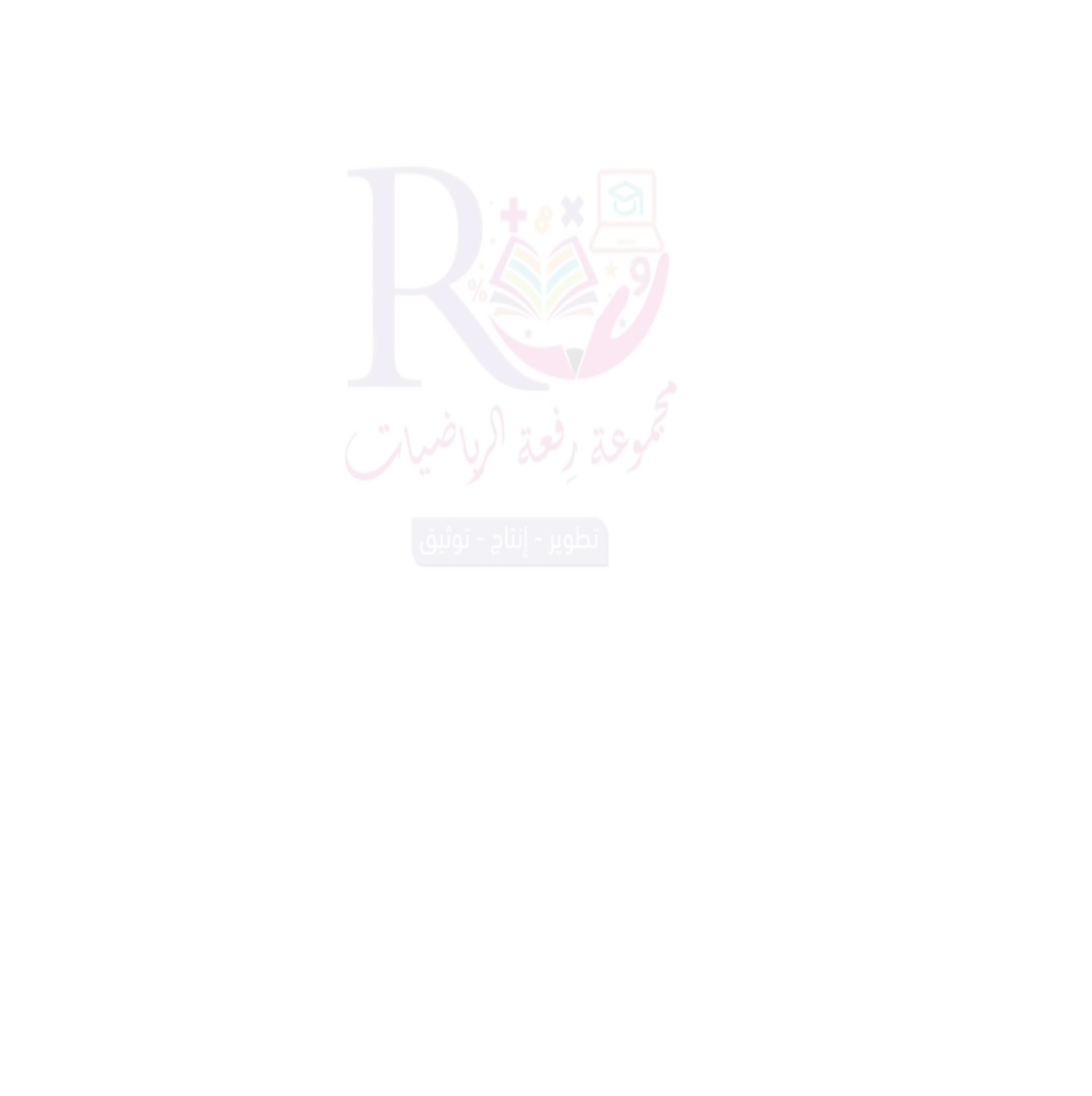 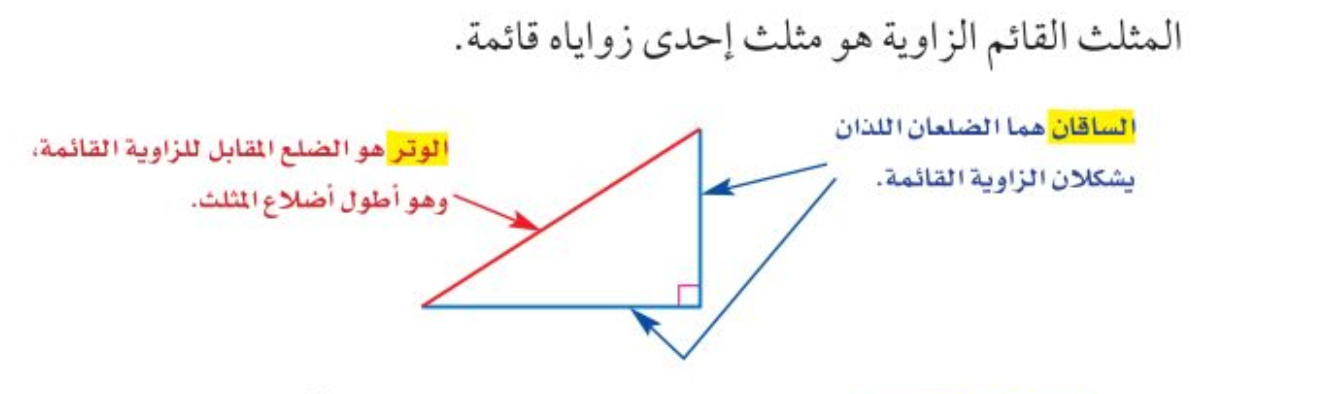 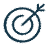 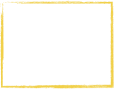 التقويم
الأهداف
استعمل نظرية فيثاغورس
المفردات 
ساقا المثلث القائم - الوتر 
نظرية فيثاغورس- 
عكس نظرية فيثاغورس
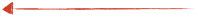 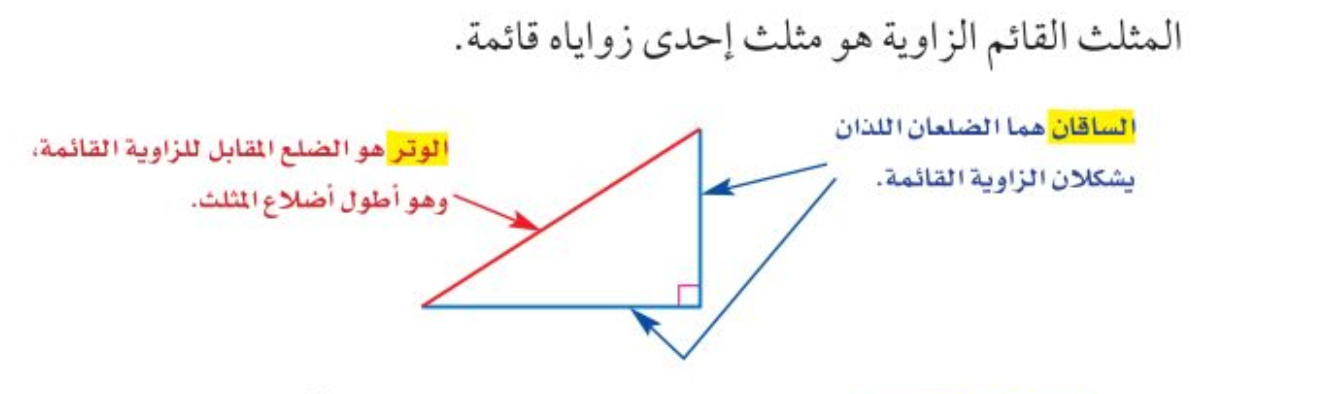 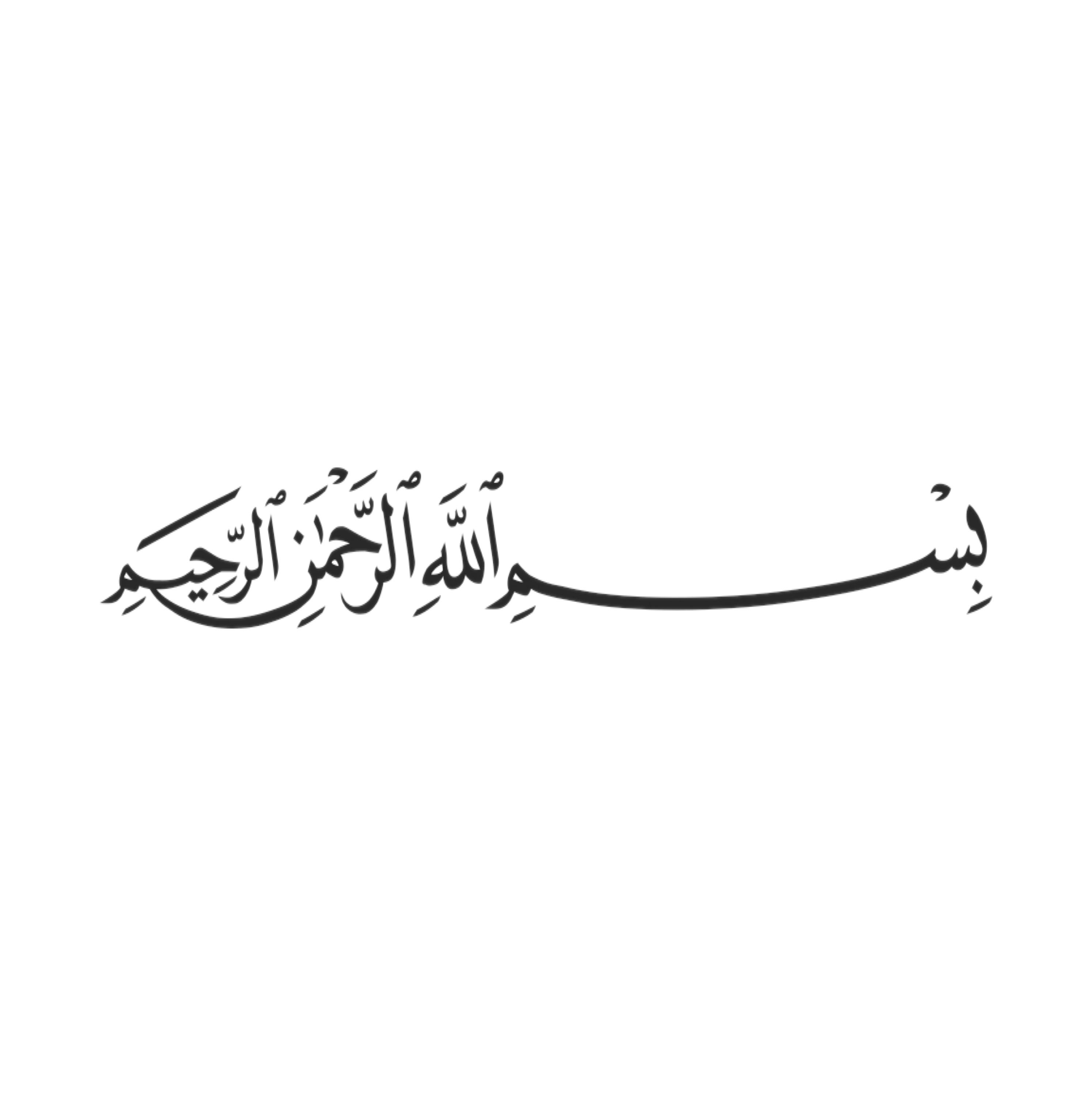 التركيز
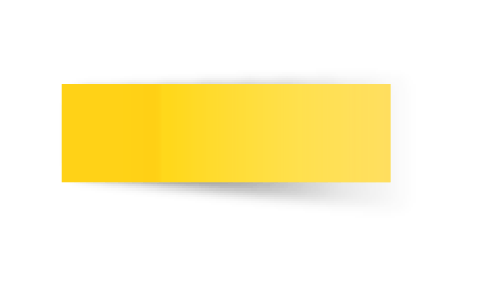 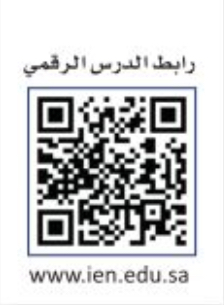 الفصل الثاني 
الاعداد الحقيقة ونظرية فيثاغورس
التاريخ
صفحة
٧٩
التدريس
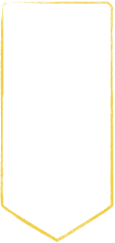 موضوع الدرس
التدريب
نظرية فيثاغورس
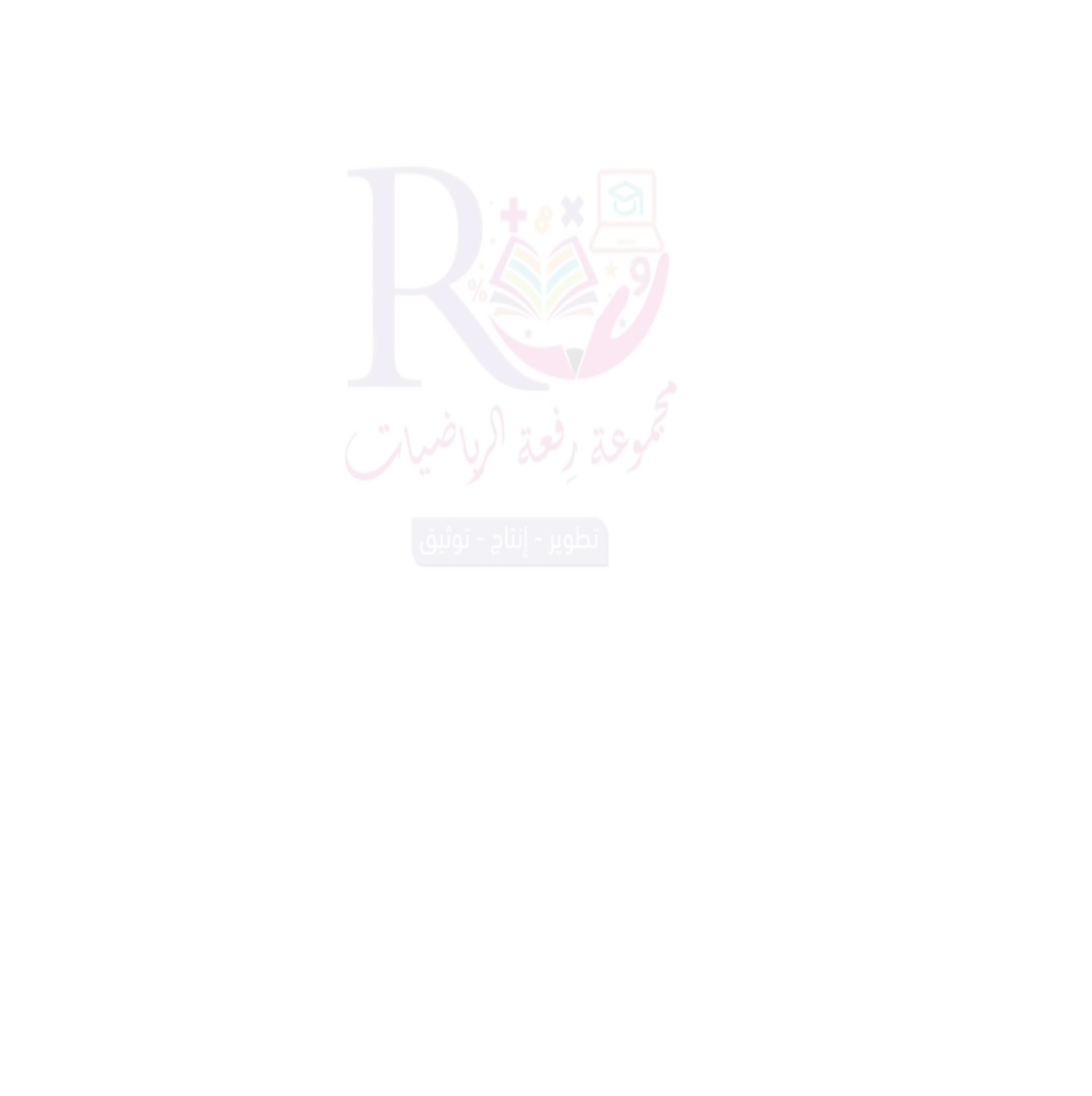 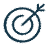 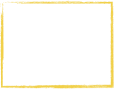 التقويم
الأهداف
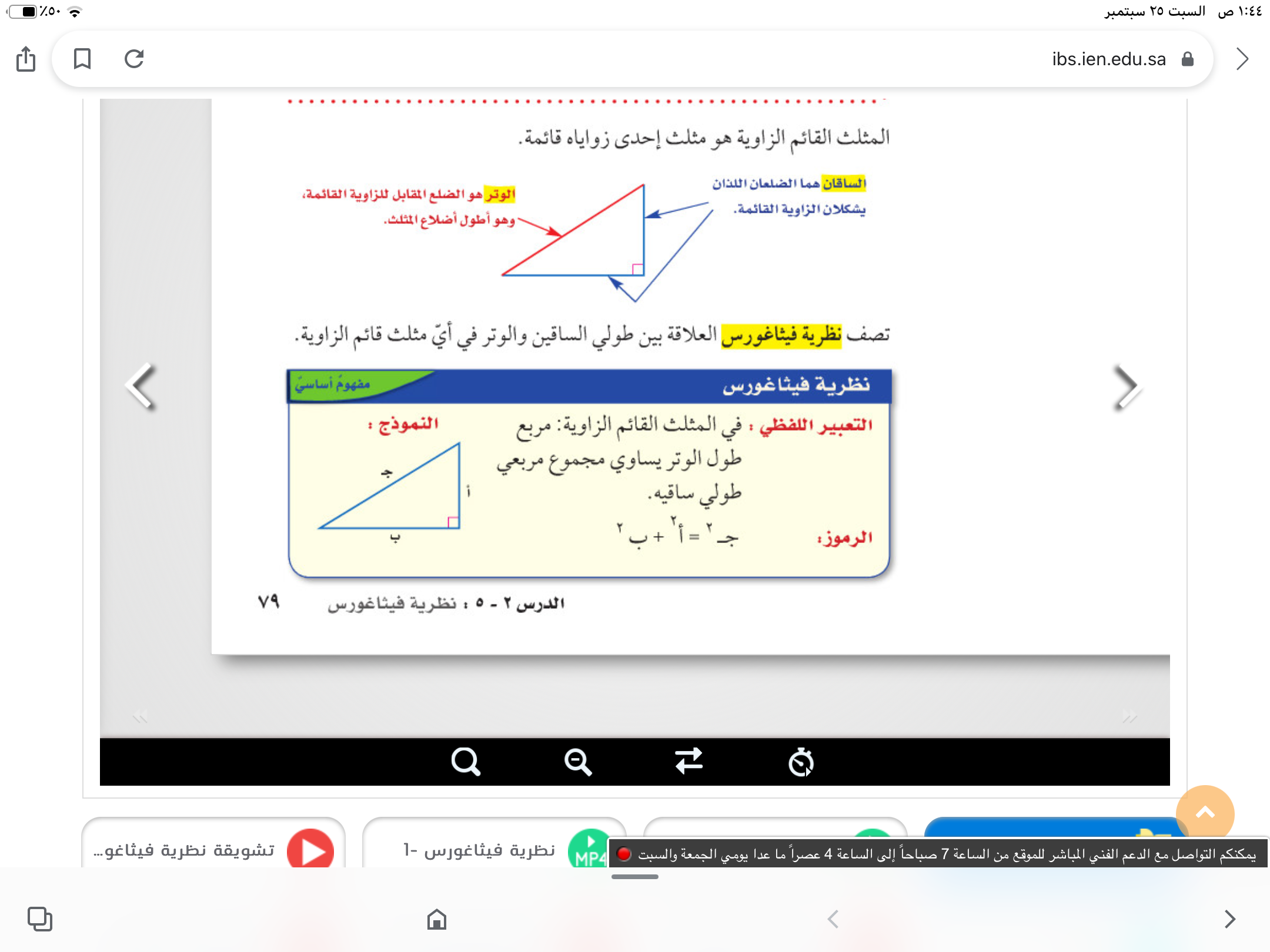 استعمل نظرية فيثاغورس
المفردات 
ساقا المثلث القائم - الوتر 
نظرية فيثاغورس- 
عكس نظرية فيثاغورس
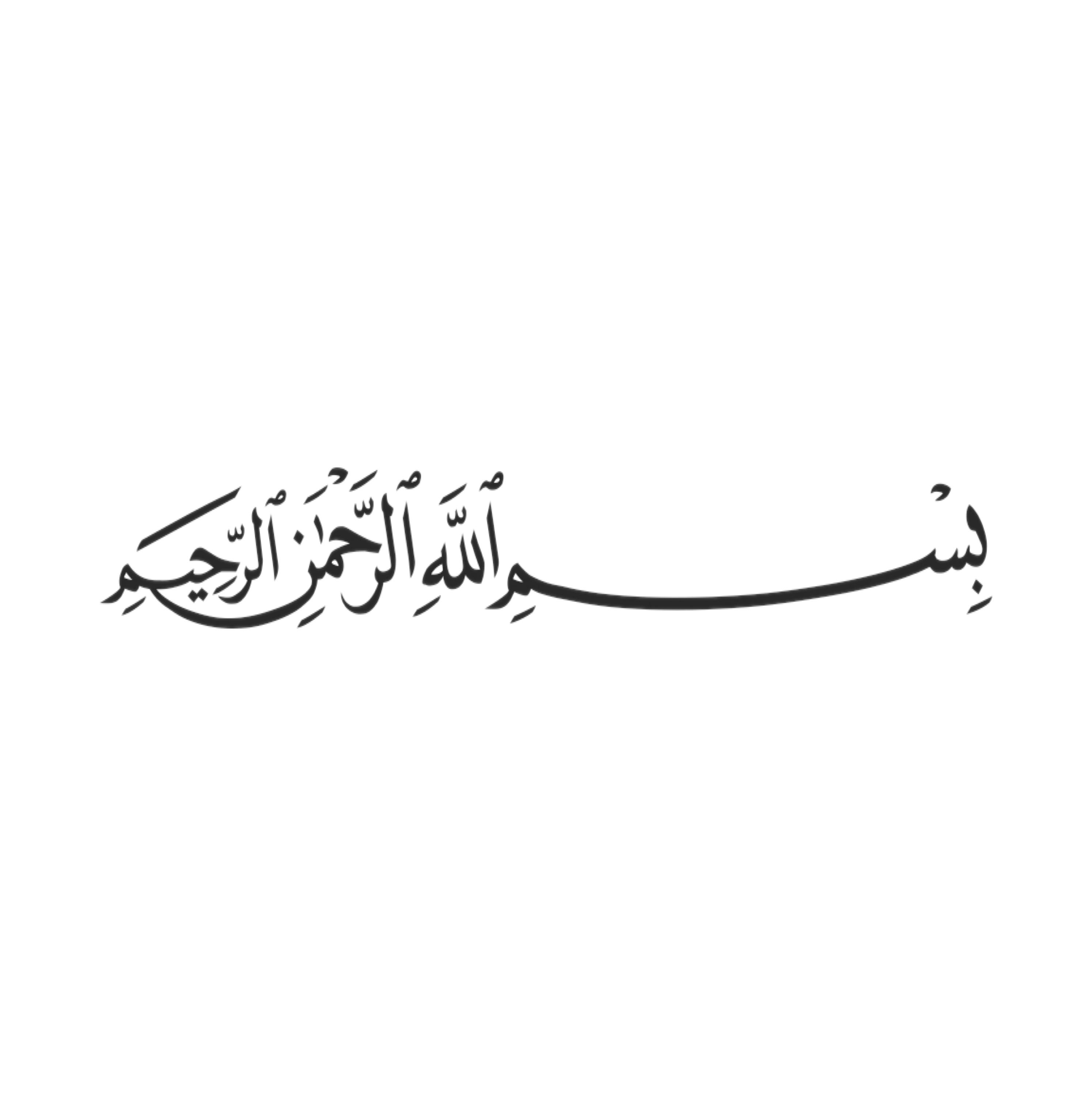 التركيز
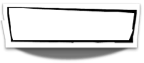 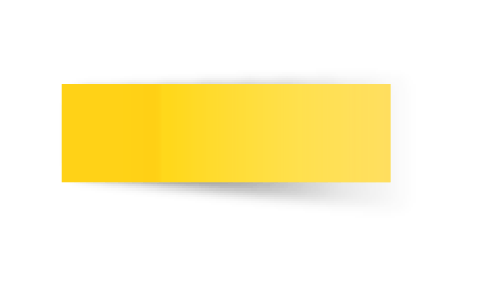 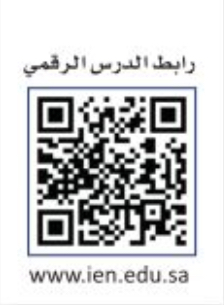 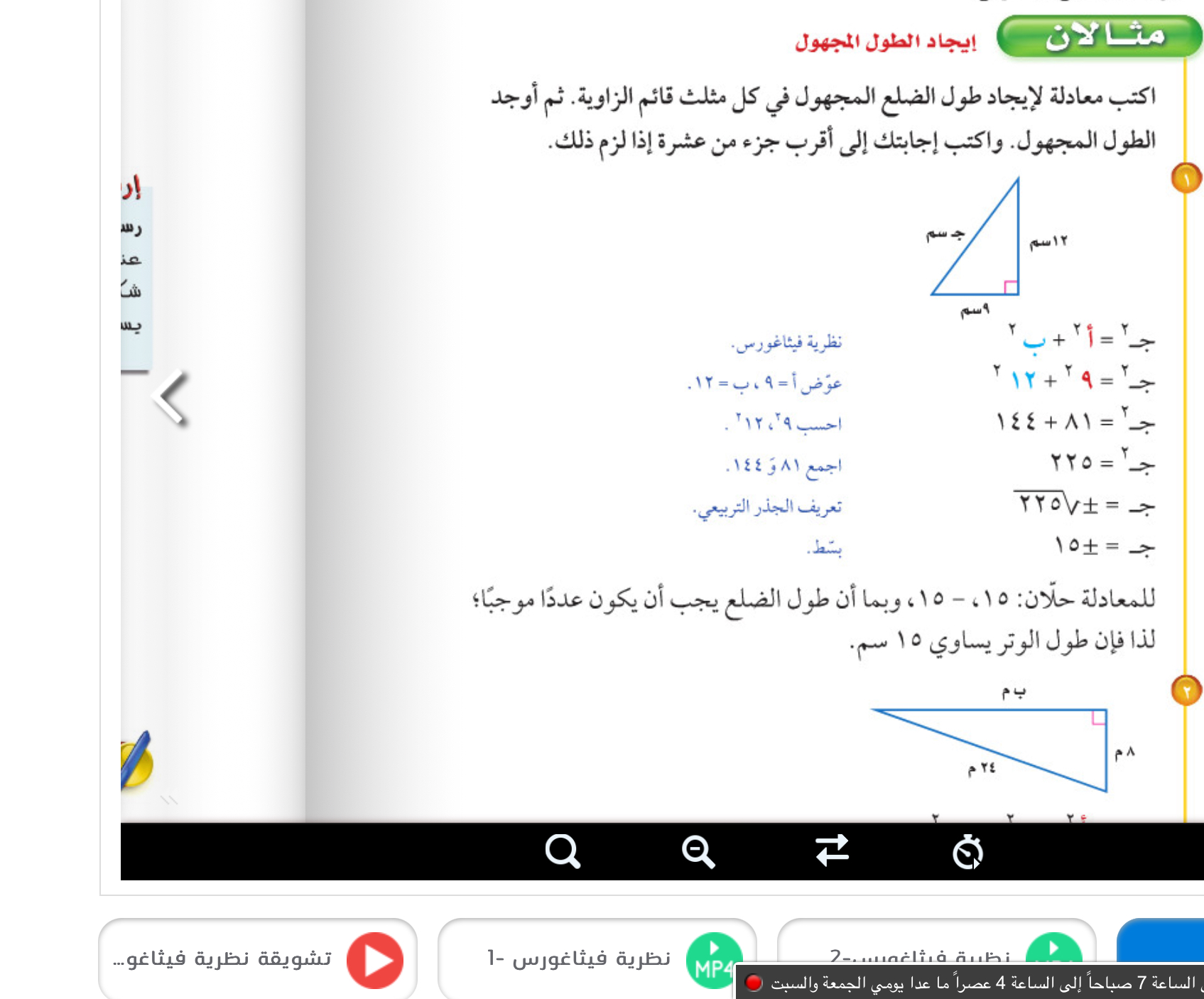 الفصل الثاني 
الاعداد الحقيقة ونظرية فيثاغورس
التاريخ
صفحة
٨٠
التدريس
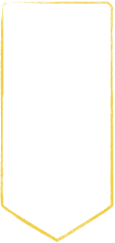 موضوع الدرس
التدريب
نظرية فيثاغورس
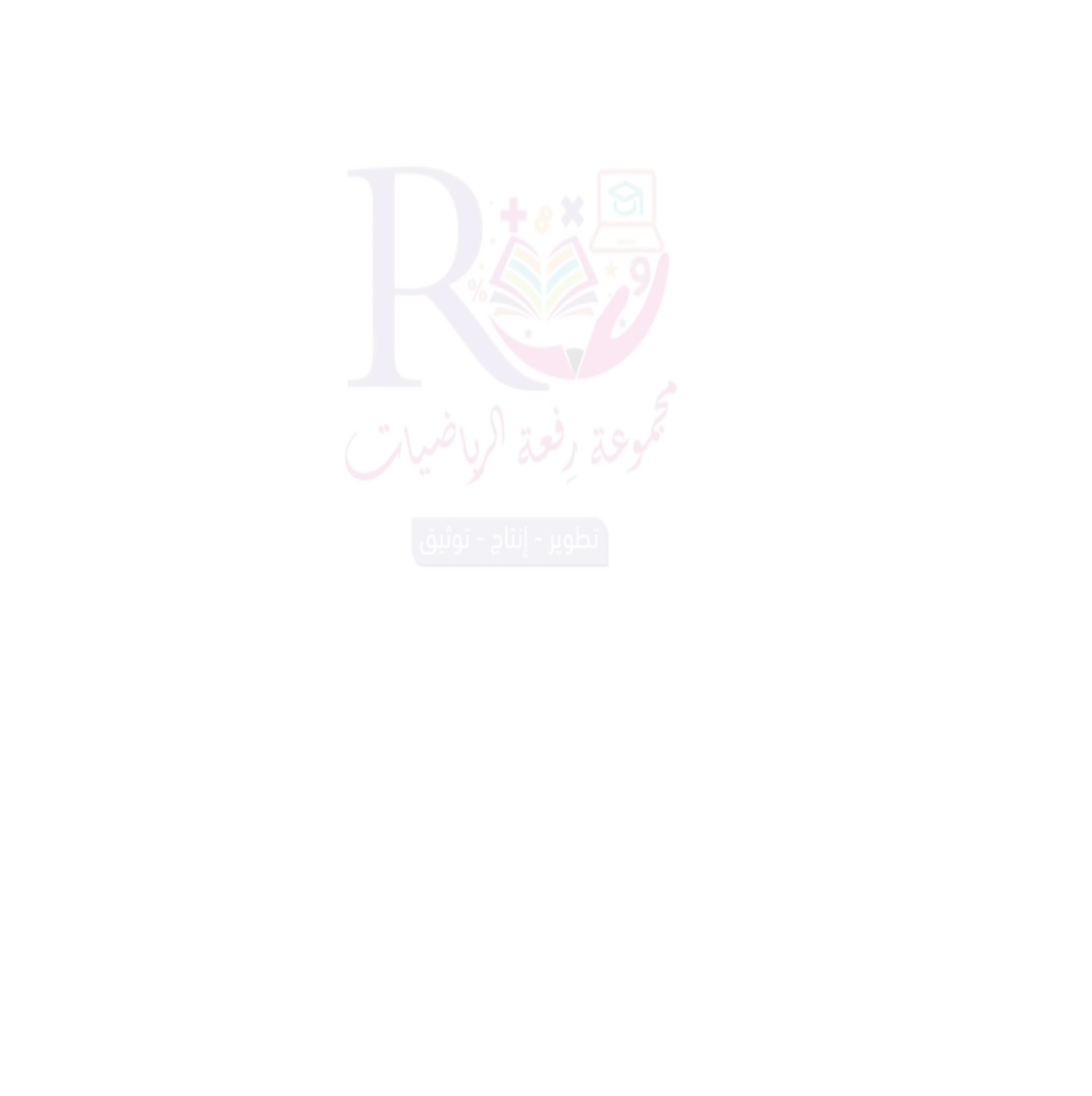 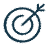 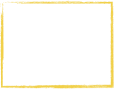 التقويم
الأهداف
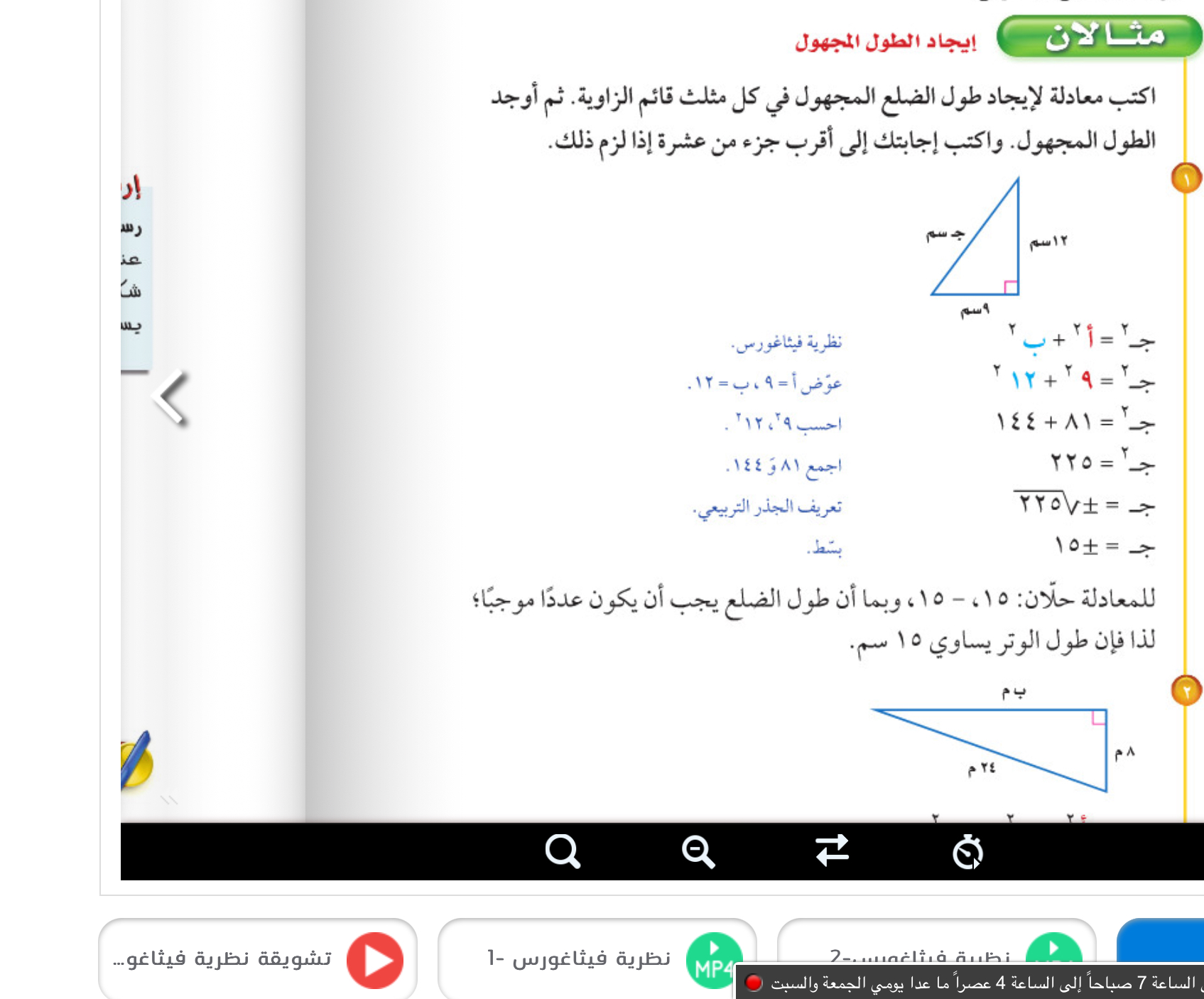 استعمل نظرية فيثاغورس
المفردات 
ساقا المثلث القائم - الوتر 
نظرية فيثاغورس- 
عكس نظرية فيثاغورس
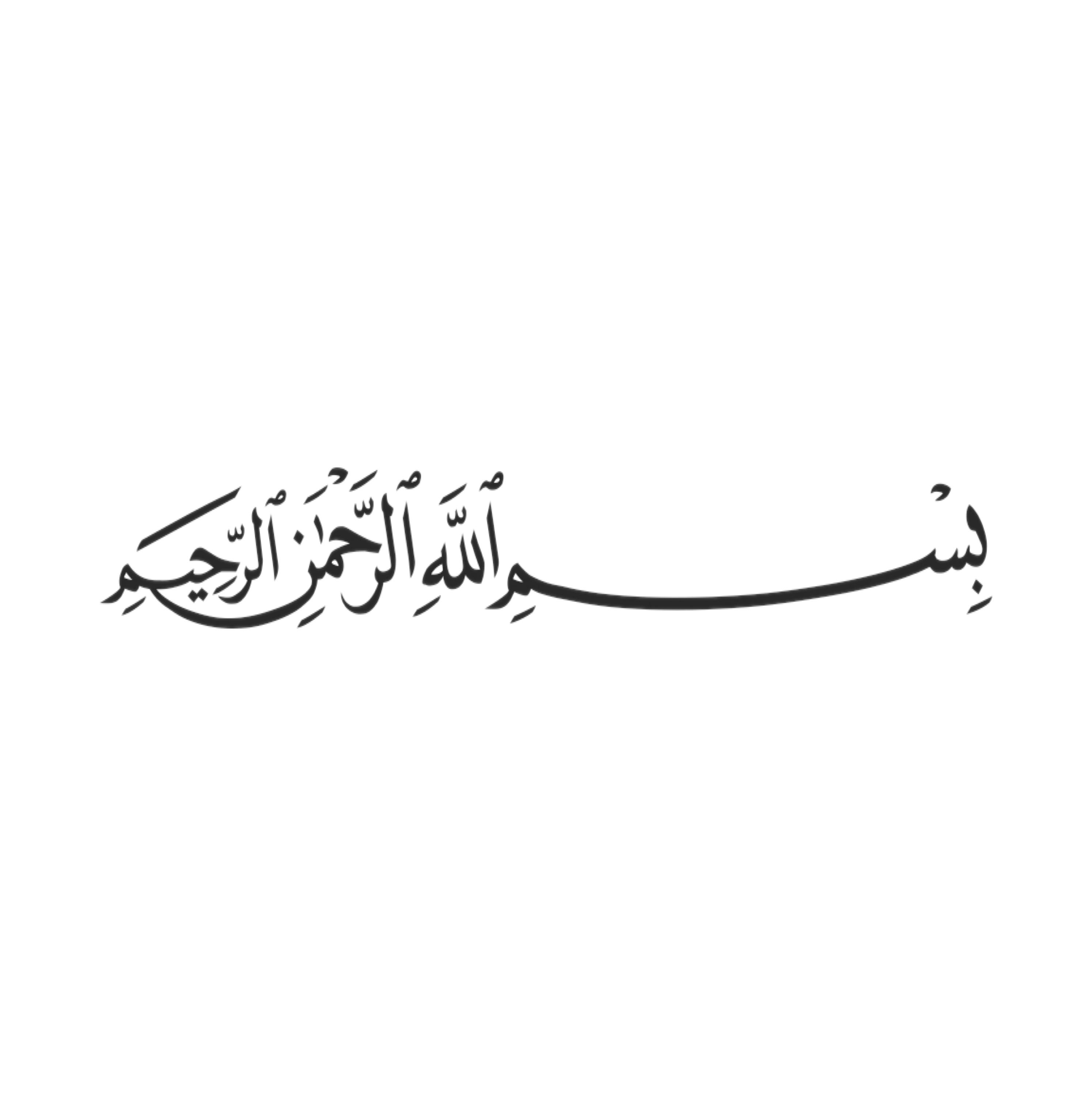 التركيز
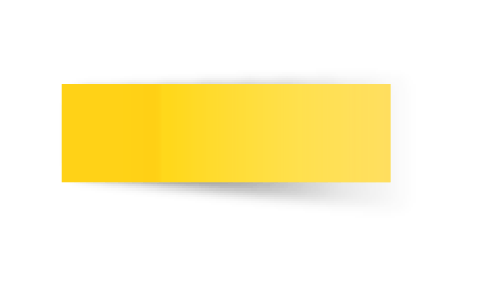 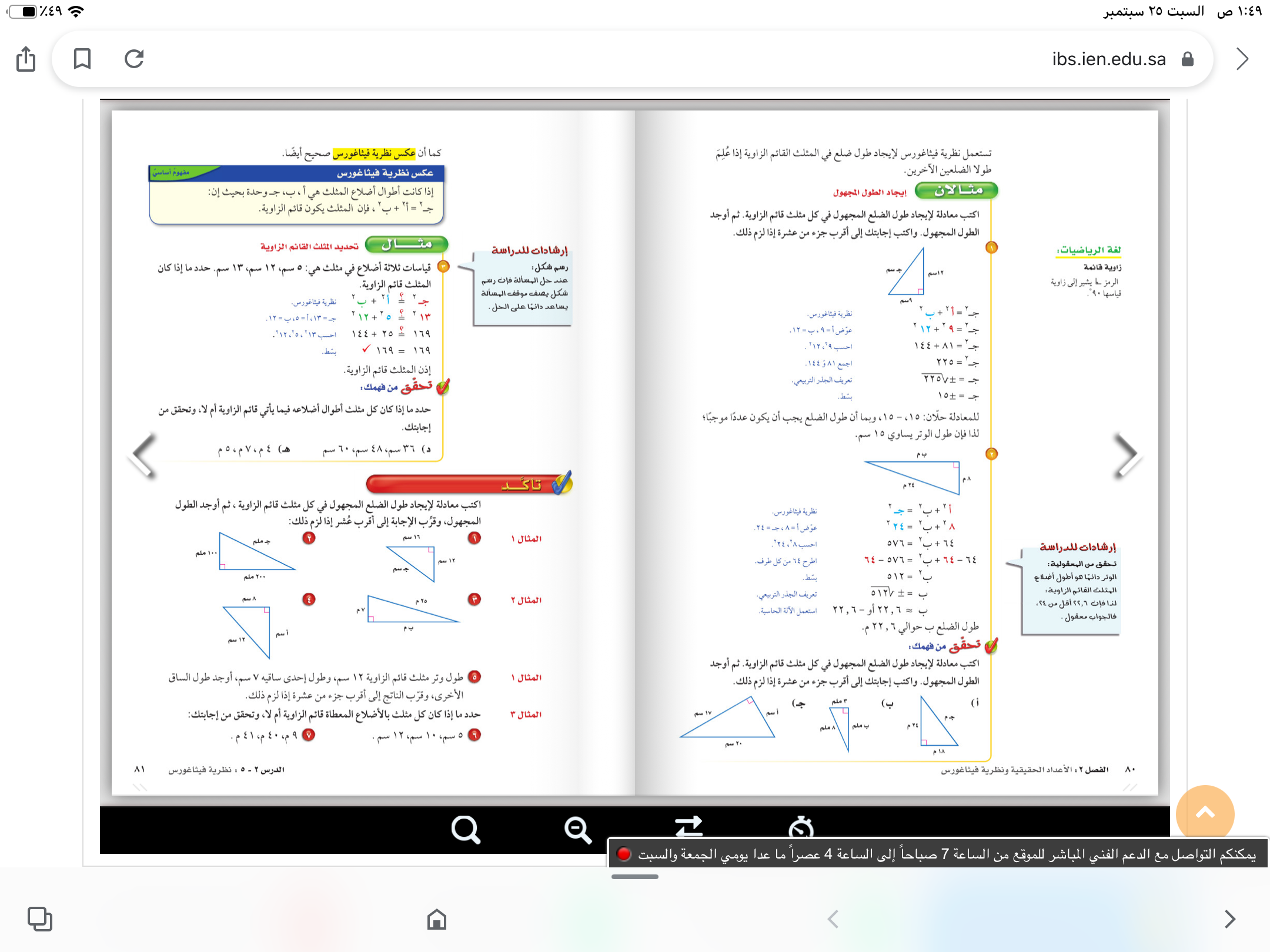 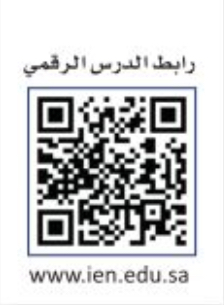 الفصل الثاني 
الاعداد الحقيقة ونظرية فيثاغورس
التاريخ
صفحة
٨١
التدريس
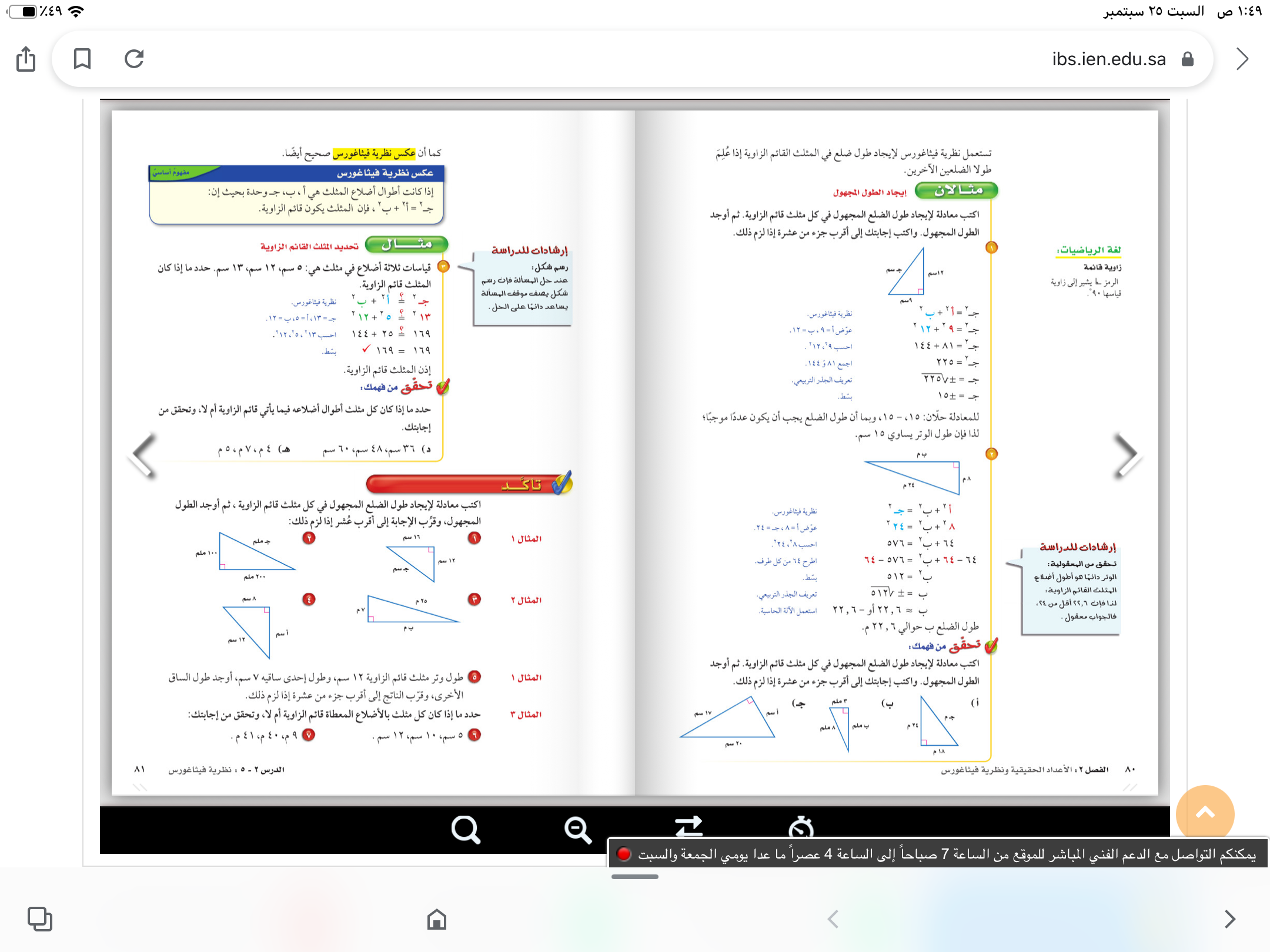 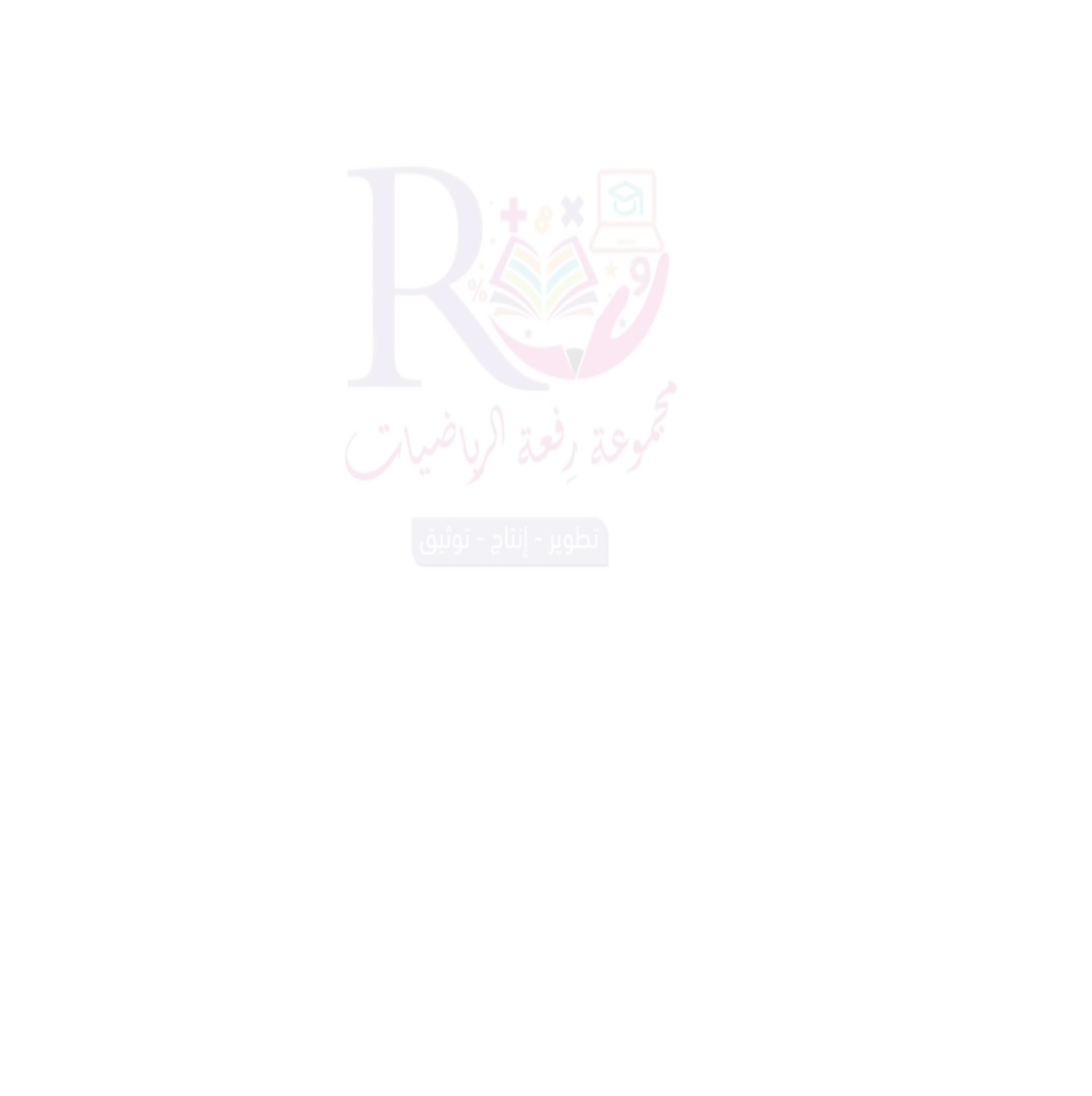 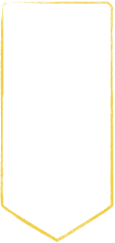 موضوع الدرس
التدريب
نظرية فيثاغورس
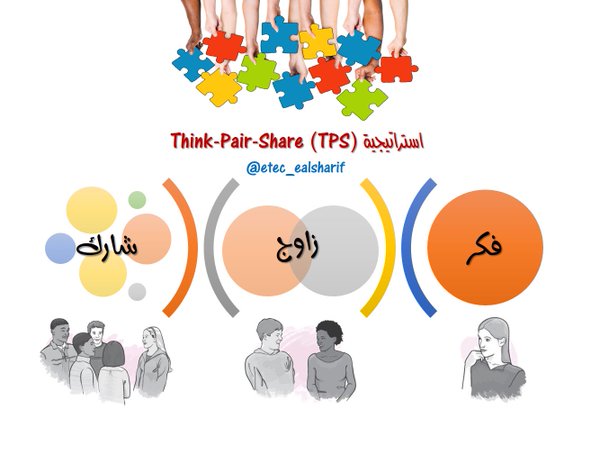 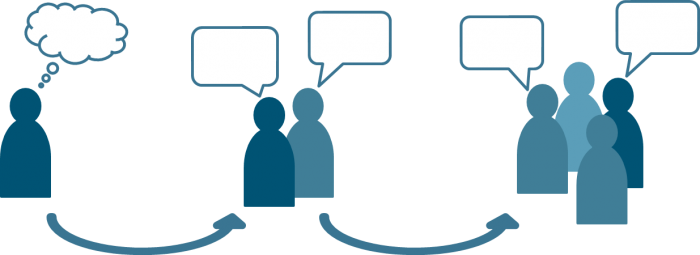 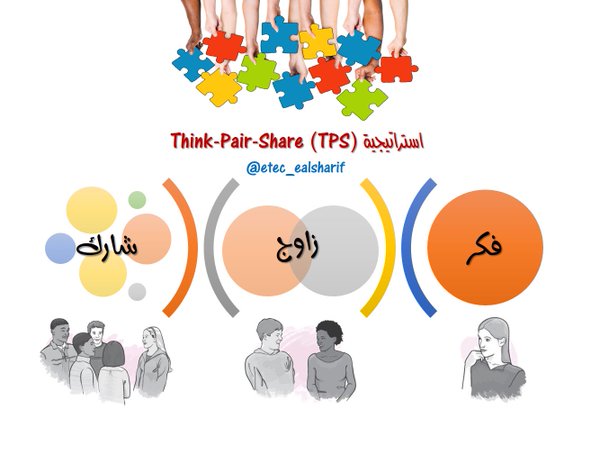 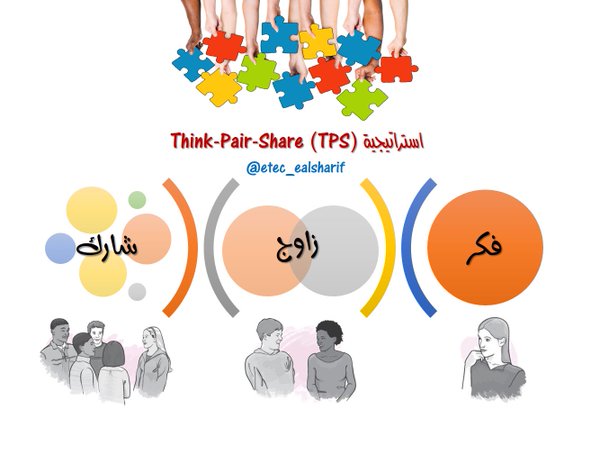 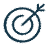 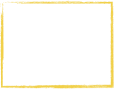 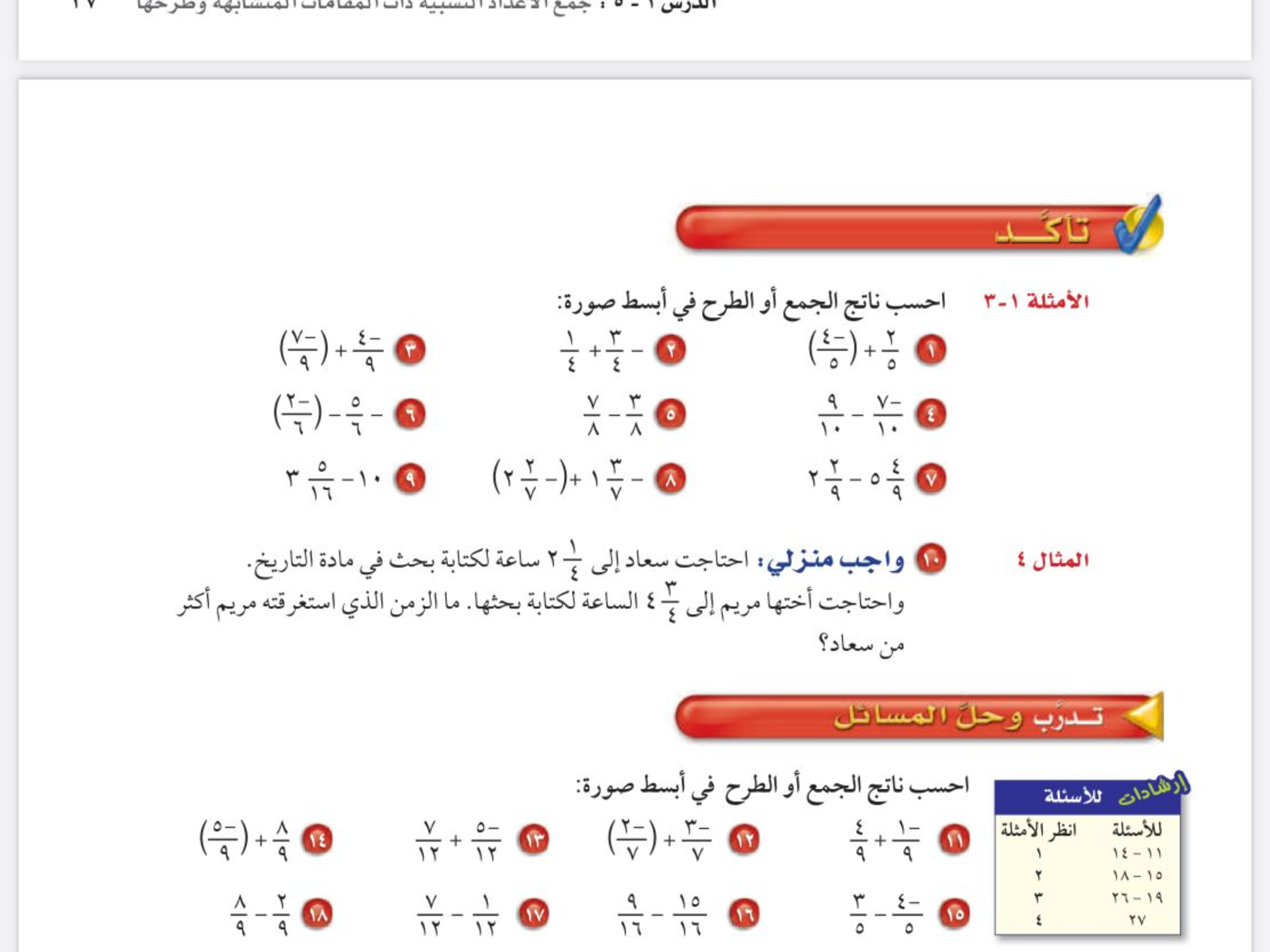 التقويم
الأهداف
استعمل نظرية فيثاغورس
المفردات 
ساقا المثلث القائم - الوتر 
نظرية فيثاغورس- 
عكس نظرية فيثاغورس
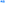 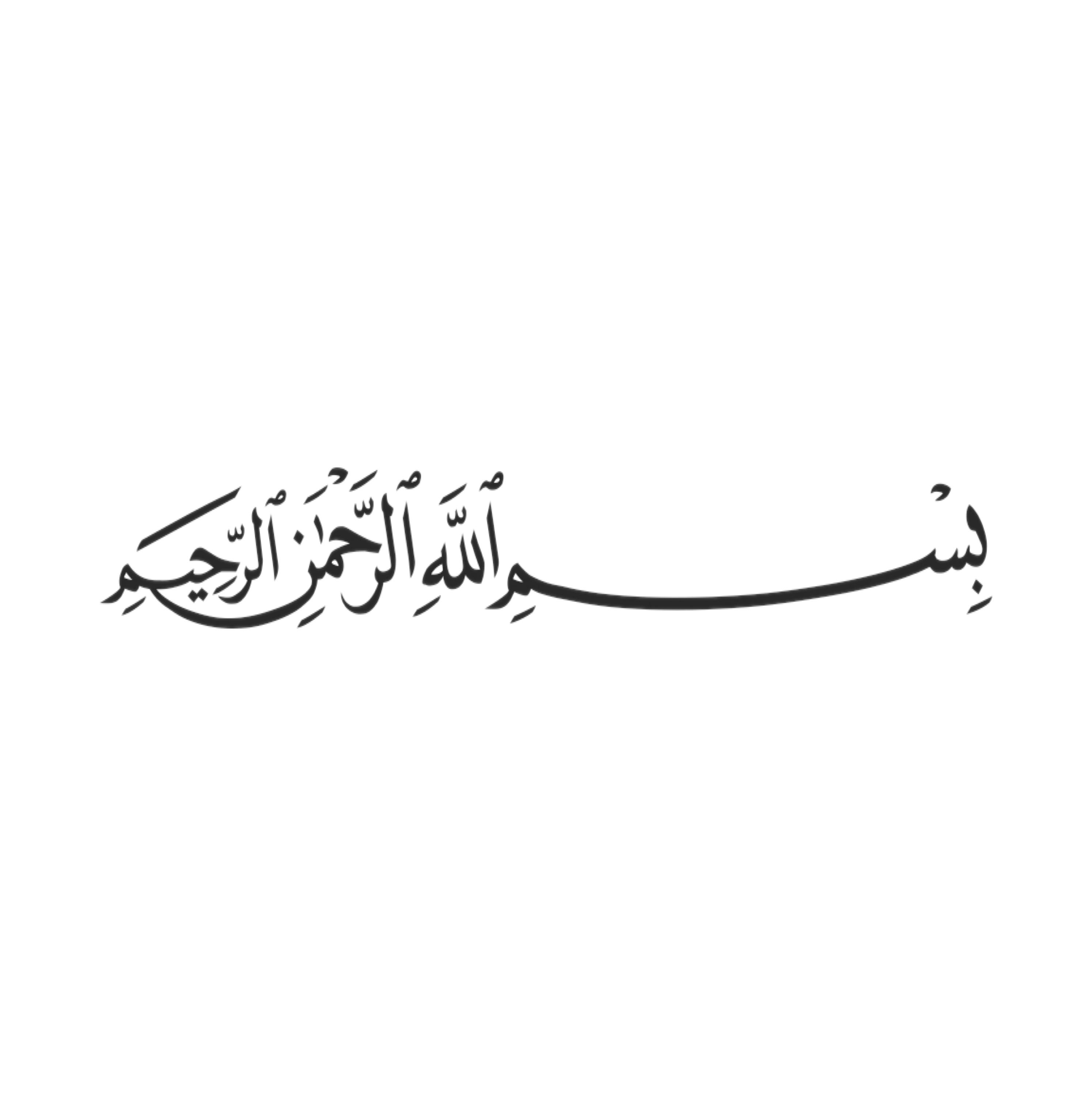 التركيز
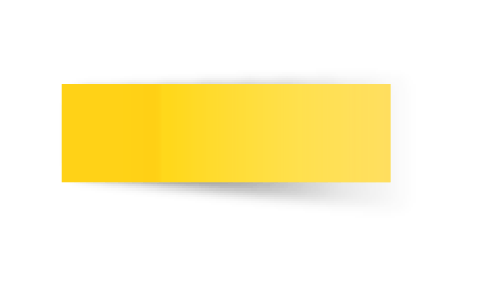 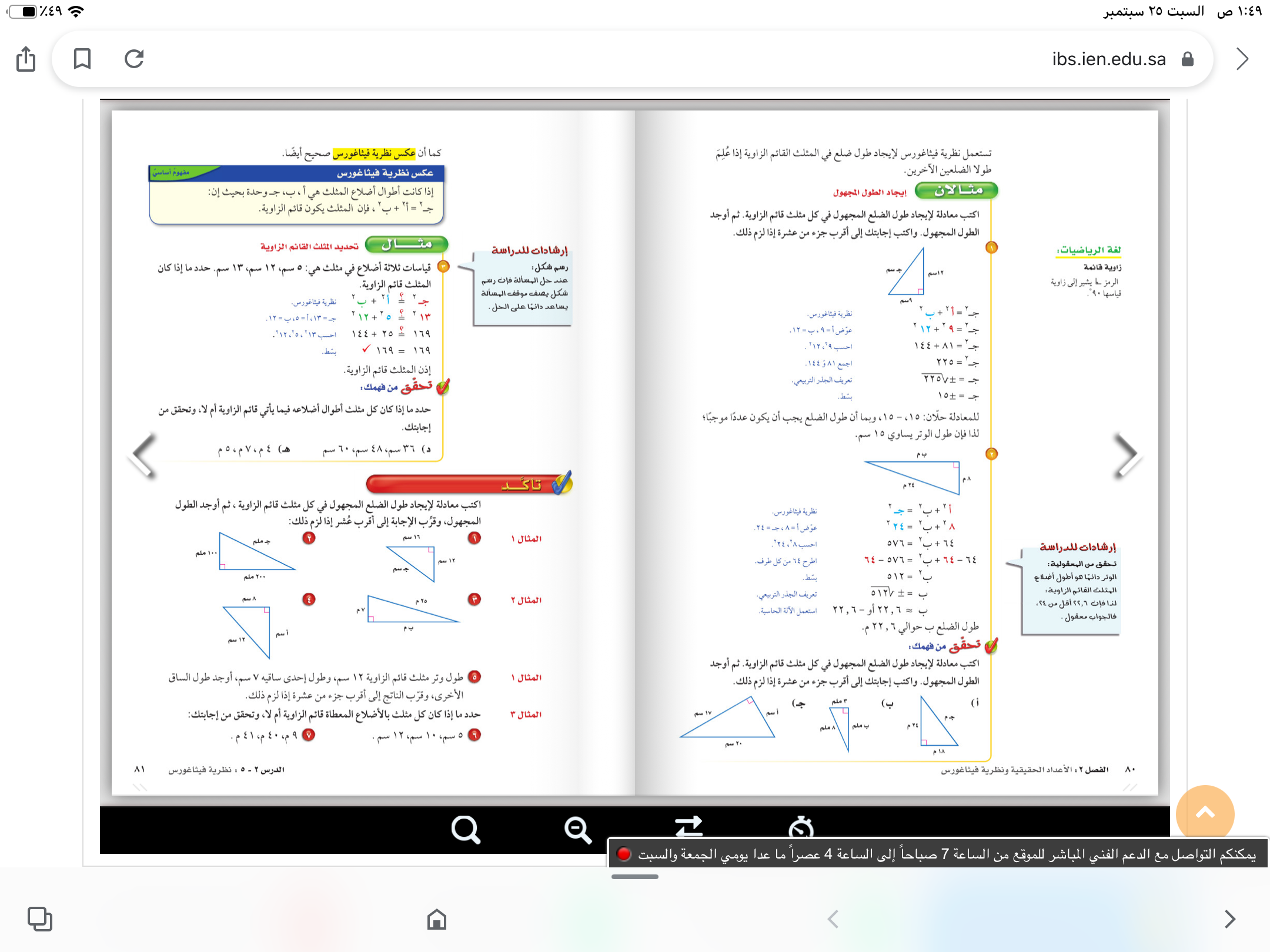 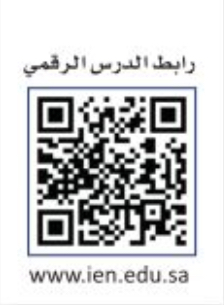 الفصل الثاني 
الاعداد الحقيقة ونظرية فيثاغورس
التاريخ
صفحة
٨١
التدريس
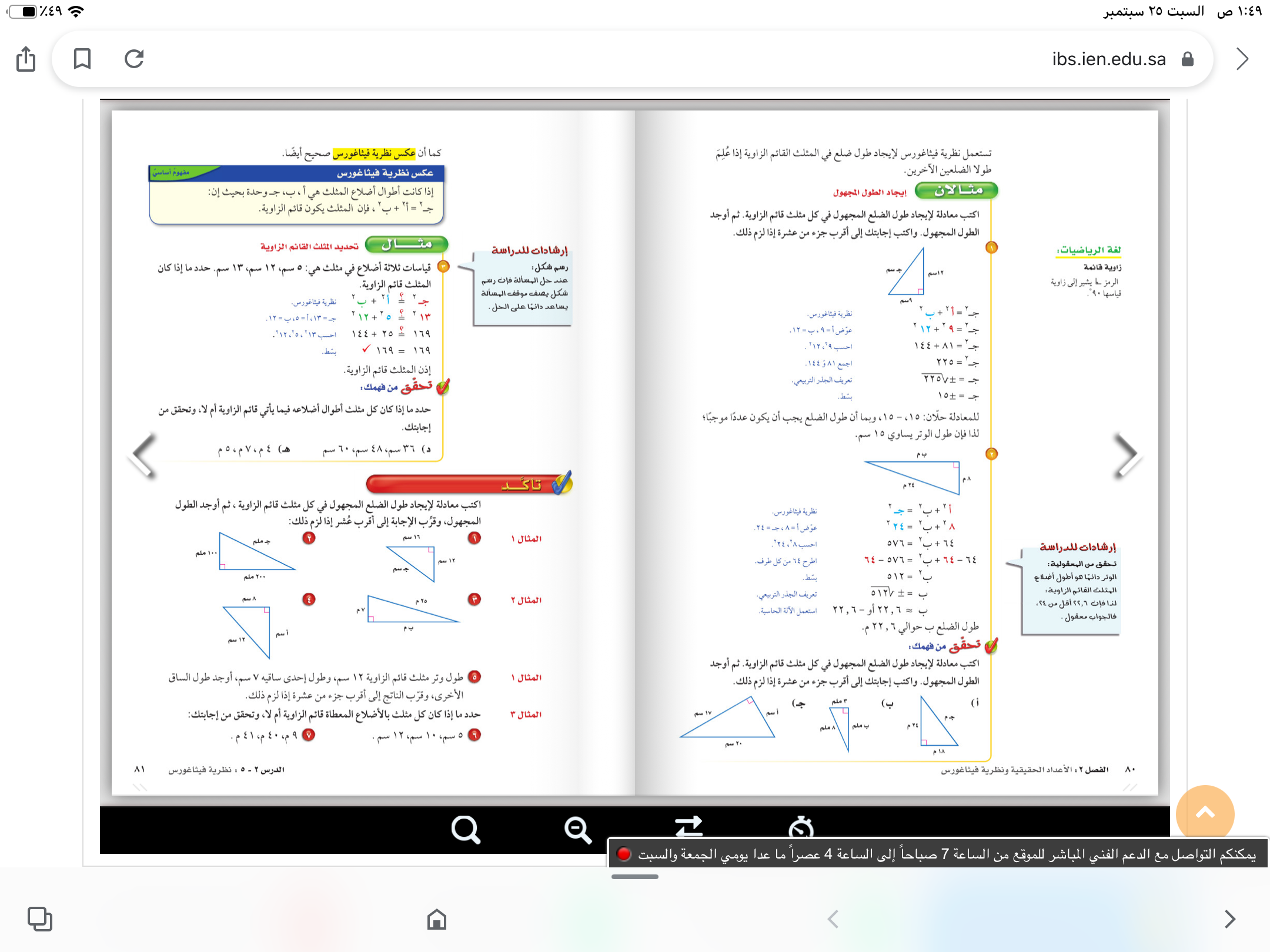 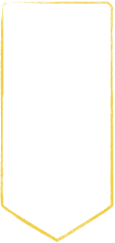 موضوع الدرس
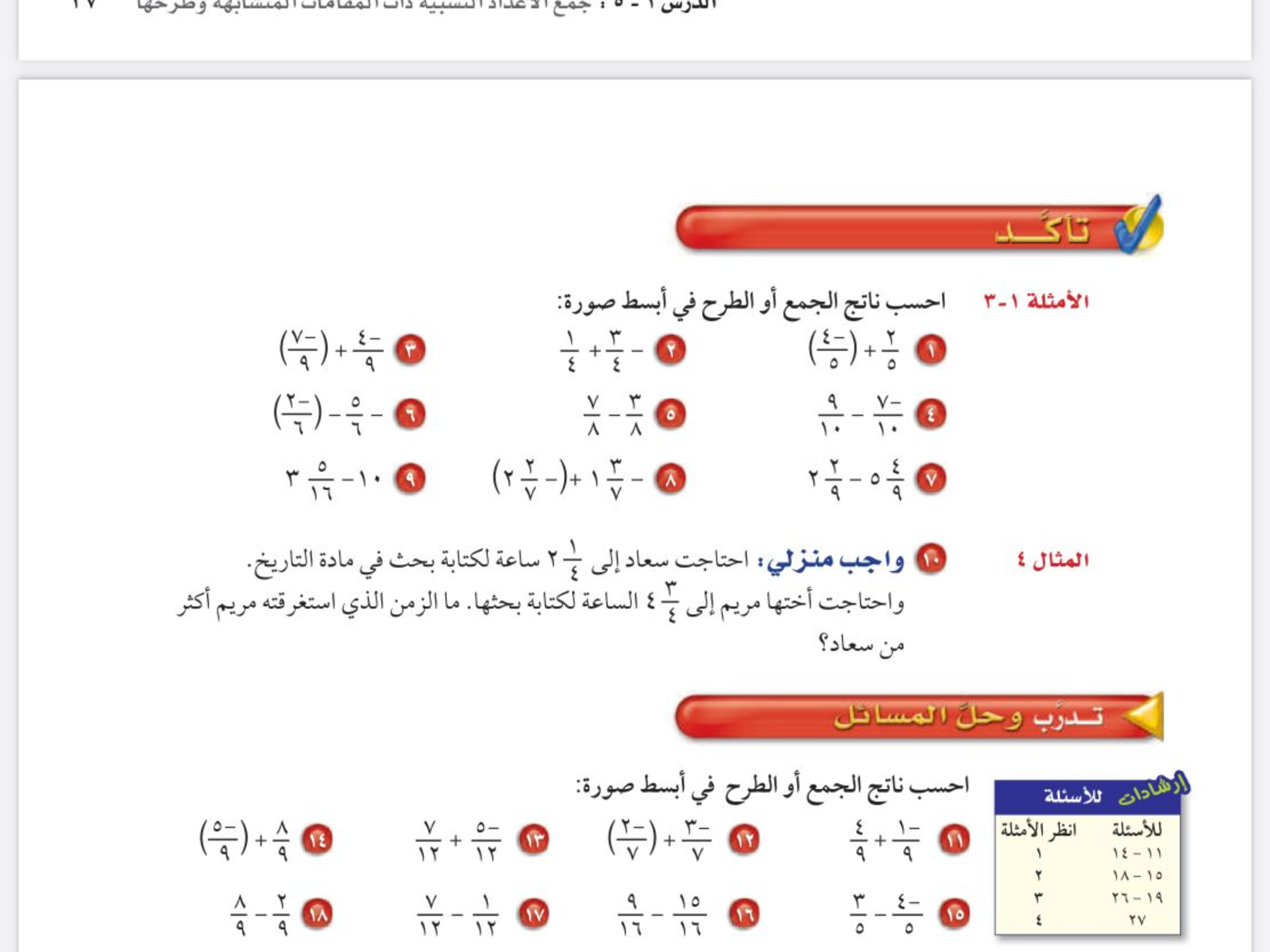 التدريب
نظرية فيثاغورس
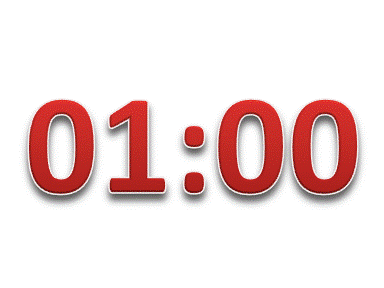 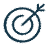 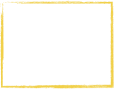 التقويم
الأهداف
استعمل نظرية فيثاغورس
المفردات 
ساقا المثلث القائم - الوتر 
نظرية فيثاغورس- 
عكس نظرية فيثاغورس
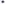 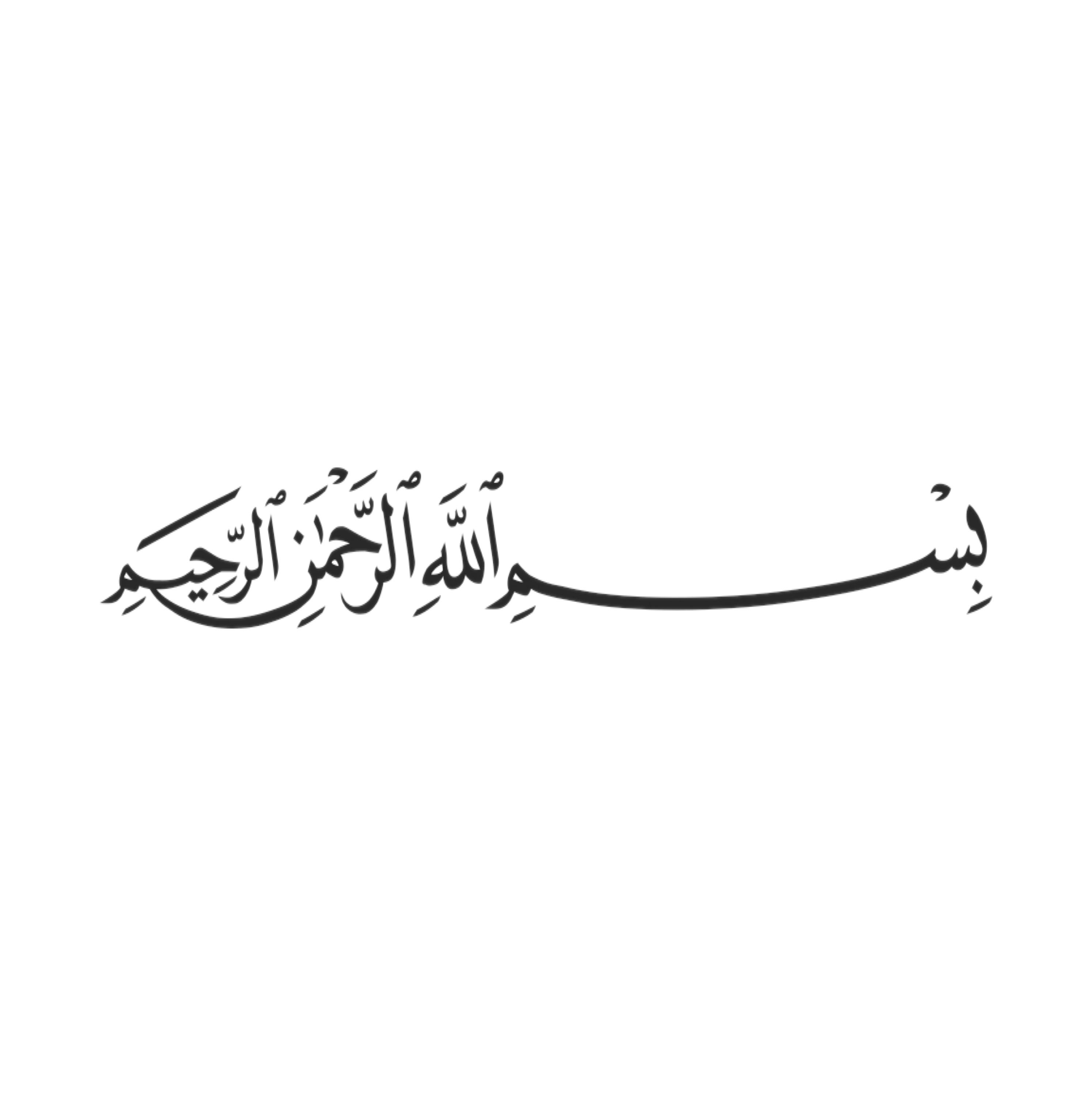 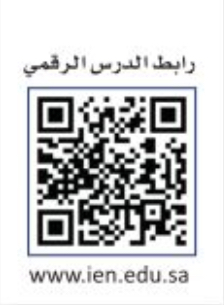 التركيز
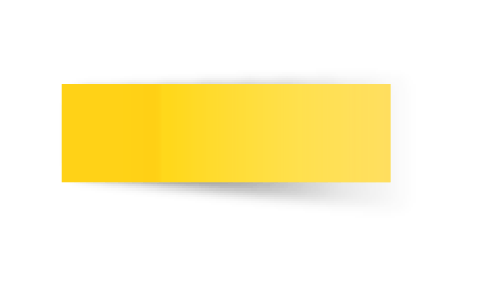 مهارة تفكير عليا
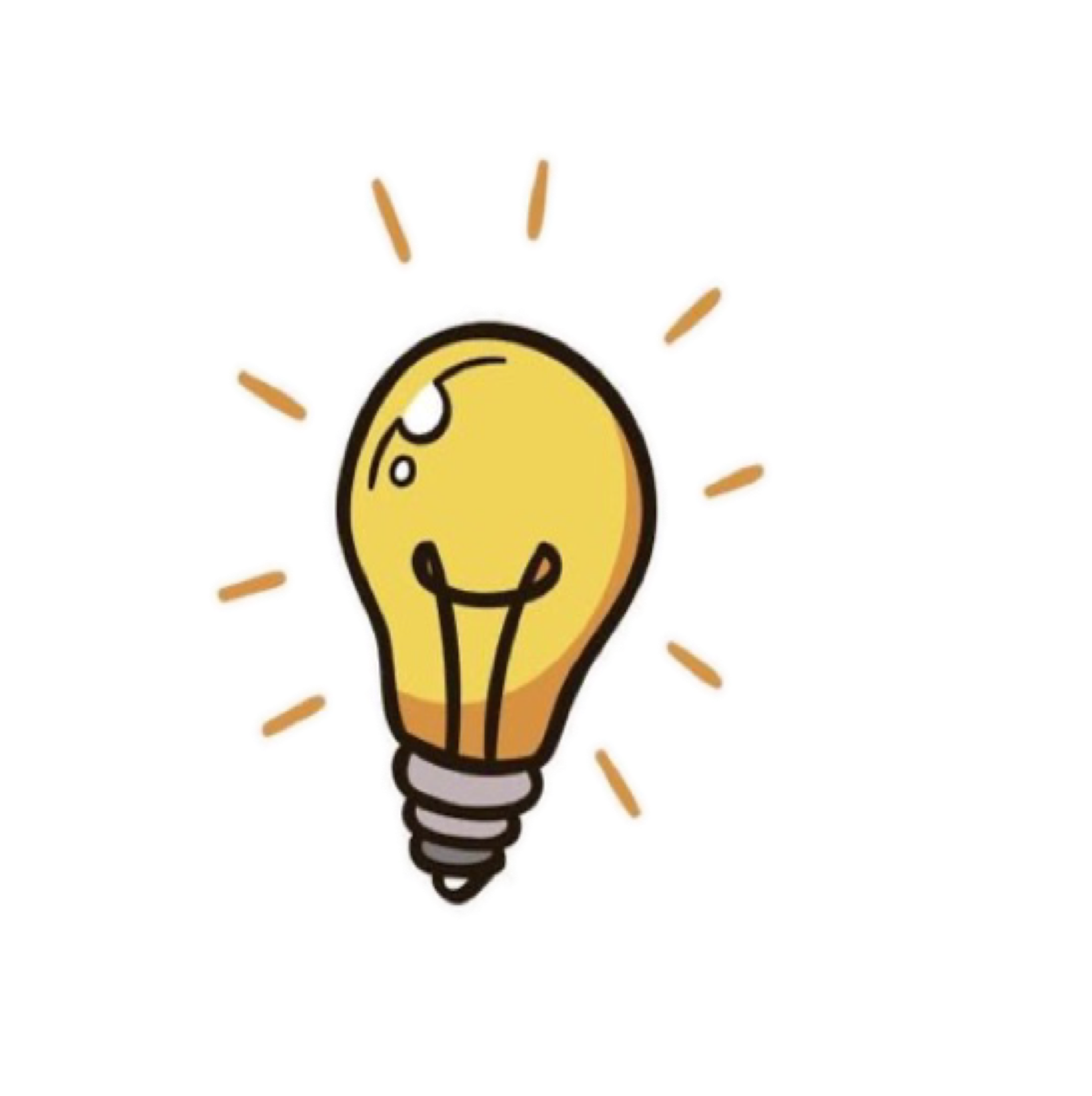 الفصل الثاني 
الاعداد الحقيقة ونظرية فيثاغورس
التاريخ
صفحة
٨٢
التدريس
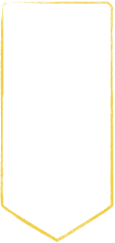 موضوع الدرس
التدريب
نظرية فيثاغورس
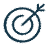 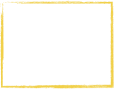 التقويم
الأهداف
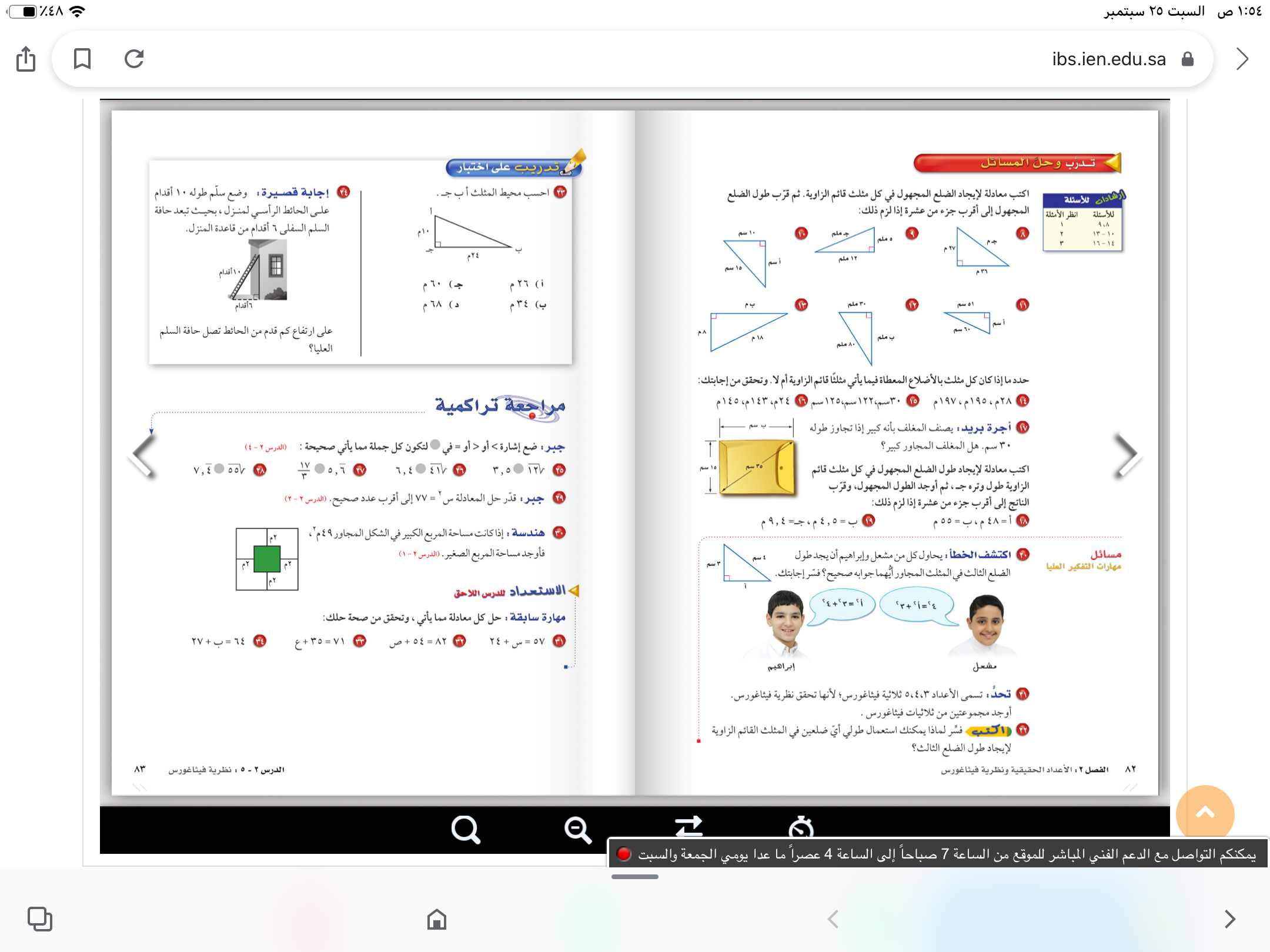 استعمل نظرية فيثاغورس
المفردات 
ساقا المثلث القائم - الوتر 
نظرية فيثاغورس- 
عكس نظرية فيثاغورس
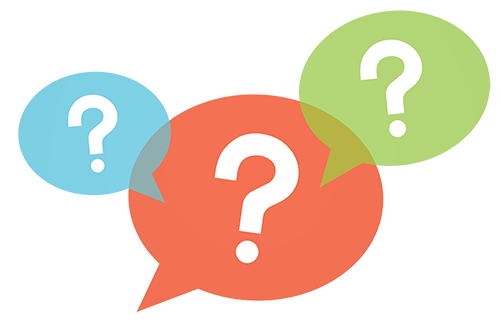 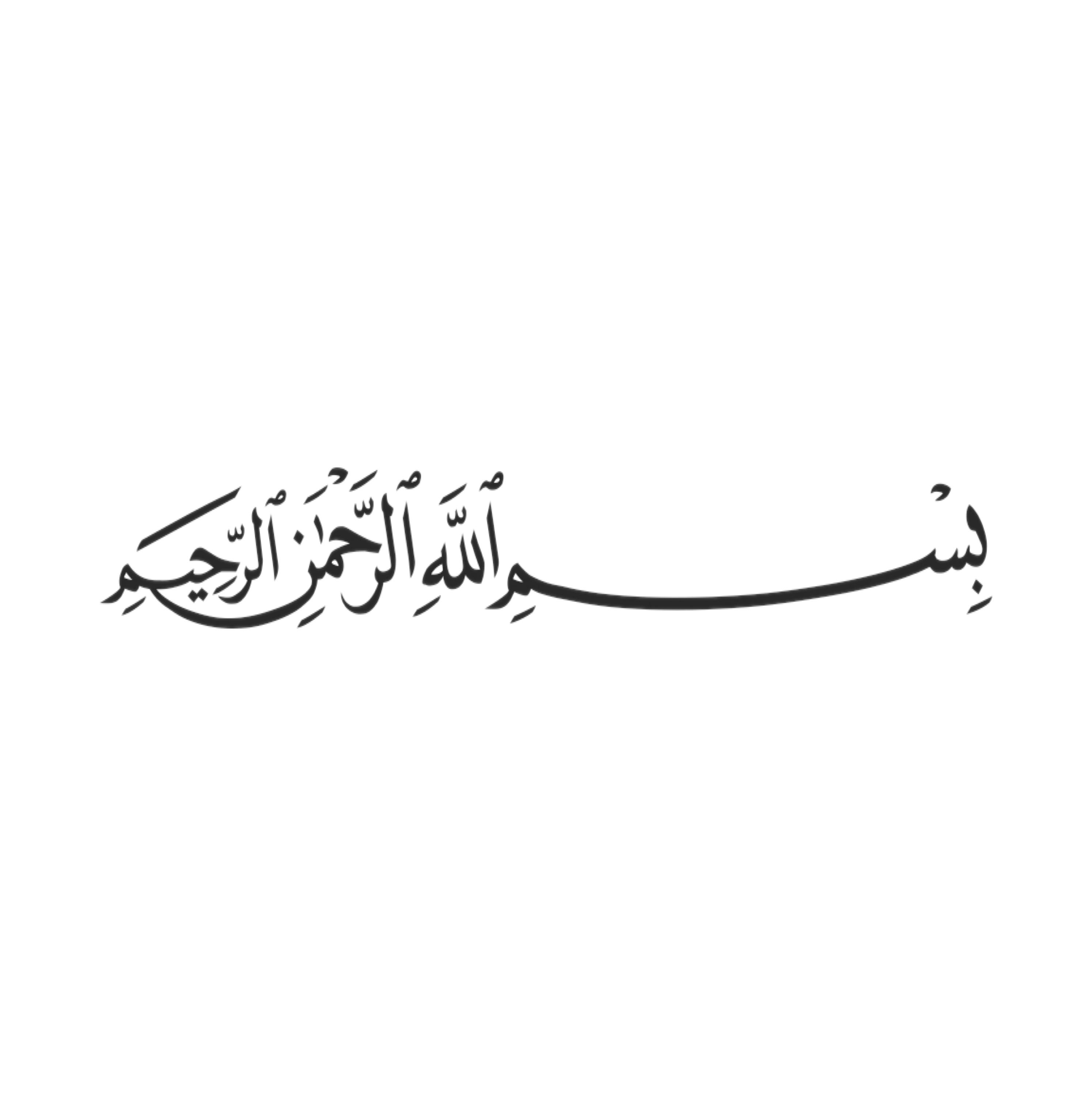 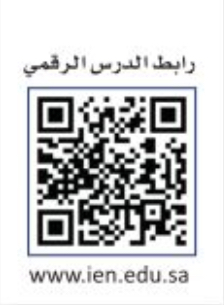 التركيز
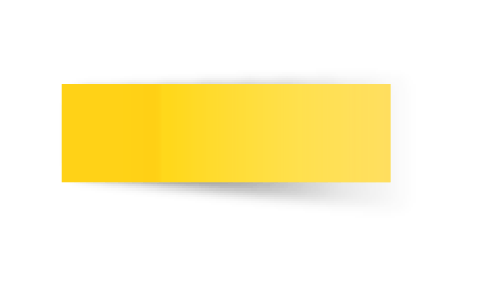 الفصل الثاني 
الاعداد الحقيقة ونظرية فيثاغورس
التاريخ
صفحة
٨٣
التدريس
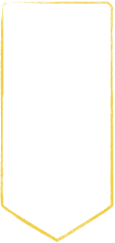 موضوع الدرس
التدريب
نظرية فيثاغورس
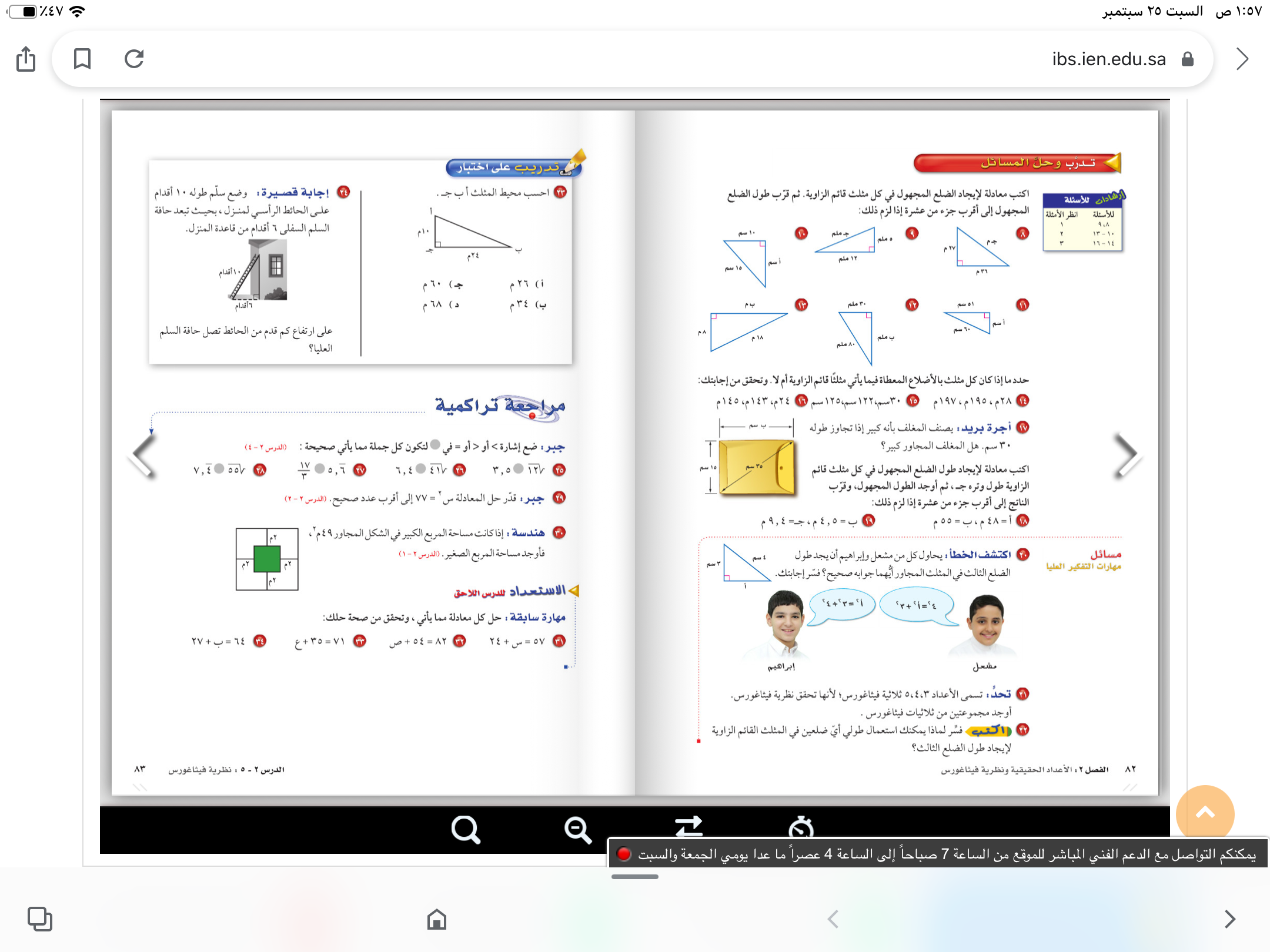 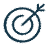 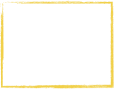 التقويم
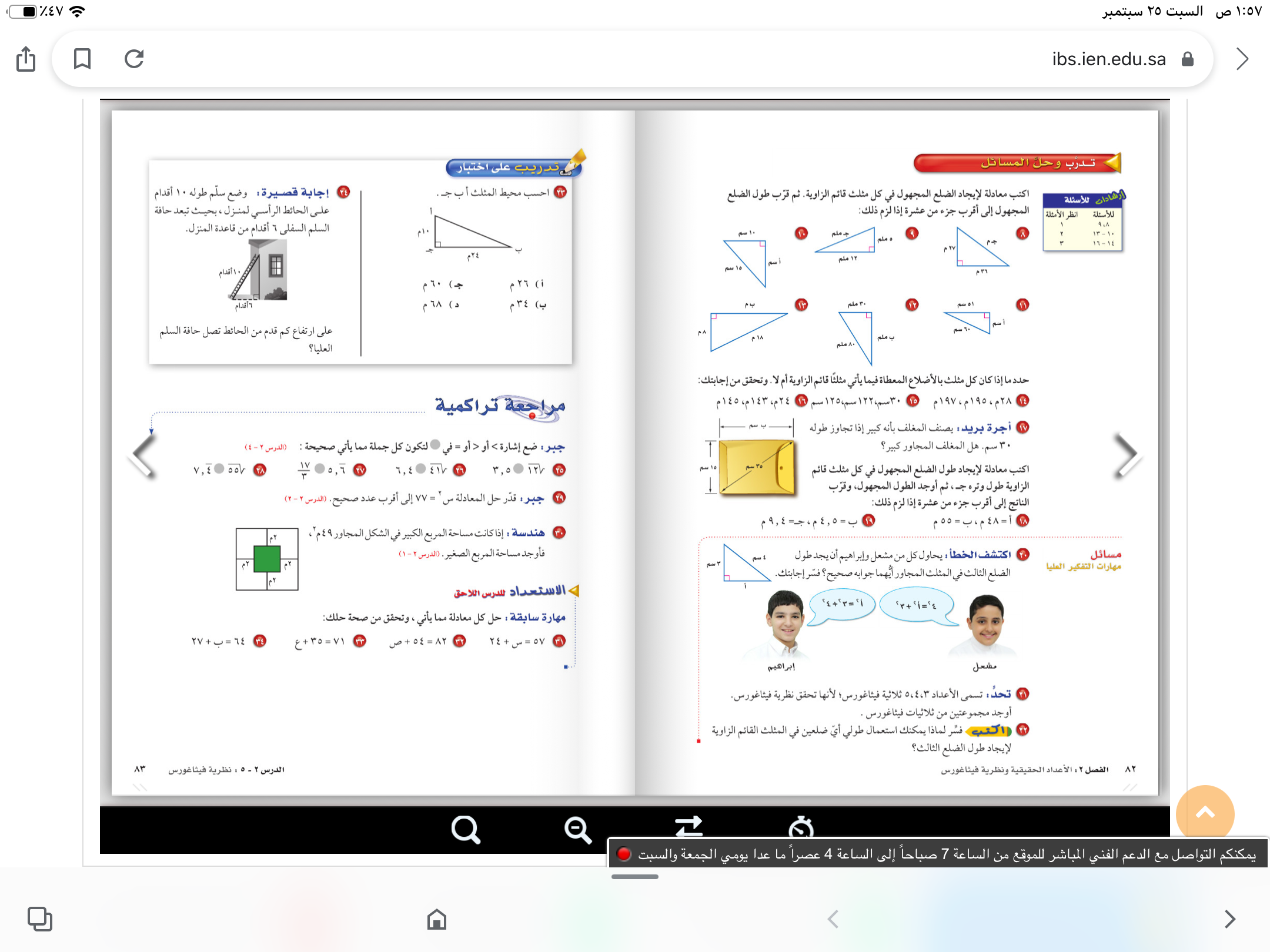 الأهداف
استعمل نظرية فيثاغورس
المفردات 
ساقا المثلث القائم - الوتر 
نظرية فيثاغورس- 
عكس نظرية فيثاغورس
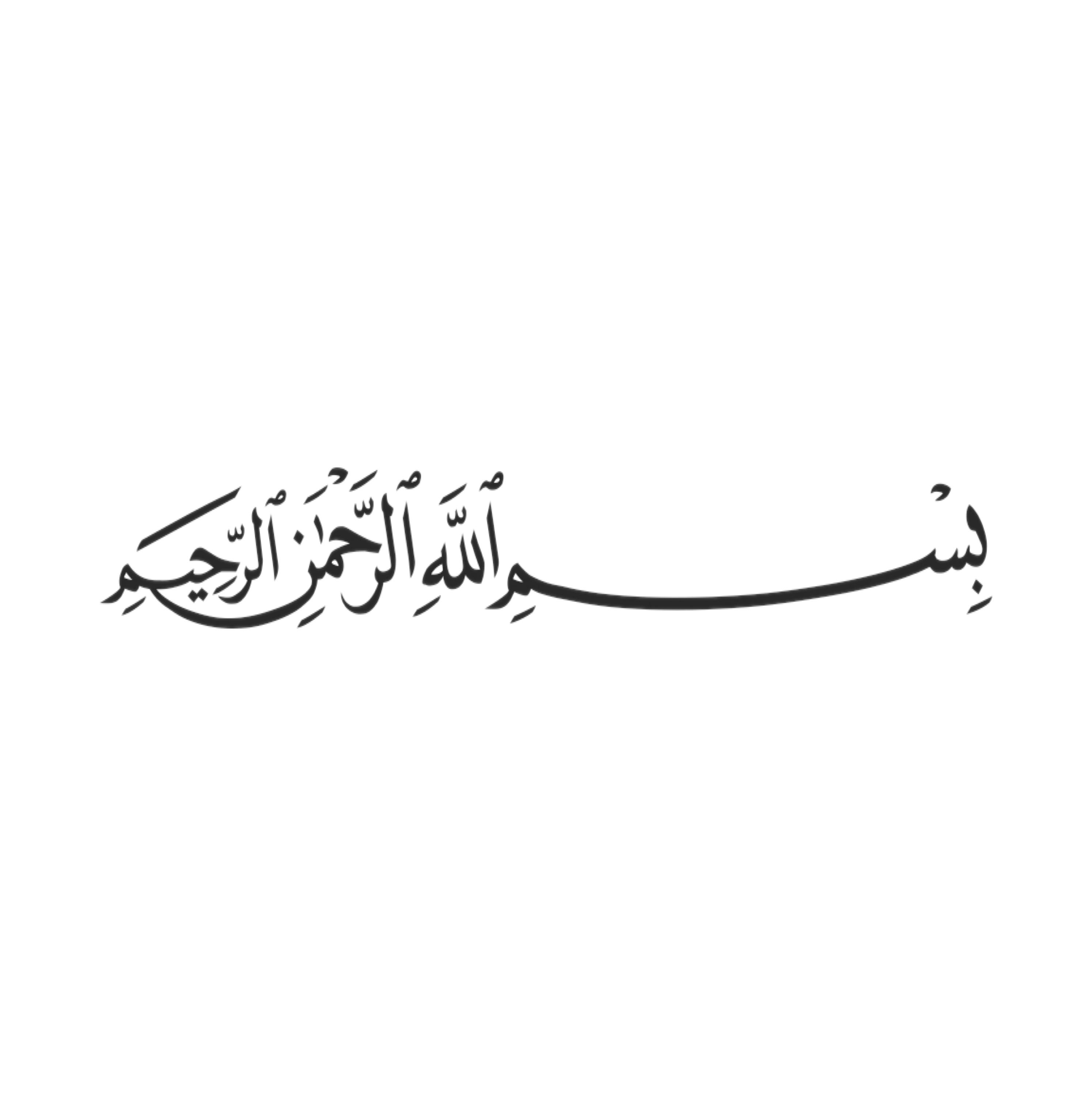 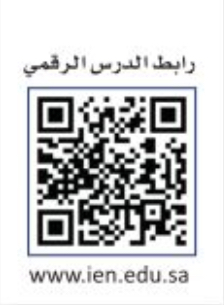 التركيز
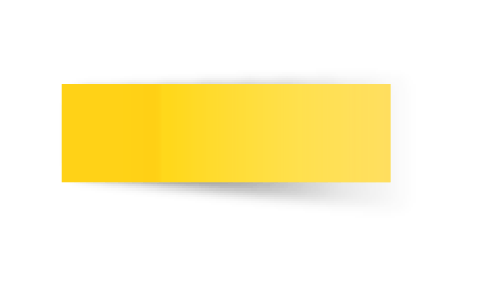 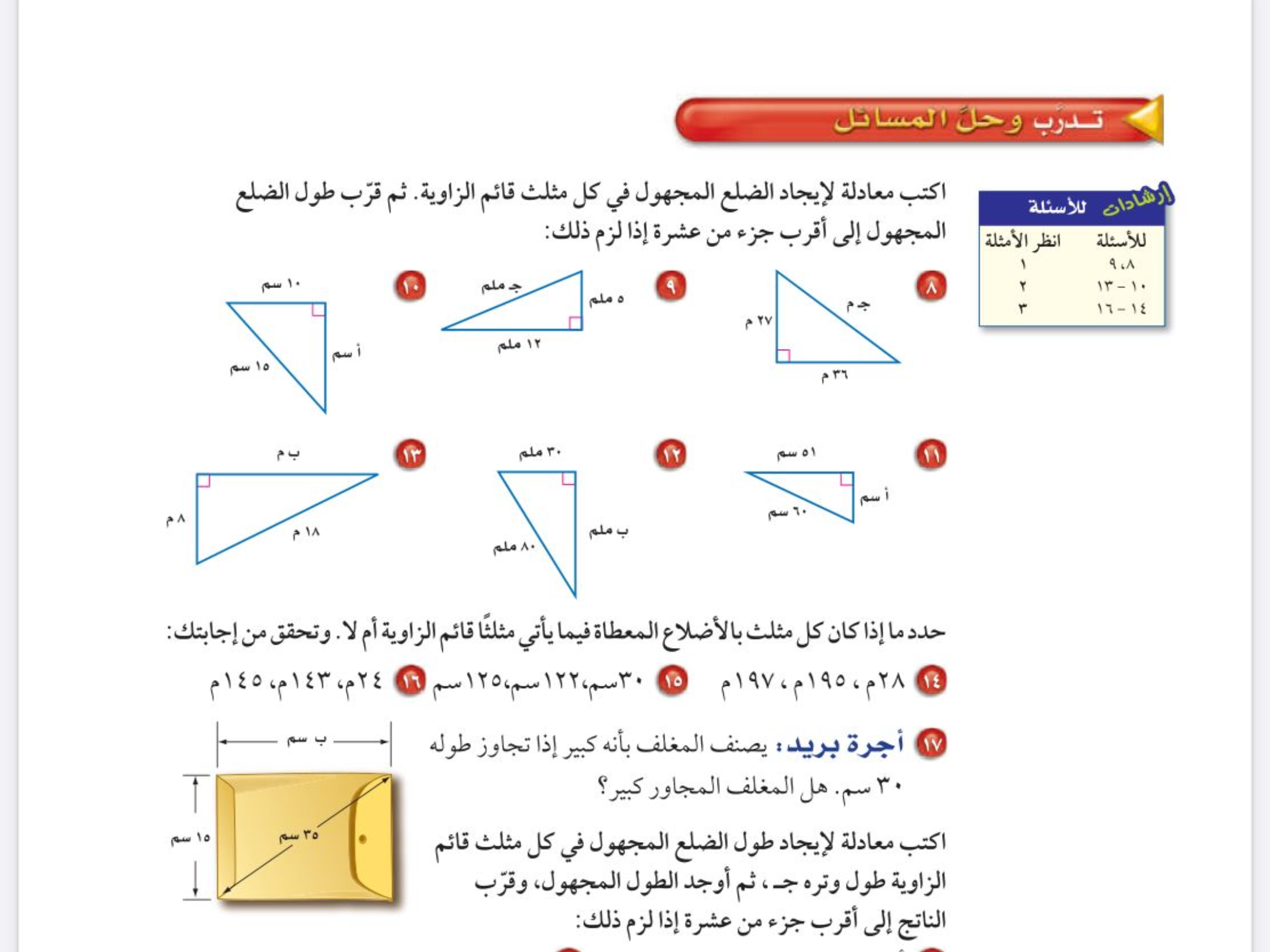 الفصل الثاني 
الاعداد الحقيقة ونظرية فيثاغورس
التاريخ
صفحة
٨٢
التدريس
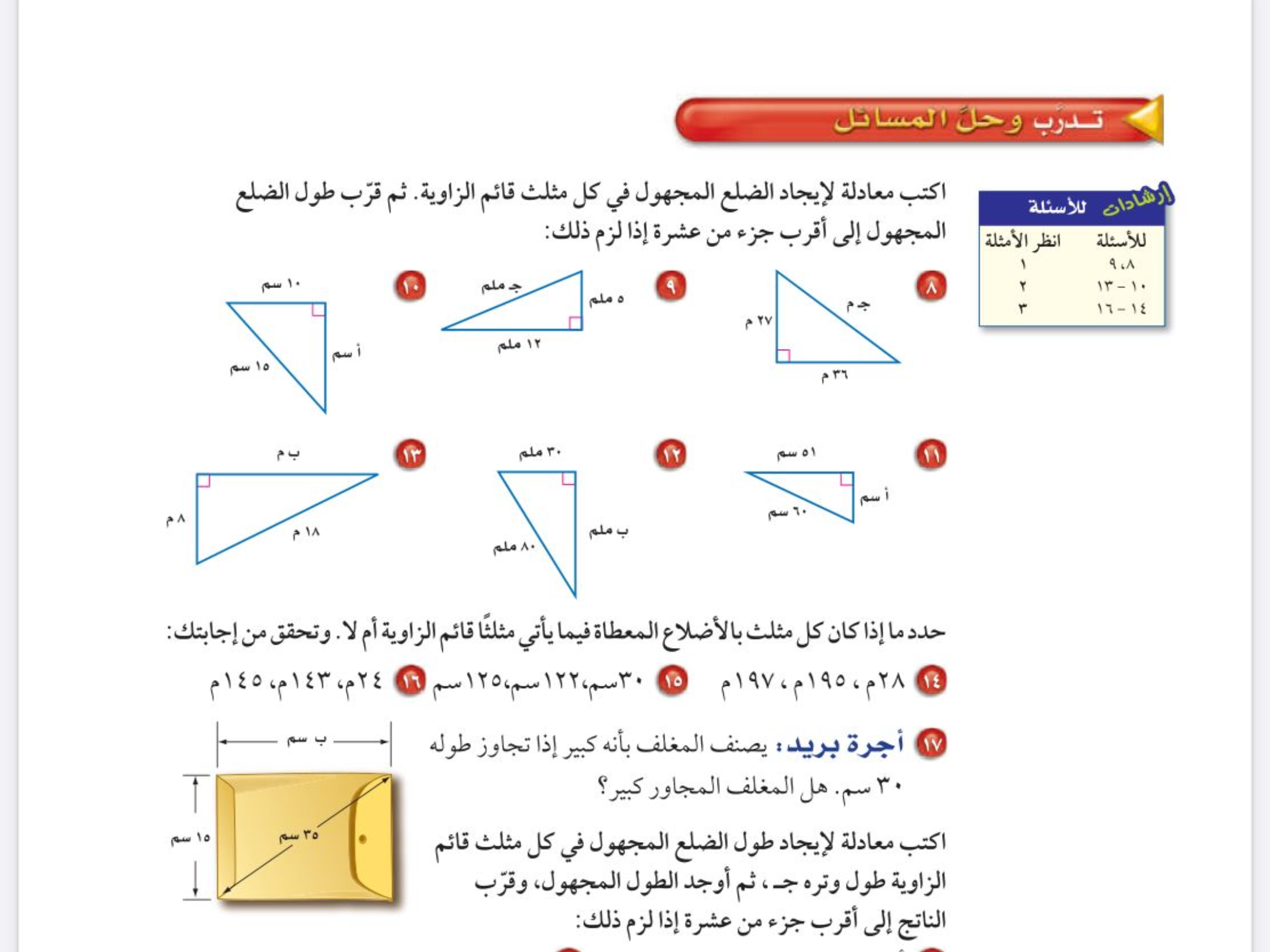 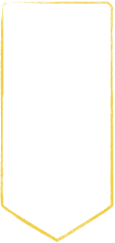 موضوع الدرس
التدريب
نظرية فيثاغورس
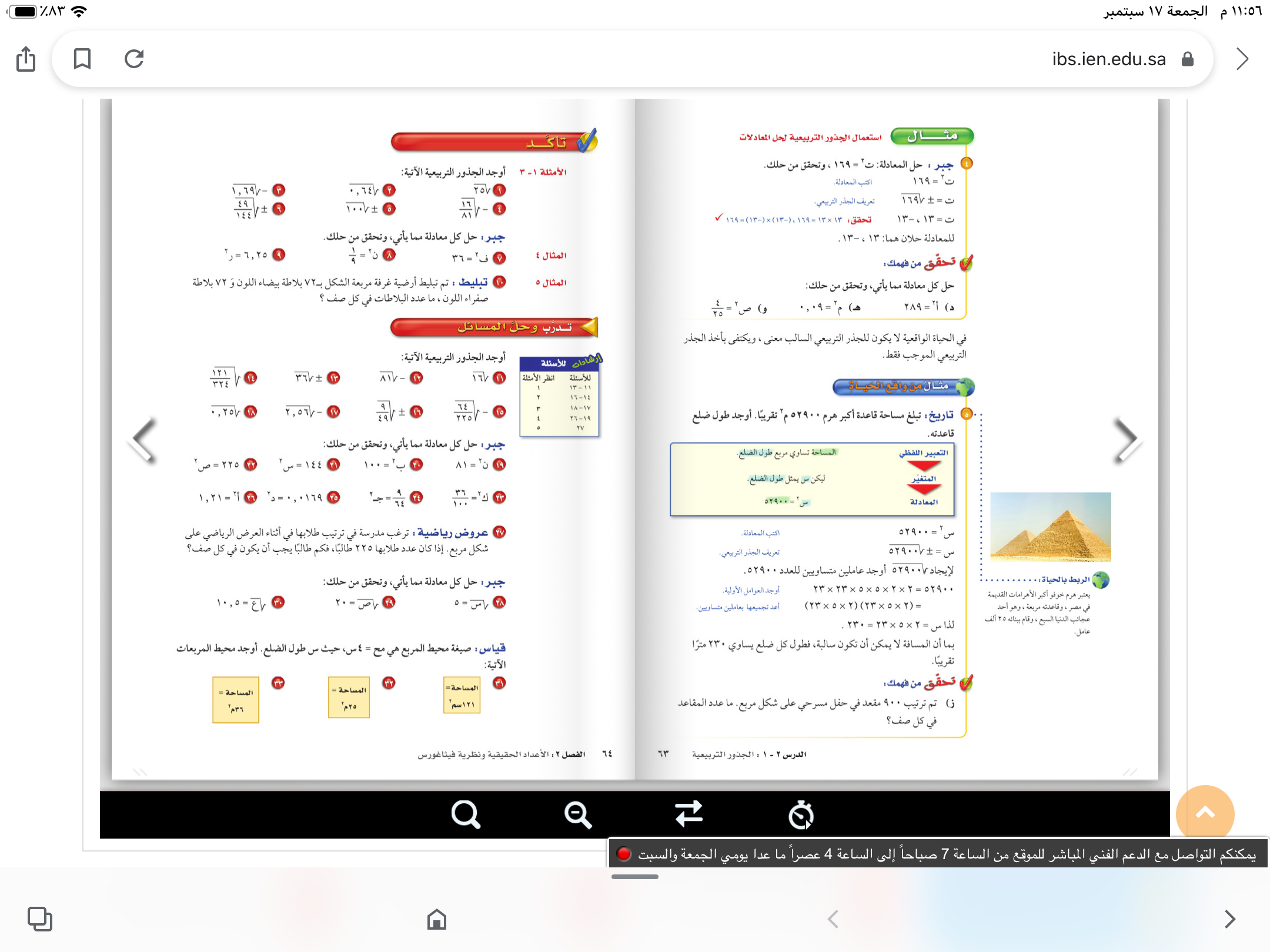 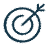 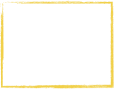 التقويم
الأهداف
استعمل نظرية فيثاغورس
المفردات 
ساقا المثلث القائم - الوتر 
نظرية فيثاغورس- 
عكس نظرية فيثاغورس
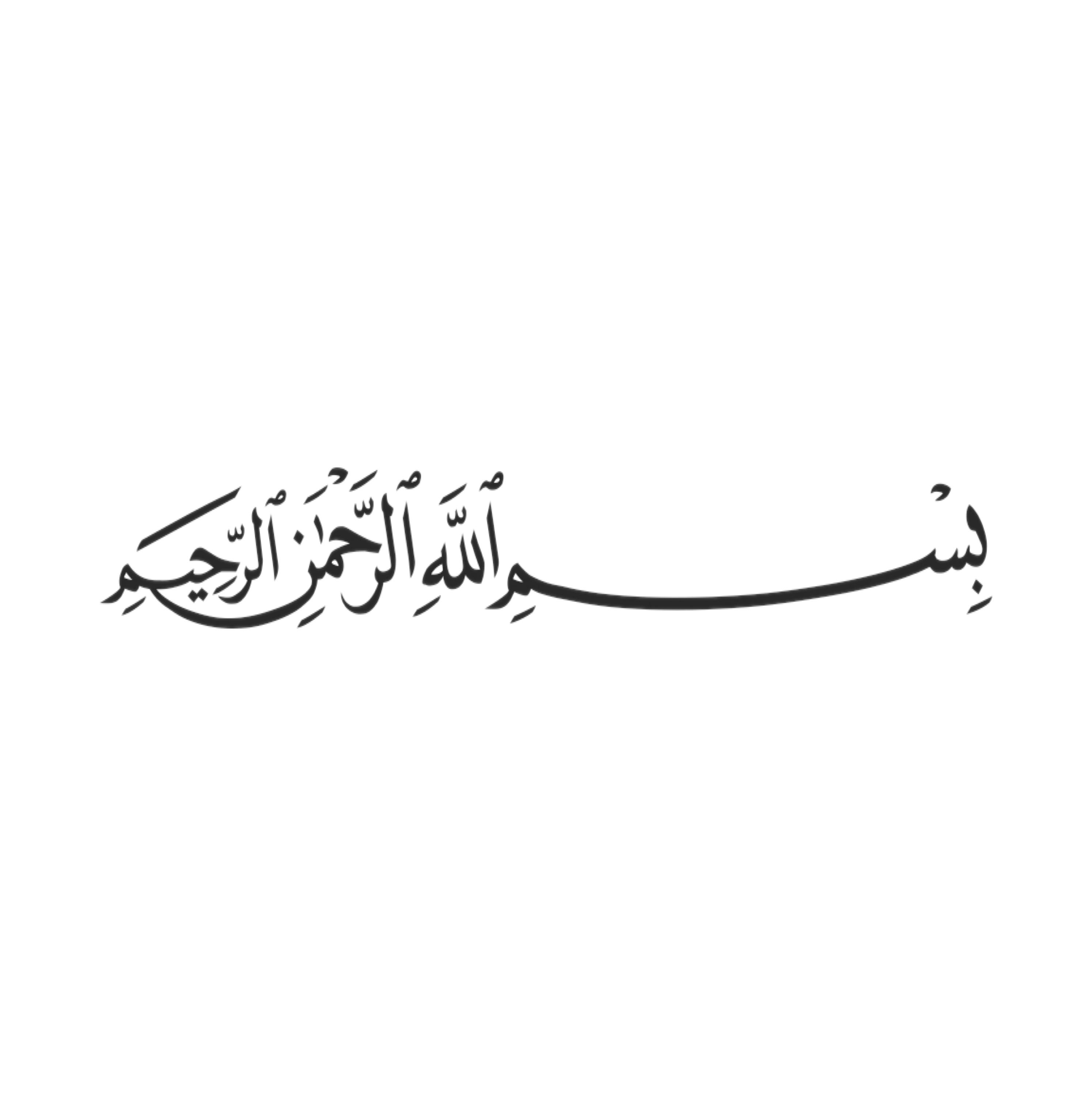 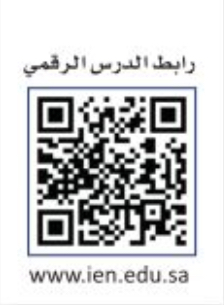 التركيز
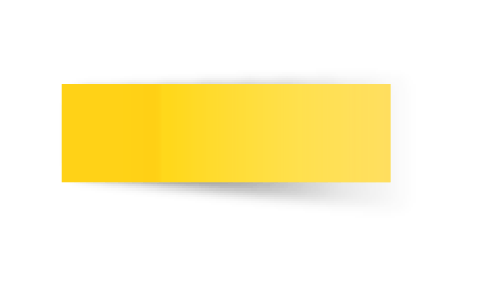 الفصل الثاني 
الاعداد الحقيقة ونظرية فيثاغورس
التاريخ
التدريس
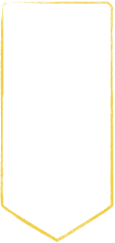 موضوع الدرس
التدريب
نظرية فيثاغورس
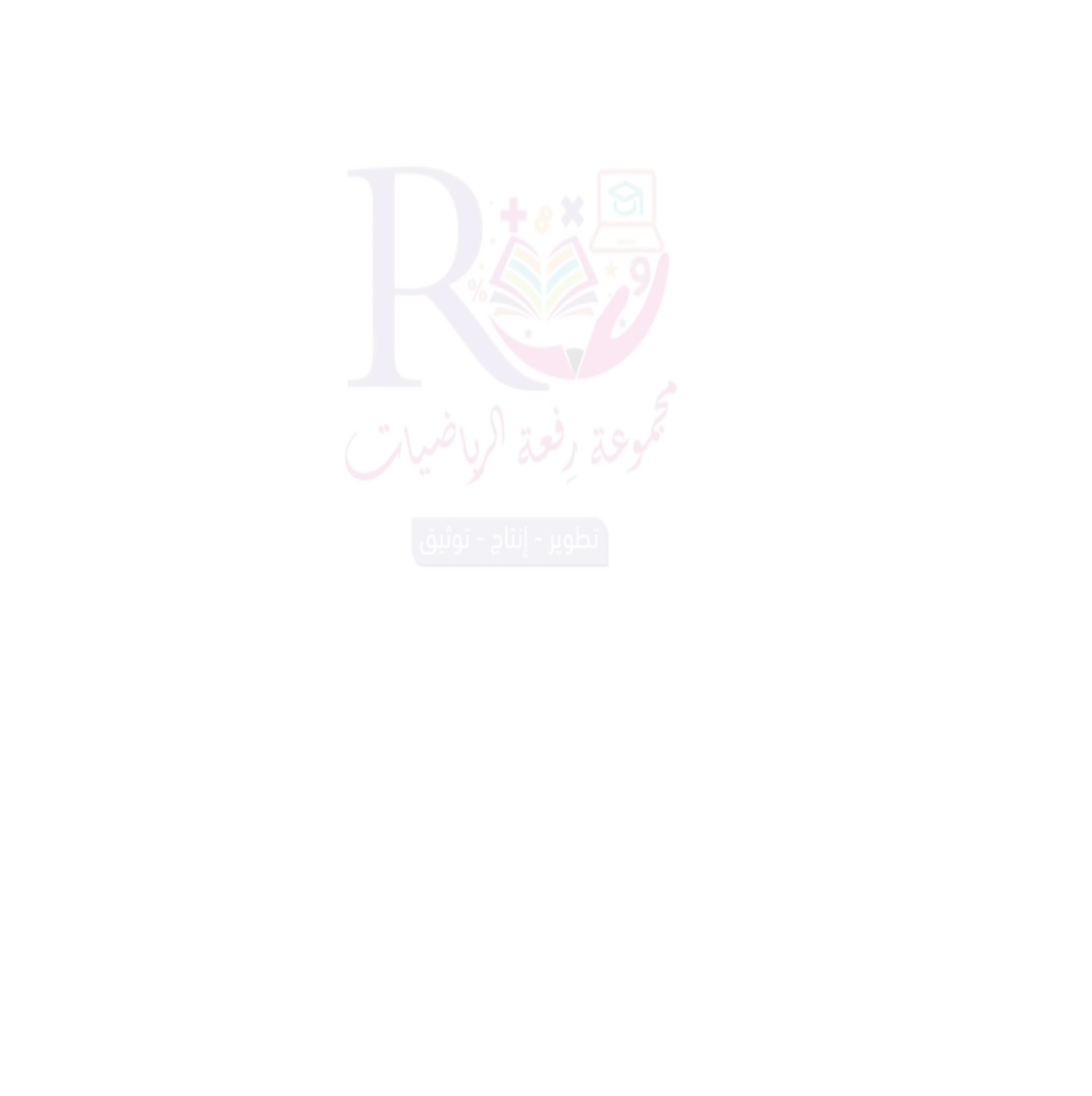 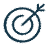 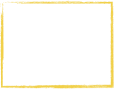 التقويم
الأهداف
استعمل نظرية فيثاغورس
الاستفسارات
المفردات 
ساقا المثلث القائم - الوتر 
نظرية فيثاغورس- 
عكس نظرية فيثاغورس
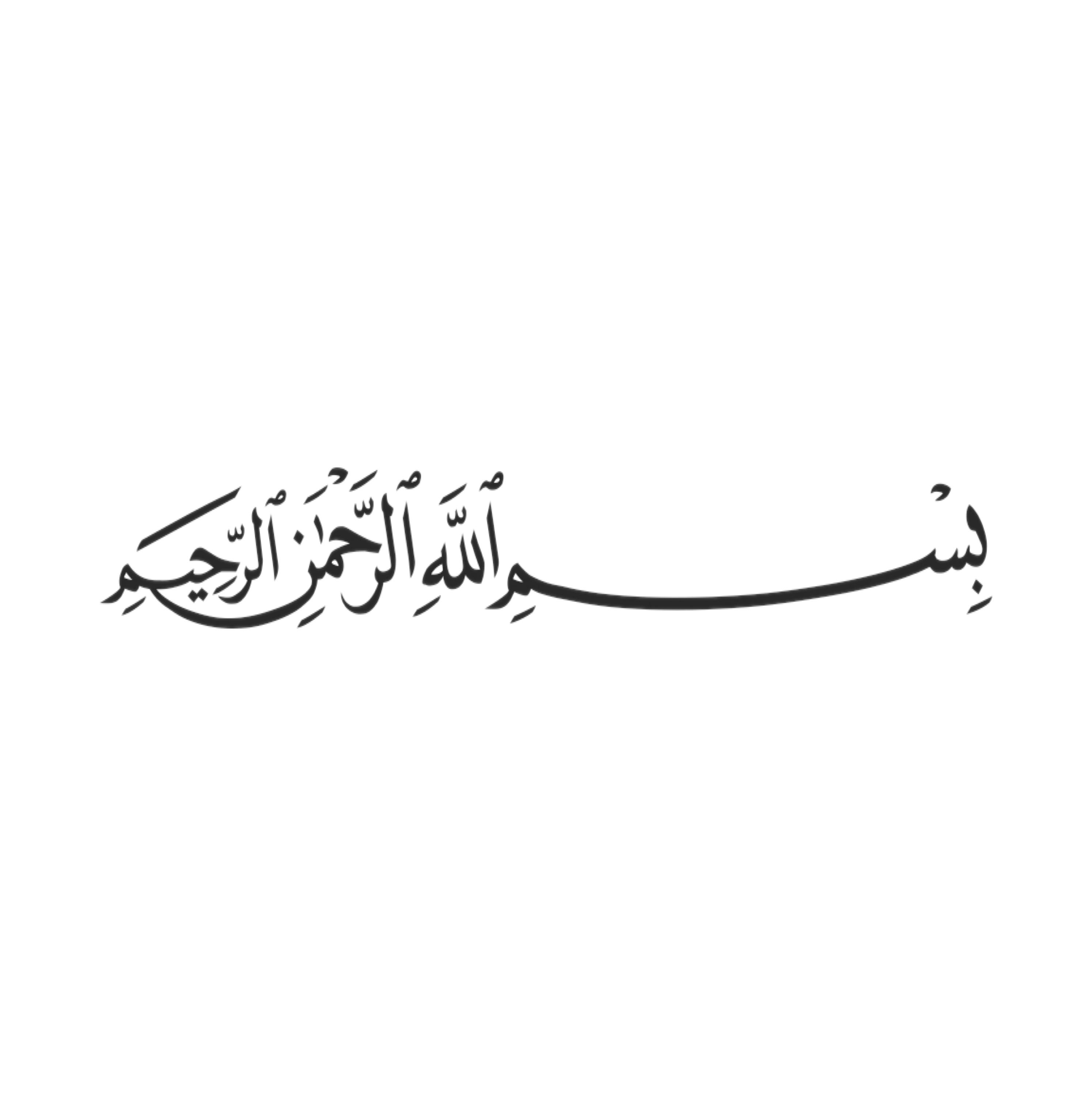 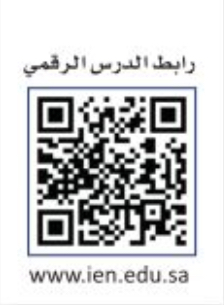 التركيز
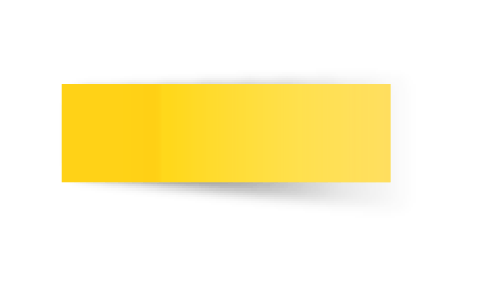 الفصل الثاني 
الاعداد الحقيقة ونظرية فيثاغورس
التاريخ
التدريس
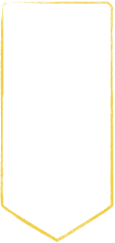 موضوع الدرس
التدريب
نظرية فيثاغورس
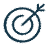 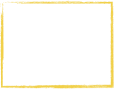 تعلمنا اليوم
التقويم
الأهداف
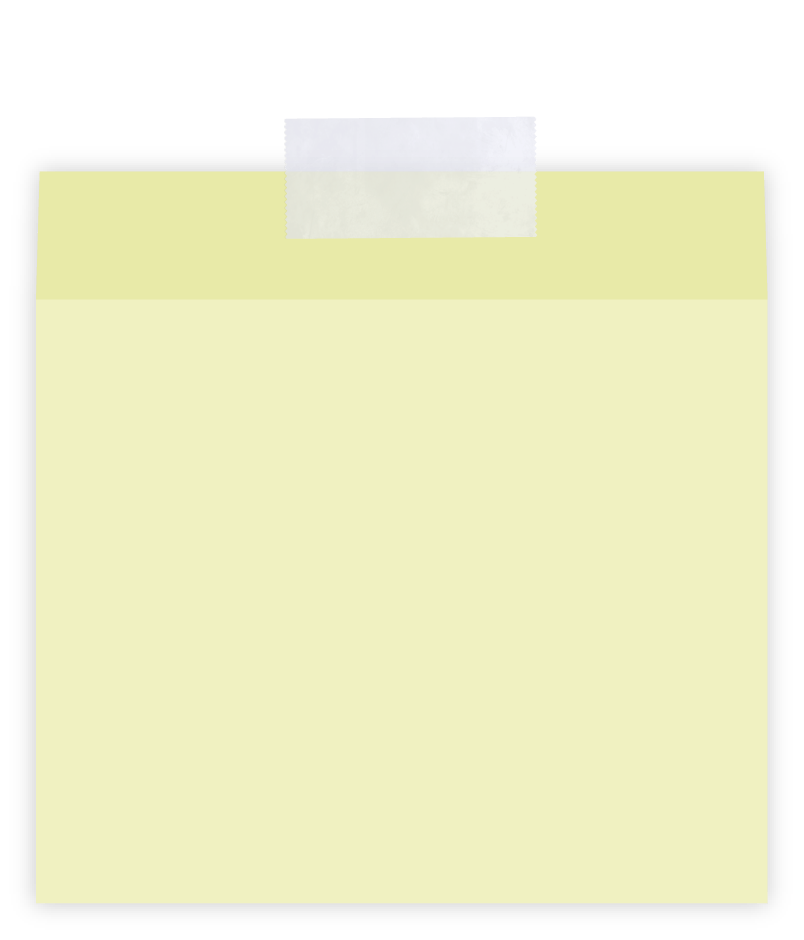 استعمل نظرية فيثاغورس
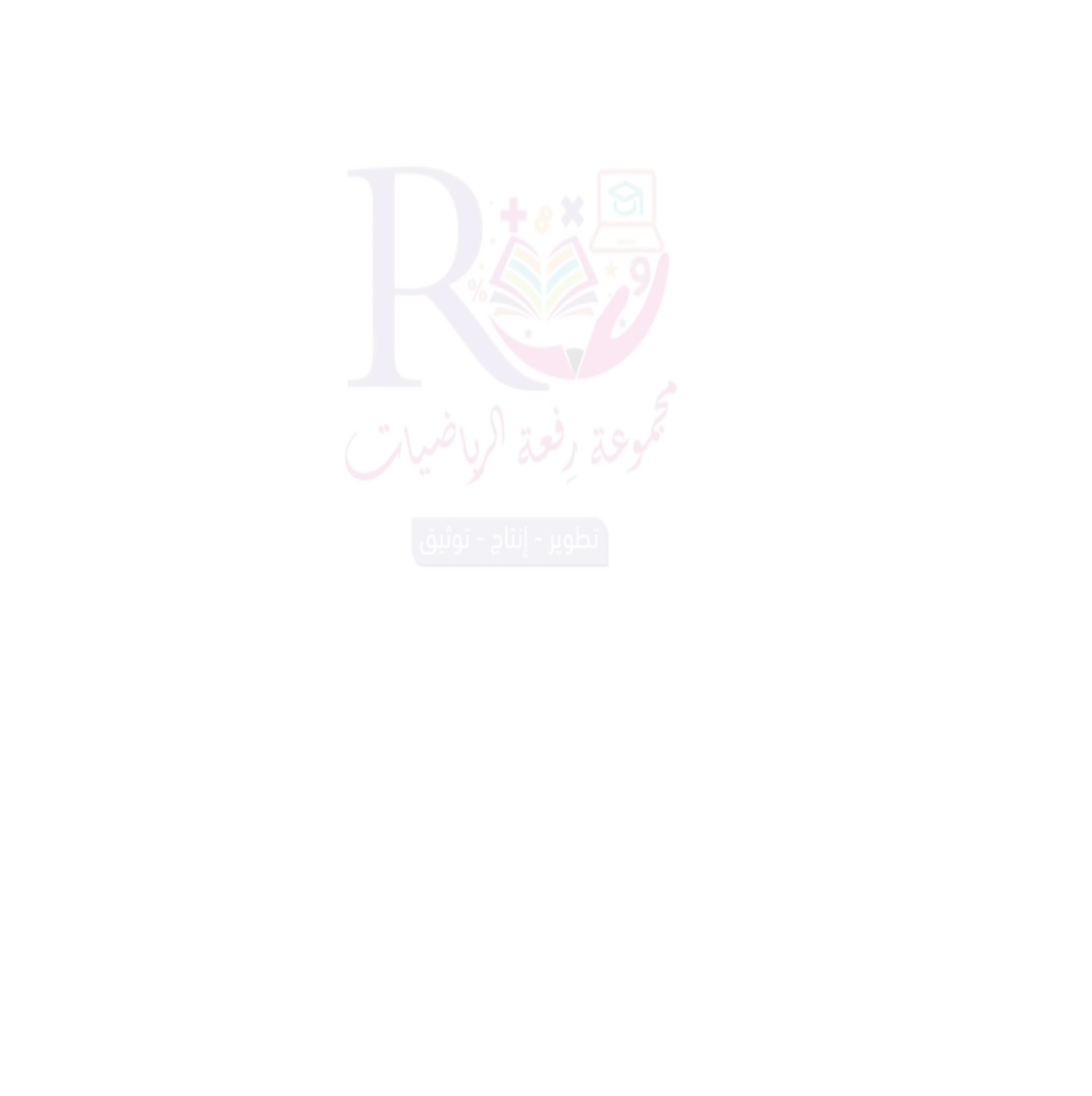 المفردات 
ساقا المثلث القائم - الوتر 
نظرية فيثاغورس- 
عكس نظرية فيثاغورس
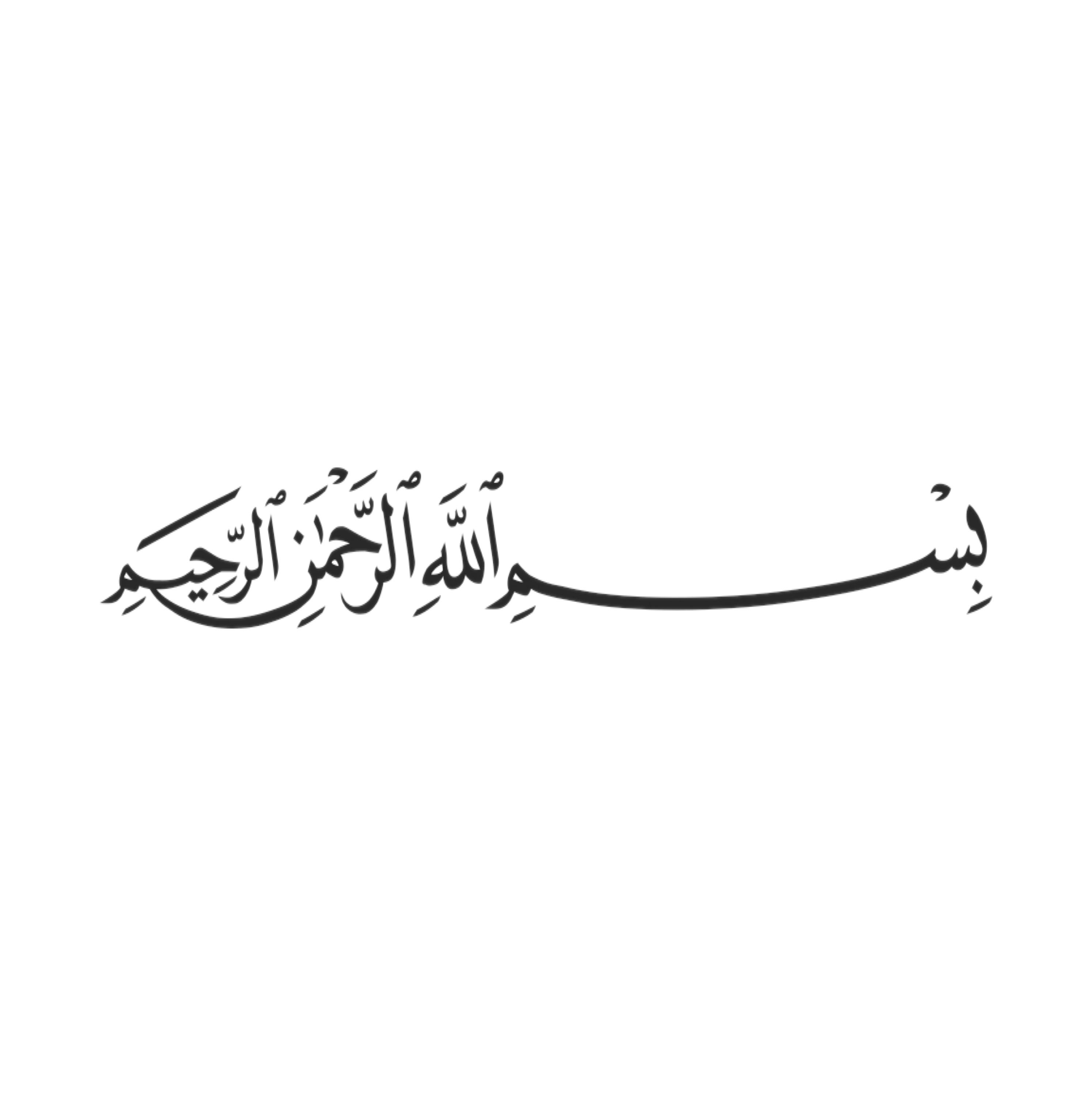 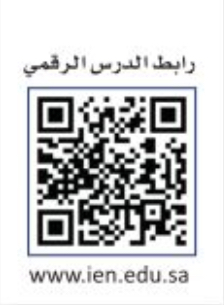 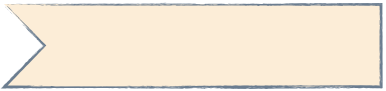 التركيز
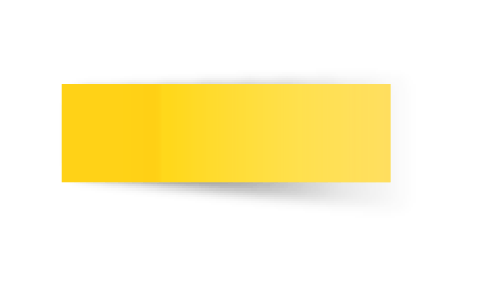 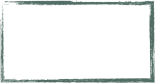 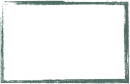 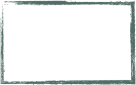 الوتر 
نظرية فيثاغورس
جدول التعلم
الفصل الثاني 
الاعداد الحقيقة ونظرية فيثاغورس
التاريخ
صفحة
٧٢
التدريس
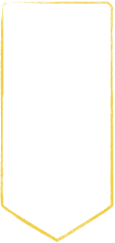 موضوع الدرس
التدريب
نظرية فيثاغورس
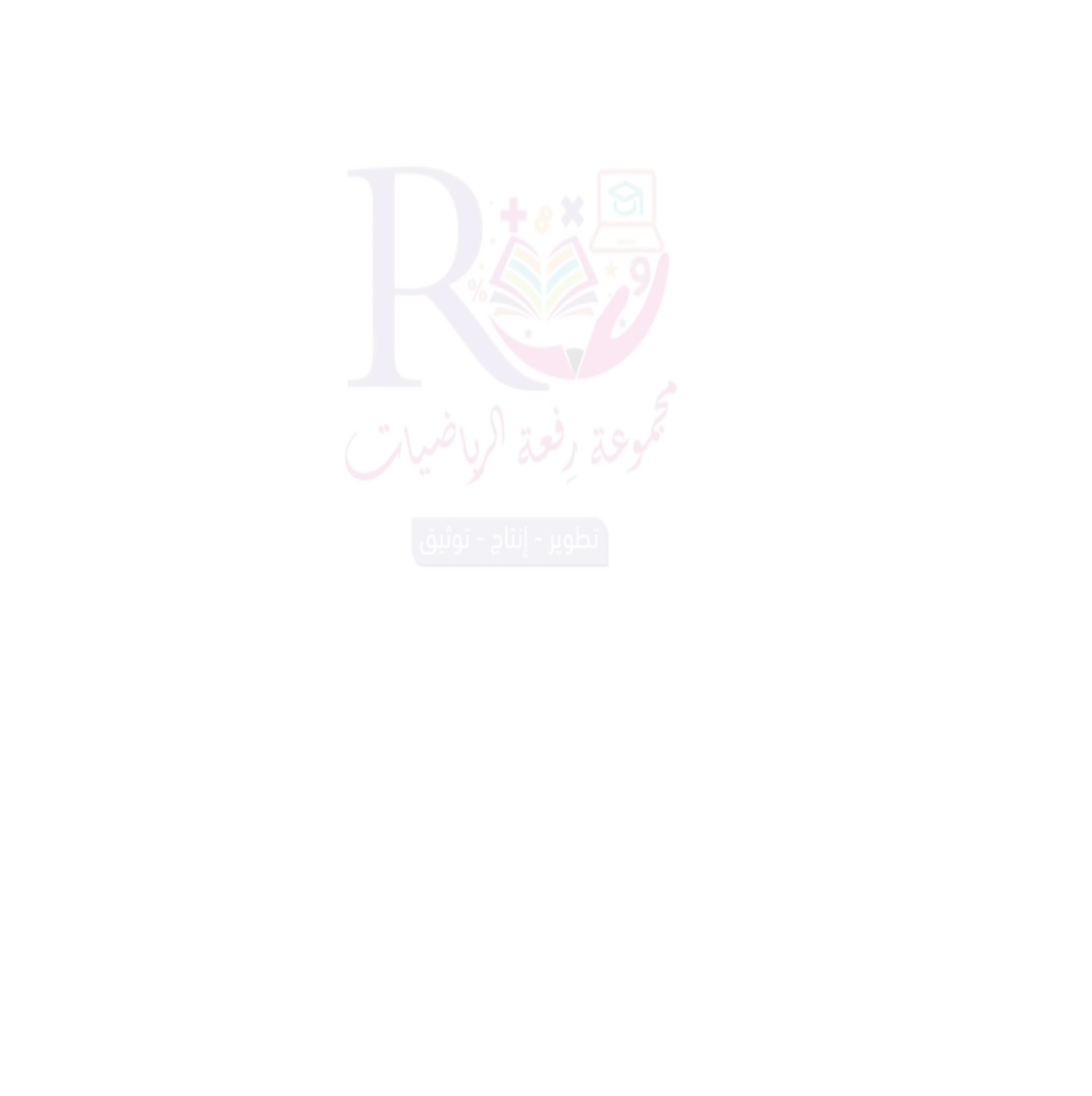 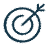 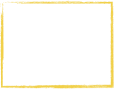 التقويم
الأهداف
استعمل نظرية فيثاغورس
المفردات 
ساقا المثلث القائم - الوتر 
نظرية فيثاغورس- 
عكس نظرية فيثاغورس
🔹الجذور التربيعية 
🔹تقدير الجذور التربيعية 
🔹انواع المثلثات
🔹استعمل نظرية فيثاغورس
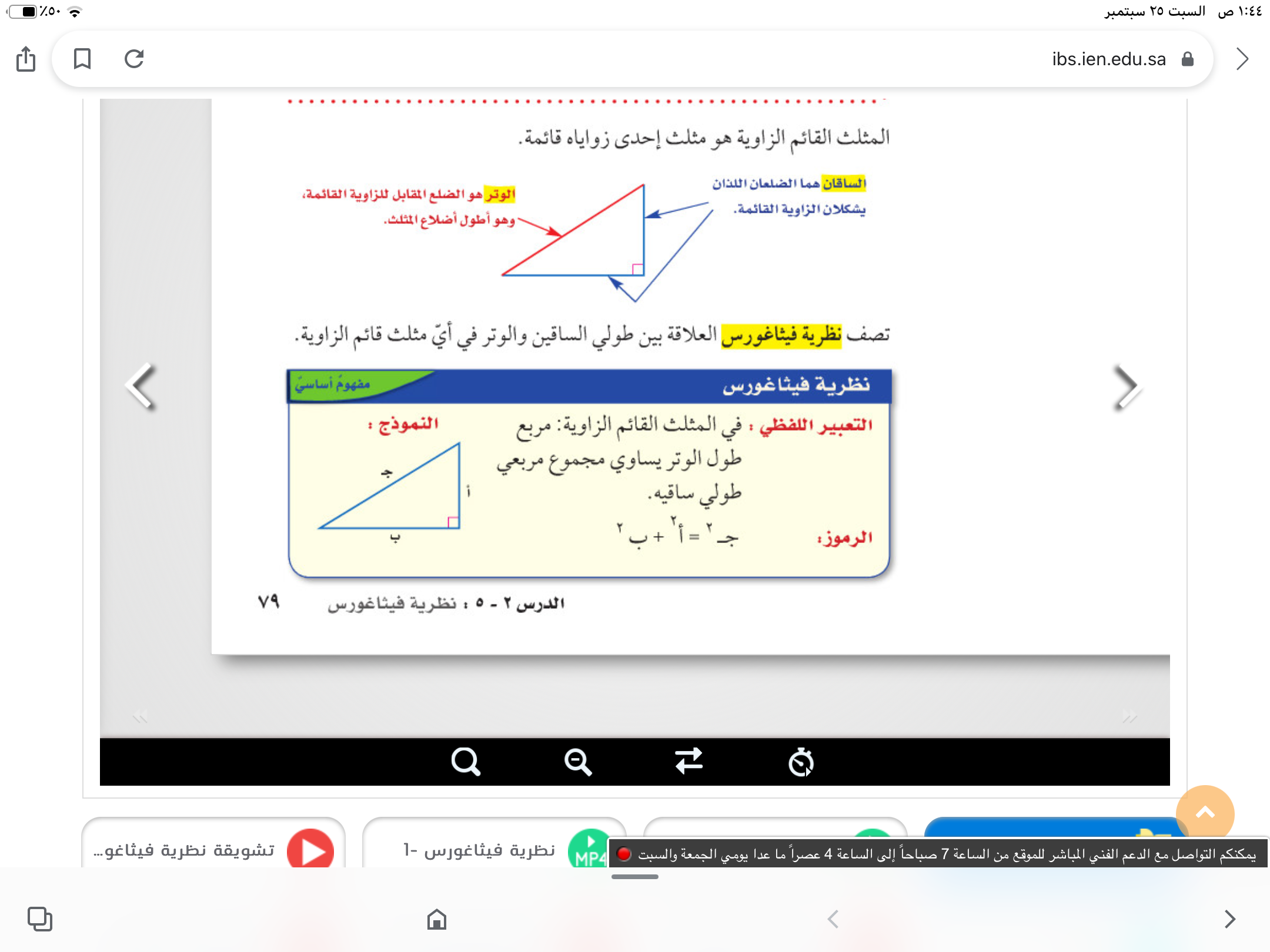 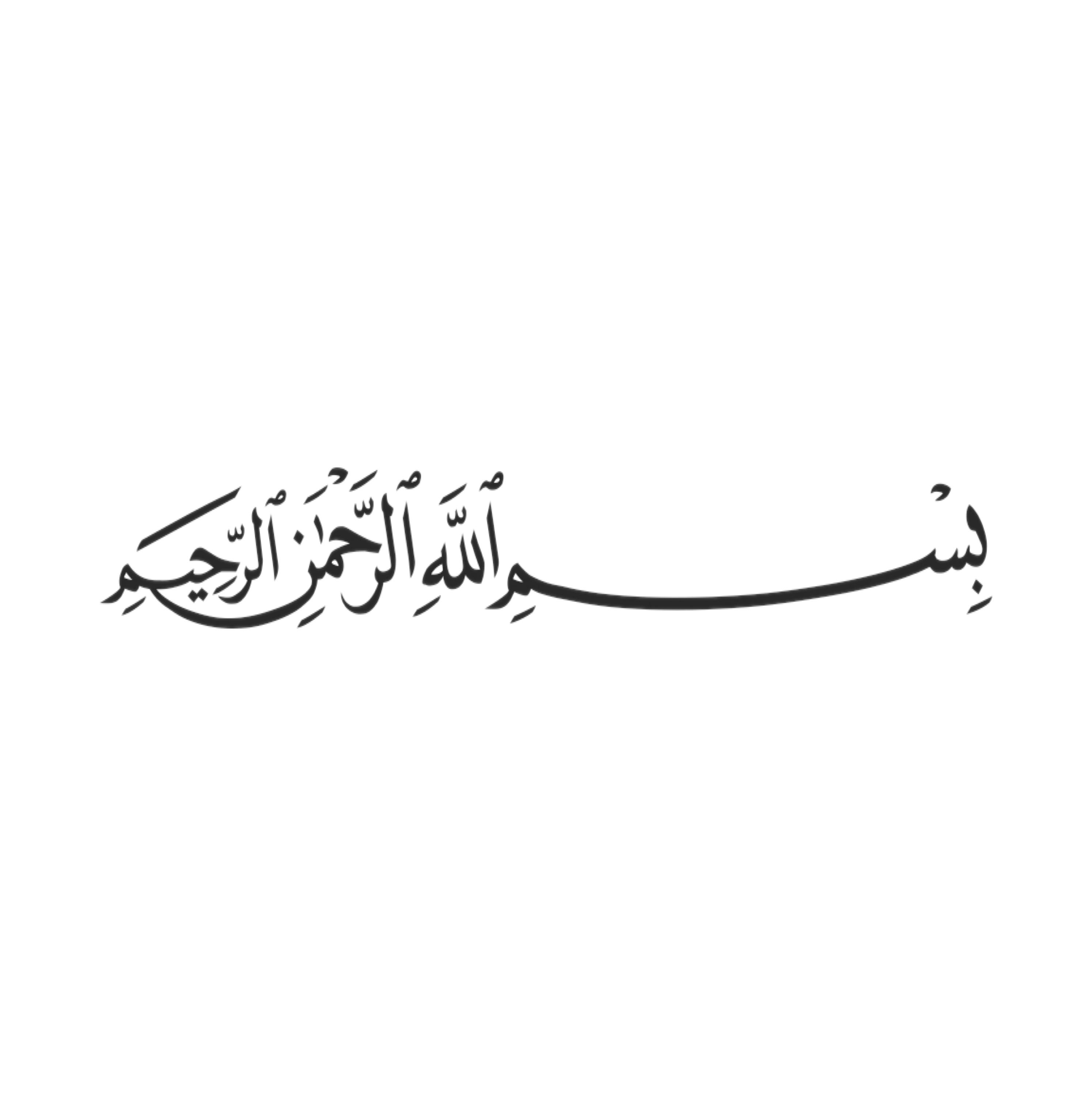 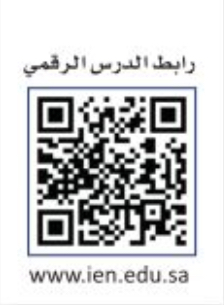 التركيز
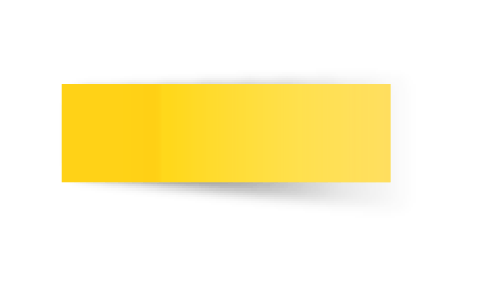 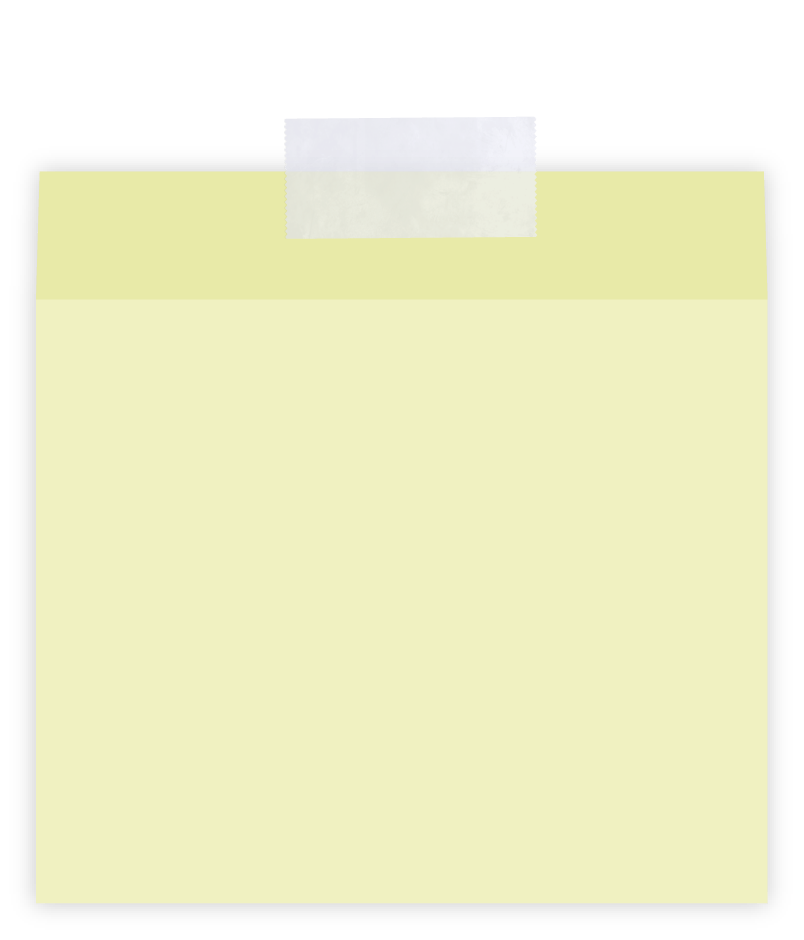 الفصل الثاني 
الاعداد الحقيقة ونظرية فيثاغورس
التاريخ
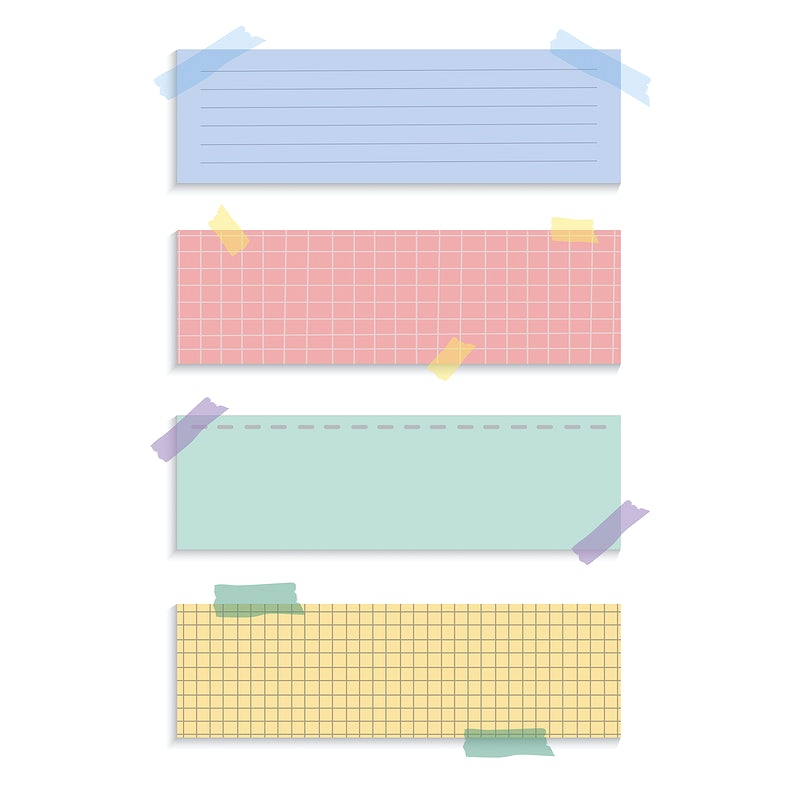 صفحة
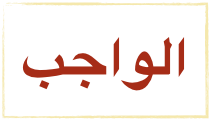 التدريس
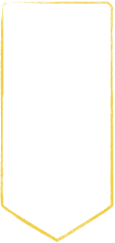 موضوع الدرس
التدريب
نظرية فيثاغورس
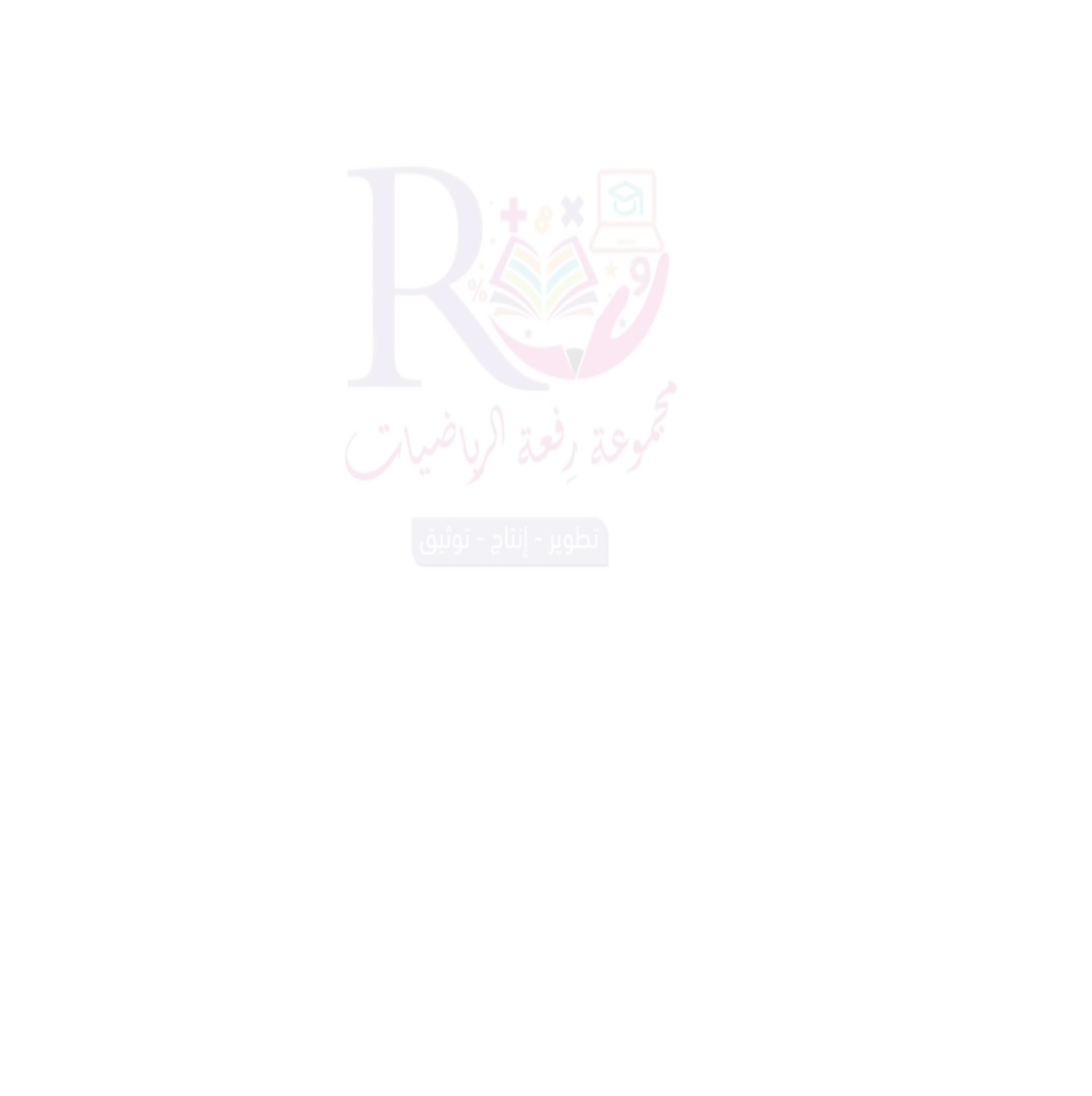 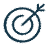 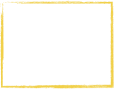 التقويم
الأهداف
استعمل نظرية فيثاغورس
سُبْحَانَكَ اللَّهُمَّ وَبِحَمْدِكَ، 
أَشْهَدُ أَنْ لَا إِلَهَ إِلَّا أَنْتَ 
أَسْتَغْفِرُكَ وَأَتُوبُ إِلَيْكَ
المفردات 
ساقا المثلث القائم - الوتر 
نظرية فيثاغورس- 
عكس نظرية فيثاغورس
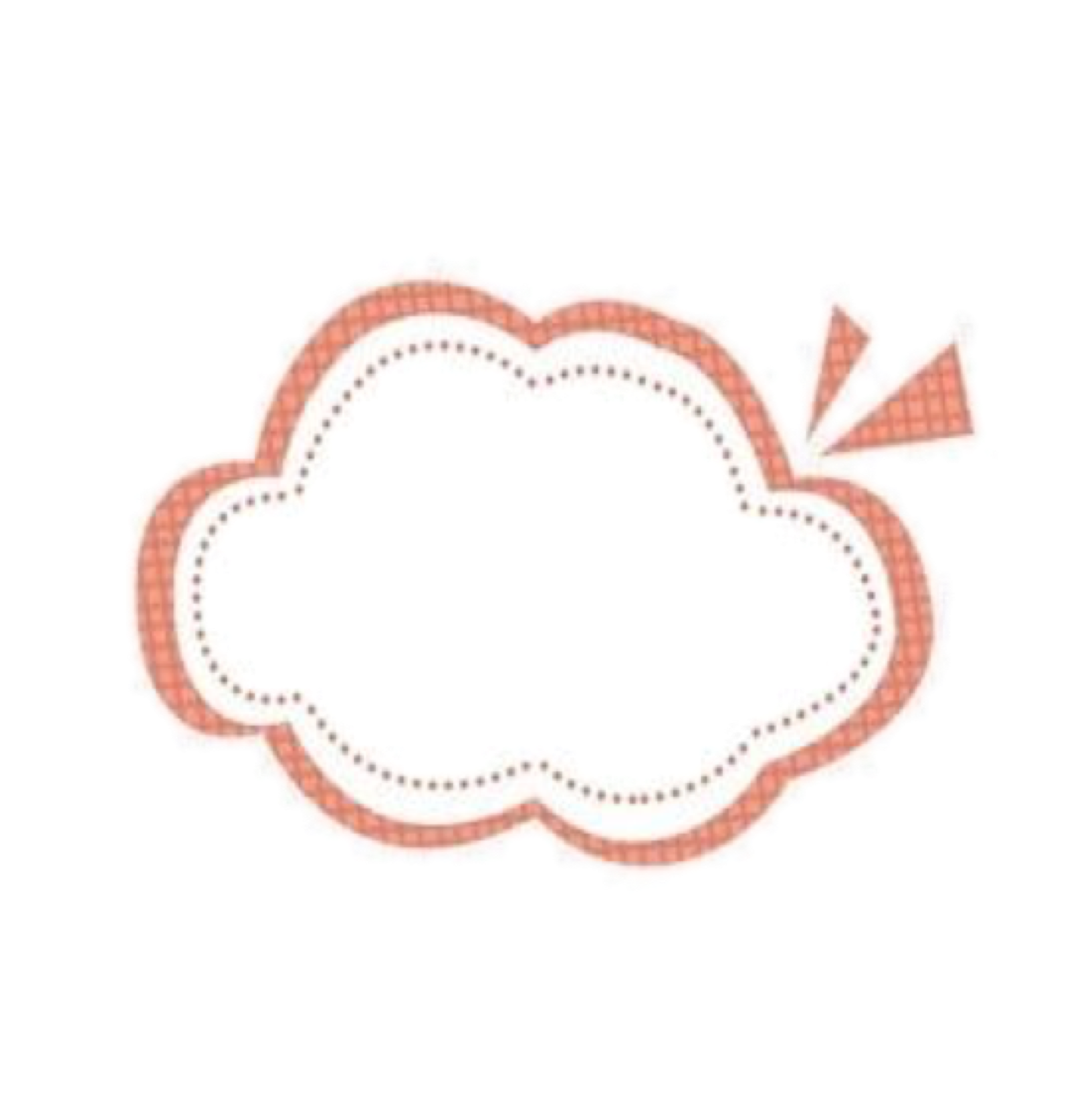 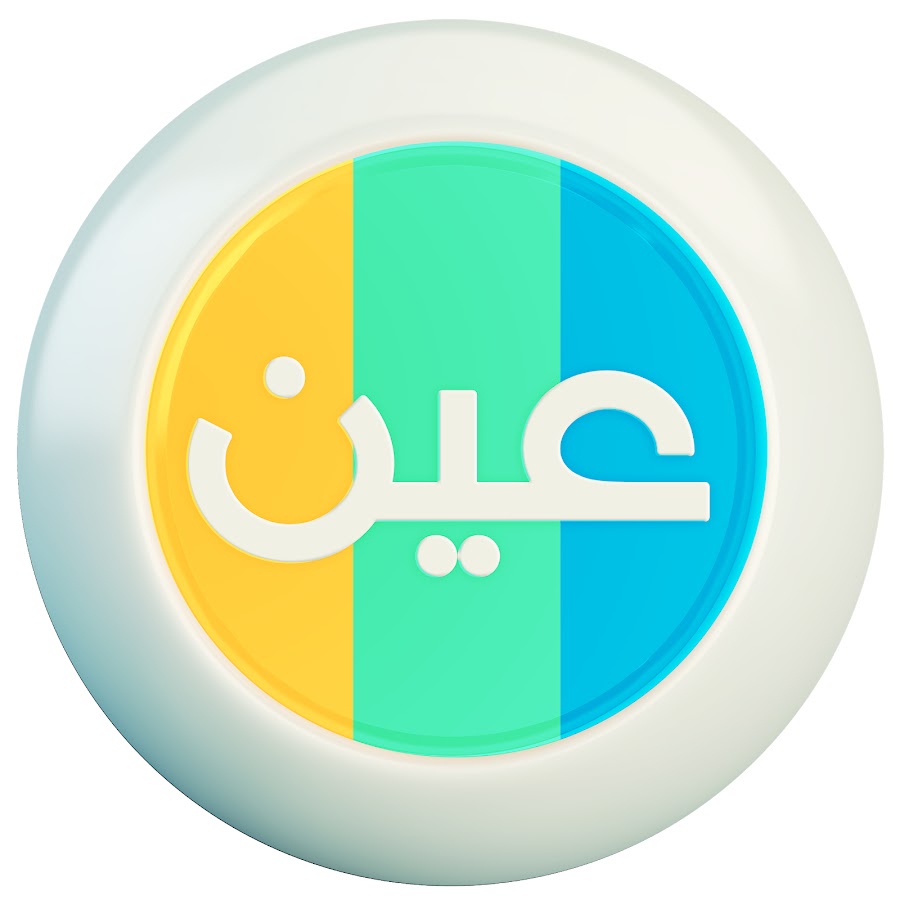 عزيزتي الطالبة  
يمكنك زيارة قناة عين التعليمية
تابع
٢-٥ 
نظرية فيثاغورس
الفصل الدراسي الأول
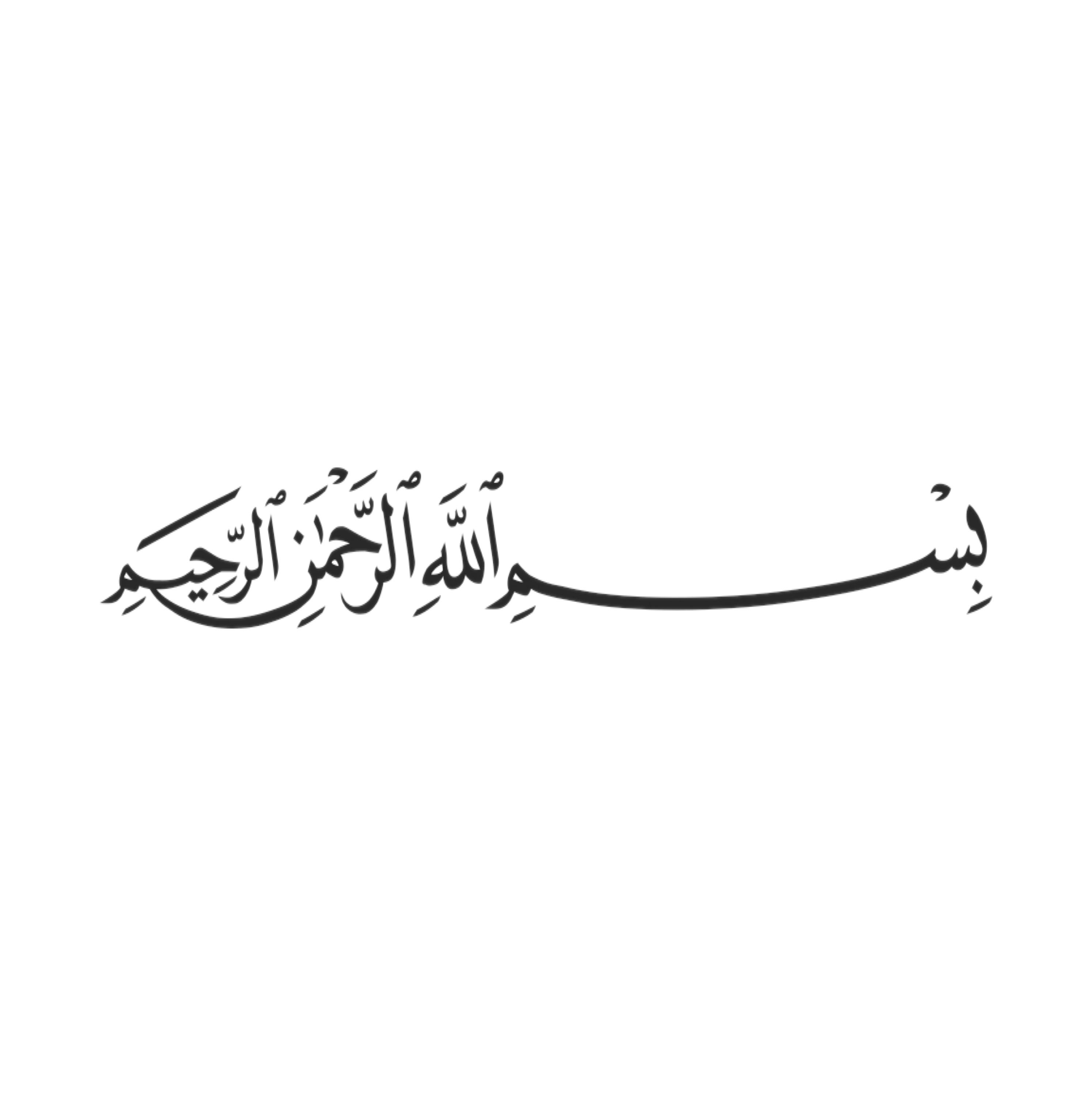 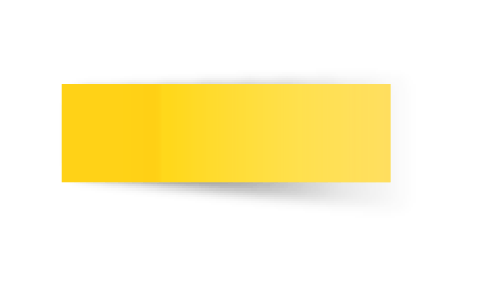 التاريخ
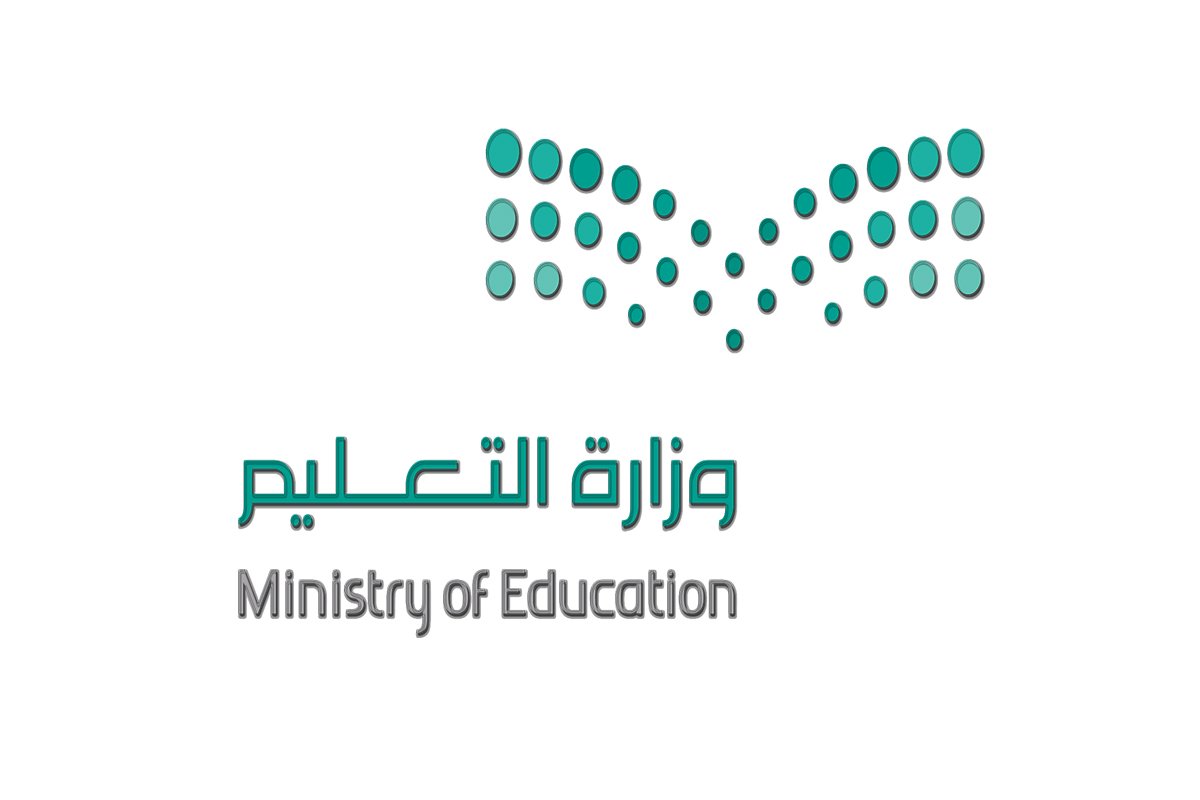 صباح الخير ياوطني 
صباح المجد والعلياء
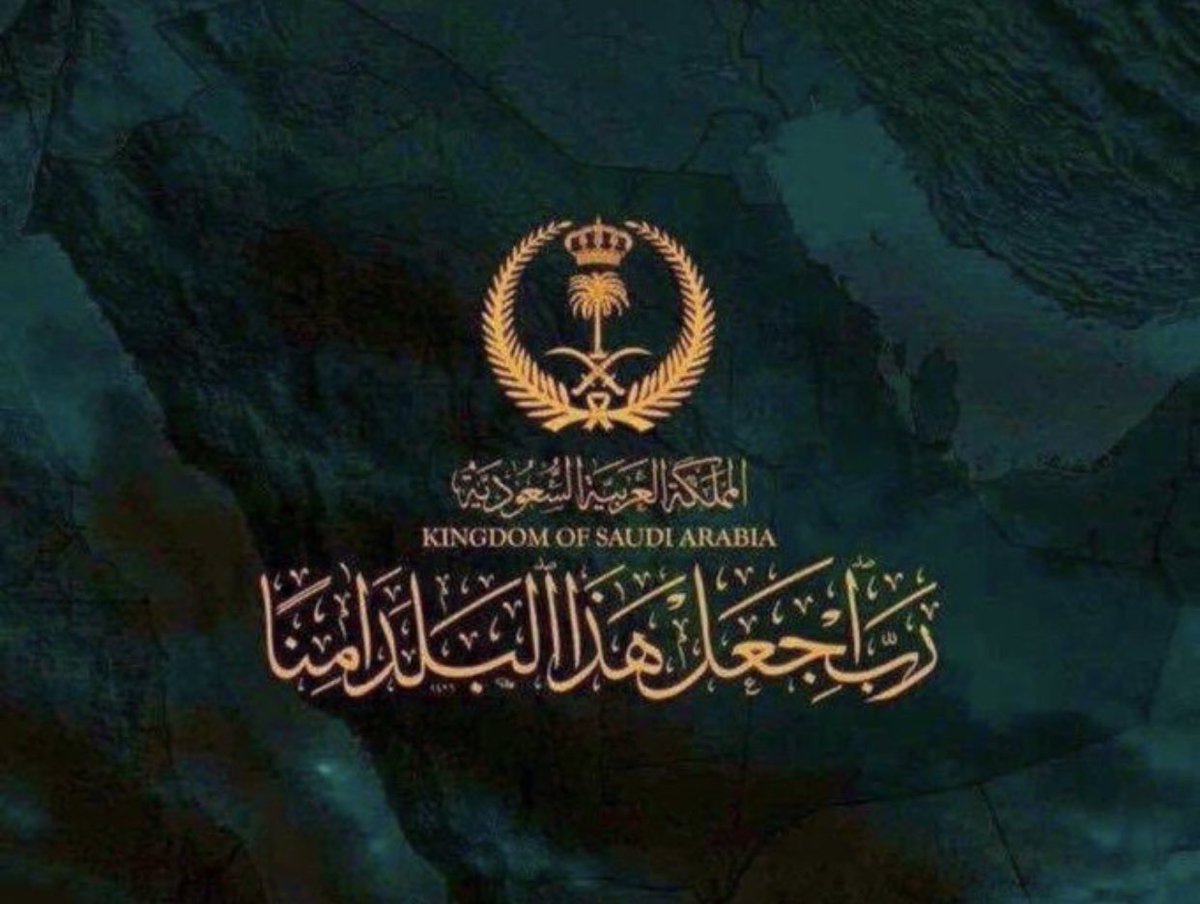 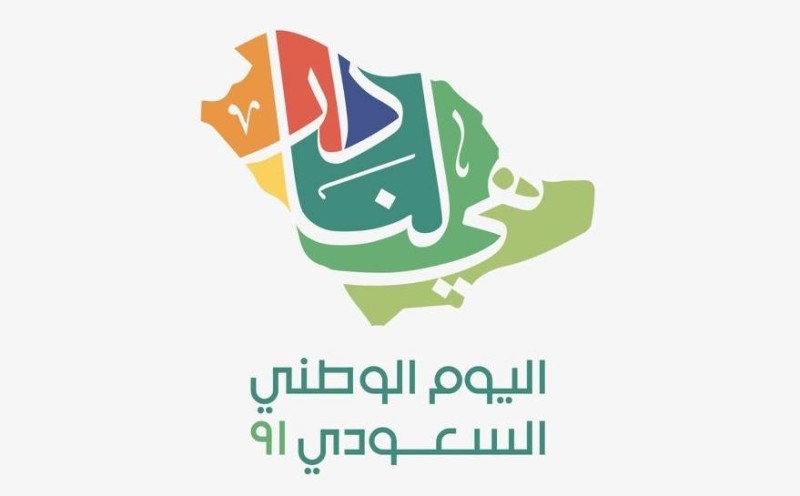 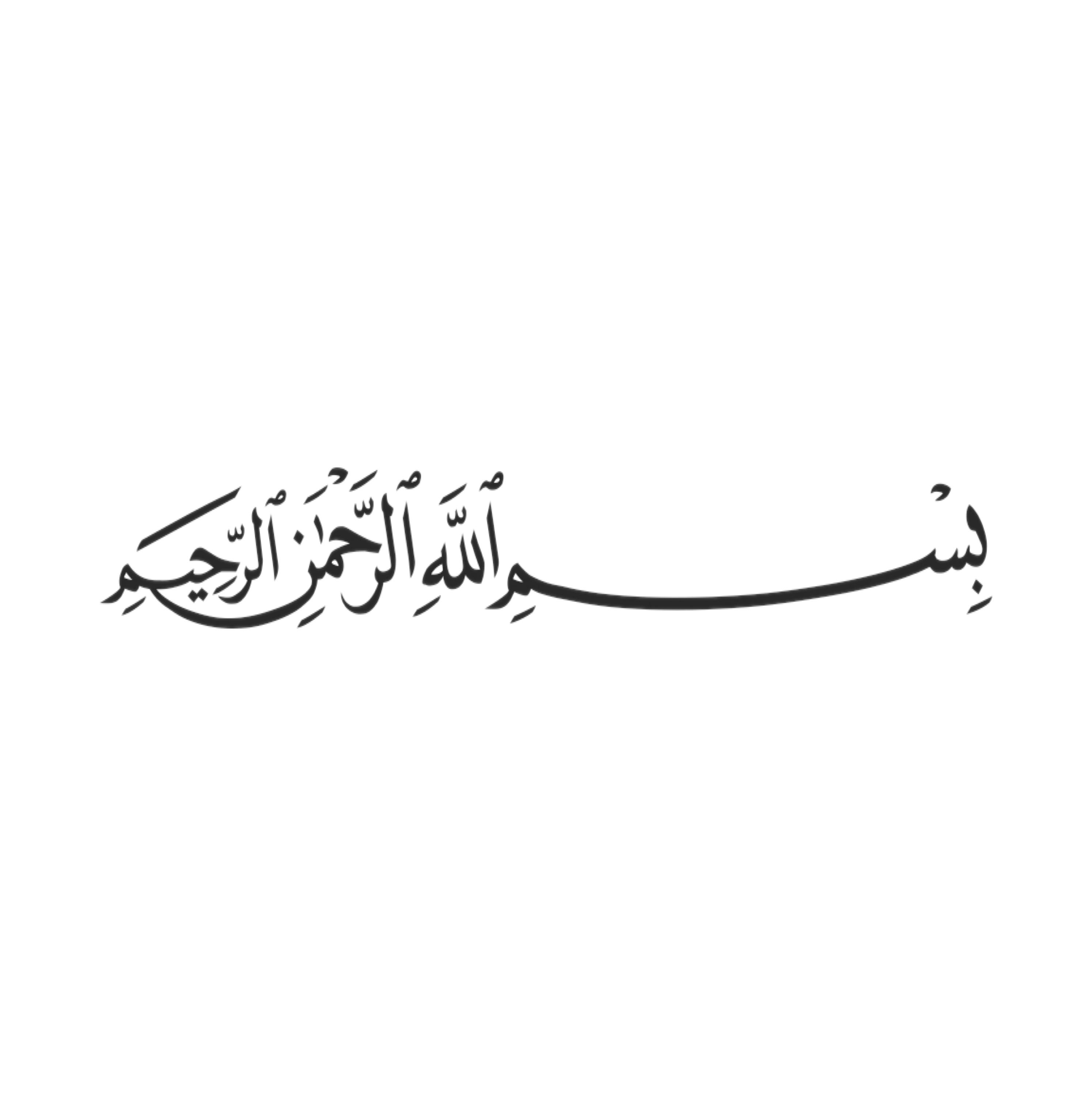 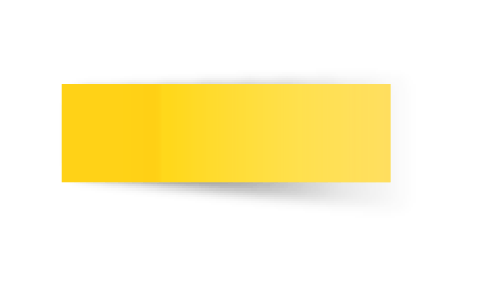 التاريخ
01
حل الواجب
02
03
04
05
06
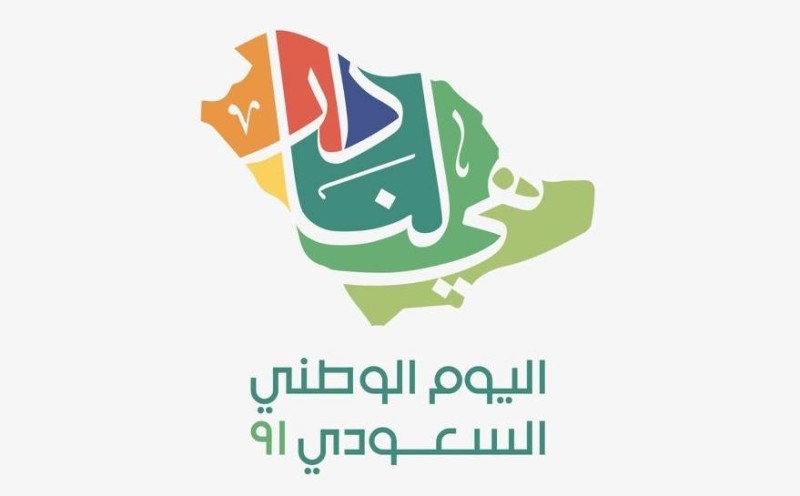 …
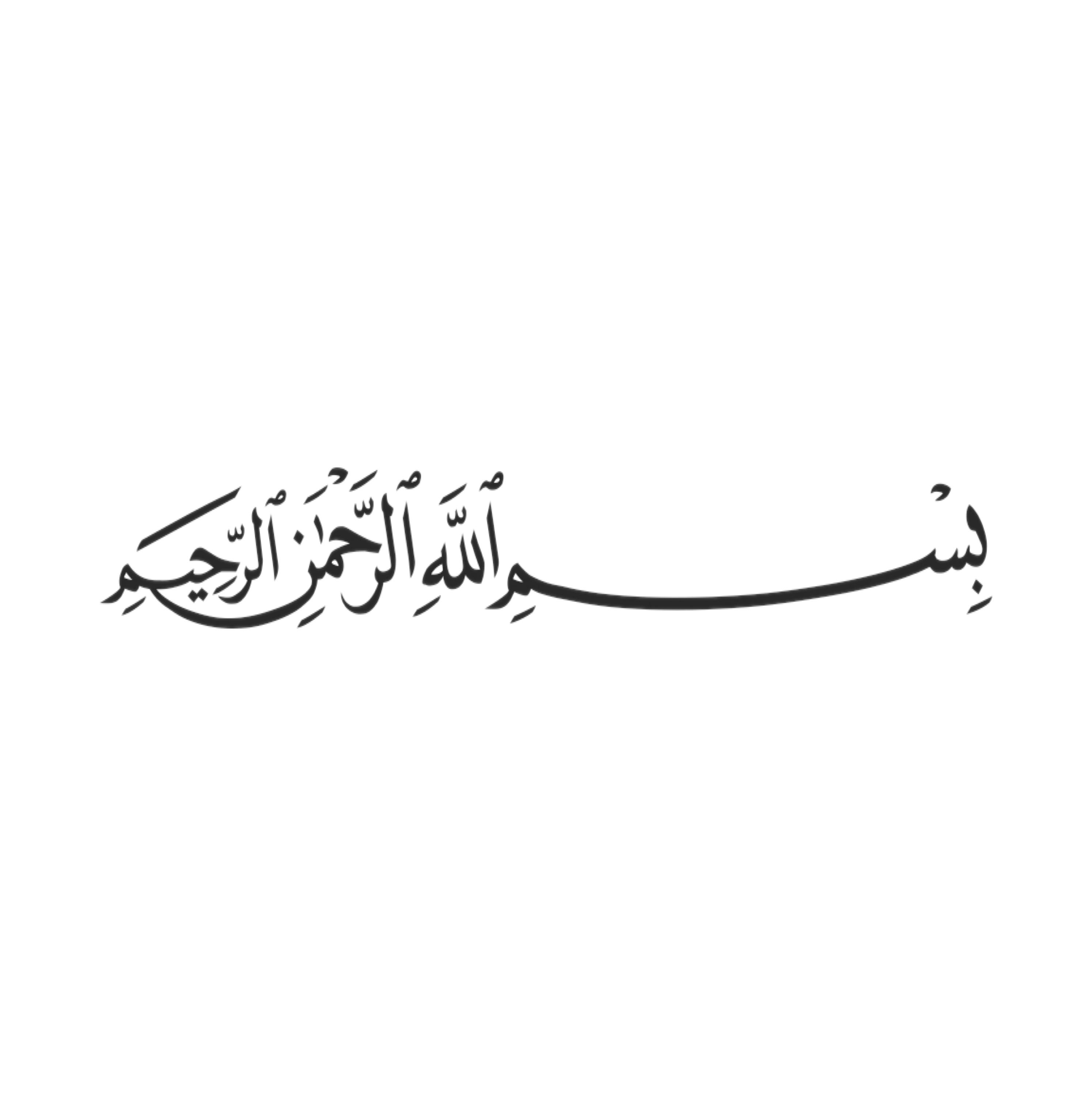 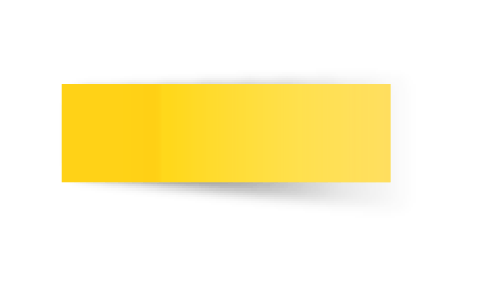 التاريخ
01
شريط الذكريات
02
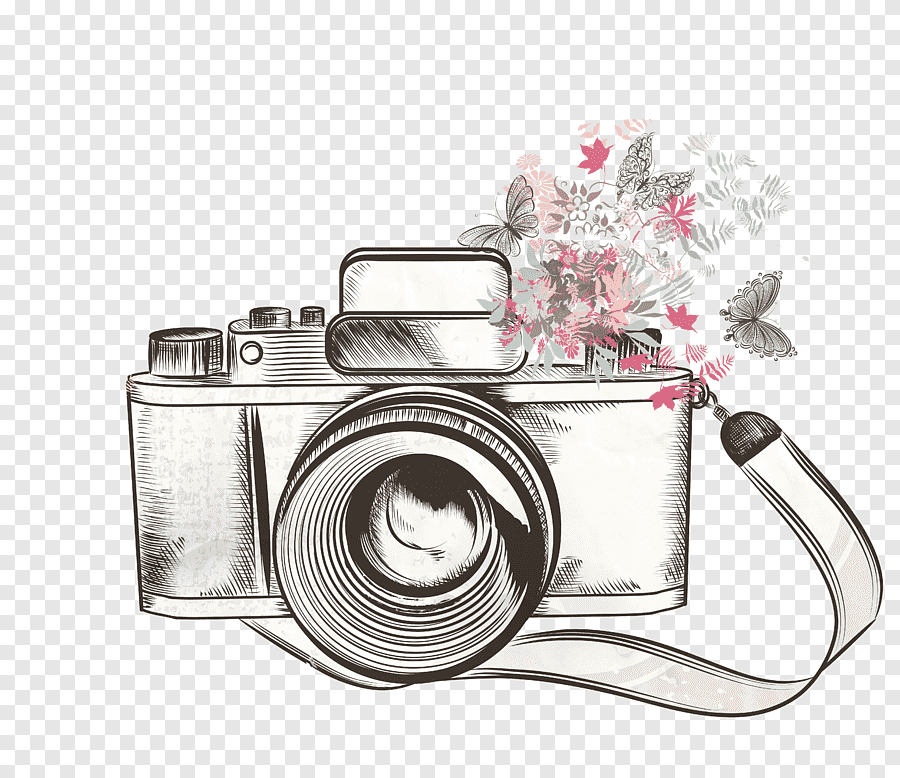 03
الدرس الاول الجذور 
الدرس الثاني تقدير الجذور 
الدرس الثالث الاعداد الحقيقية
الدرس الرابع نظرية فيثاغورس
04
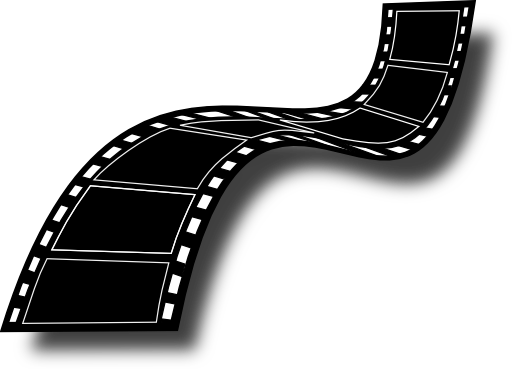 05
اذكري قصة لاستخدام 
نظرية فيثاغورس في الواقع
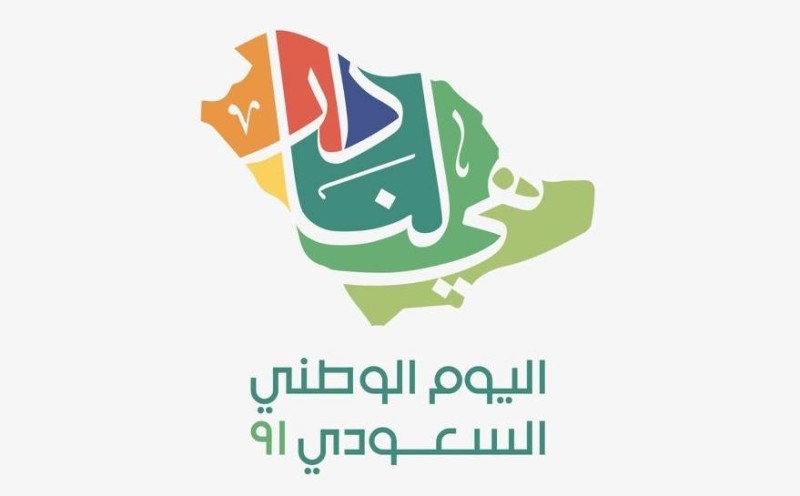 06
الاختيار العشوائي
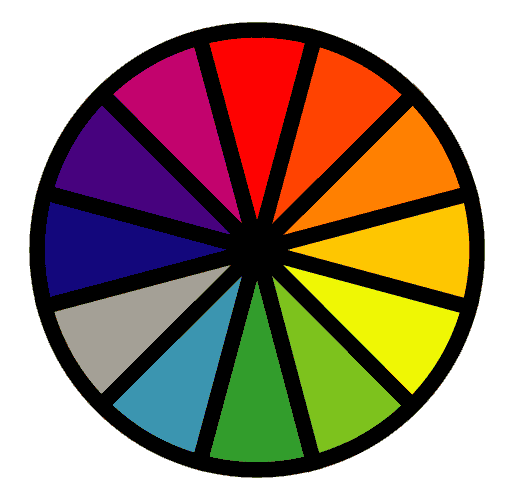 …
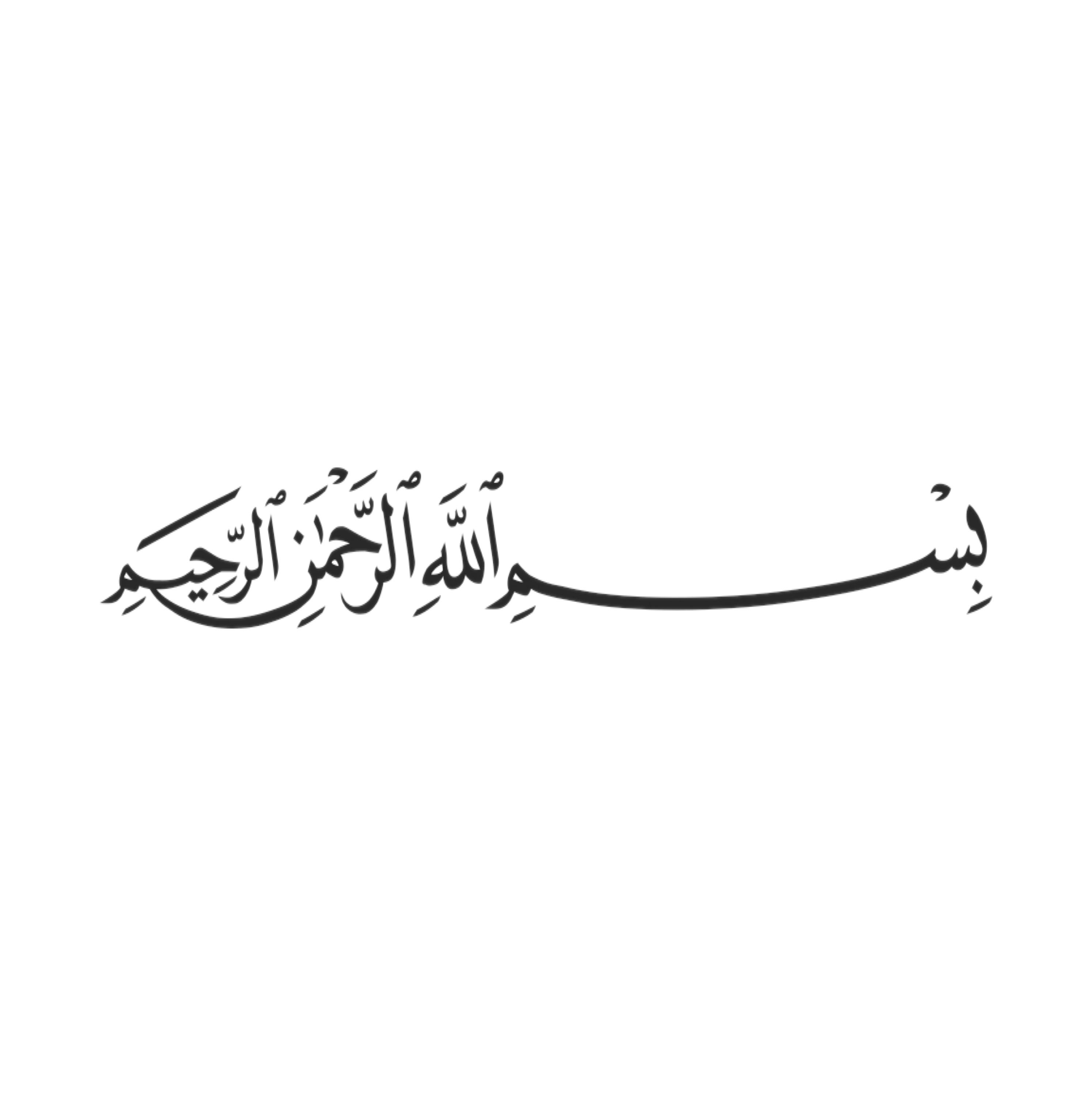 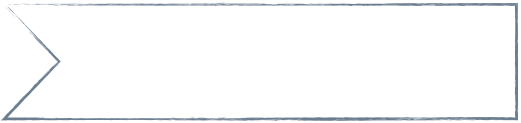 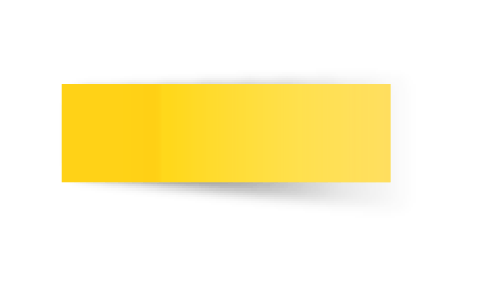 اليوم
التاريخ
01
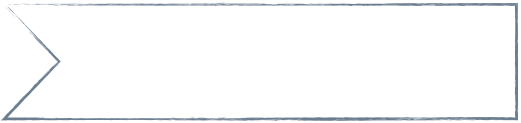 بلغة الرياضيات 
وطني خط مستقيم لا انحناء فيه وهو وتر الحياة والضلع القائم فيها دعواتي اللامنتهية دائما بأمن وأمان وعز ومجد ورفعة لك ياوطني
التاريخ
02
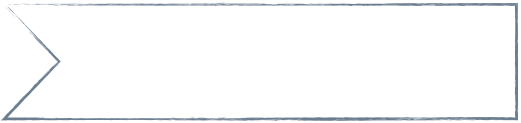 الحصة
03
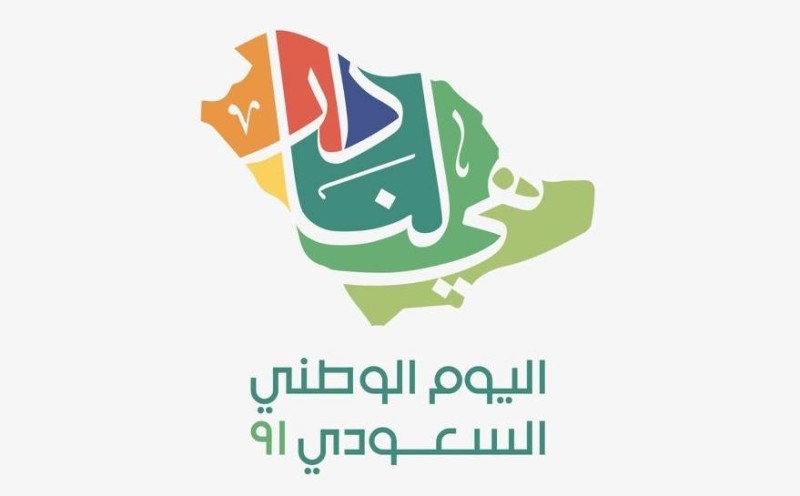 04
05
06
…
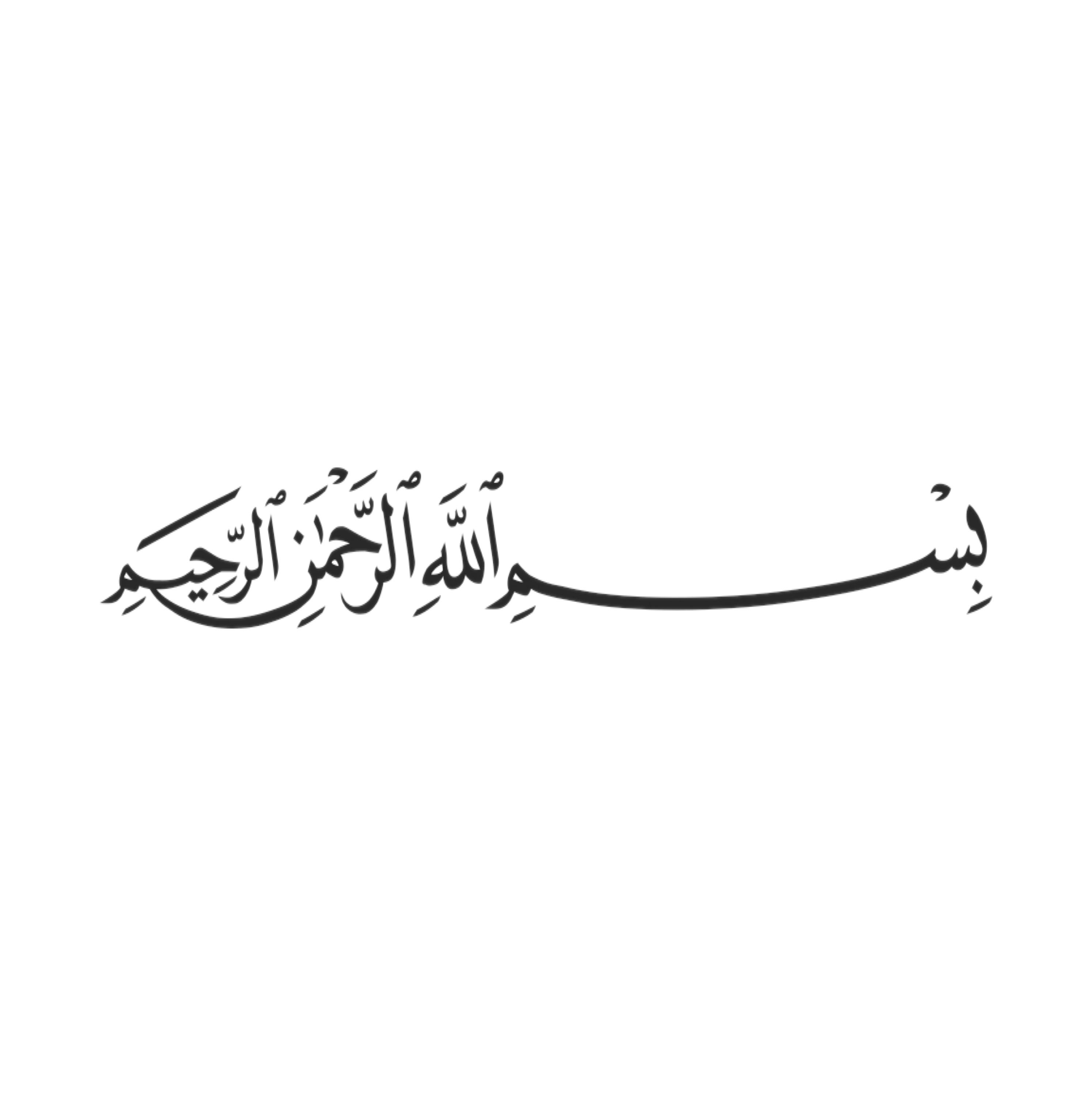 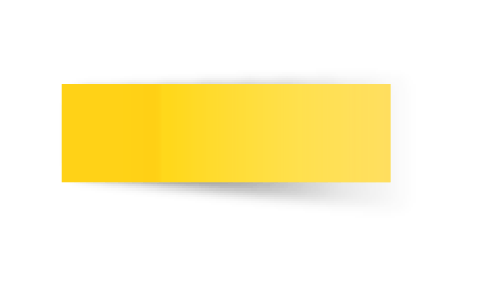 التاريخ
صفحة
٧٩
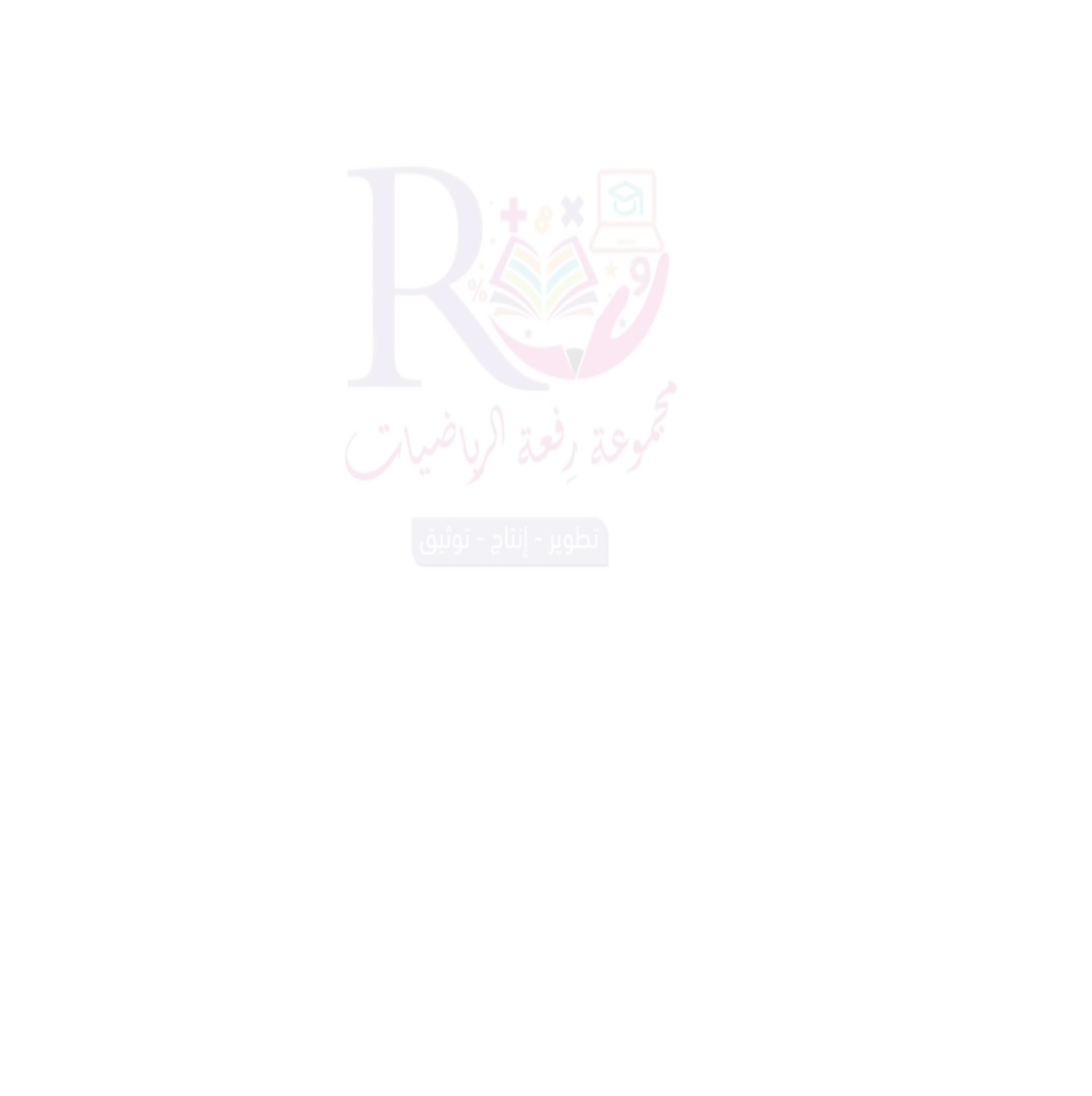 استراتيجية التصفح
صفحة
٧٩
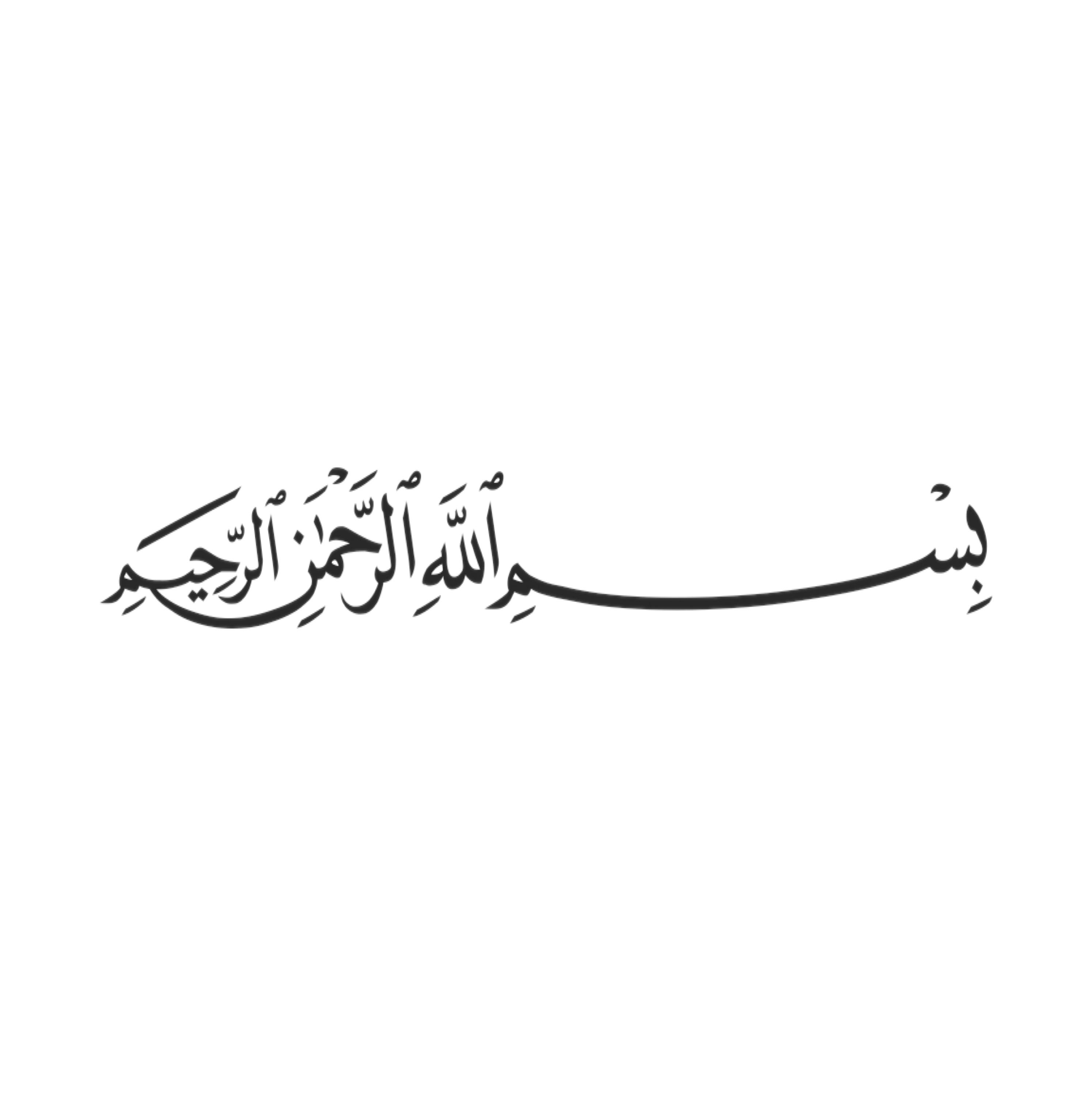 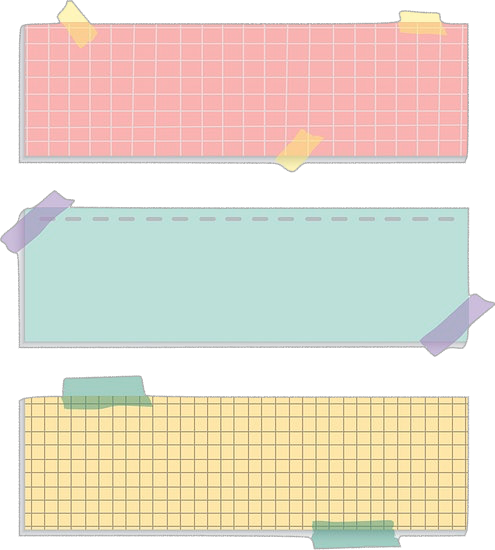 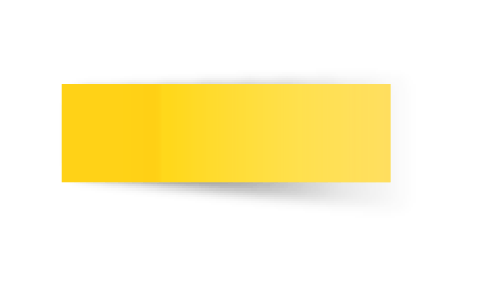 التاريخ
صفحة
٧٩
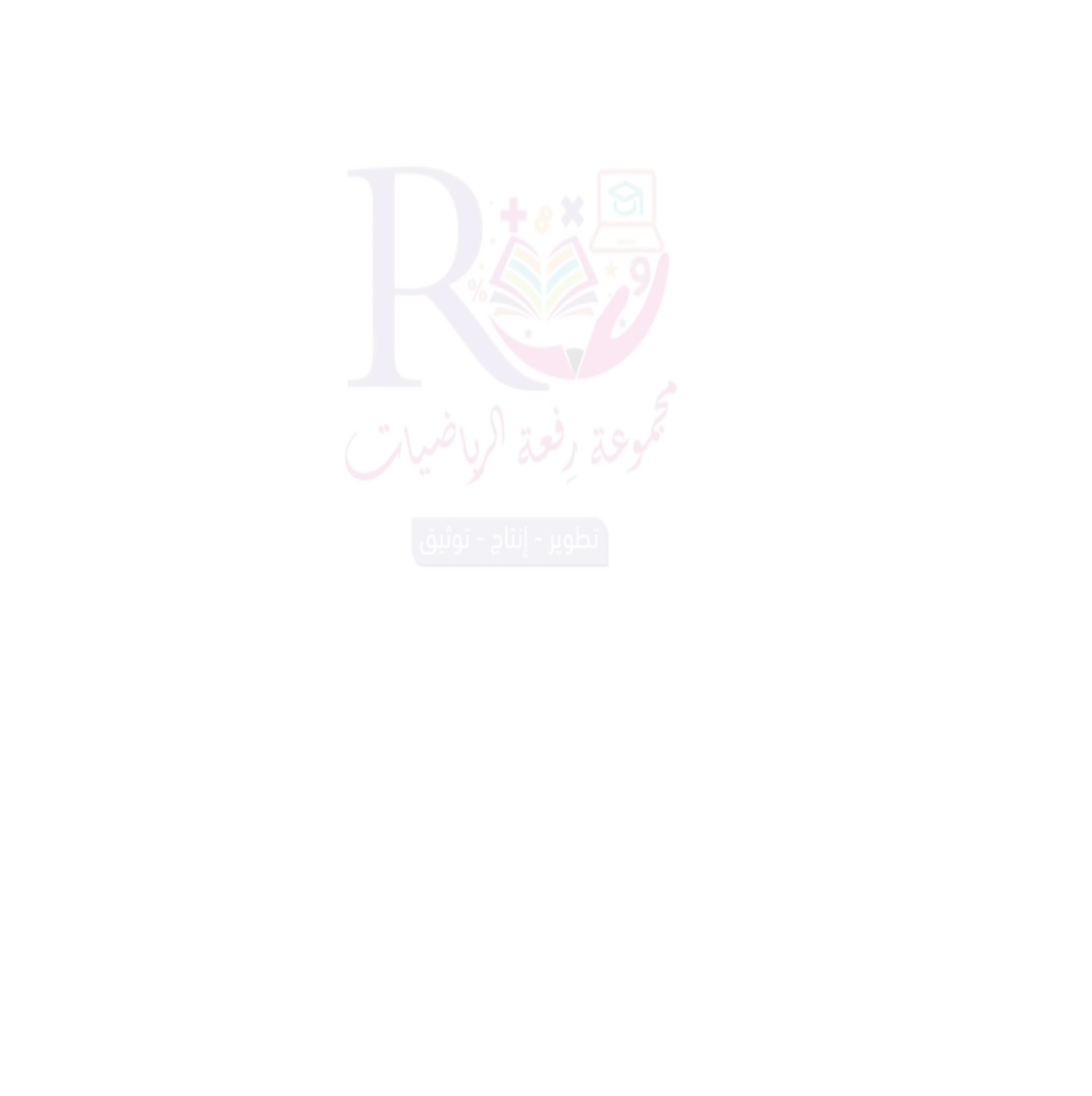 موضوع الدرس 
نظرية فيثاغورس
الأهداف 
استعمل نظرية فيثاغورس
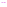 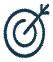 المفردات 
ساقا المثلث القائم - الوتر 
نظرية فيثاغورس- عكس نظرية فيثاغورس
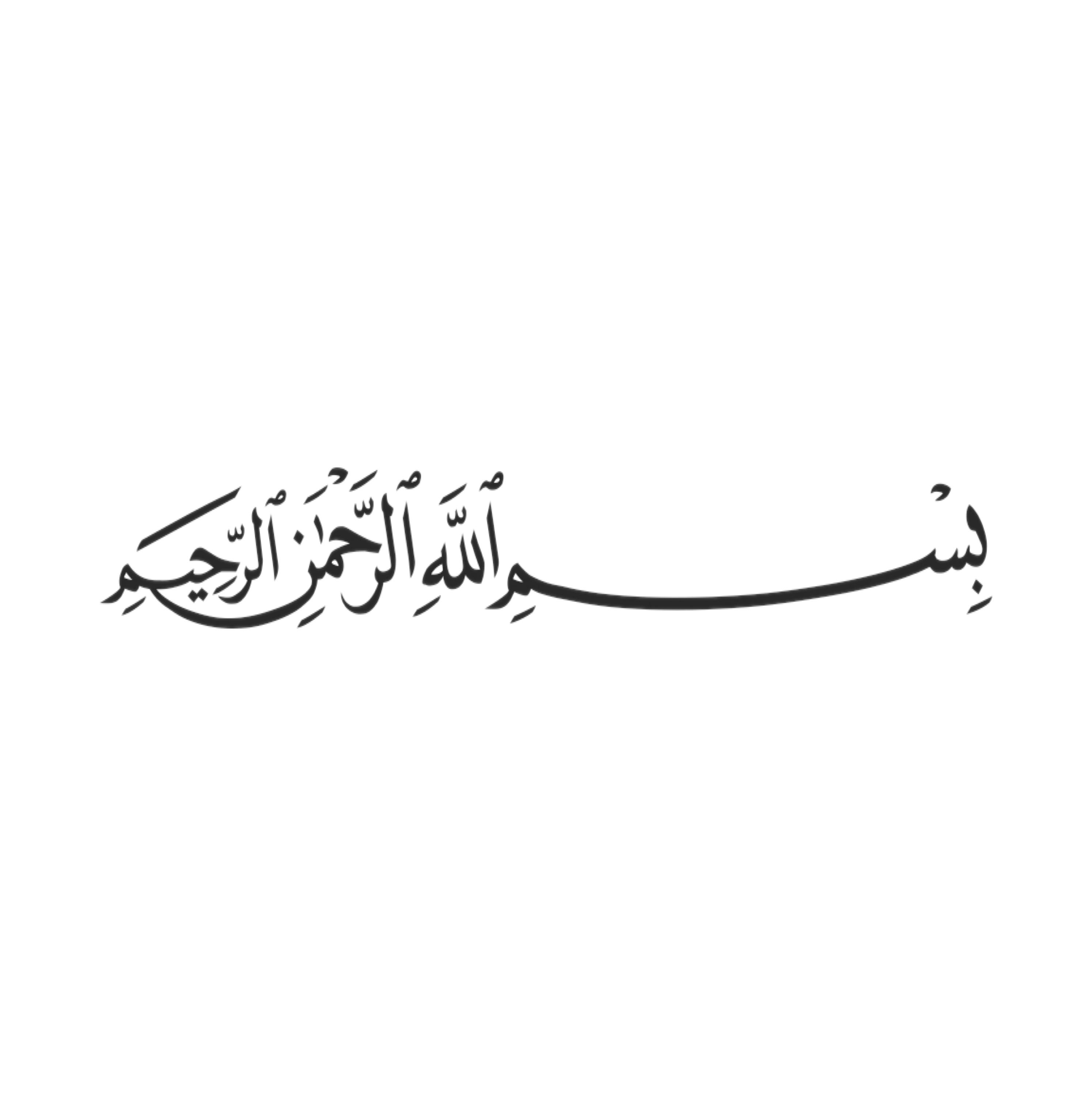 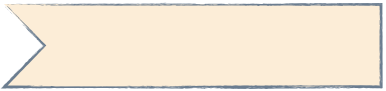 التركيز
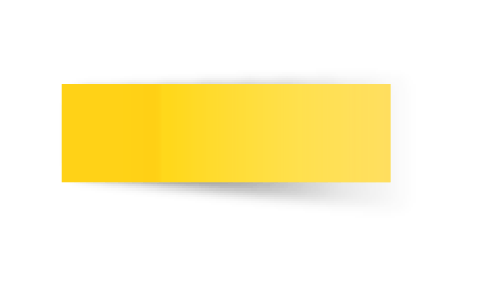 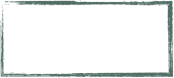 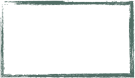 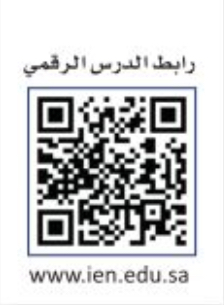 جدول التعلم
الفصل الثاني 
الاعداد الحقيقة ونظرية فيثاغورس
التاريخ
صفحة
٧٩
التدريس
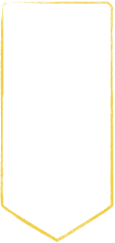 موضوع الدرس
التدريب
نظرية فيثاغورس
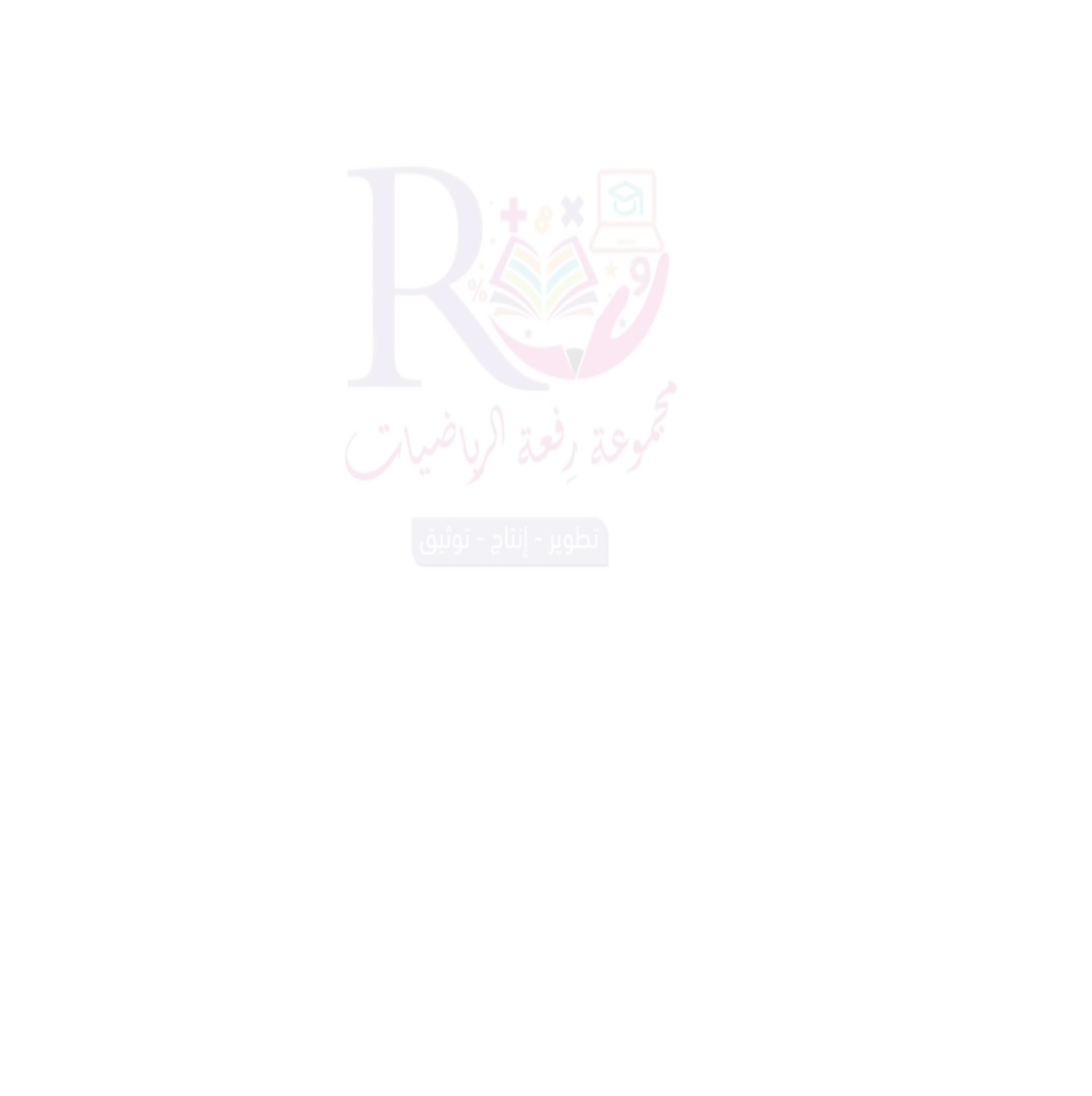 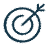 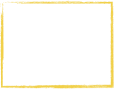 التقويم
الأهداف
استعمل نظرية فيثاغورس
المفردات 
ساقا المثلث القائم - الوتر 
نظرية فيثاغورس- 
عكس نظرية فيثاغورس
🔹الجذور التربيعية 
🔹تقدير الجذور التربيعية 
🔹انواع المثلثات
🔹استعمل نظرية فيثاغورس
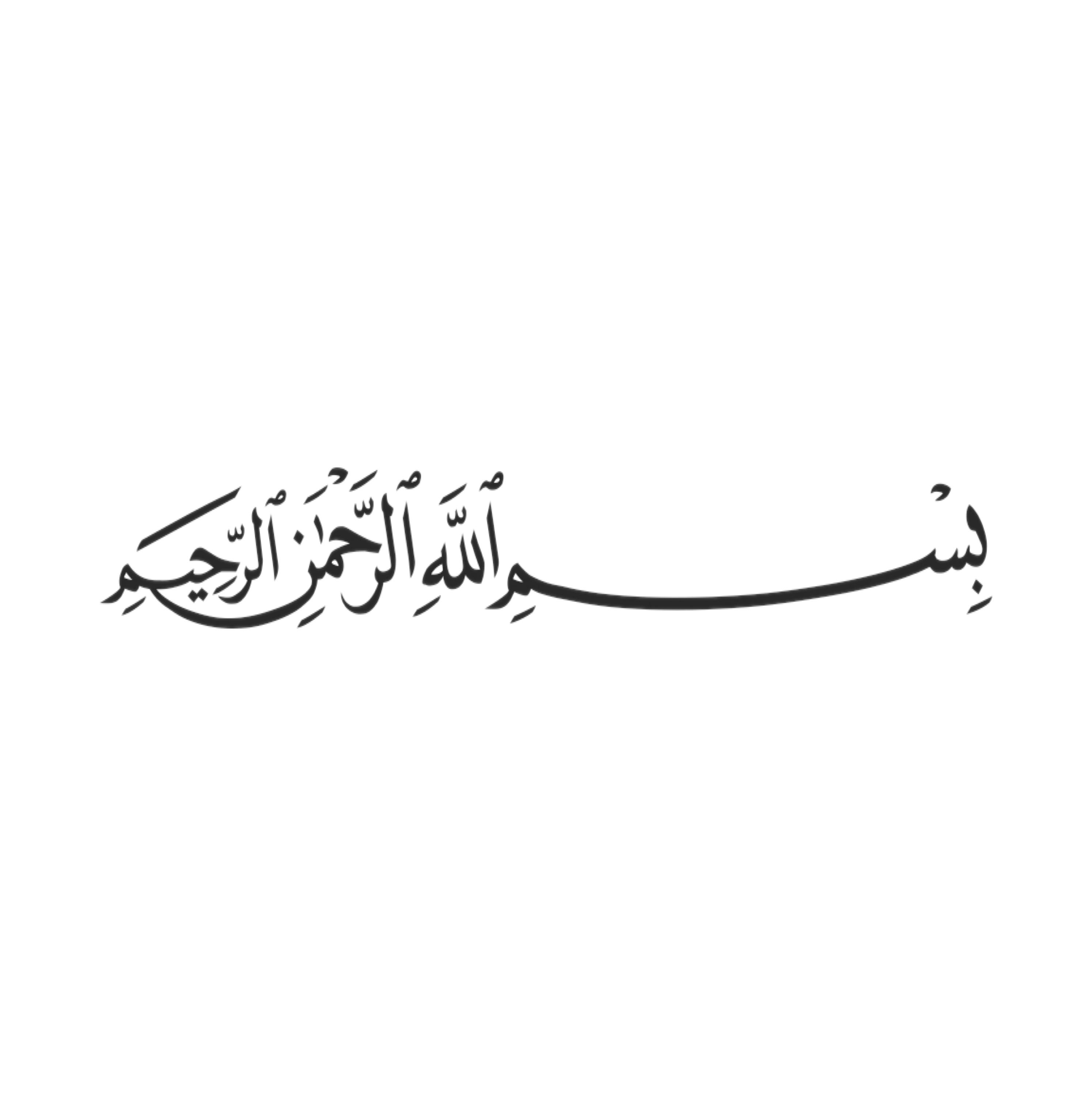 التركيز
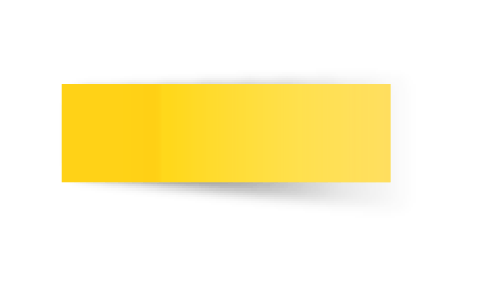 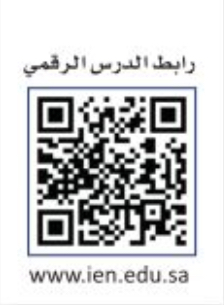 الفصل الثاني 
الاعداد الحقيقة ونظرية فيثاغورس
التاريخ
صفحة
٨١
التدريس
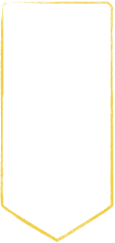 موضوع الدرس
التدريب
نظرية فيثاغورس
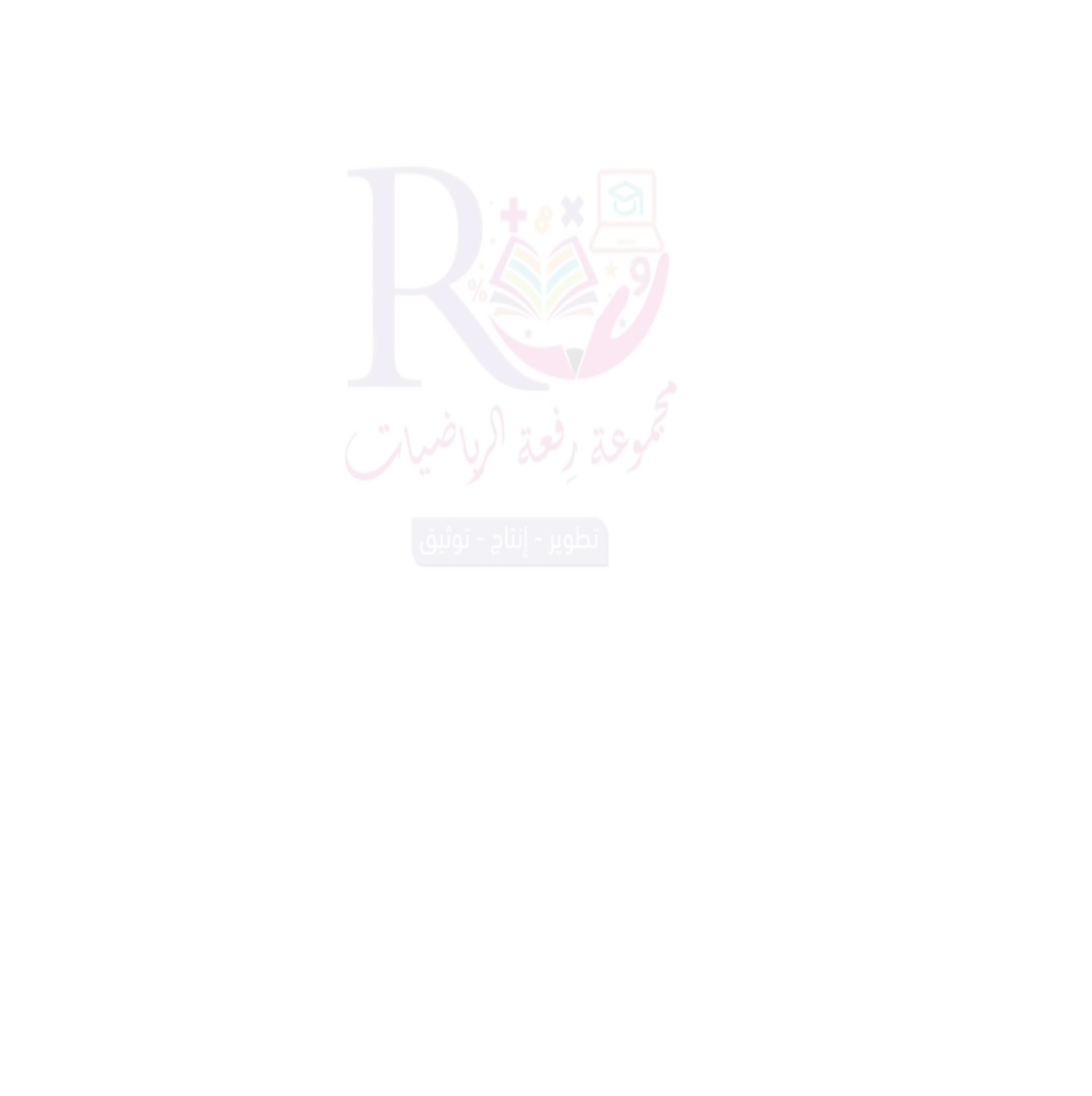 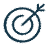 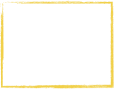 التقويم
الأهداف
استعمل نظرية فيثاغورس
المفردات 
ساقا المثلث القائم - الوتر 
نظرية فيثاغورس- 
عكس نظرية فيثاغورس
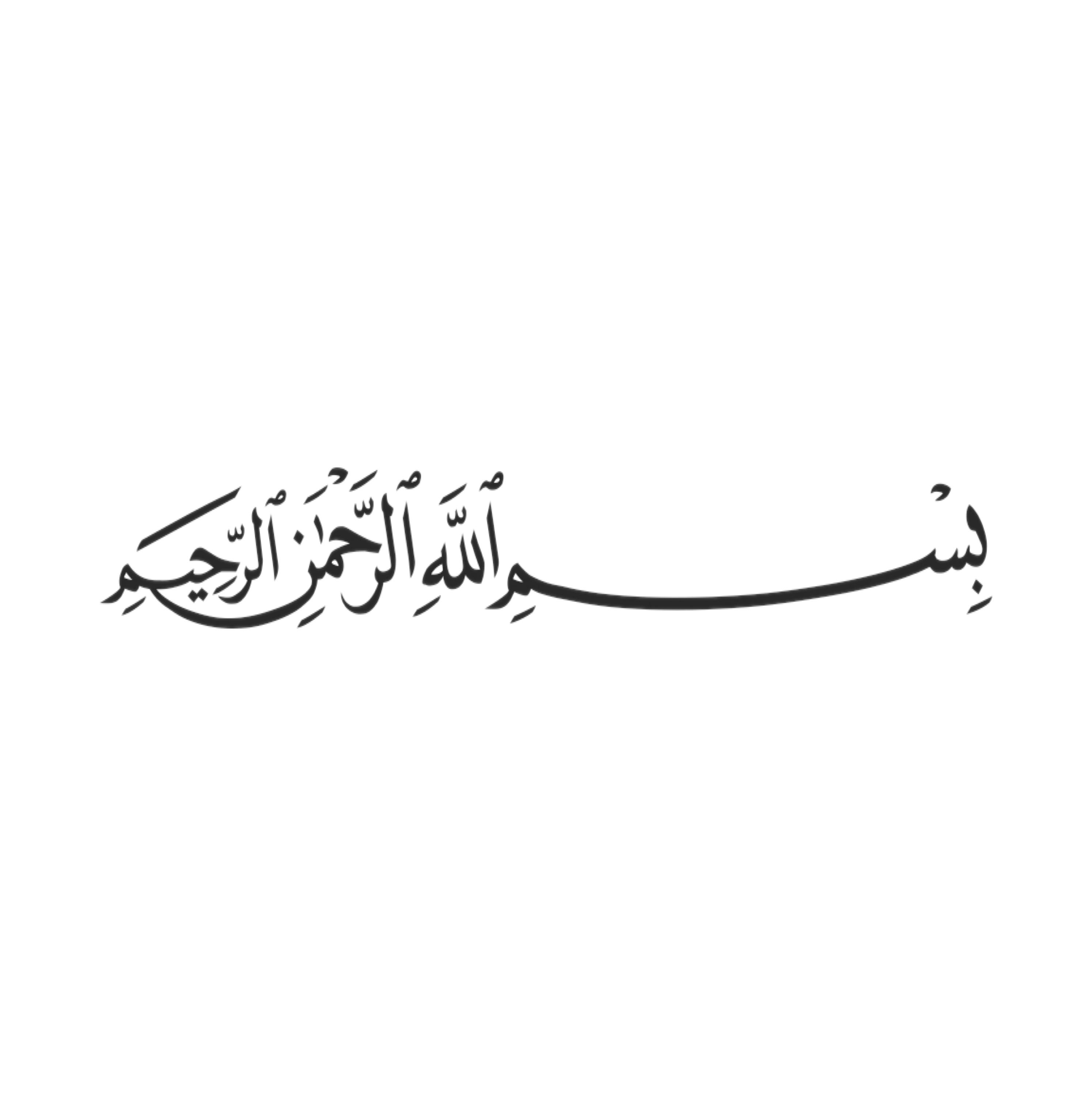 التركيز
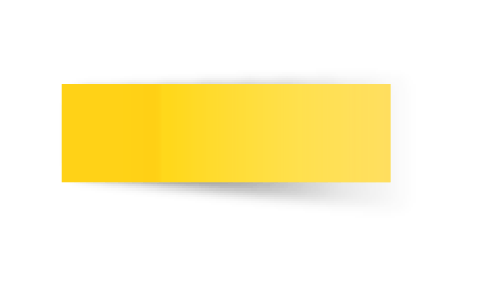 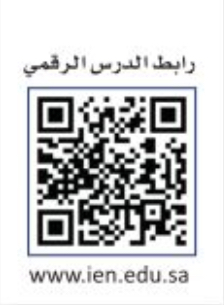 الفصل الثاني 
الاعداد الحقيقة ونظرية فيثاغورس
التاريخ
صفحة
٨١
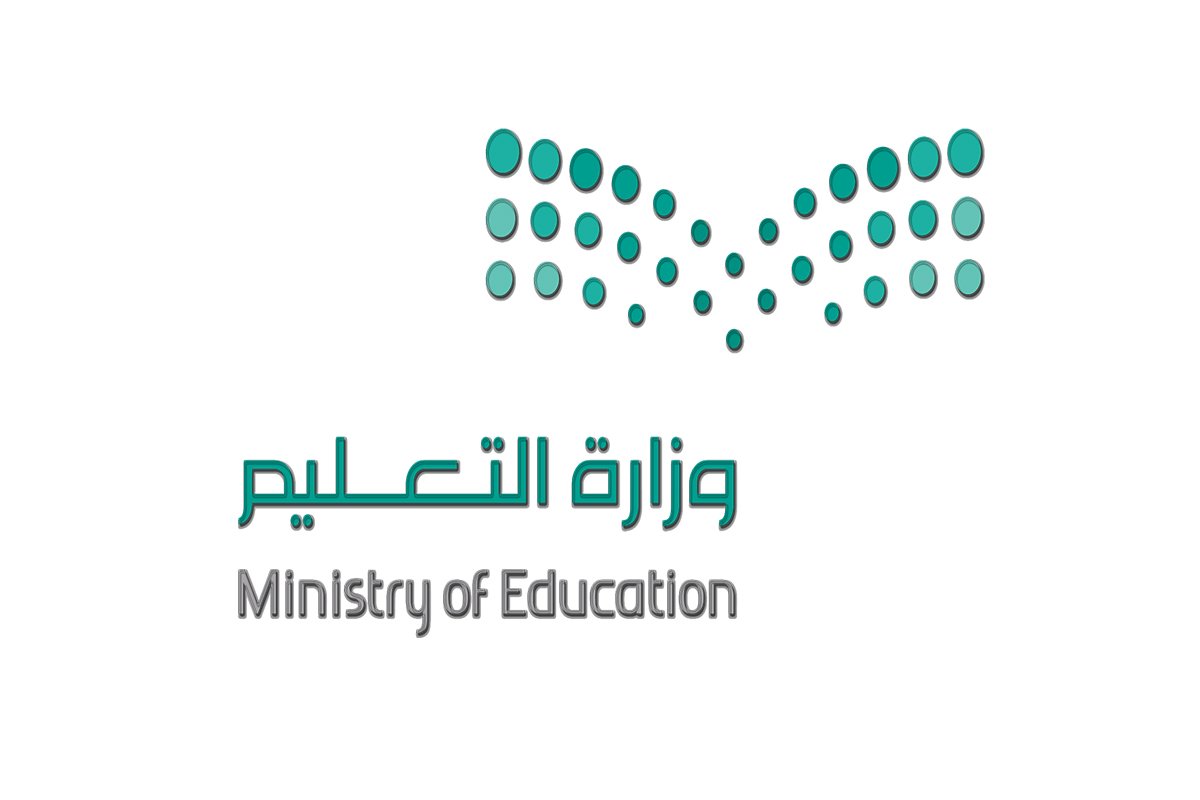 التدريس
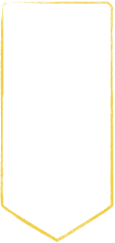 موضوع الدرس
التدريب
نظرية فيثاغورس
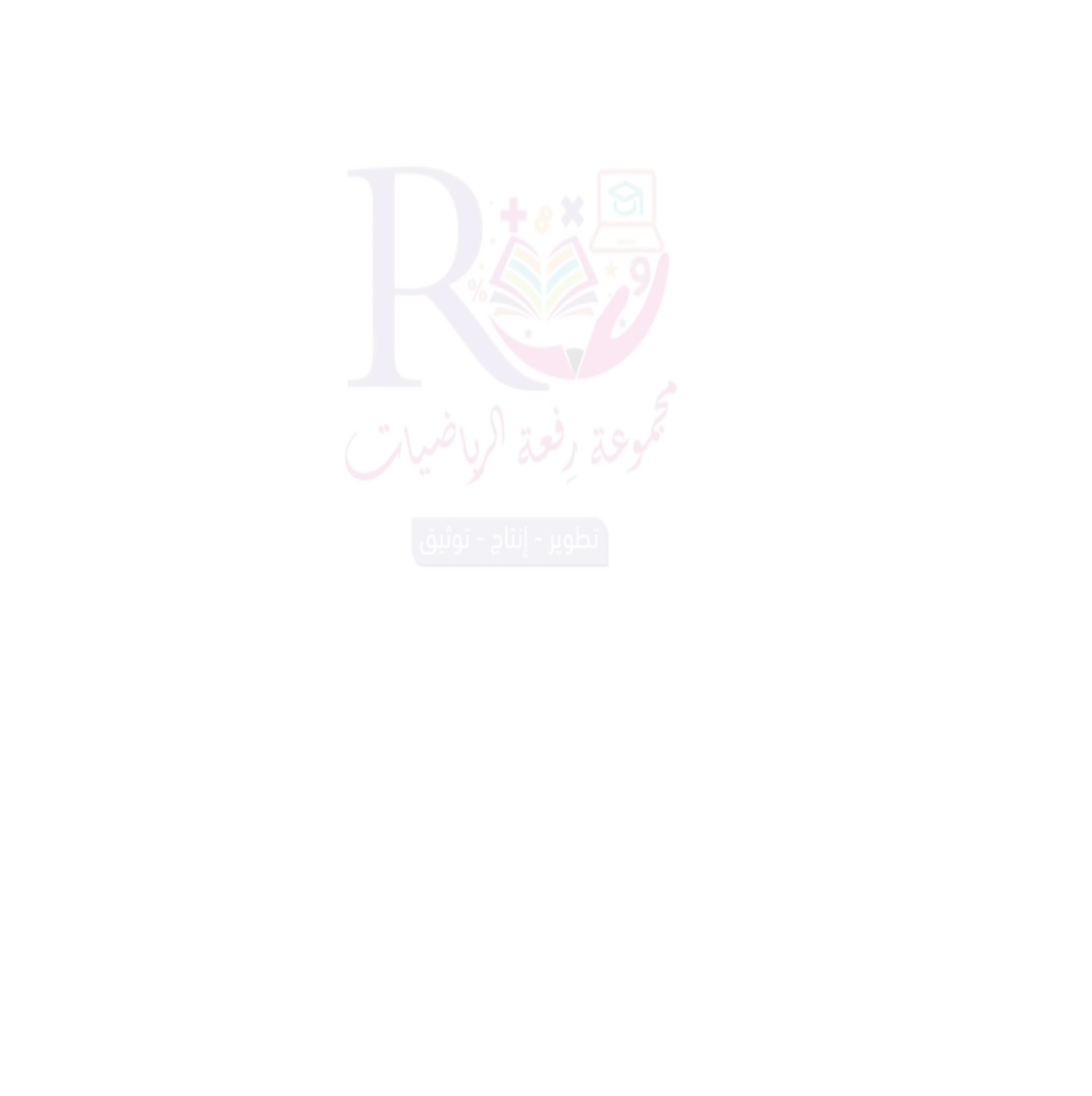 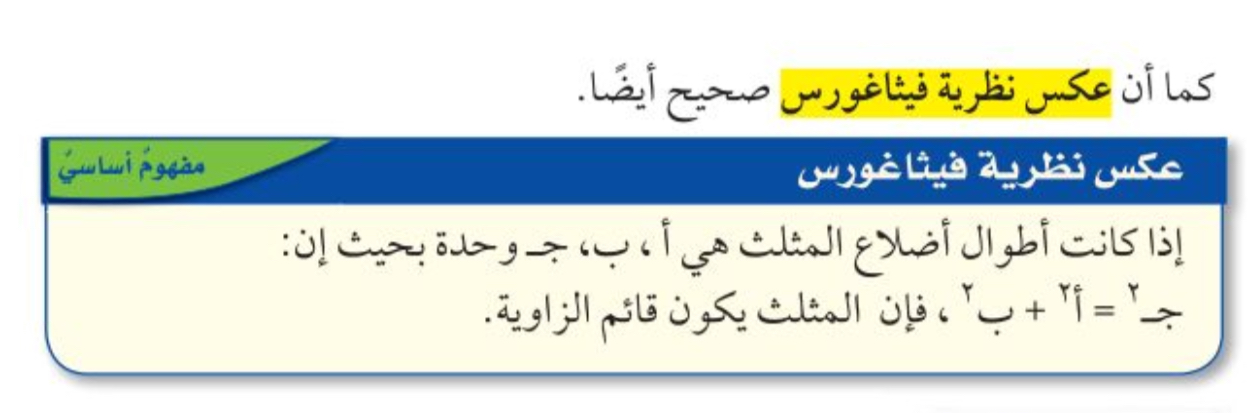 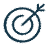 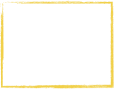 التقويم
الأهداف
استعمل نظرية فيثاغورس
المفردات 
ساقا المثلث القائم - الوتر 
نظرية فيثاغورس- 
عكس نظرية فيثاغورس
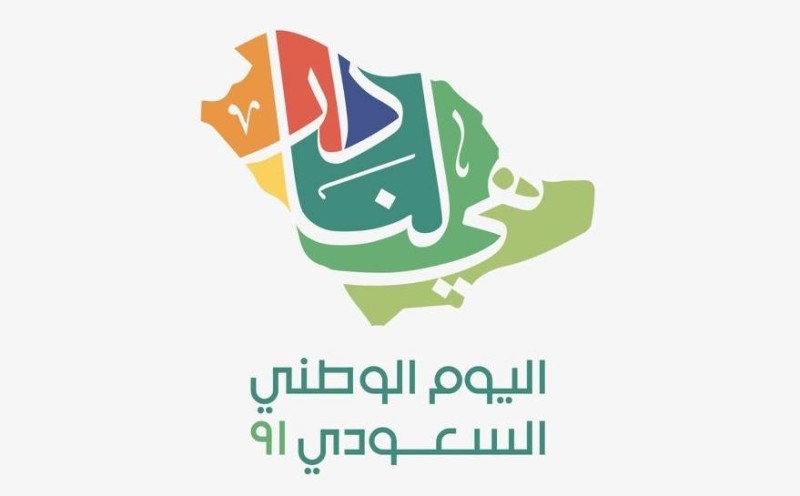 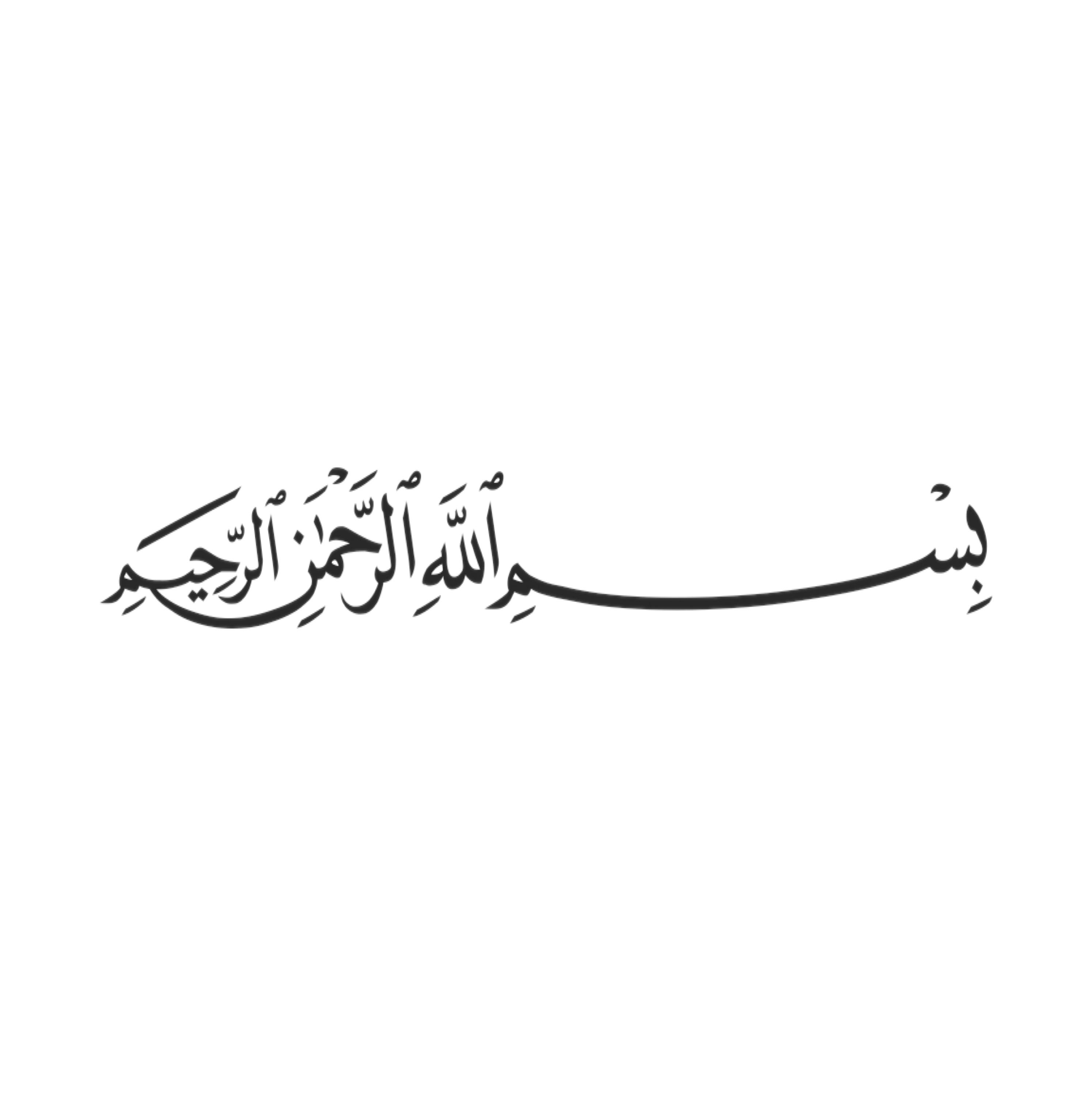 التركيز
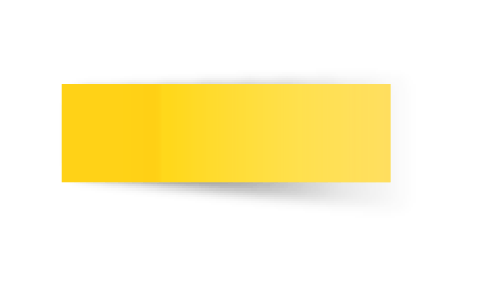 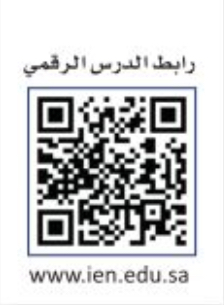 الفصل الثاني 
الاعداد الحقيقة ونظرية فيثاغورس
التاريخ
صفحة
٨١
التدريس
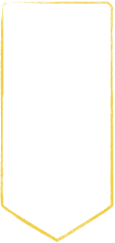 موضوع الدرس
التدريب
نظرية فيثاغورس
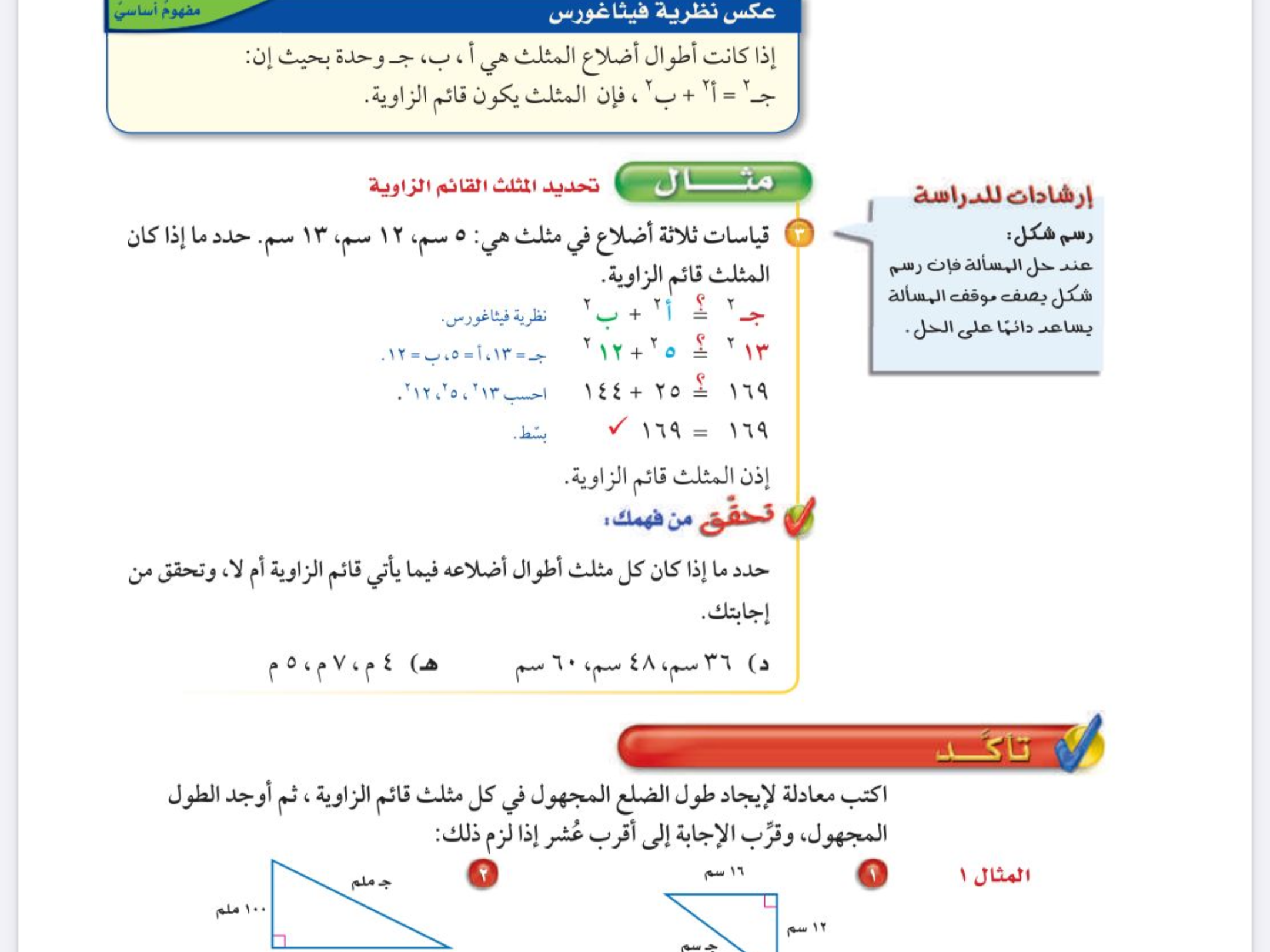 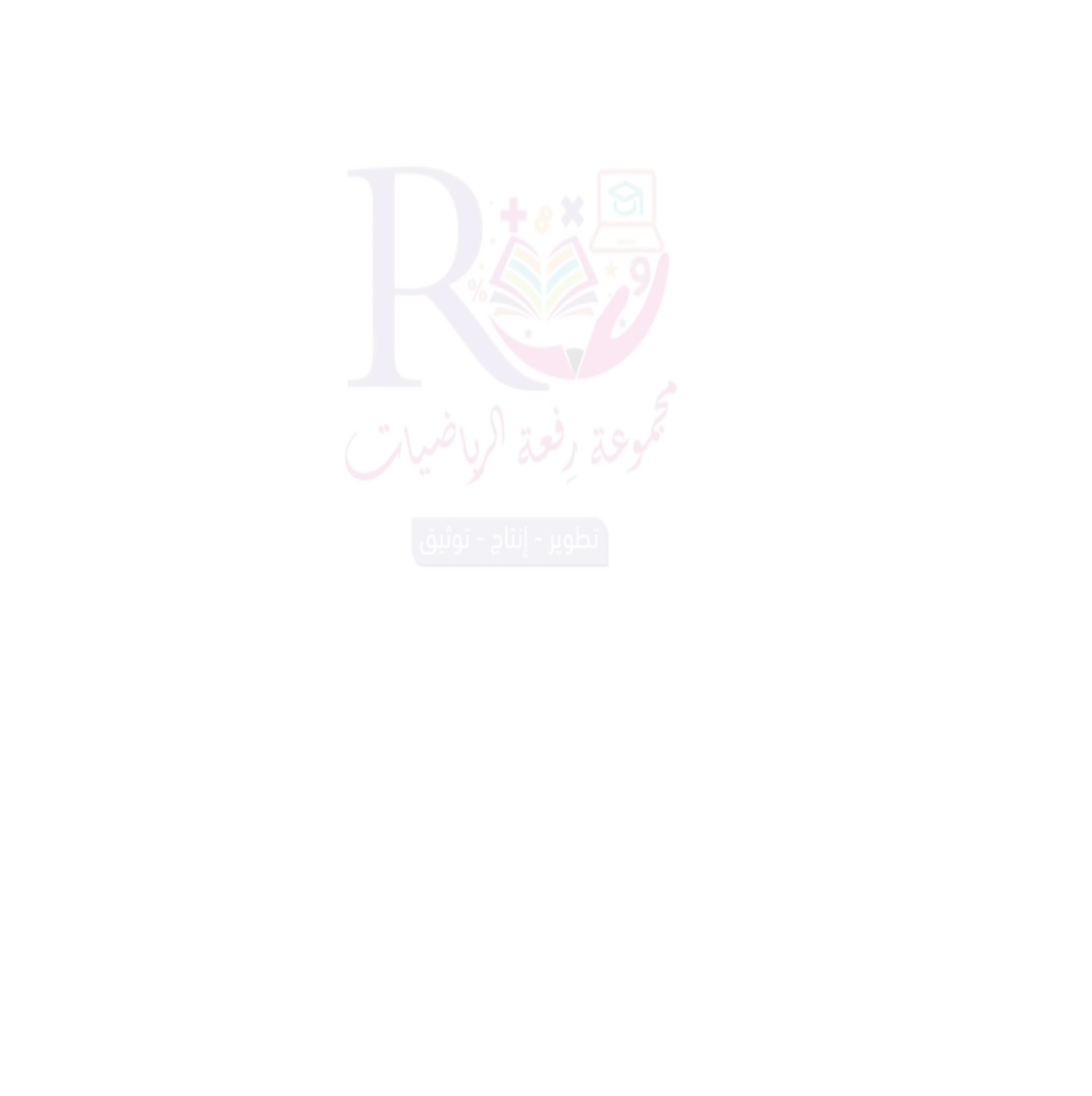 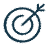 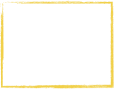 التقويم
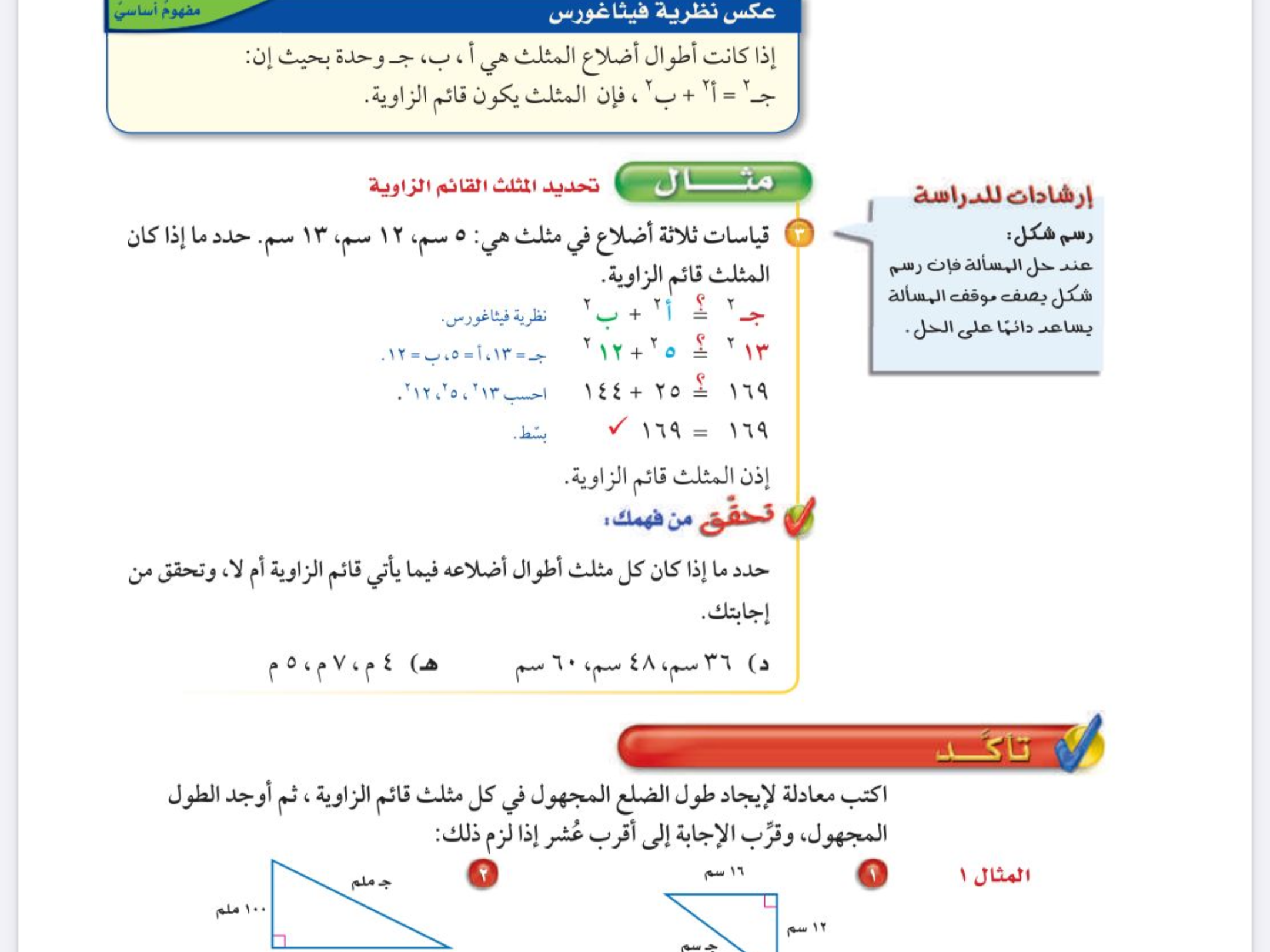 الأهداف
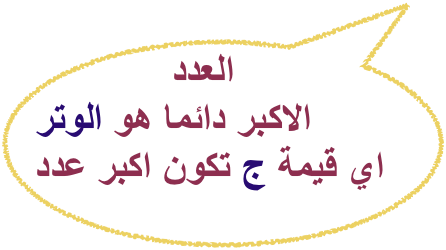 استعمل نظرية فيثاغورس
المفردات 
ساقا المثلث القائم - الوتر 
نظرية فيثاغورس- 
عكس نظرية فيثاغورس
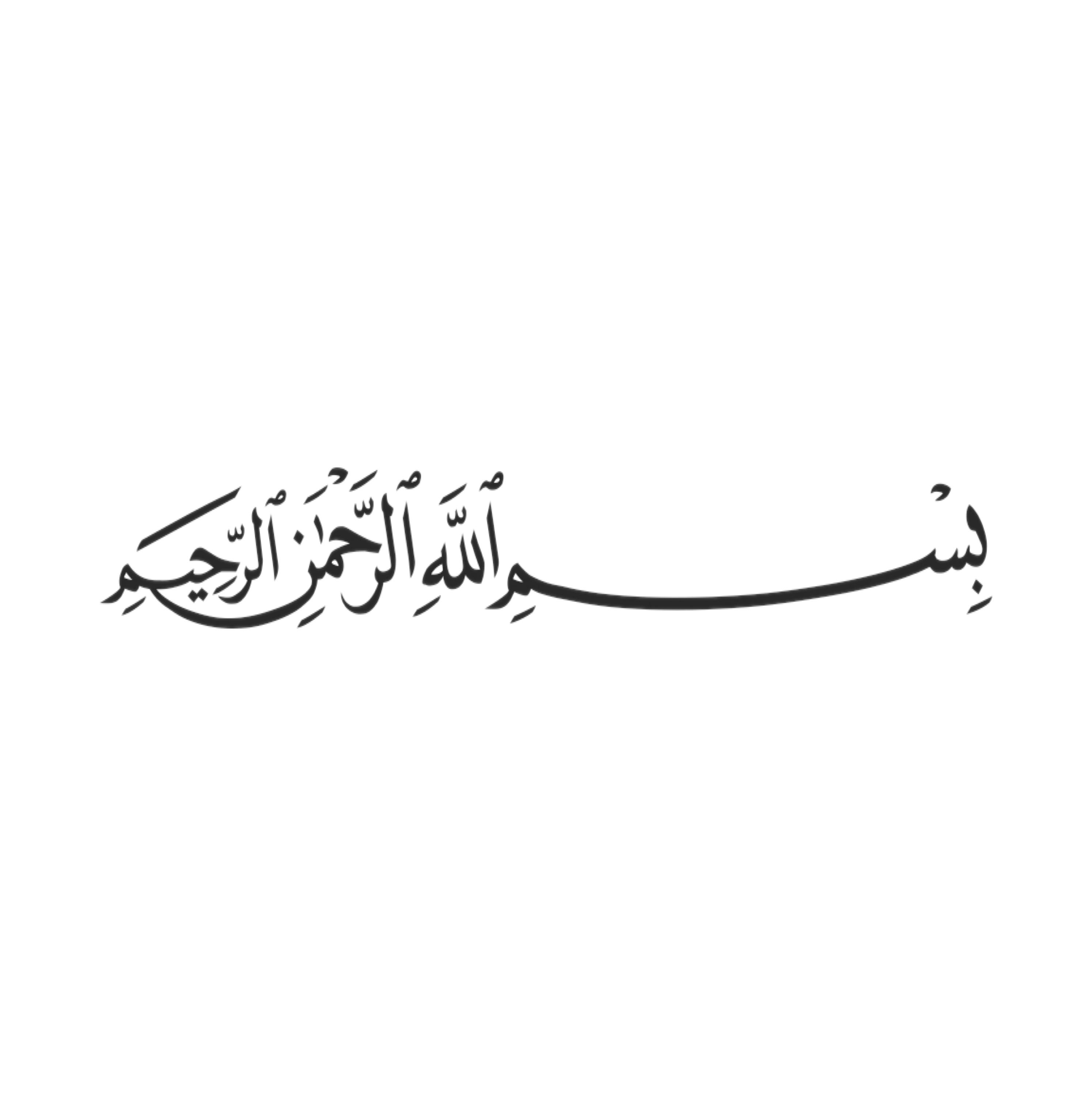 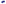 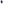 التركيز
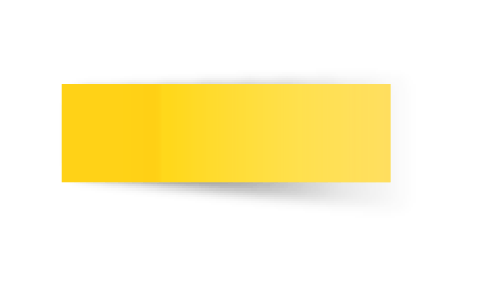 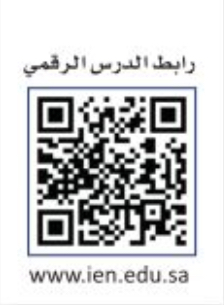 الفصل الثاني 
الاعداد الحقيقة ونظرية فيثاغورس
التاريخ
صفحة
٨١
التدريس
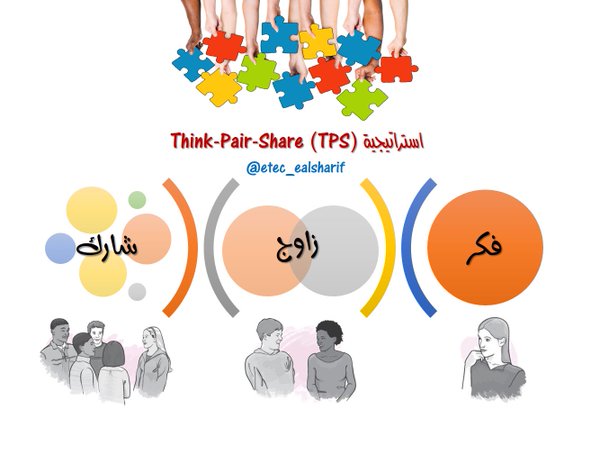 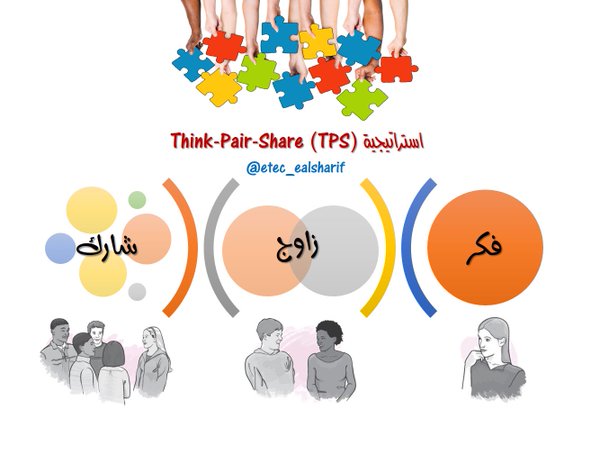 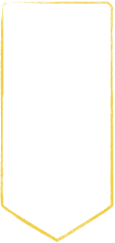 موضوع الدرس
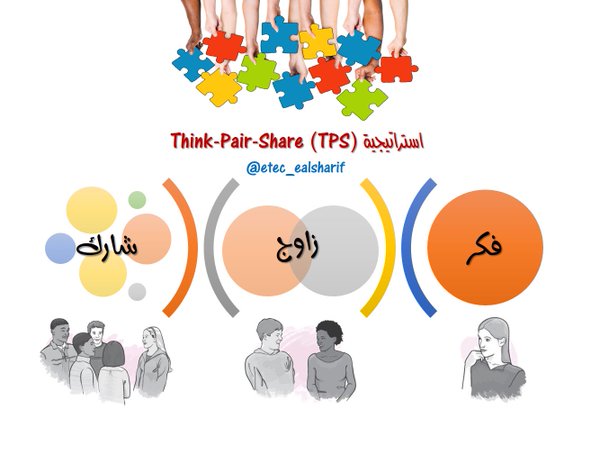 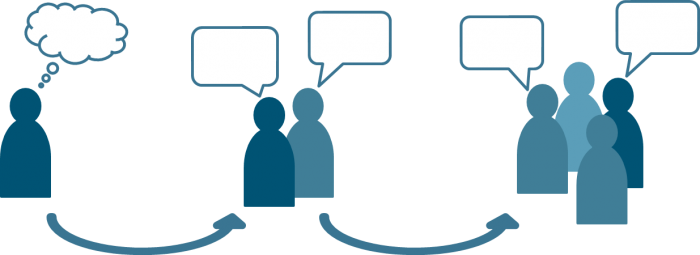 التدريب
نظرية فيثاغورس
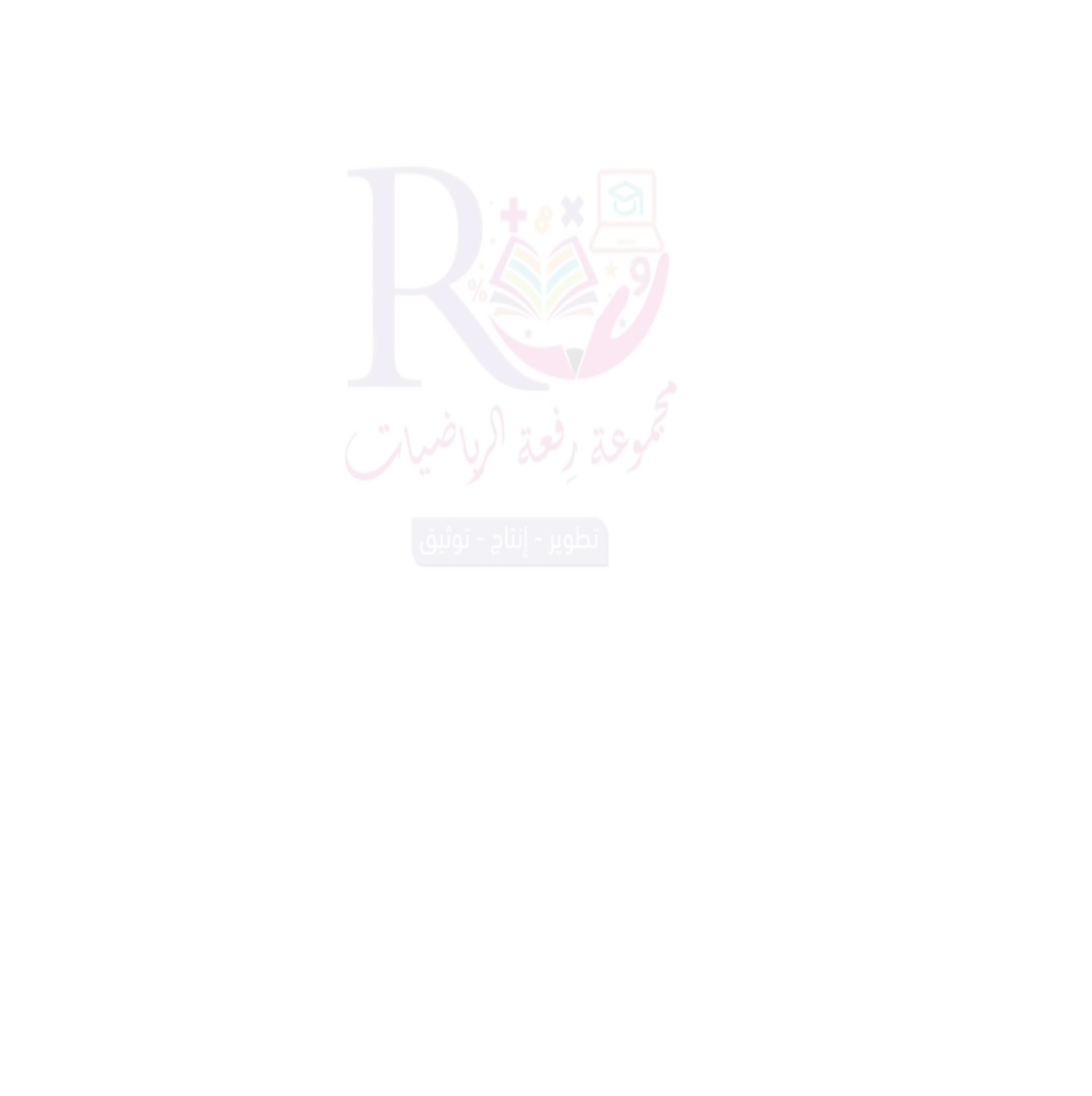 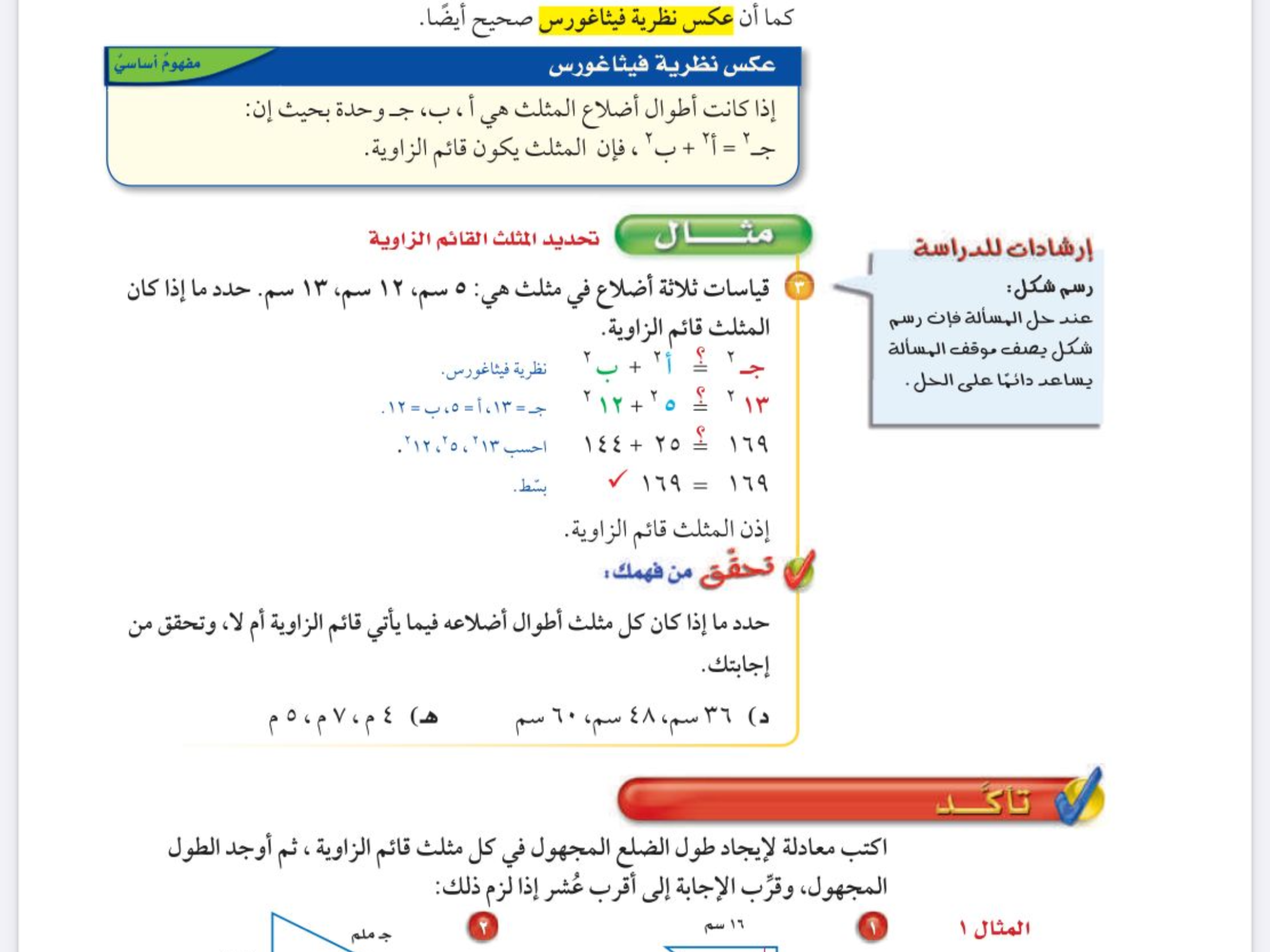 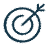 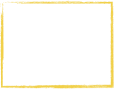 التقويم
الأهداف
استعمل نظرية فيثاغورس
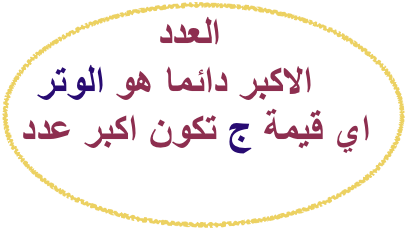 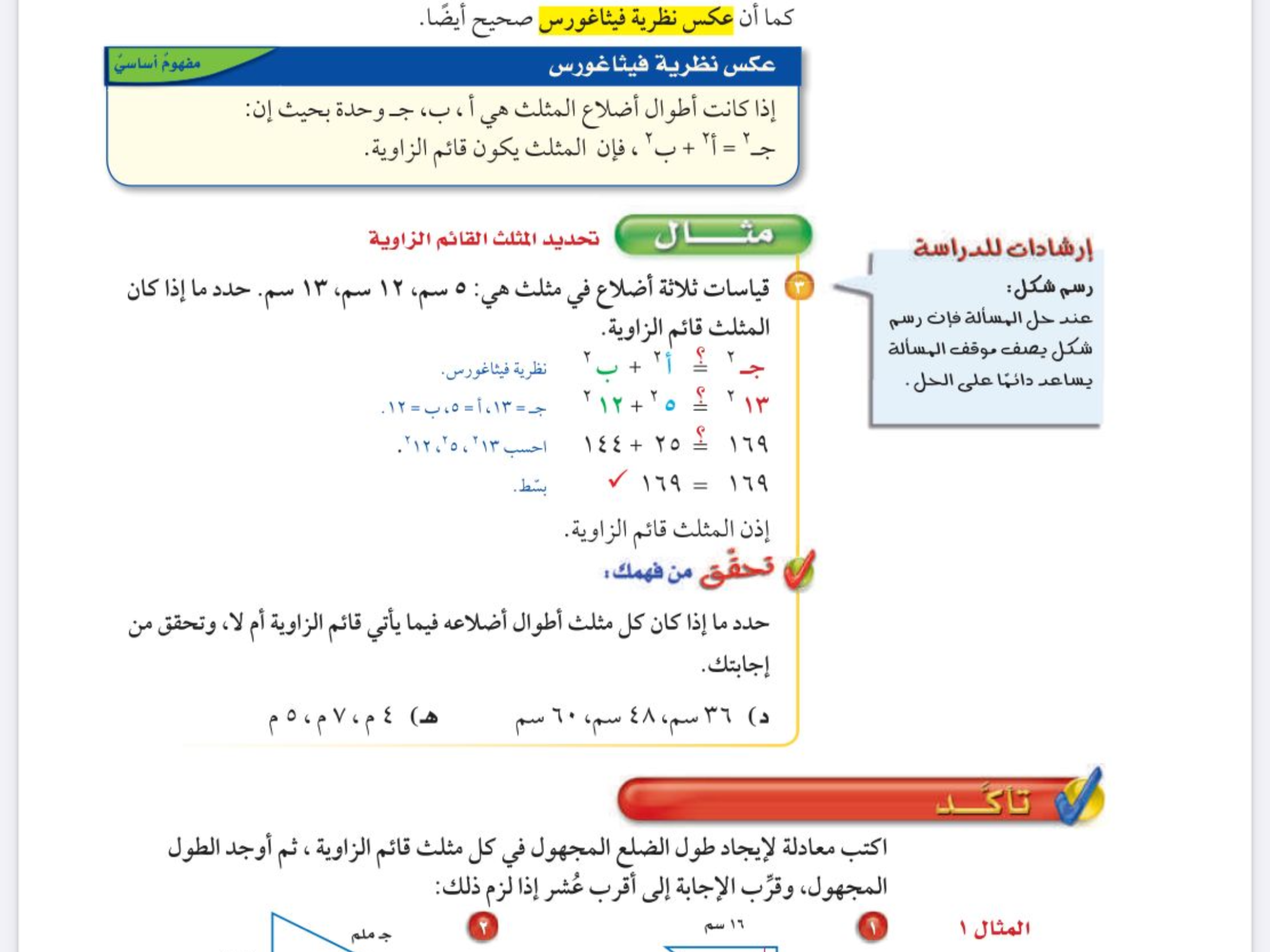 المفردات 
ساقا المثلث القائم - الوتر 
نظرية فيثاغورس- 
عكس نظرية فيثاغورس
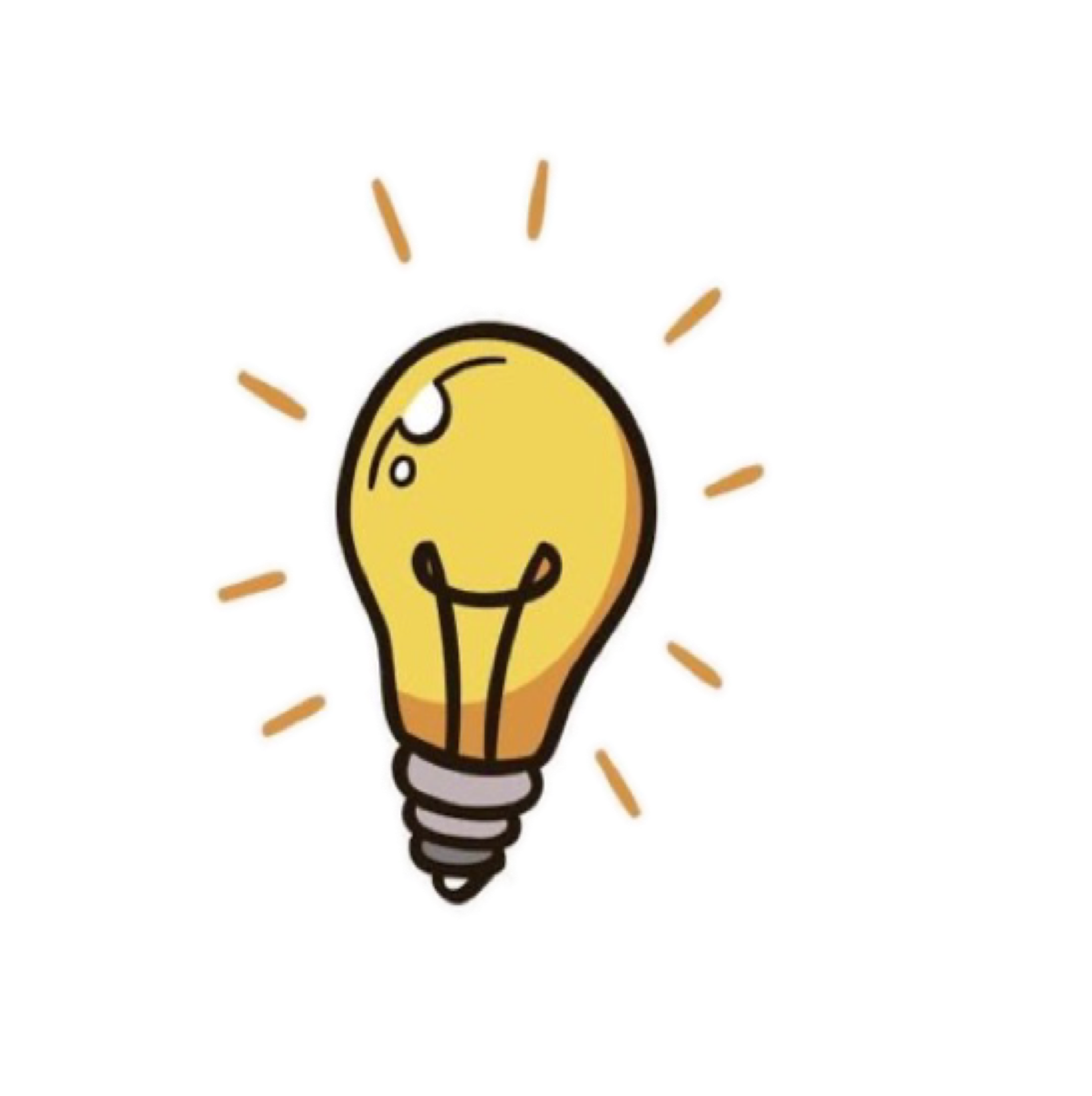 الاختيار العشوائي
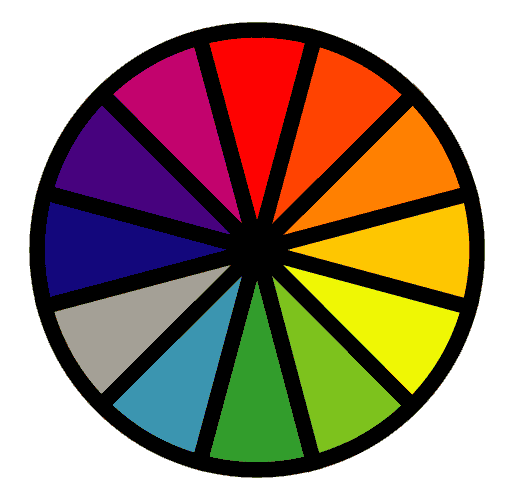 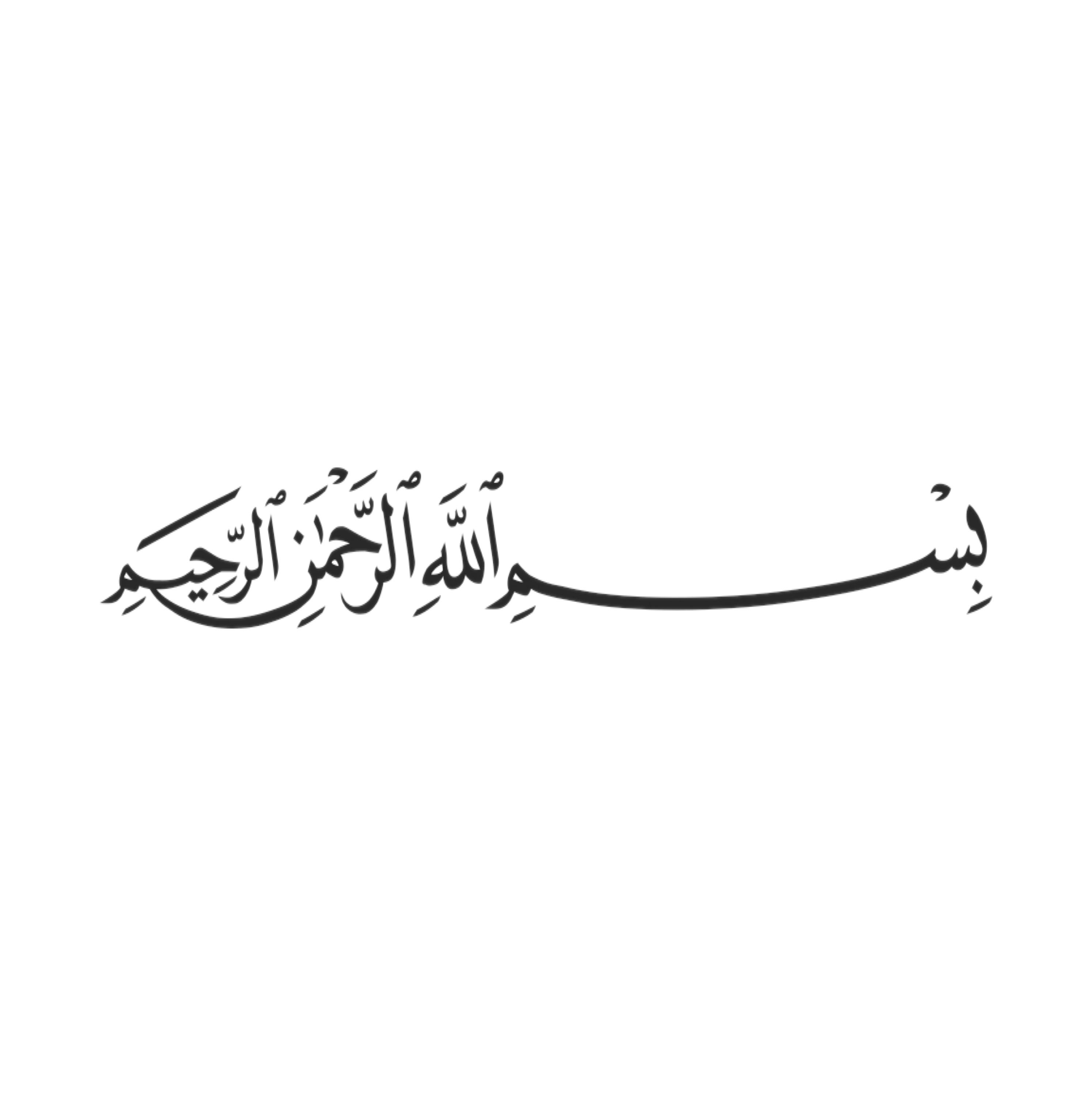 التركيز
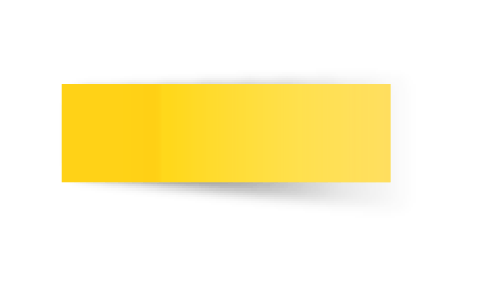 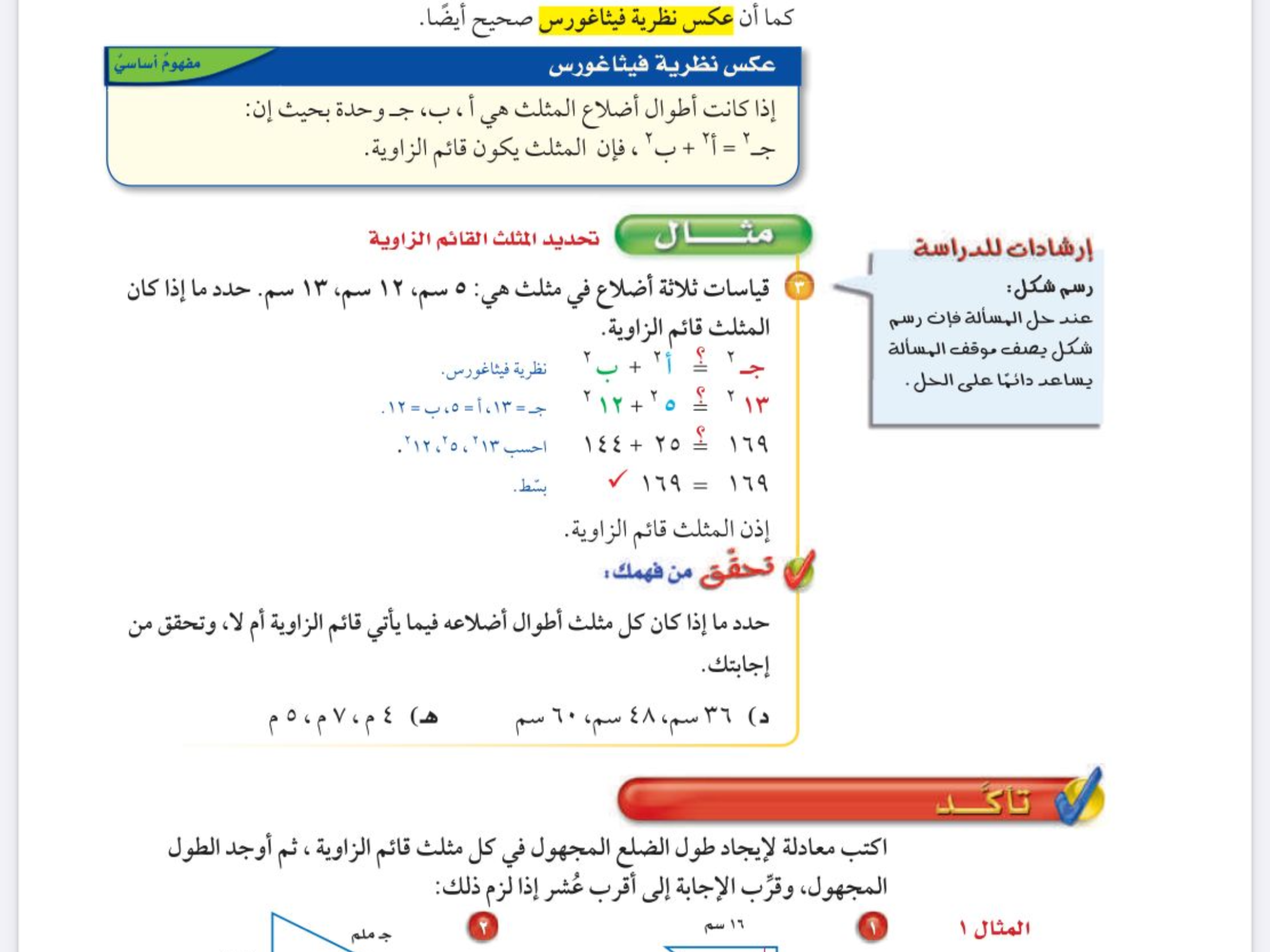 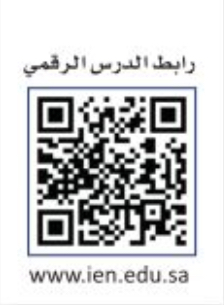 الفصل الثاني 
الاعداد الحقيقة ونظرية فيثاغورس
التاريخ
صفحة
٨١
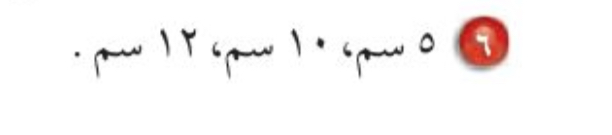 التدريس
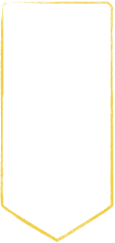 موضوع الدرس
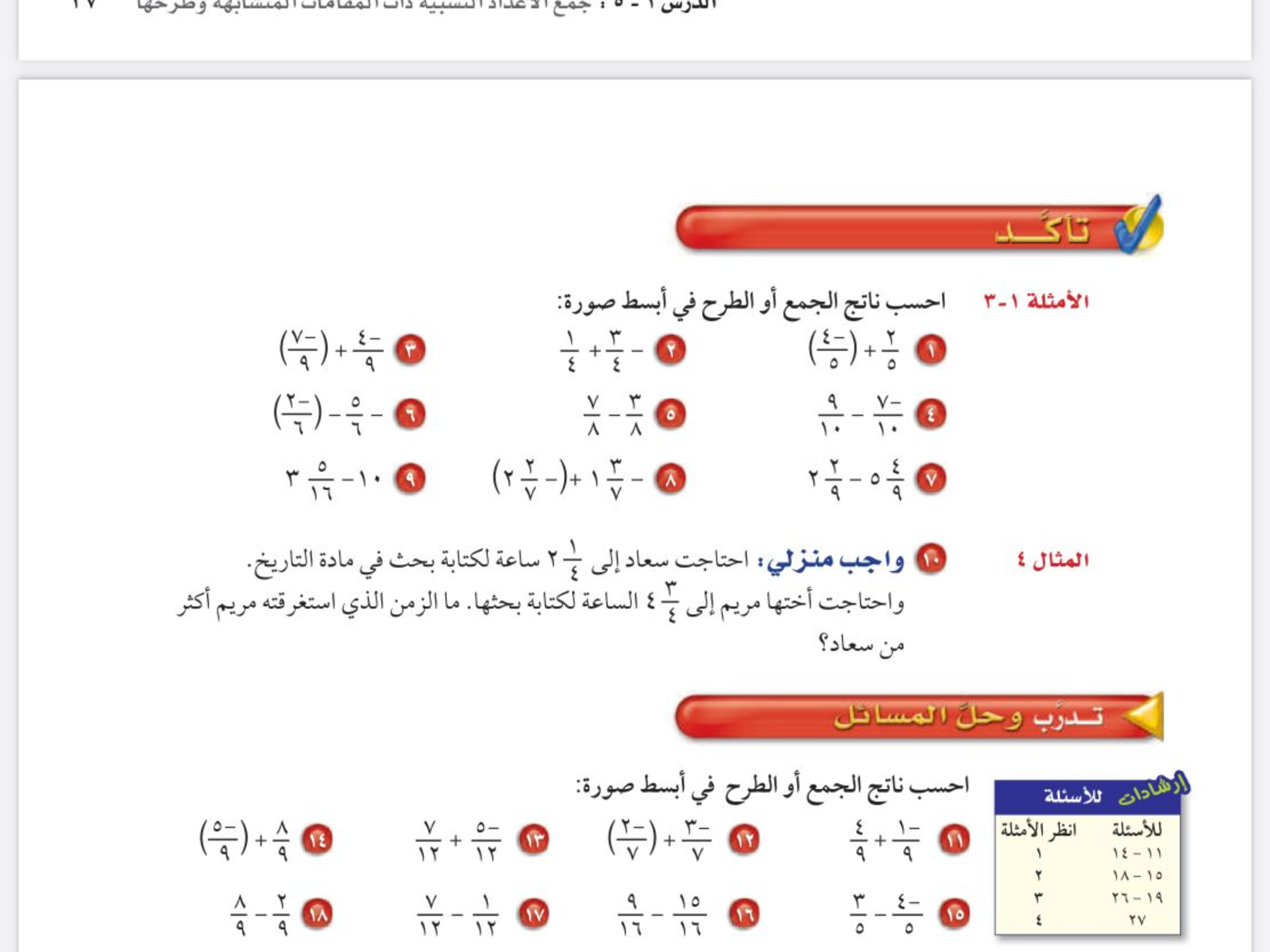 التدريب
نظرية فيثاغورس
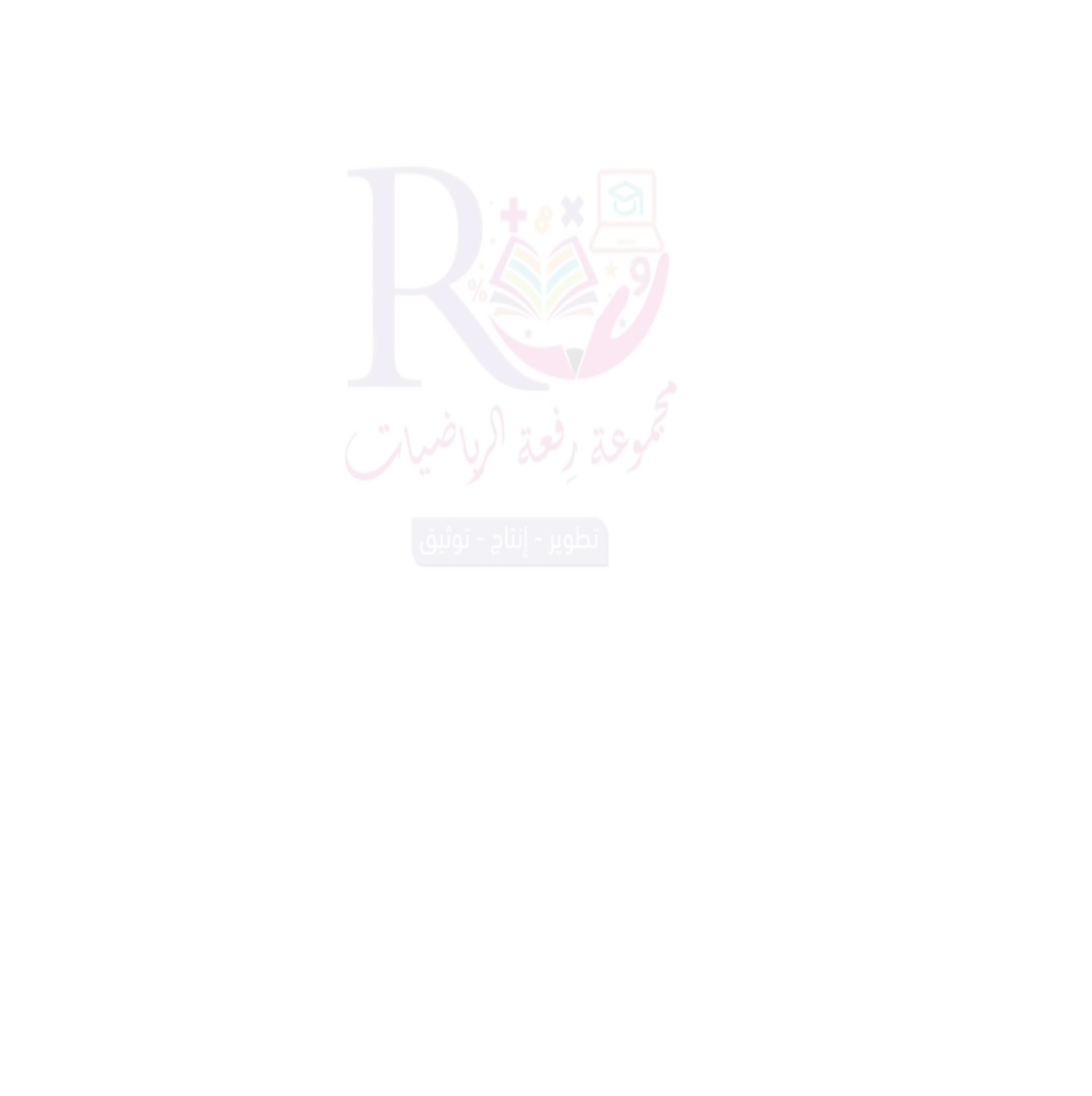 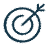 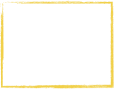 التقويم
الأهداف
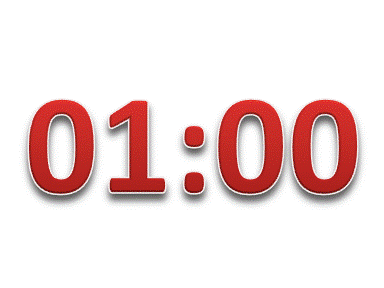 استعمل نظرية فيثاغورس
المفردات 
ساقا المثلث القائم - الوتر 
نظرية فيثاغورس- 
عكس نظرية فيثاغورس
الاختيار العشوائي
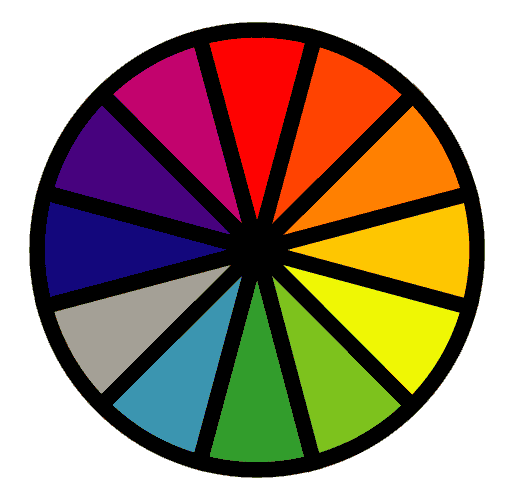 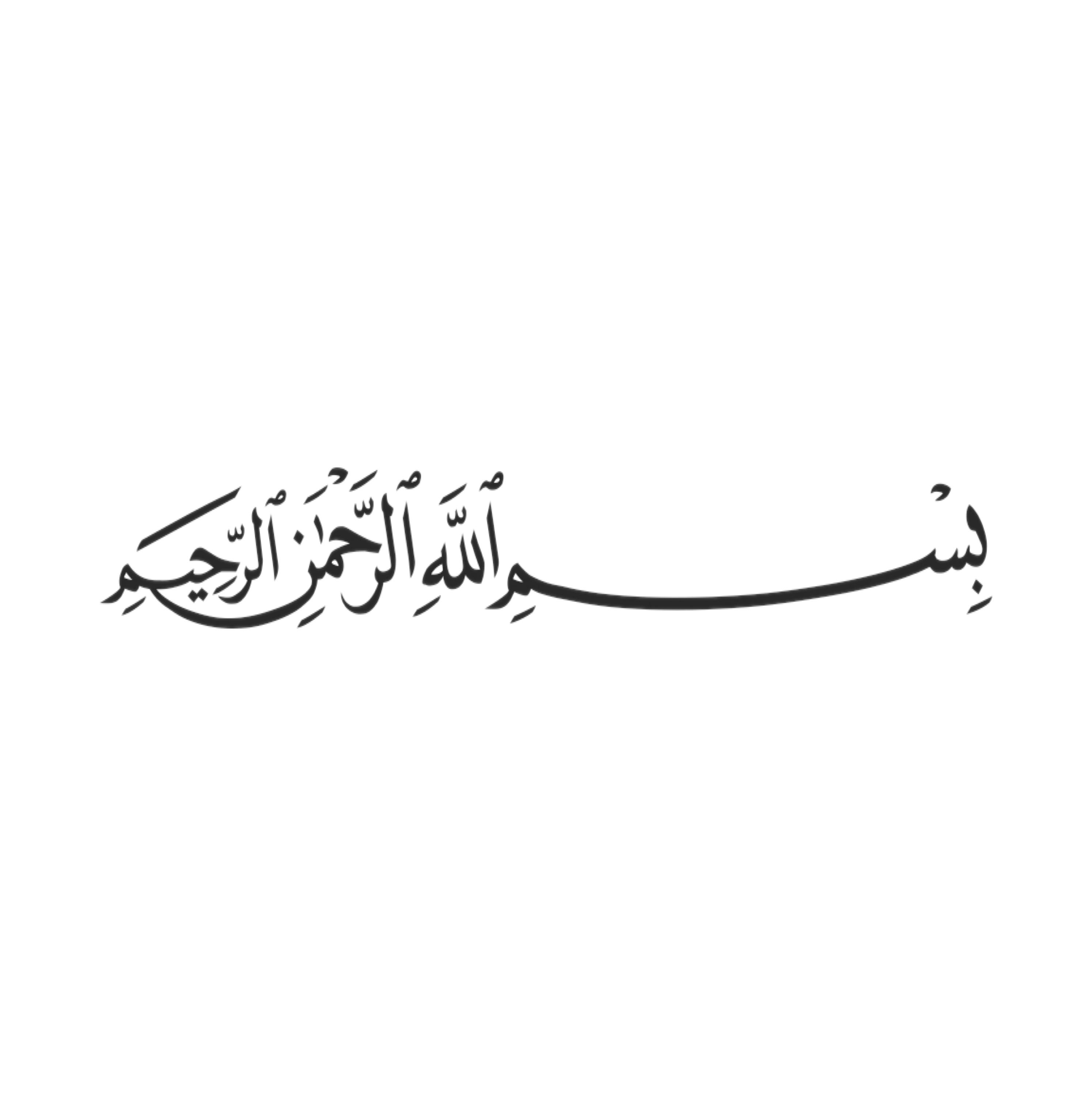 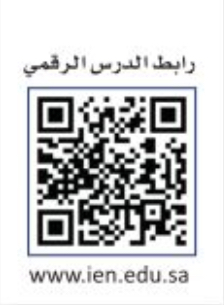 التركيز
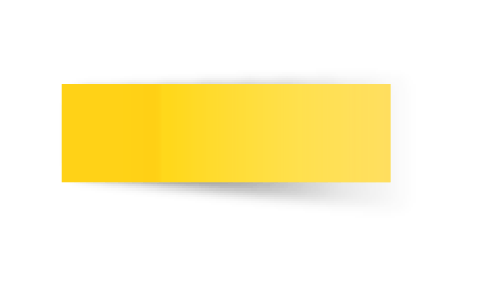 مهارة تفكير عليا
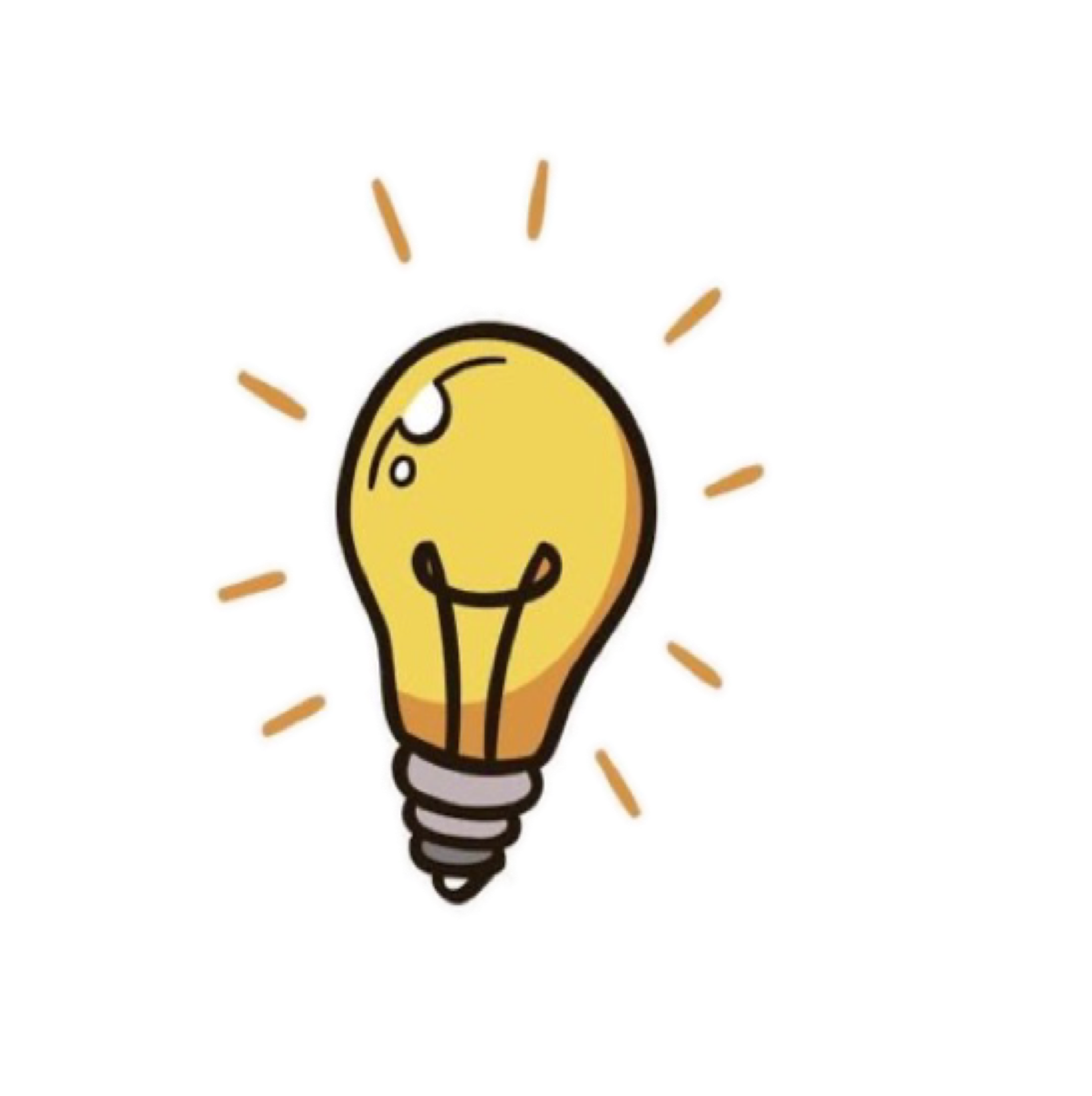 الفصل الثاني 
الاعداد الحقيقة ونظرية فيثاغورس
التاريخ
صفحة
٨٢
التدريس
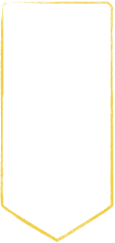 موضوع الدرس
التدريب
نظرية فيثاغورس
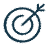 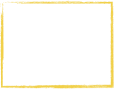 التقويم
الأهداف
استعمل نظرية فيثاغورس
قارني بين نظرية فيثاغورس
 وعكس نظرية فيثاغورس
المفردات 
ساقا المثلث القائم - الوتر 
نظرية فيثاغورس- 
عكس نظرية فيثاغورس
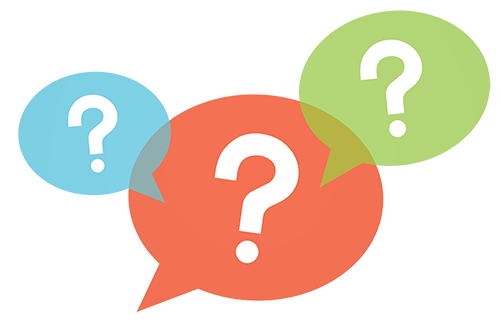 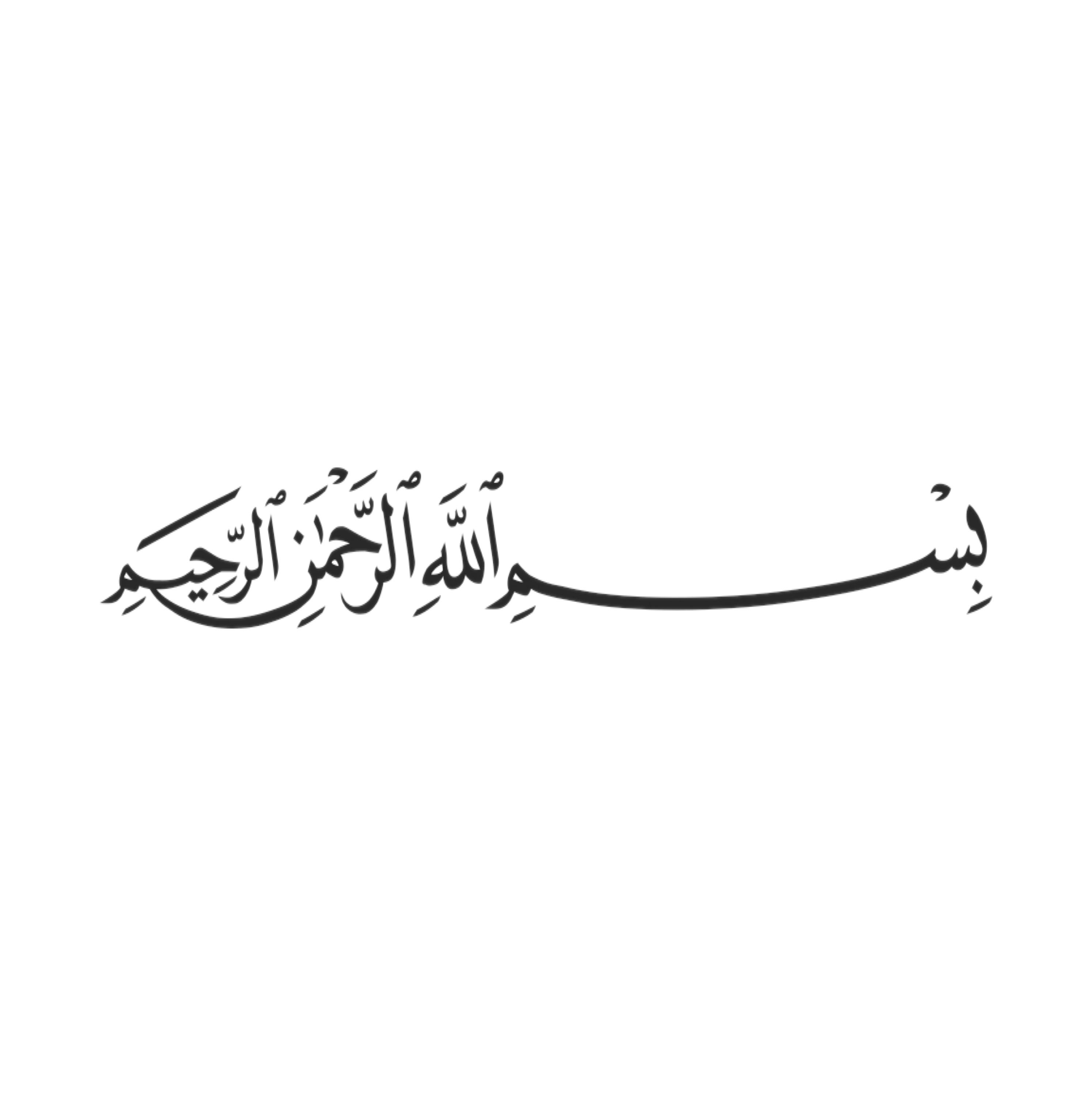 التركيز
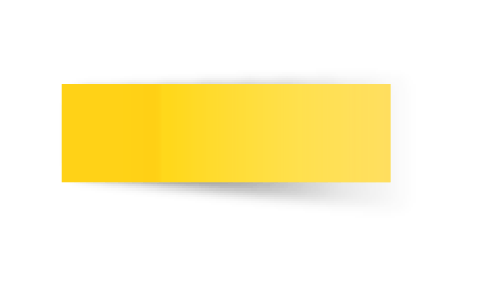 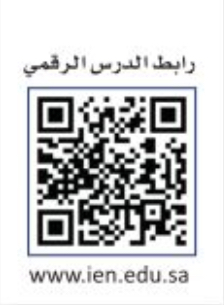 الفصل الثاني 
الاعداد الحقيقة ونظرية فيثاغورس
التاريخ
صفحة
٨٢
التدريس
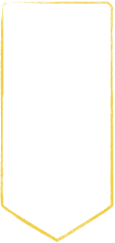 موضوع الدرس
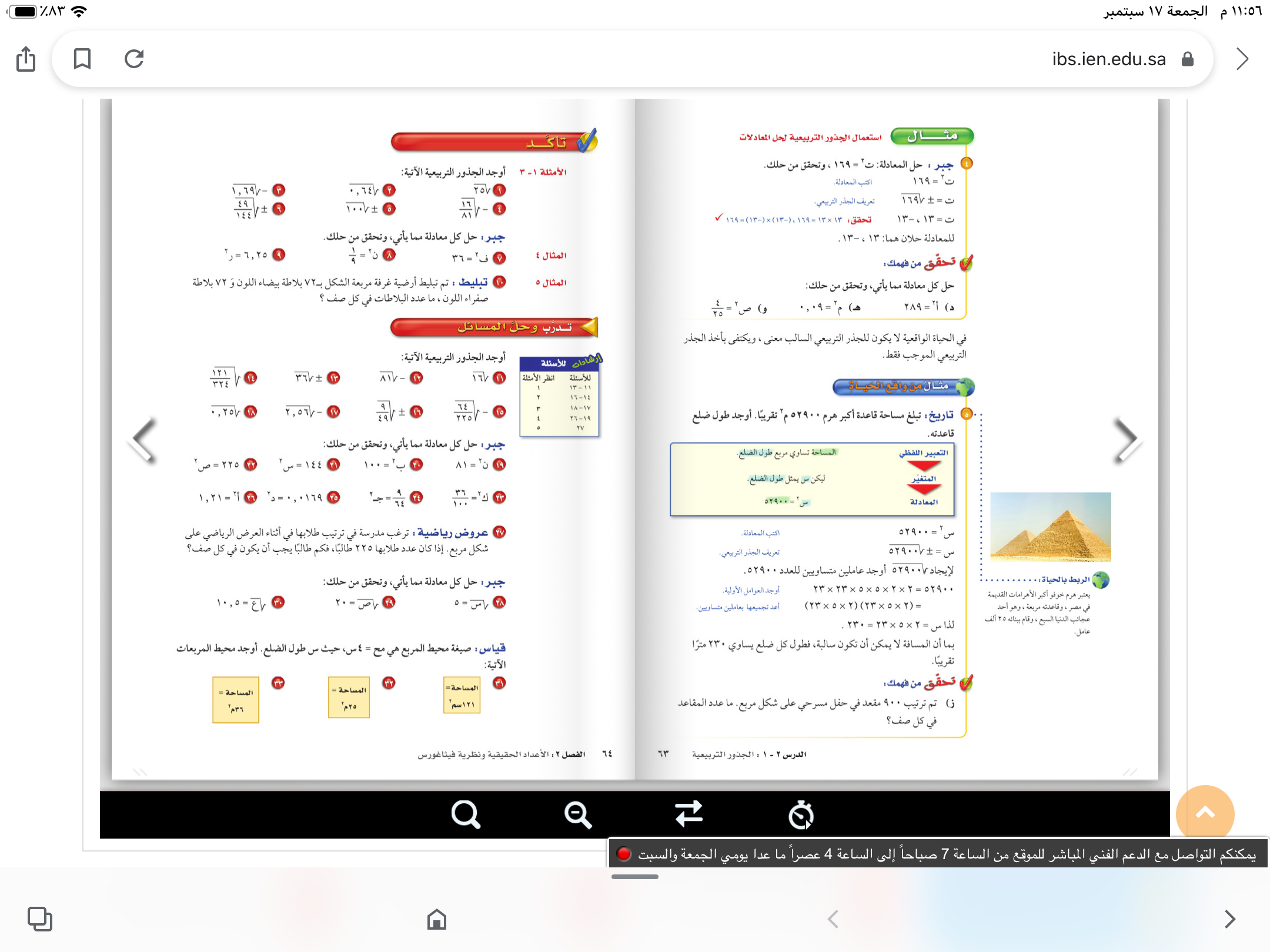 التدريب
نظرية فيثاغورس
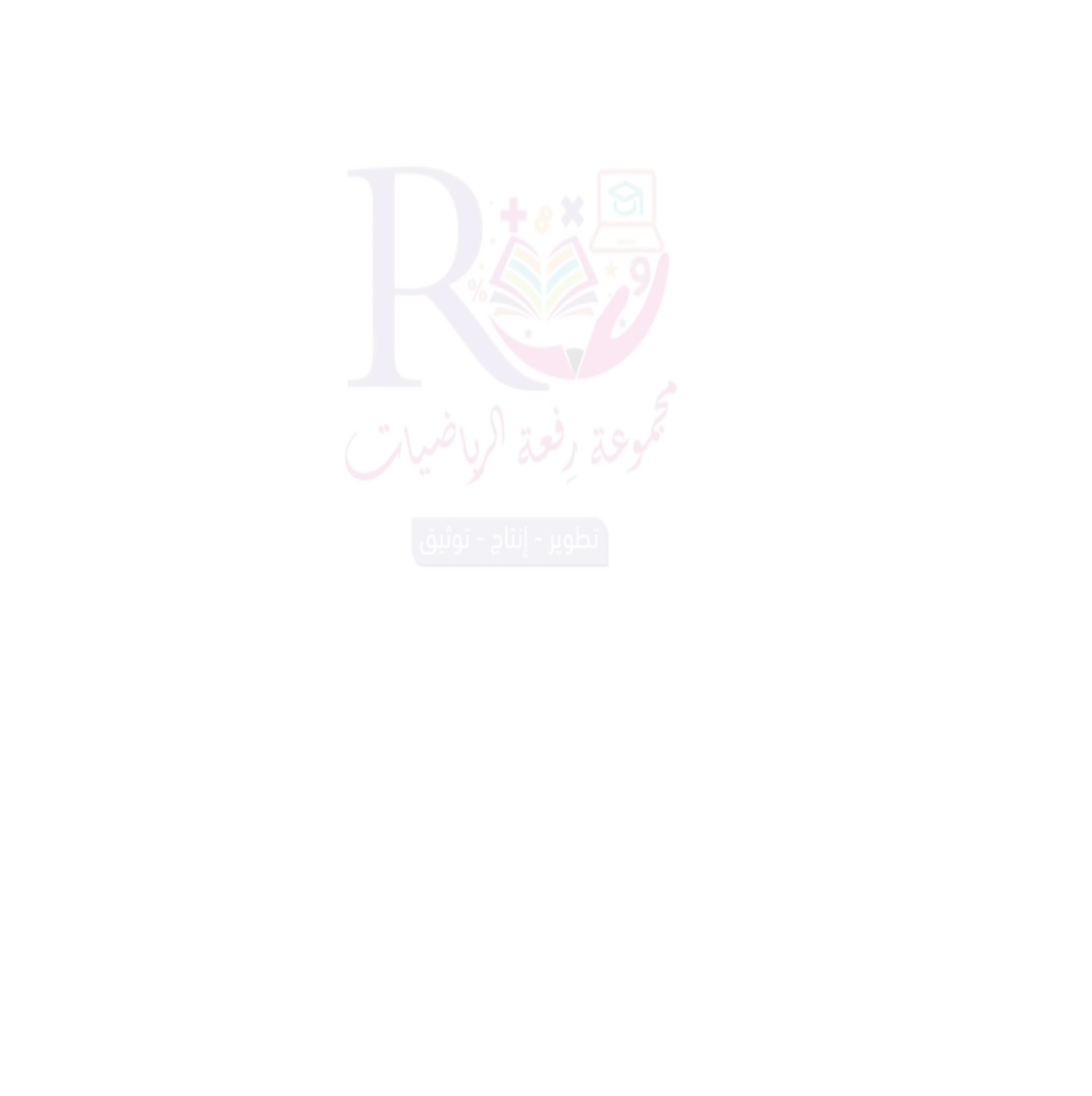 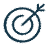 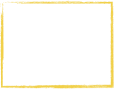 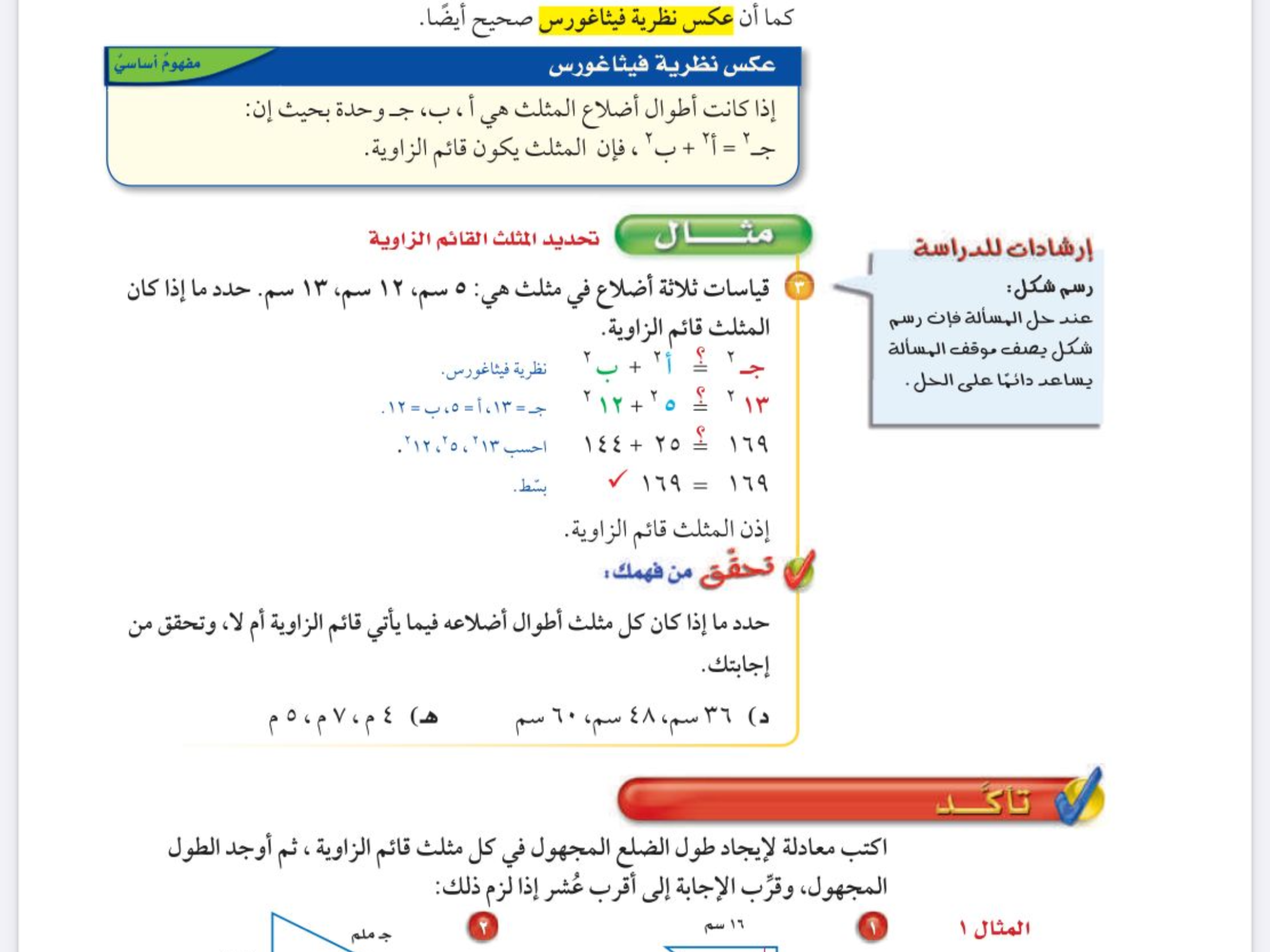 التقويم
الأهداف
١٠ سم ٫ ٦ سم   ٫ ٨ سم
استعمل نظرية فيثاغورس
المفردات 
ساقا المثلث القائم - الوتر 
نظرية فيثاغورس- 
عكس نظرية فيثاغورس
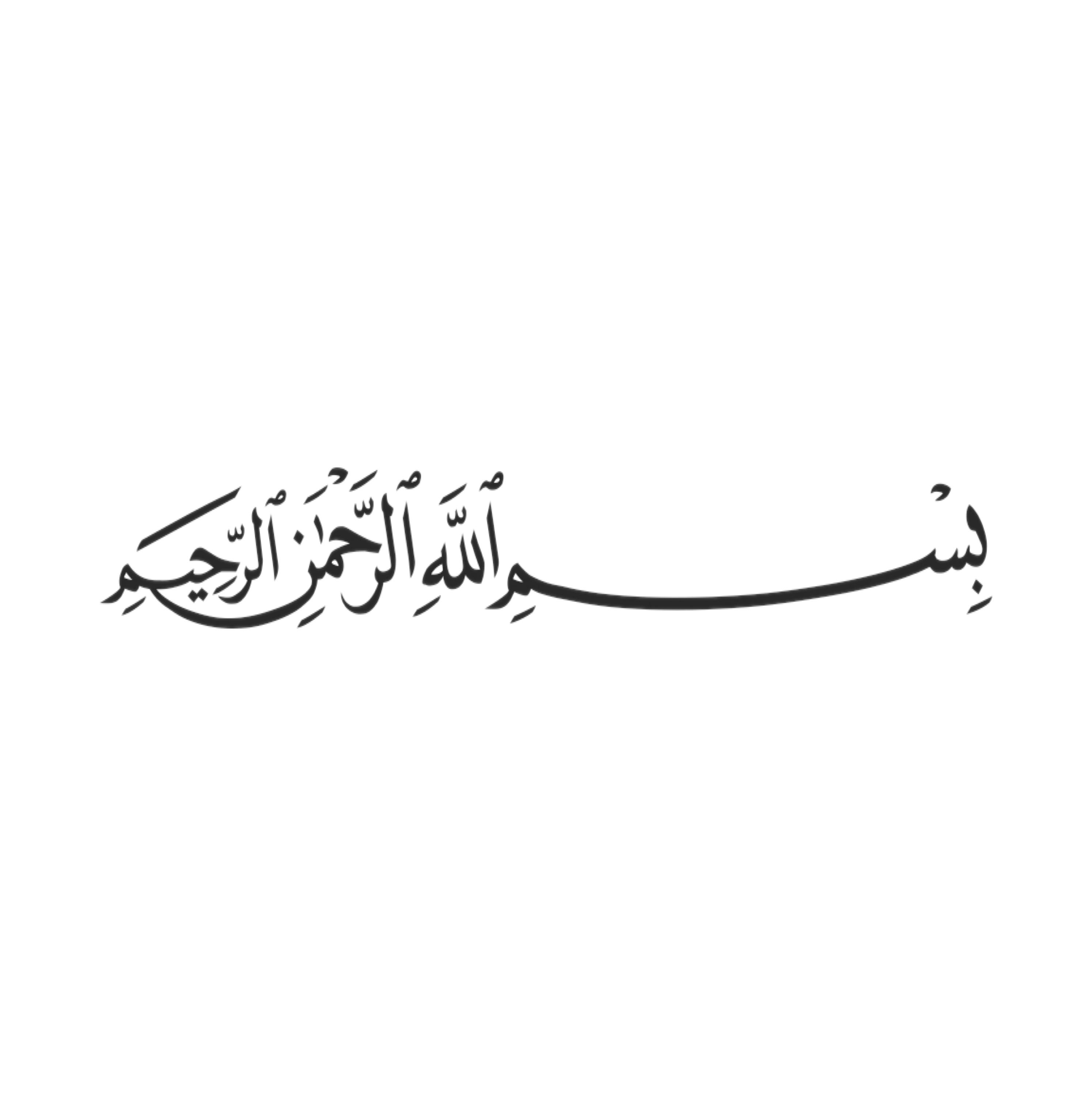 التركيز
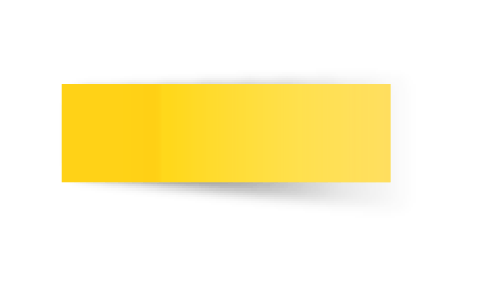 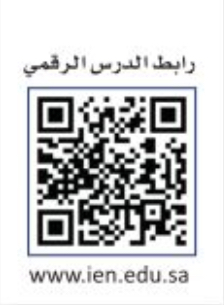 الفصل الثاني 
الاعداد الحقيقة ونظرية فيثاغورس
التاريخ
التدريس
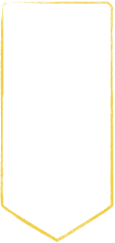 موضوع الدرس
التدريب
نظرية فيثاغورس
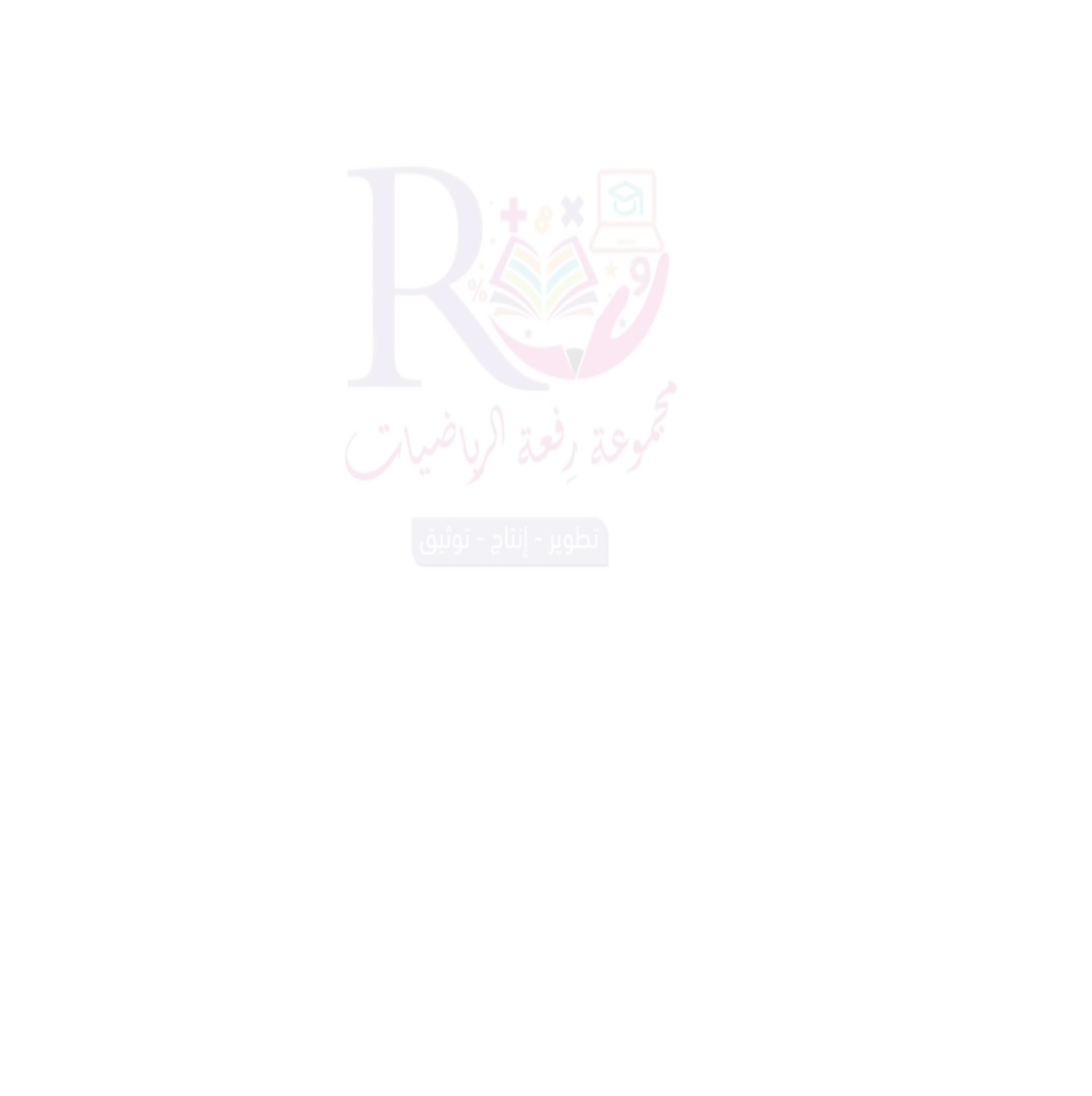 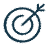 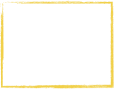 التقويم
الأهداف
استعمل نظرية فيثاغورس
الاستفسارات
المفردات 
ساقا المثلث القائم - الوتر 
نظرية فيثاغورس- 
عكس نظرية فيثاغورس
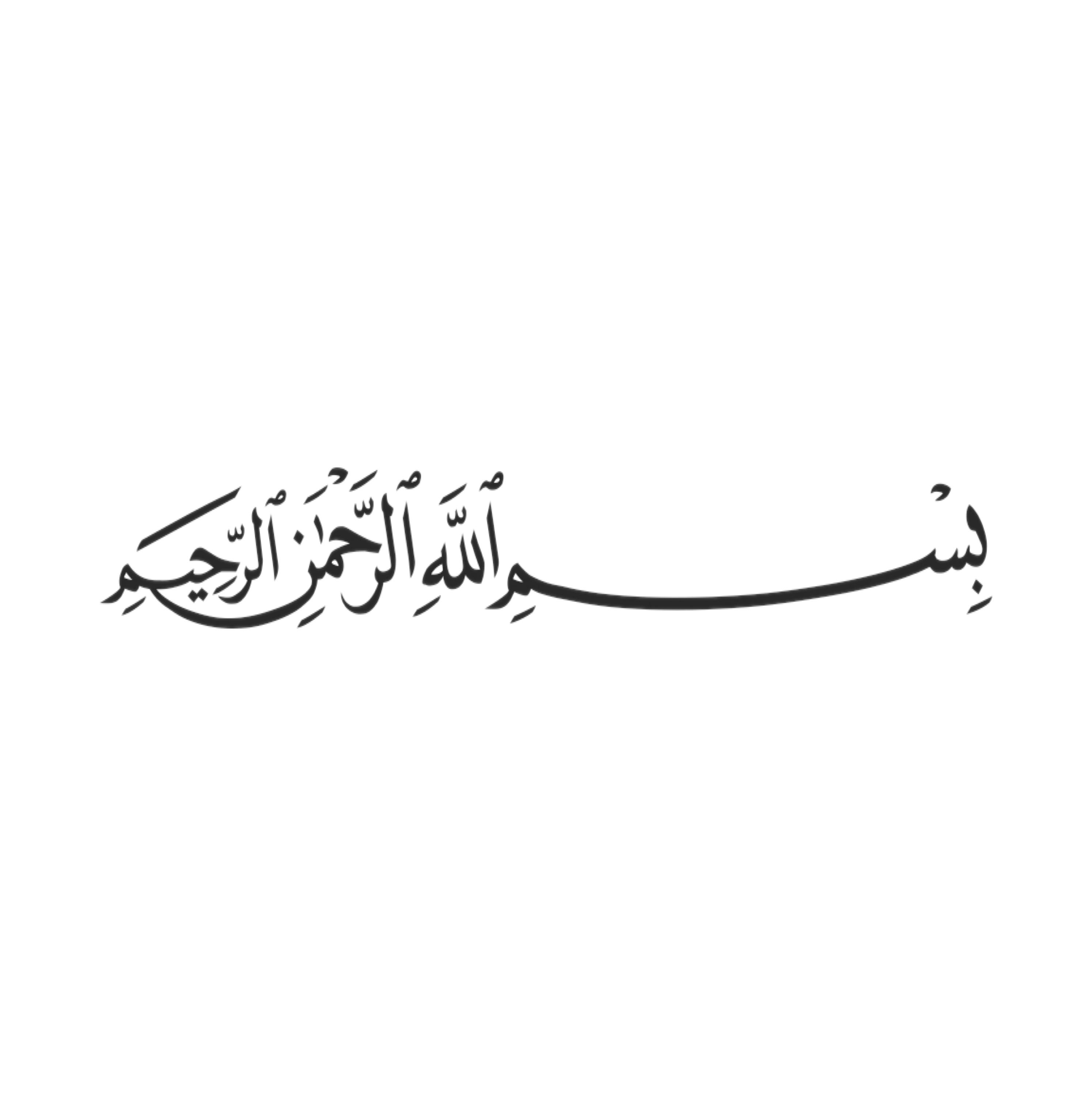 التركيز
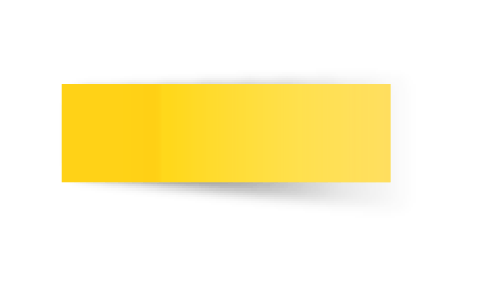 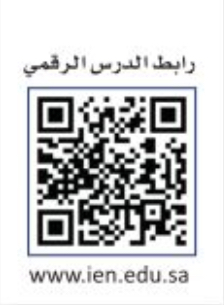 الفصل الثاني 
الاعداد الحقيقة ونظرية فيثاغورس
التاريخ
التدريس
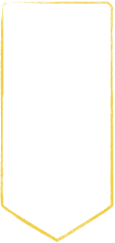 موضوع الدرس
التدريب
نظرية فيثاغورس
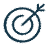 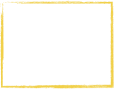 تعلمنا اليوم
التقويم
الأهداف
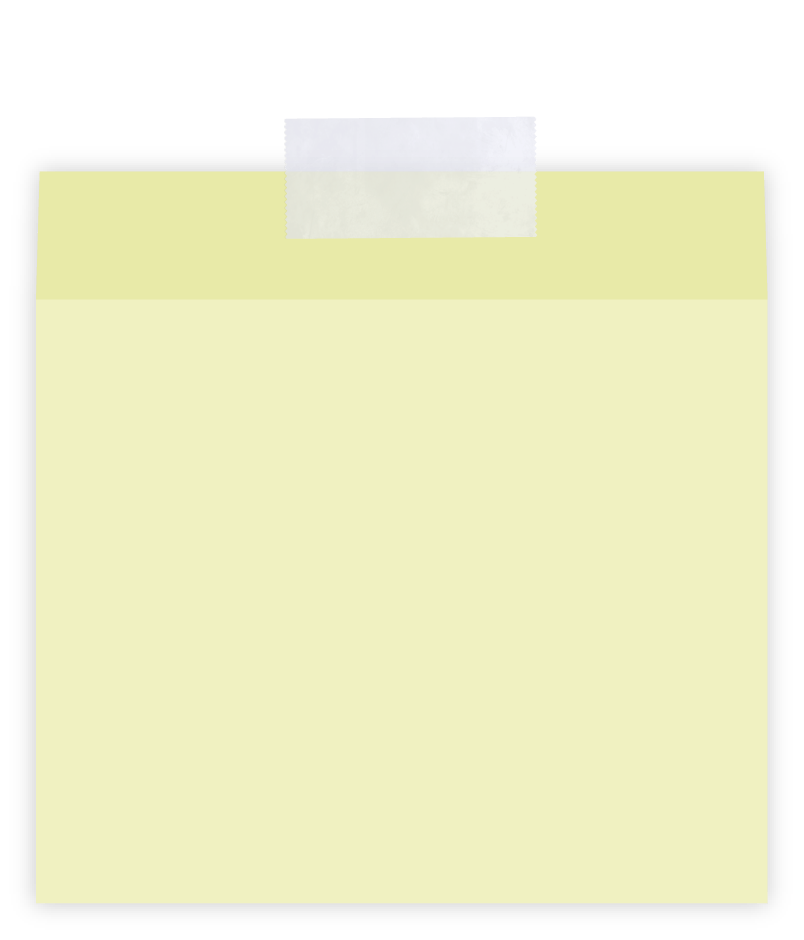 استعمل نظرية فيثاغورس
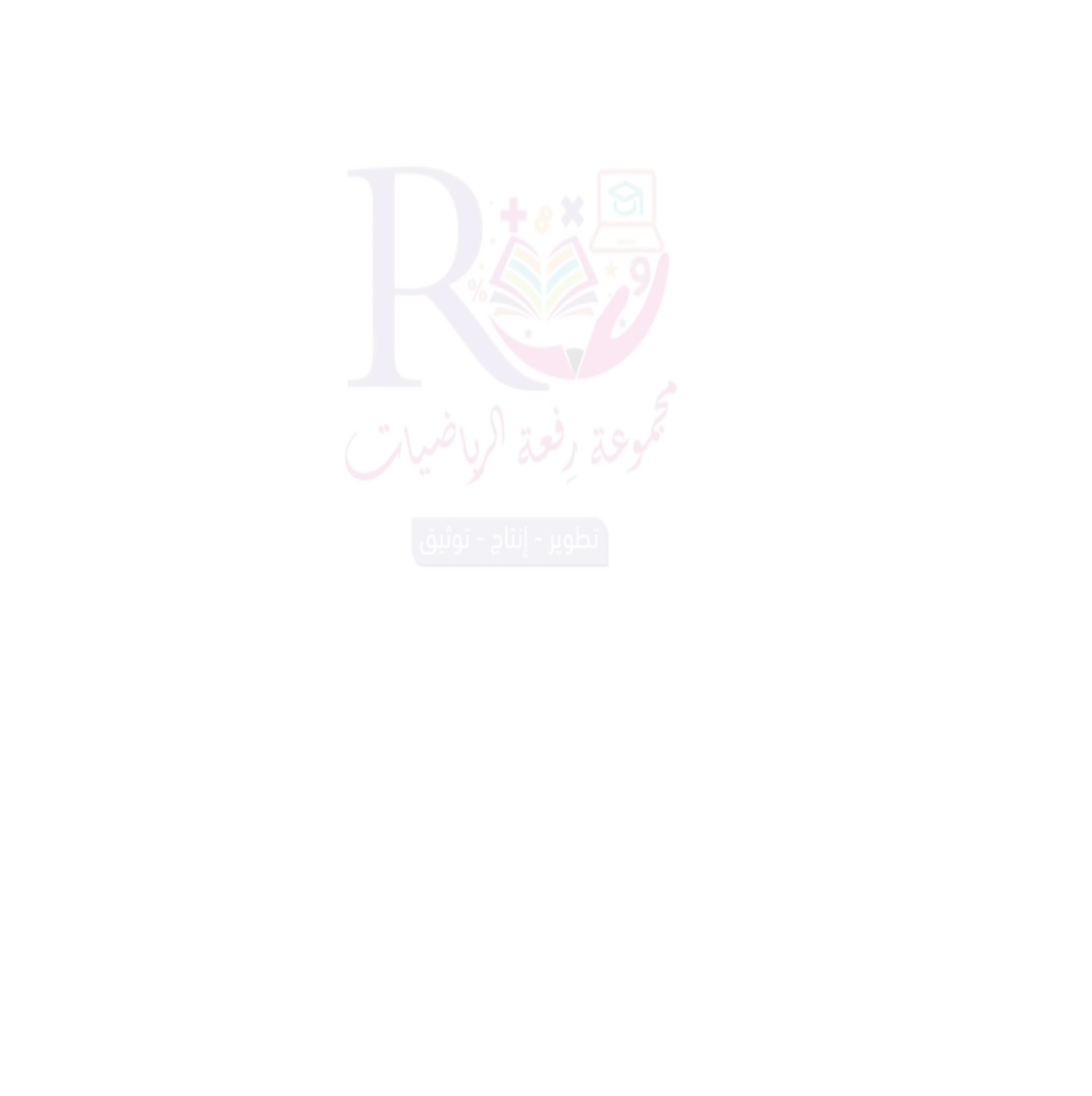 المفردات 
ساقا المثلث القائم - الوتر 
نظرية فيثاغورس- 
عكس نظرية فيثاغورس
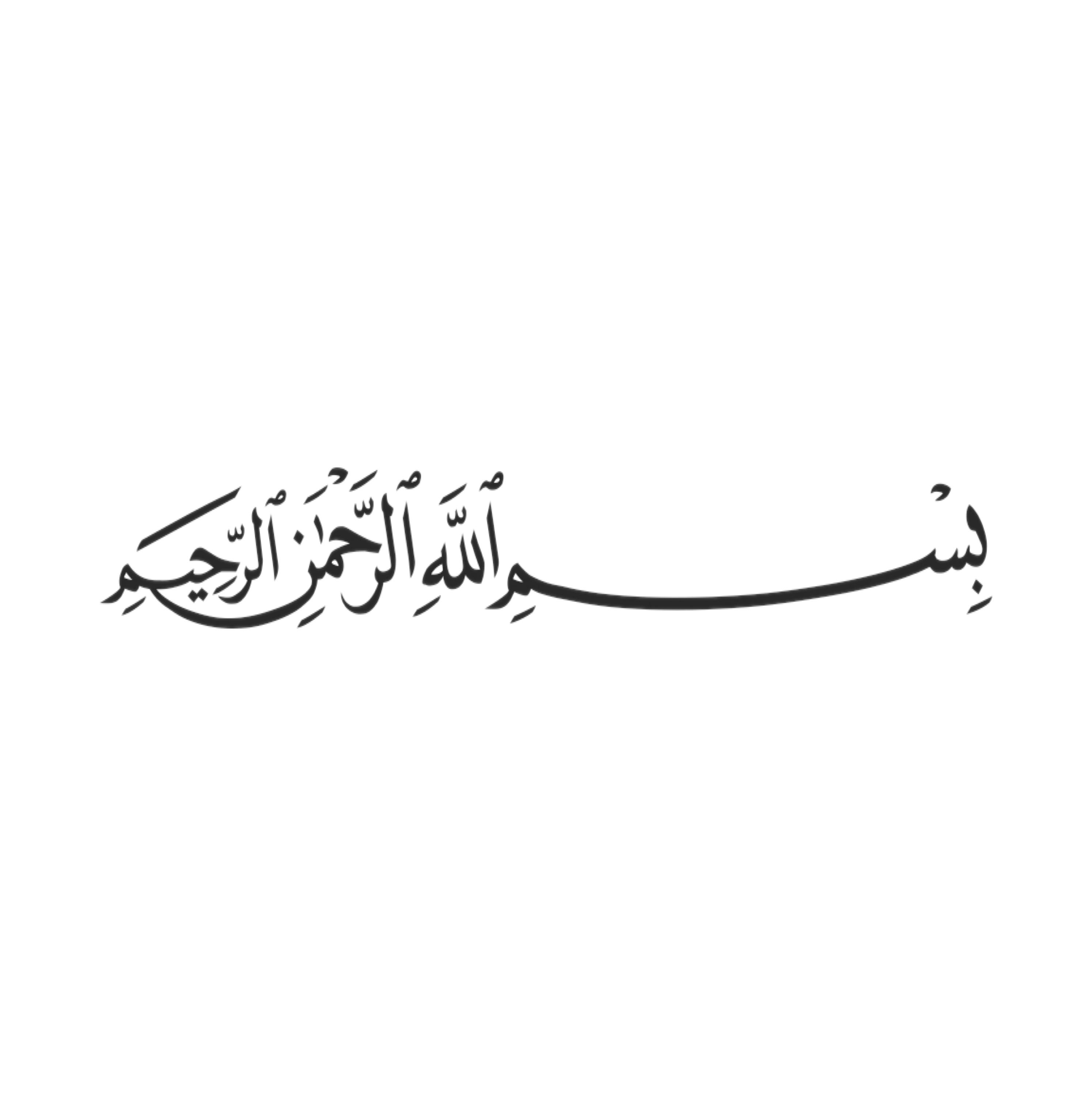 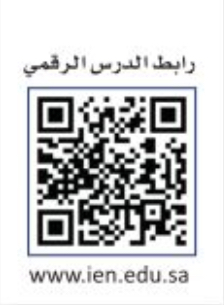 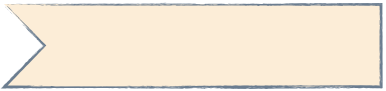 التركيز
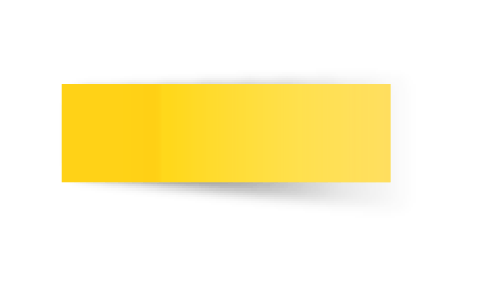 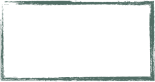 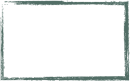 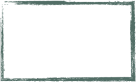 عكس 
نظرية فيثاغورس
جدول التعلم
الفصل الثاني 
الاعداد الحقيقة ونظرية فيثاغورس
التاريخ
صفحة
٧٢
التدريس
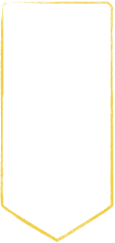 موضوع الدرس
التدريب
نظرية فيثاغورس
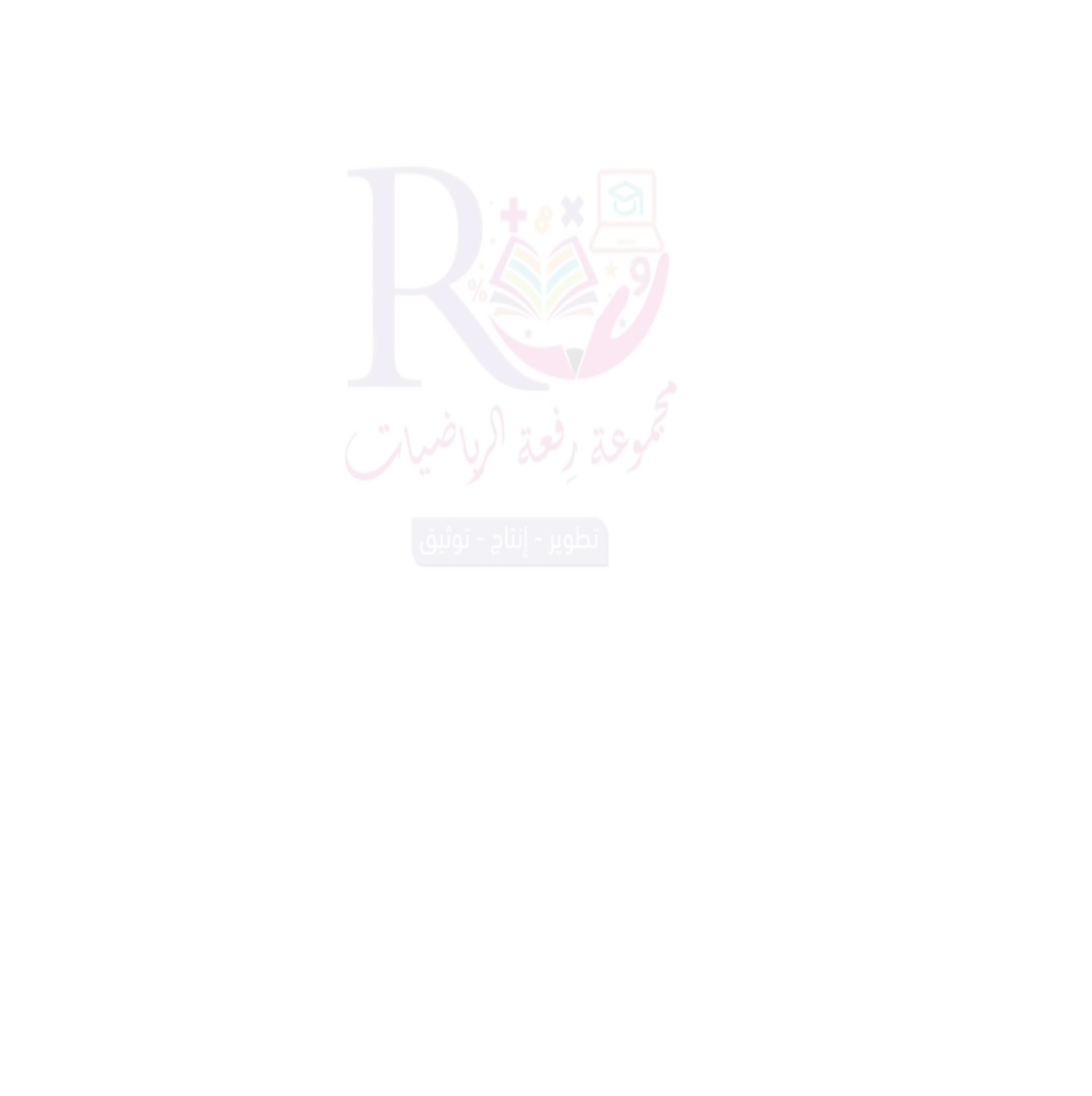 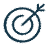 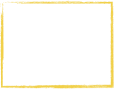 التقويم
الأهداف
استعمل نظرية فيثاغورس
المفردات 
ساقا المثلث القائم - الوتر 
نظرية فيثاغورس- 
عكس نظرية فيثاغورس
🔹الجذور التربيعية 
🔹تقدير الجذور التربيعية 
🔹نظرية فيثاغورس
🔹استعمل نظرية فيثاغورس
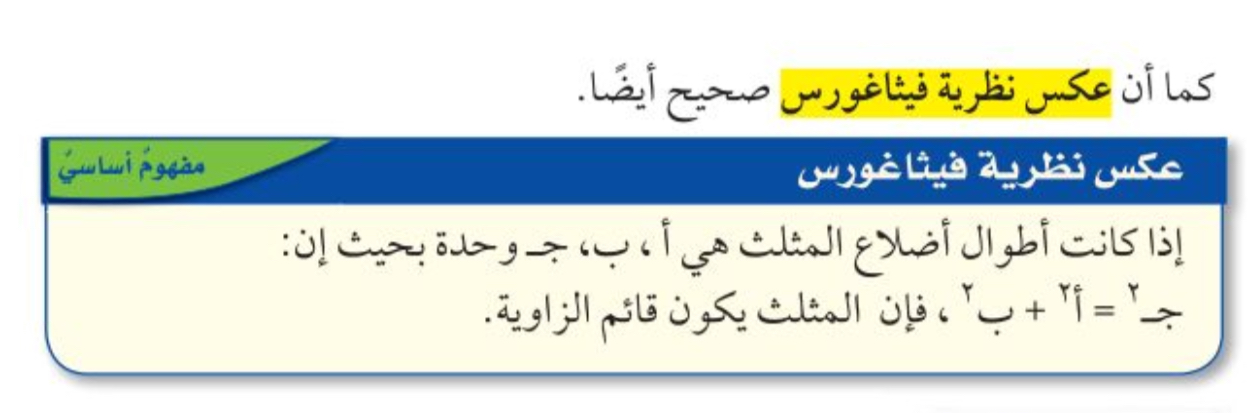 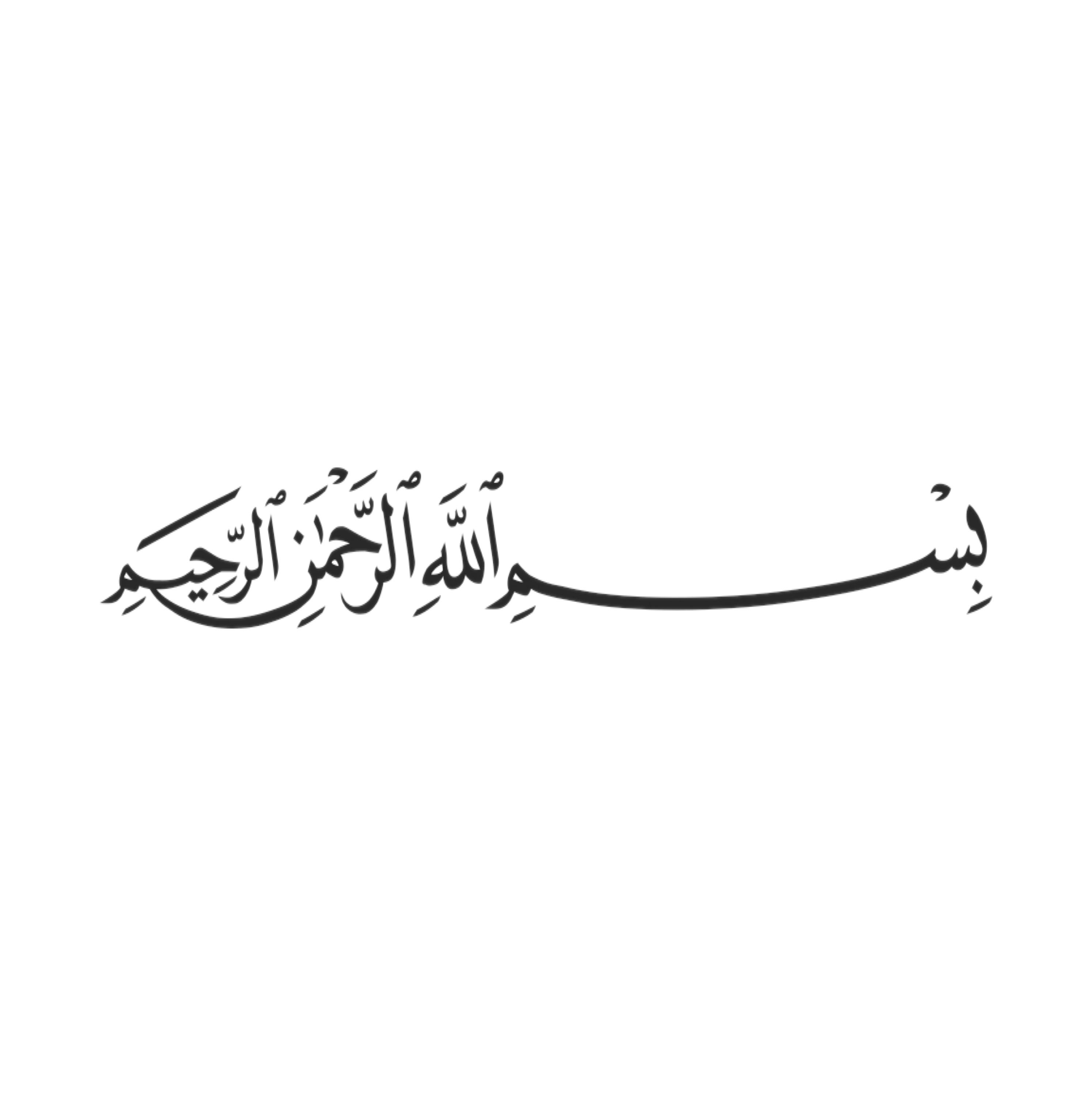 التركيز
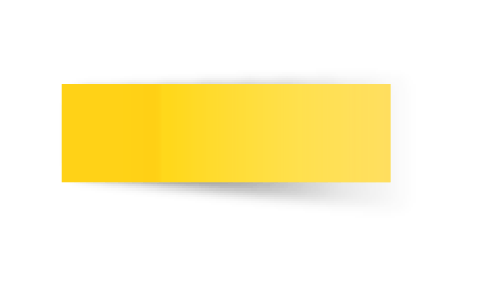 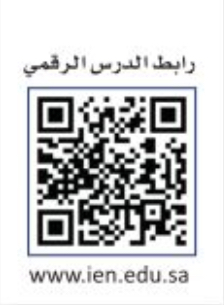 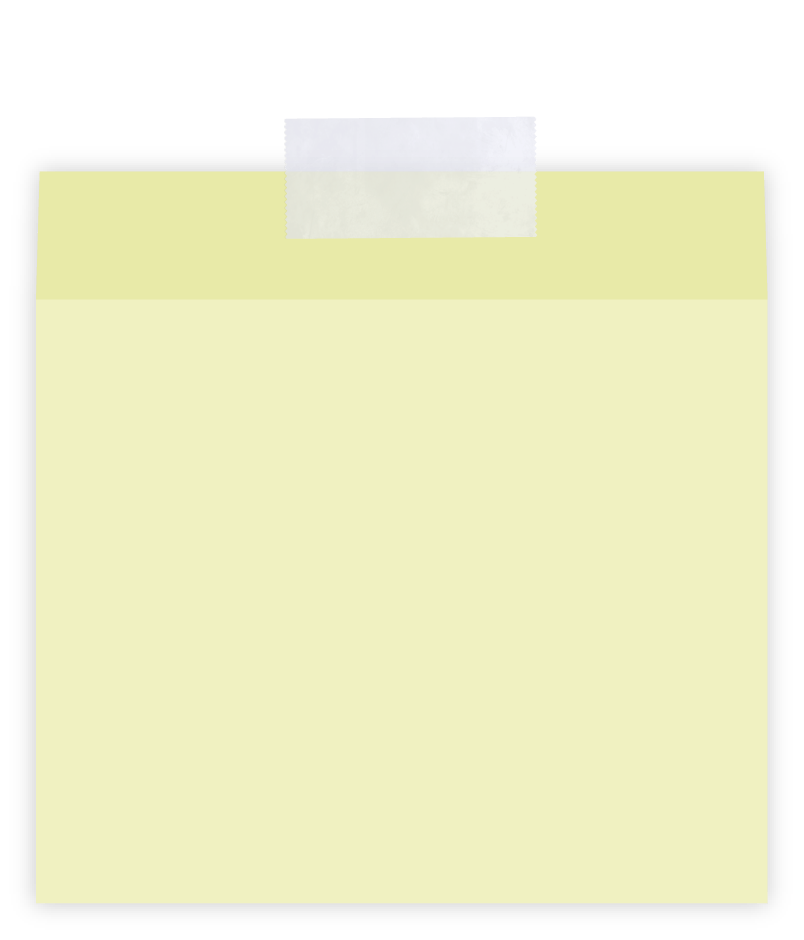 الفصل الثاني 
الاعداد الحقيقة ونظرية فيثاغورس
التاريخ
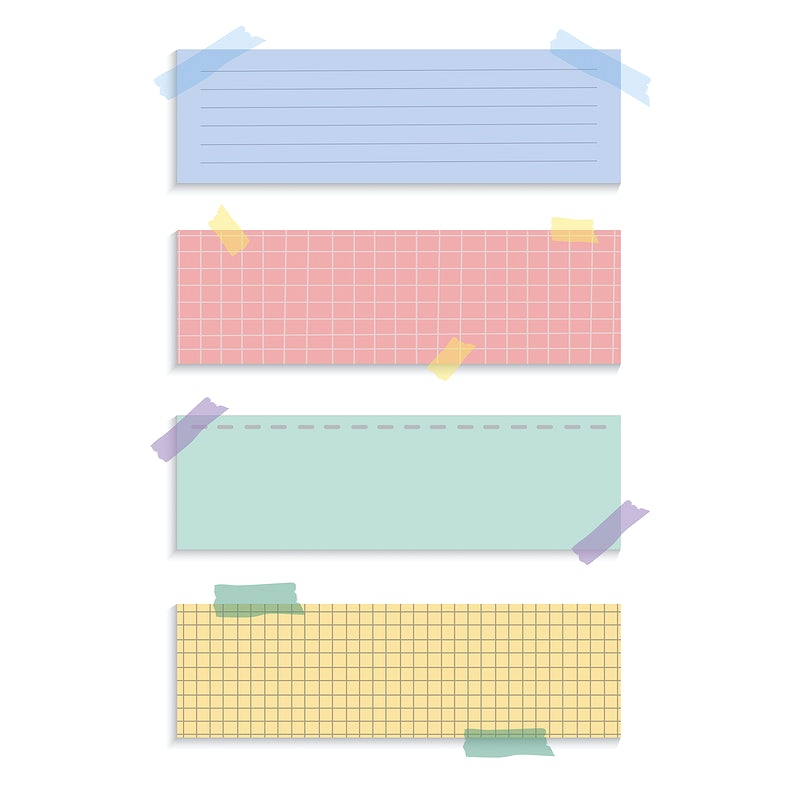 صفحة
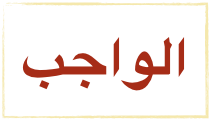 التدريس
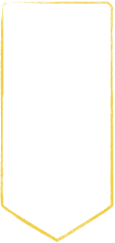 موضوع الدرس
التدريب
نظرية فيثاغورس
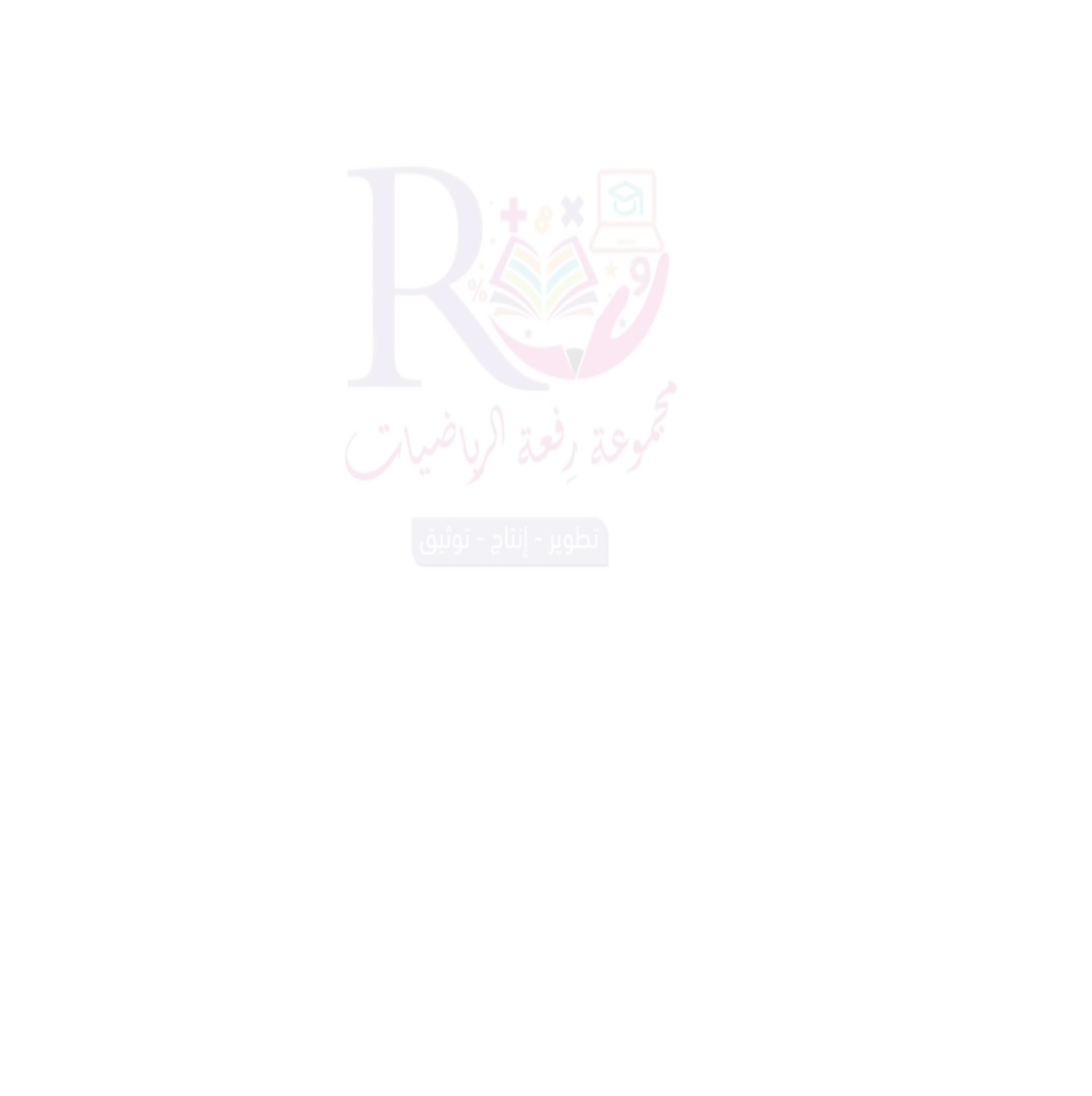 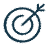 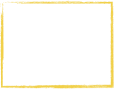 التقويم
الأهداف
استعمل نظرية فيثاغورس
سُبْحَانَكَ اللَّهُمَّ وَبِحَمْدِكَ، 
أَشْهَدُ أَنْ لَا إِلَهَ إِلَّا أَنْتَ 
أَسْتَغْفِرُكَ وَأَتُوبُ إِلَيْكَ
المفردات 
ساقا المثلث القائم - الوتر 
نظرية فيثاغورس- 
عكس نظرية فيثاغورس
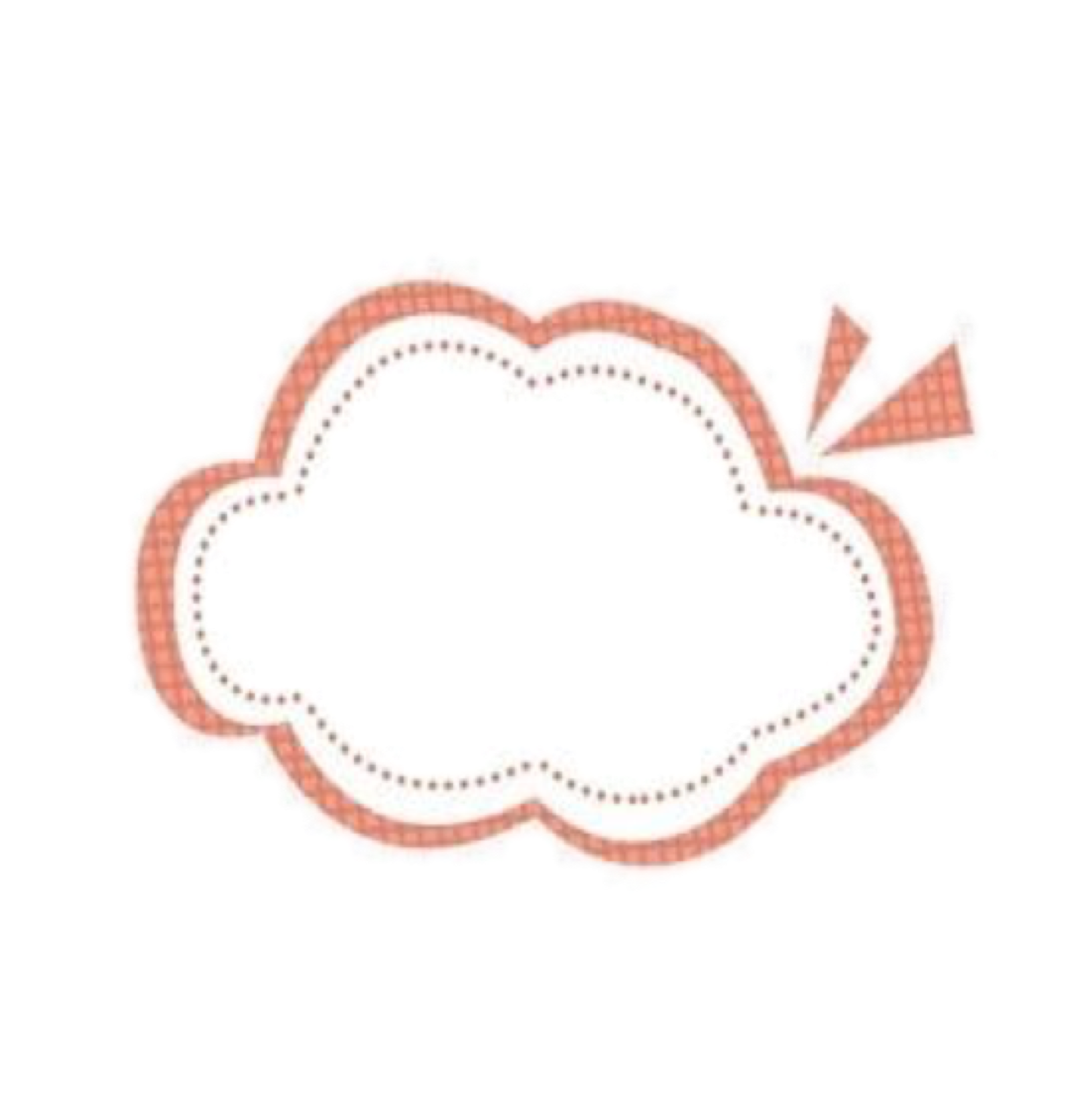 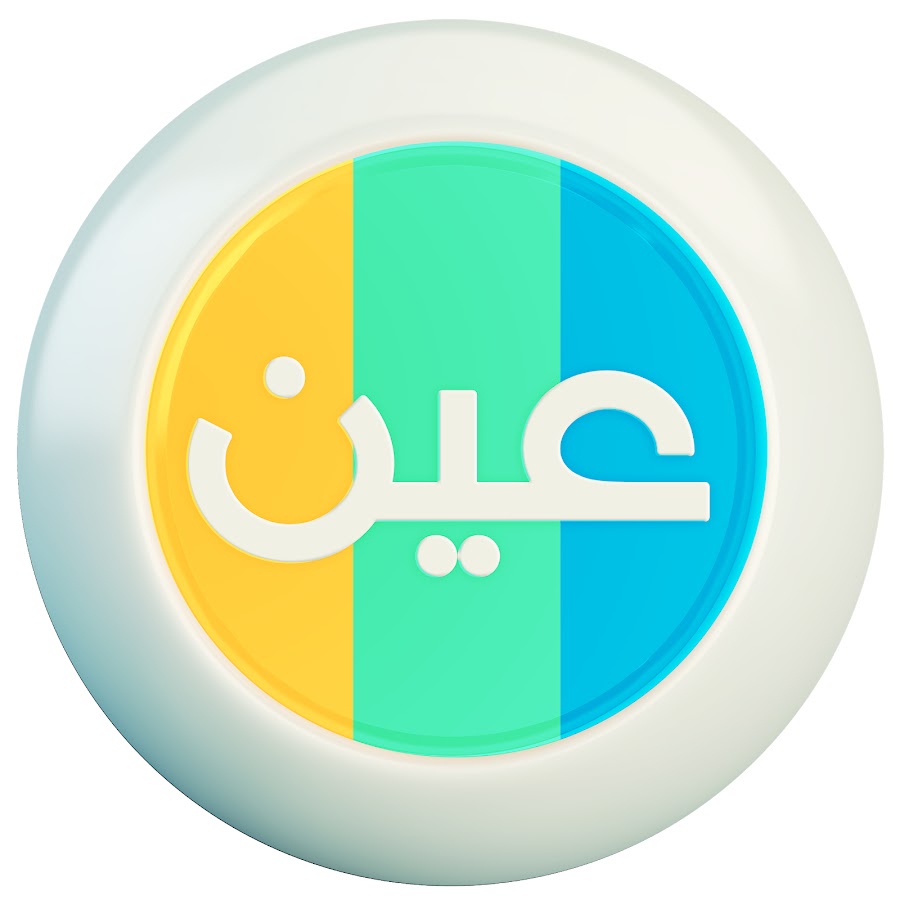 عزيزتي الطالبة  
يمكنك زيارة قناة عين التعليمية